KHỞI ĐỘNG
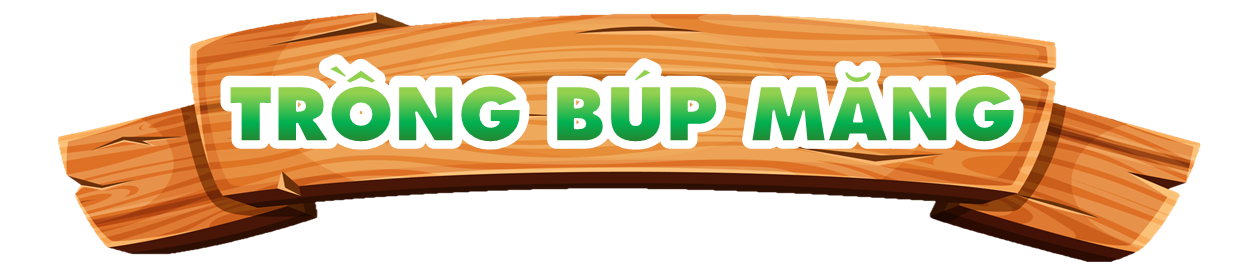 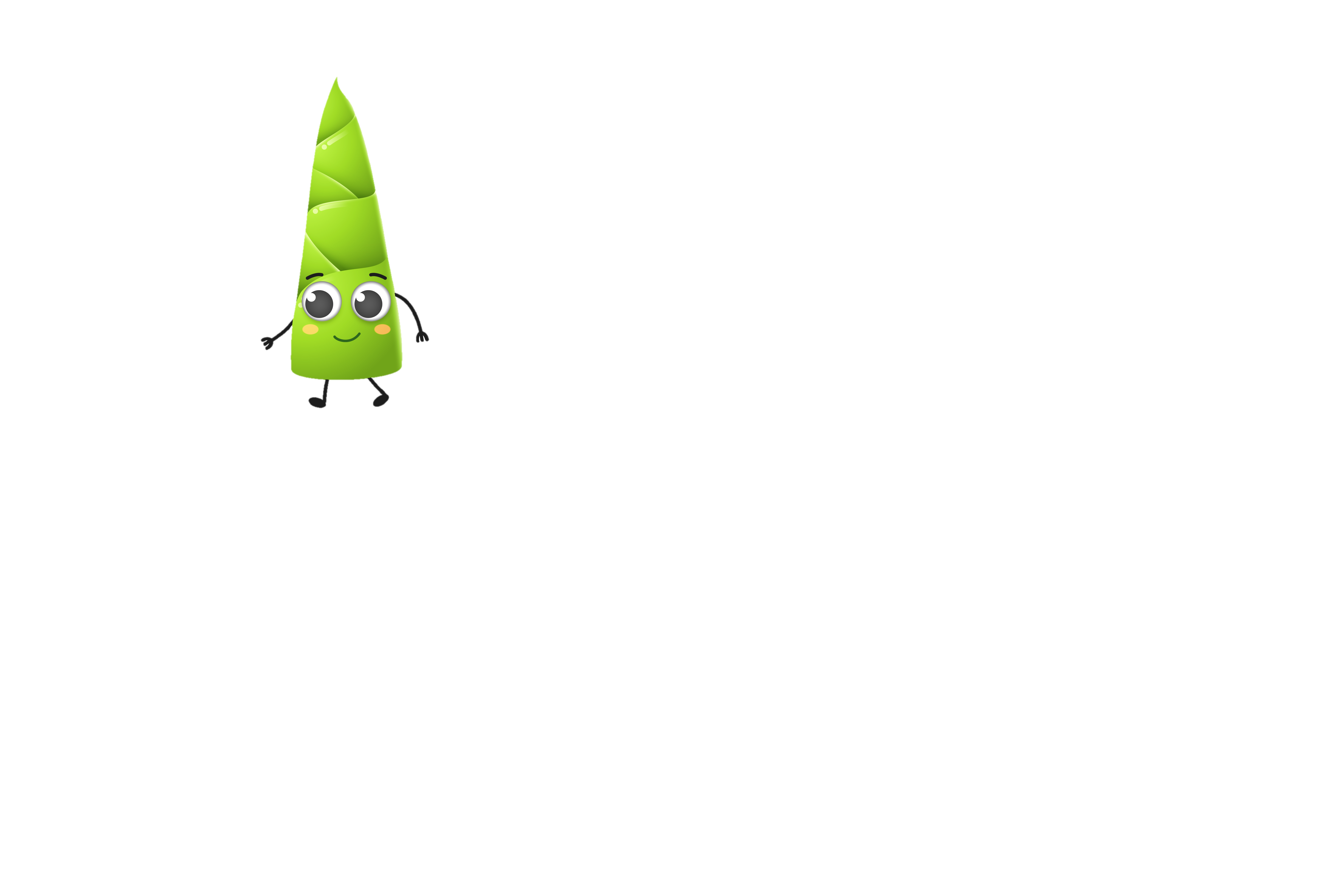 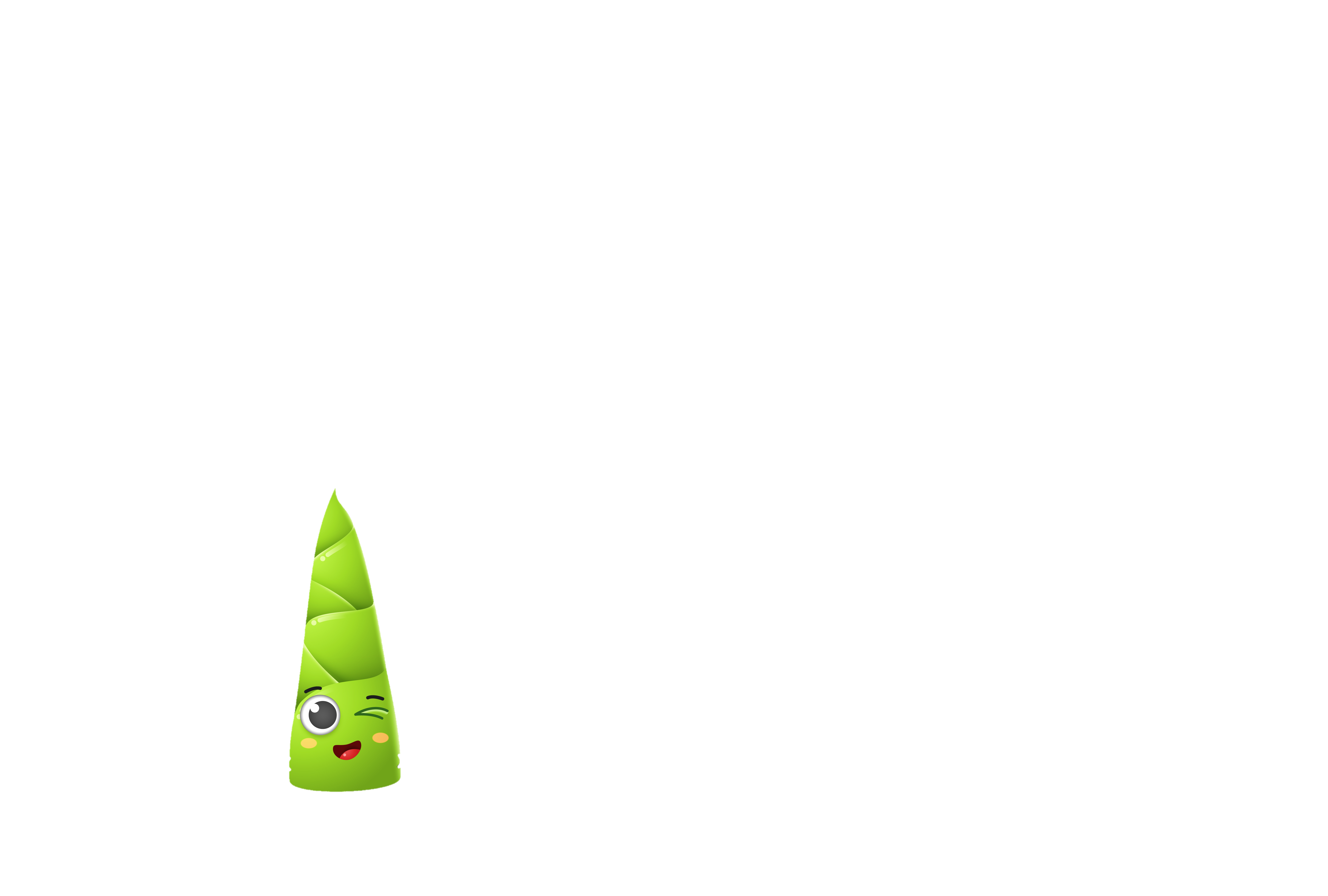 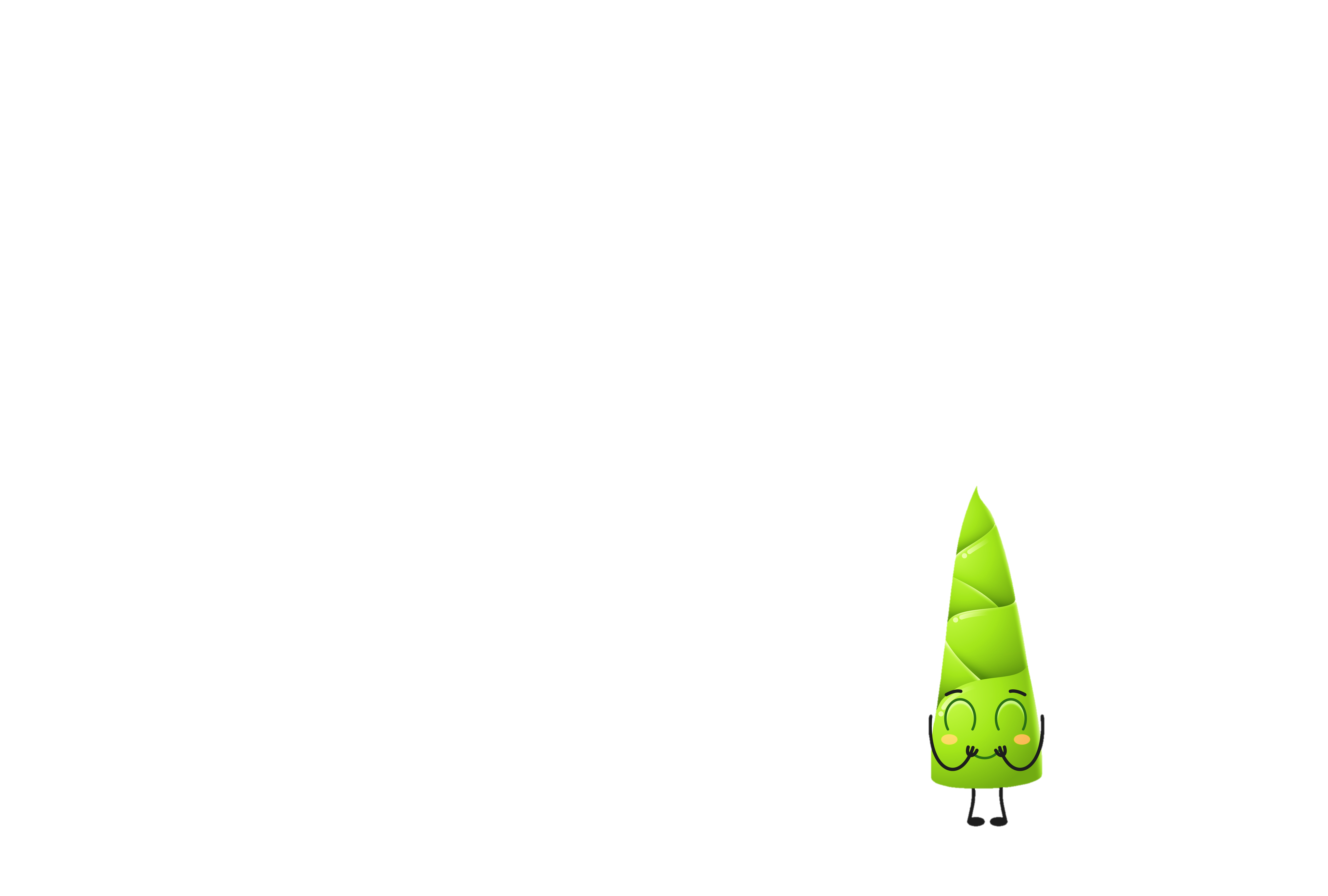 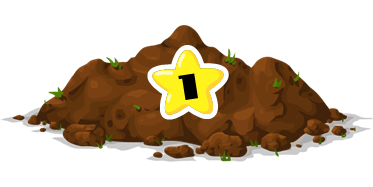 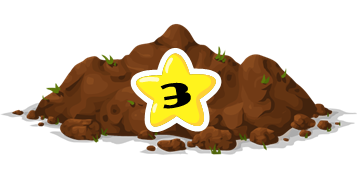 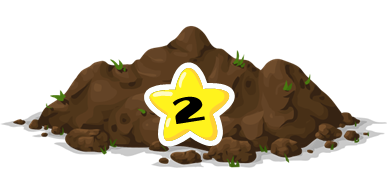 [Speaker Notes: Hướng dẫn: Nhấn vào đụn đất để đến câu hỏi, sau khi trả lời đúng, nhấn tiếp vào biểu tượng búp măng hiện lên đáp án quay lại màn hình chính của trò chơi.]
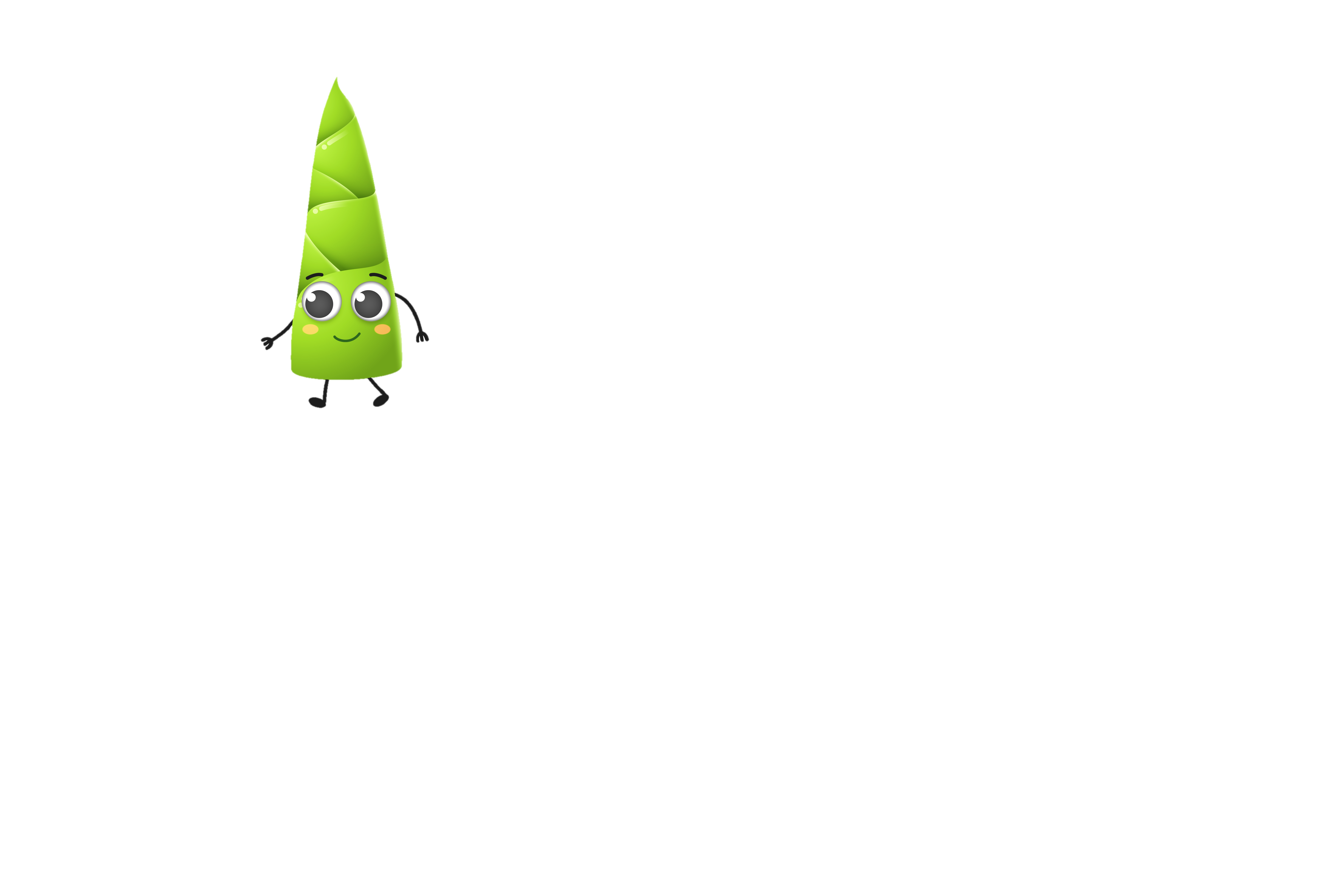 15
8
60
36
*
*
*
*
28 + 32 : 4
Meeting Objectives
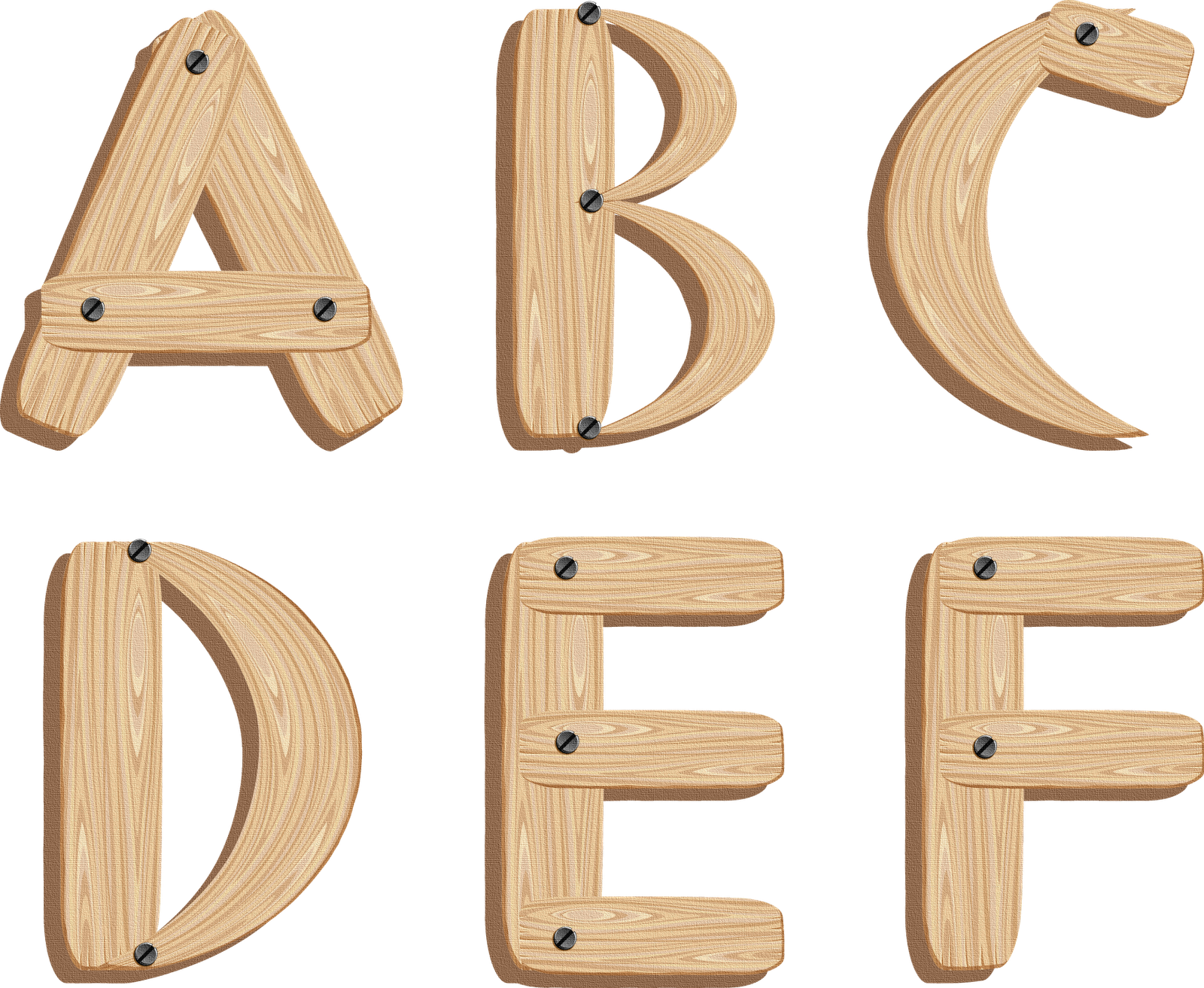 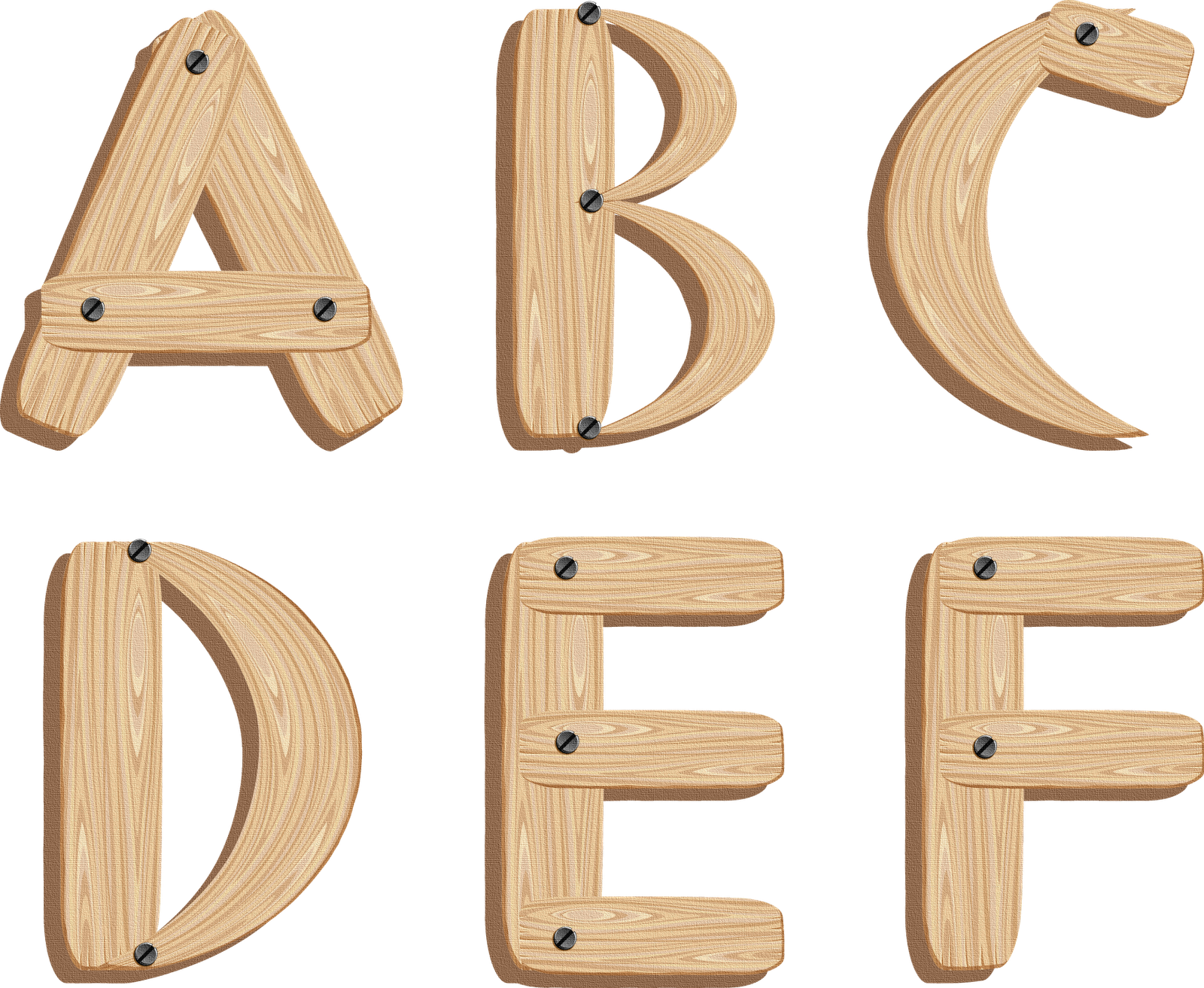 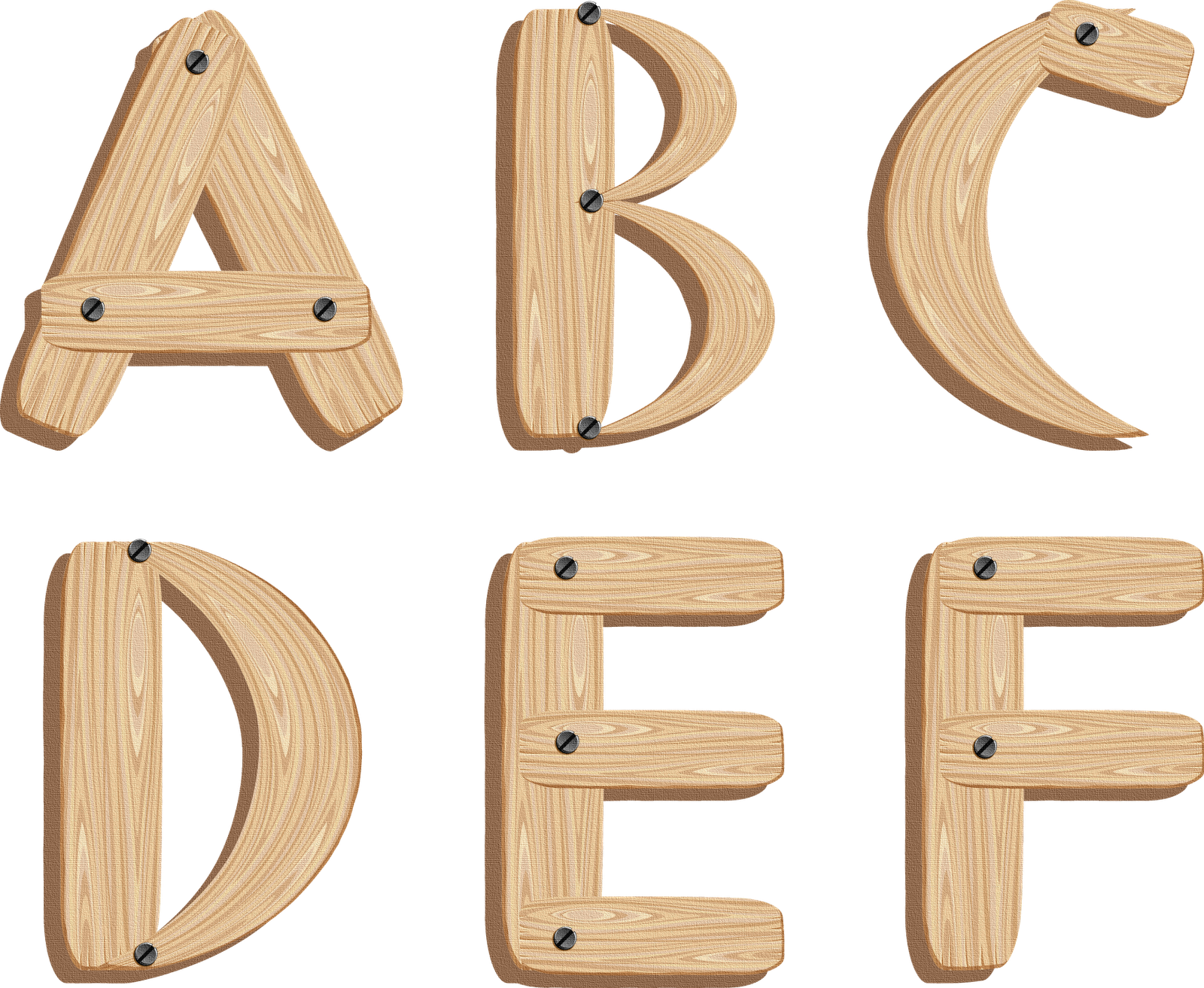 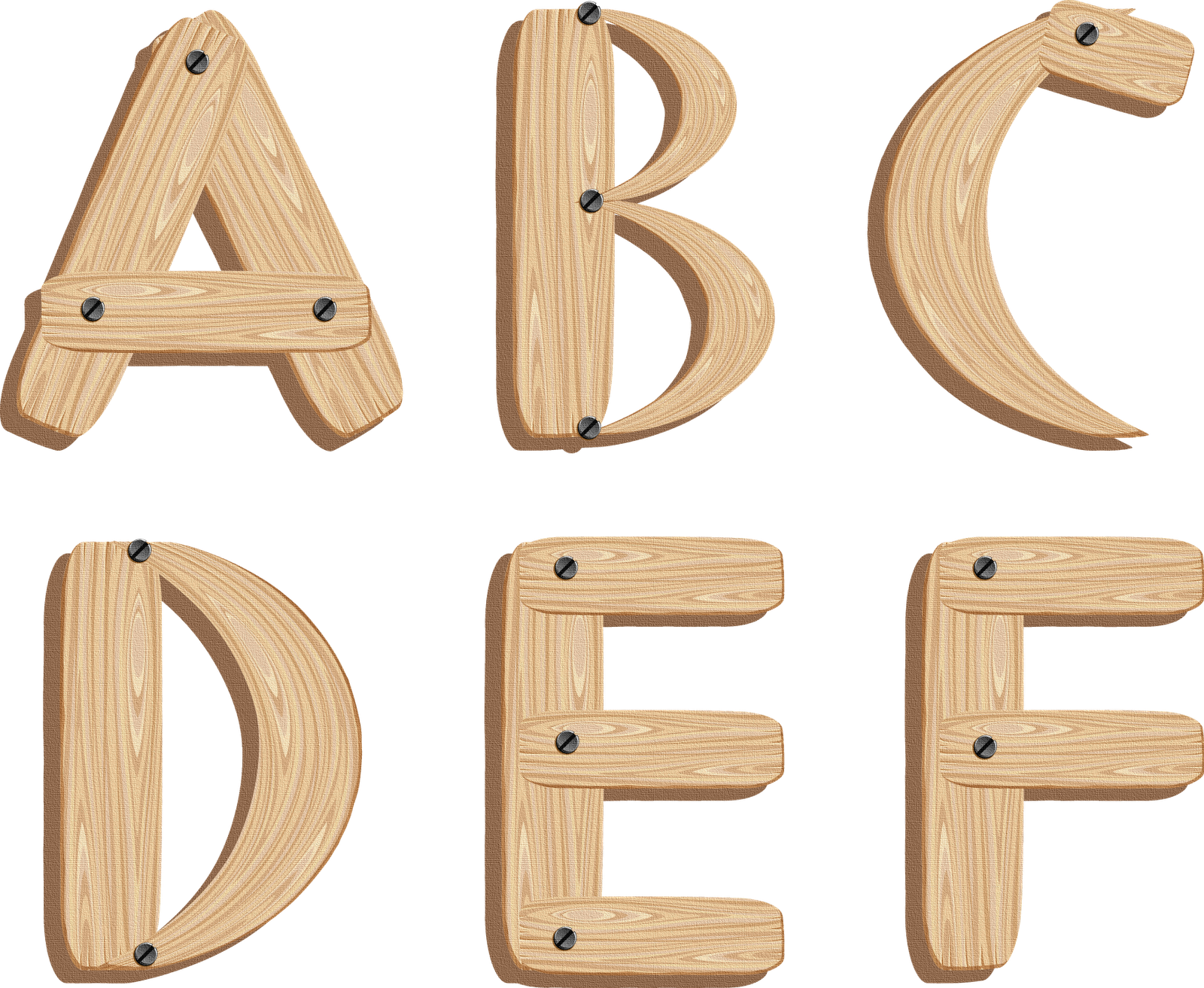 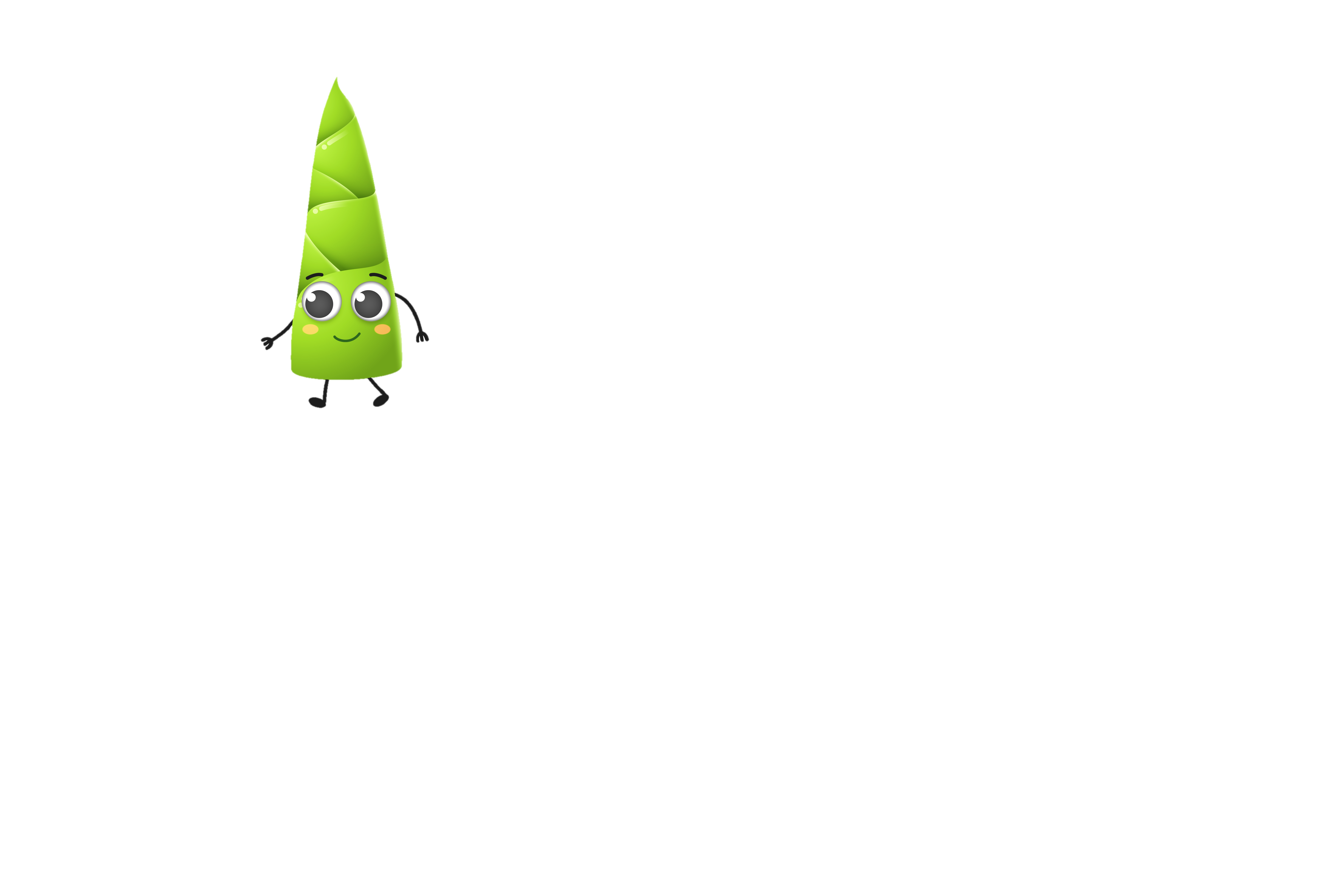 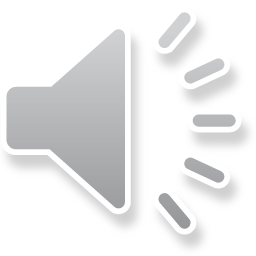 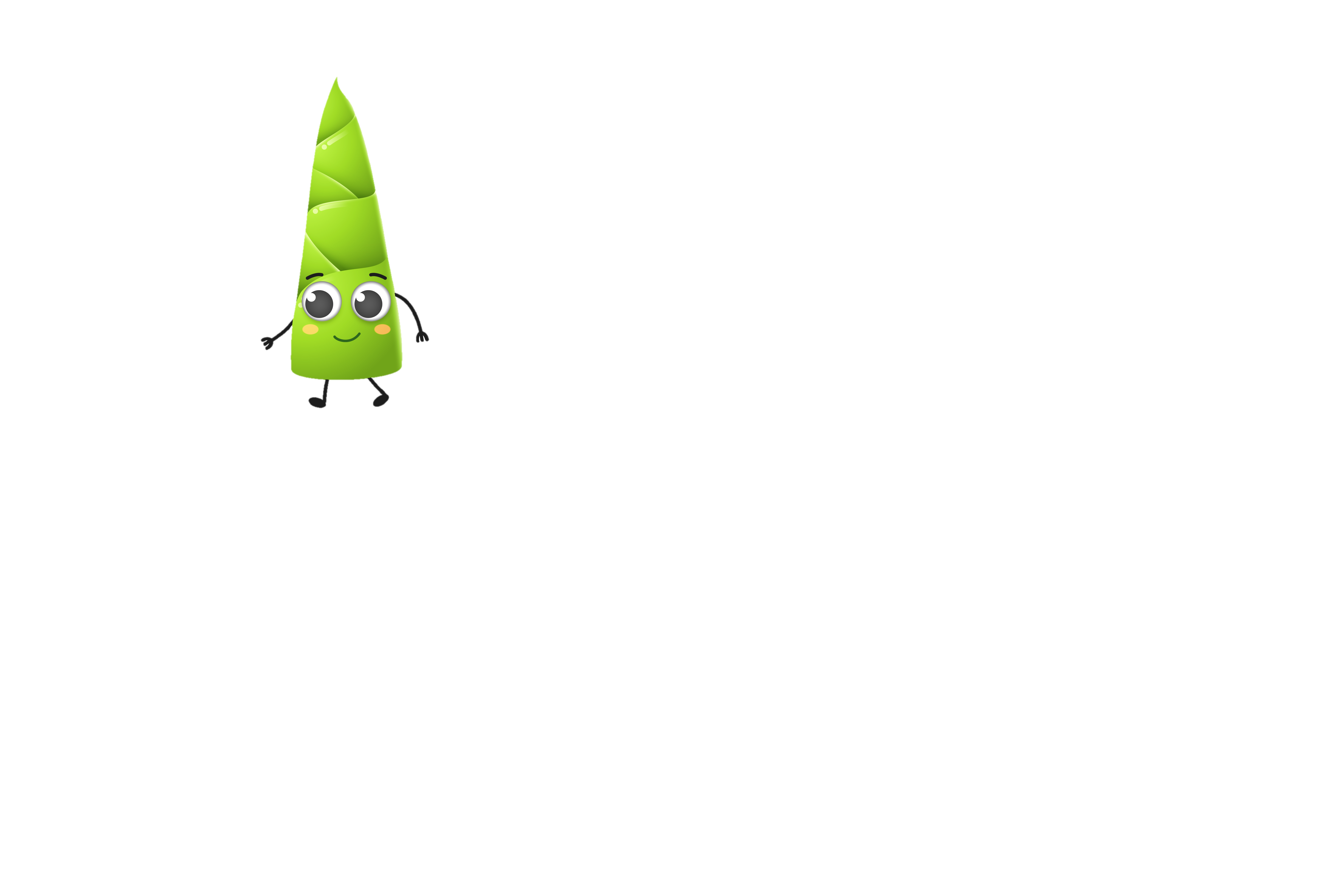 *
*
*
*
90 : 3 x 3
90
9
30
10
Meeting Objectives
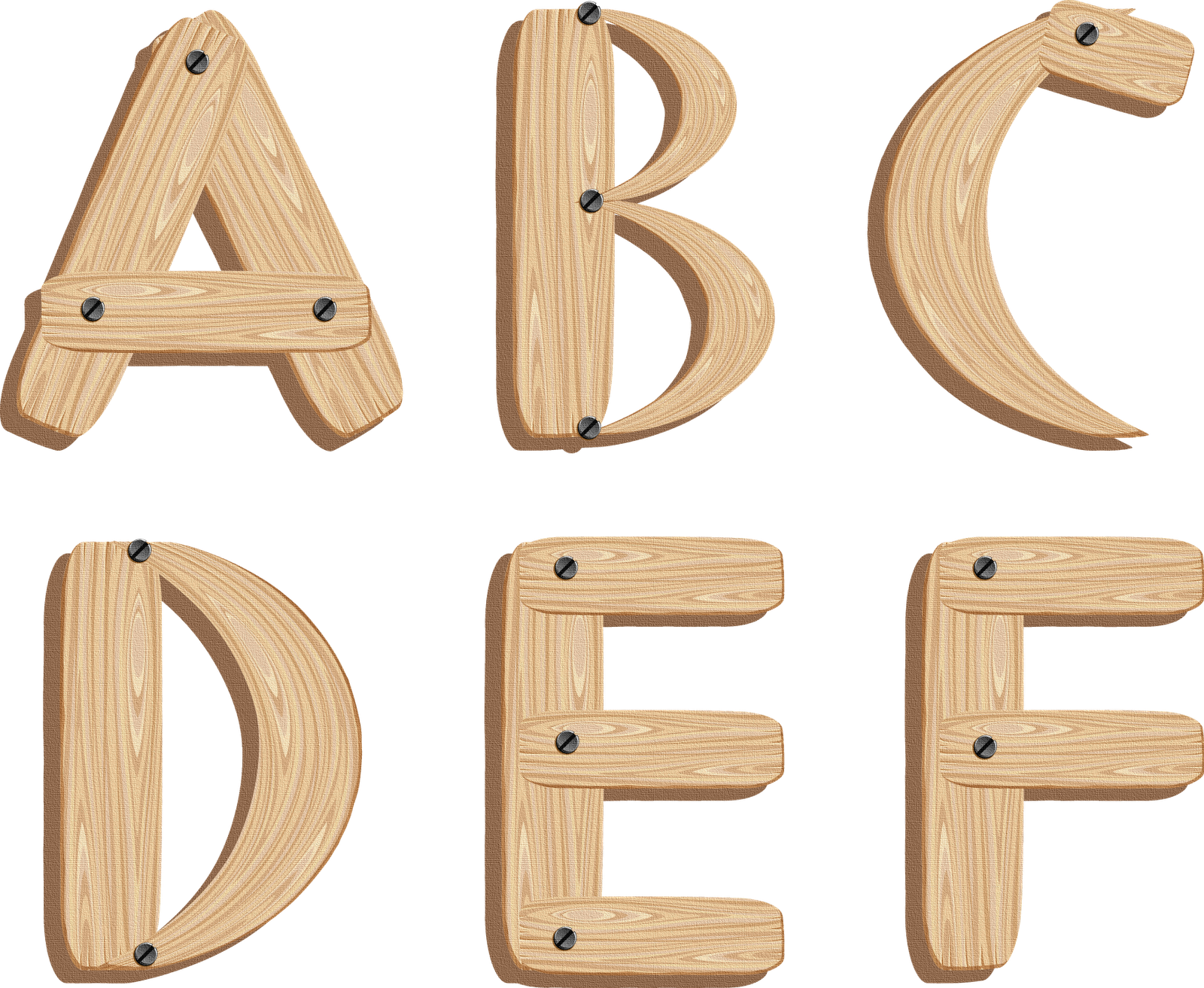 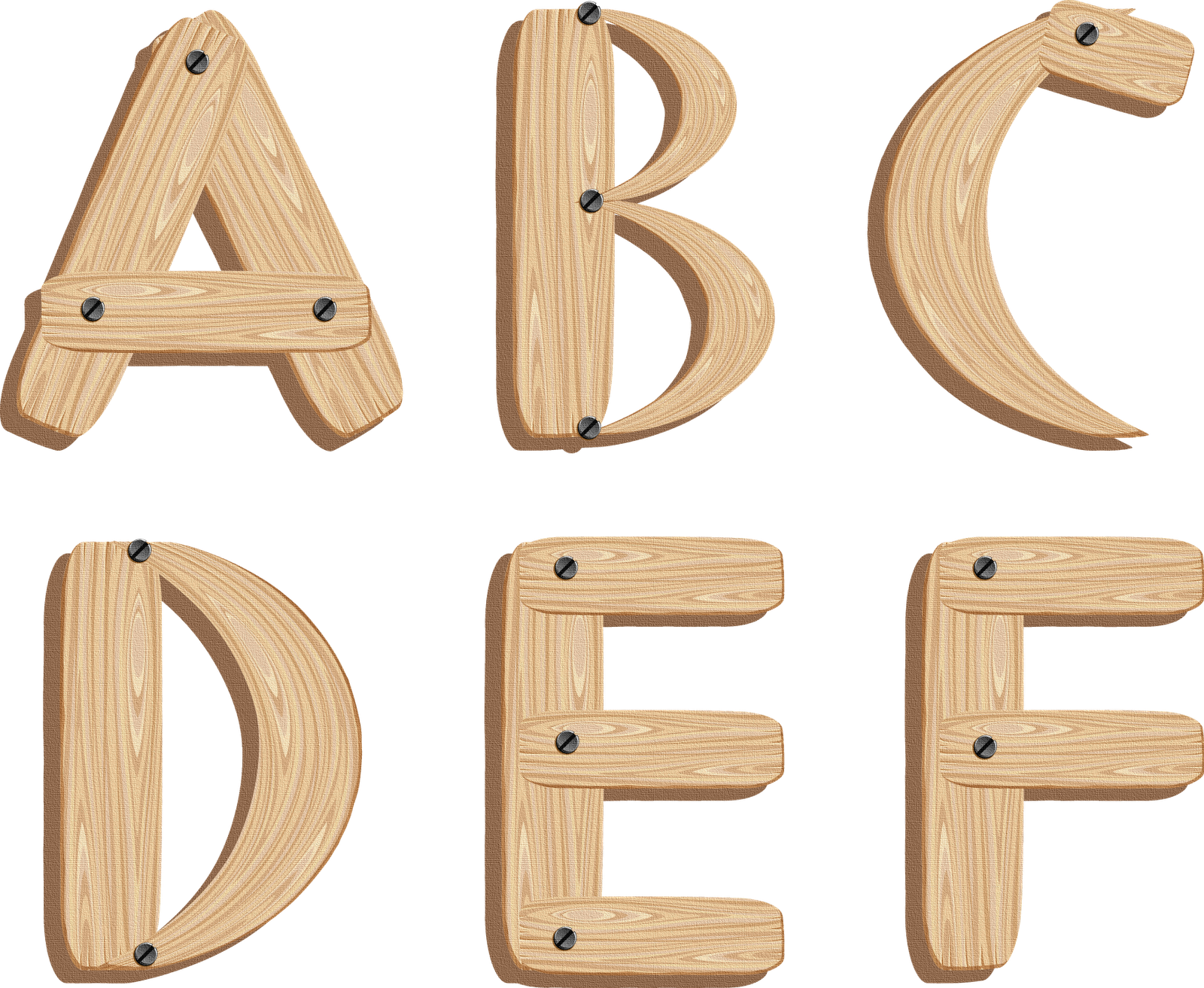 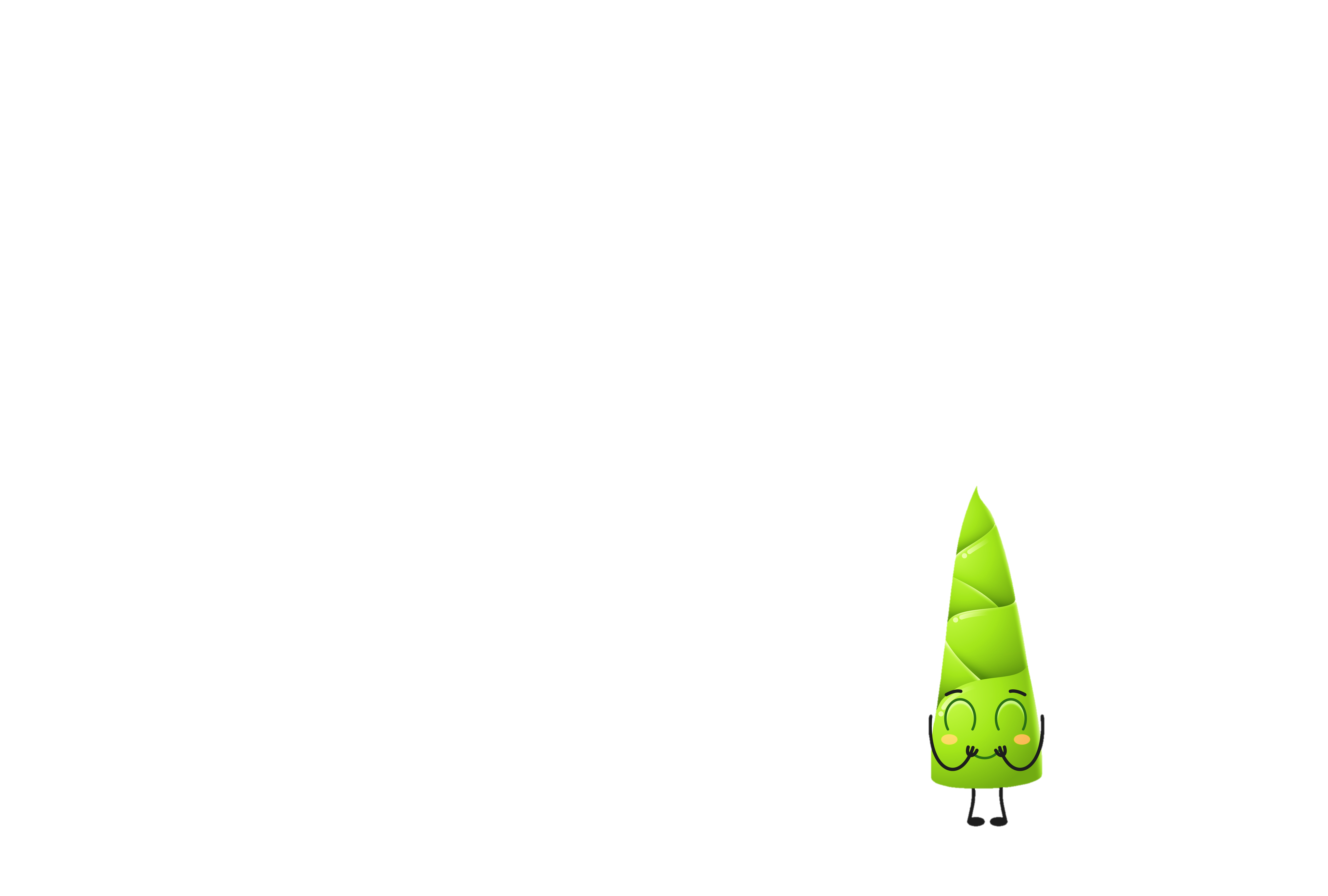 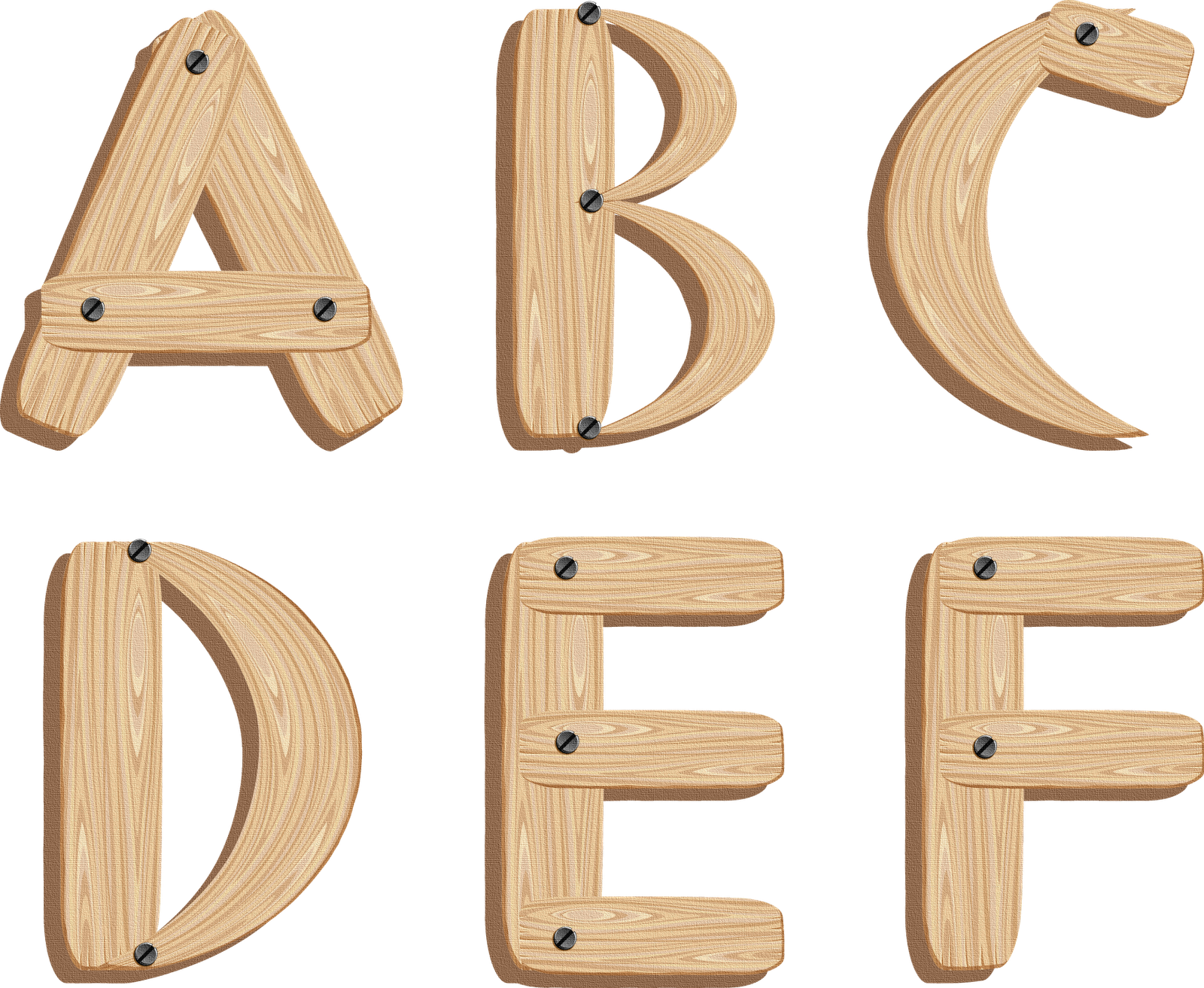 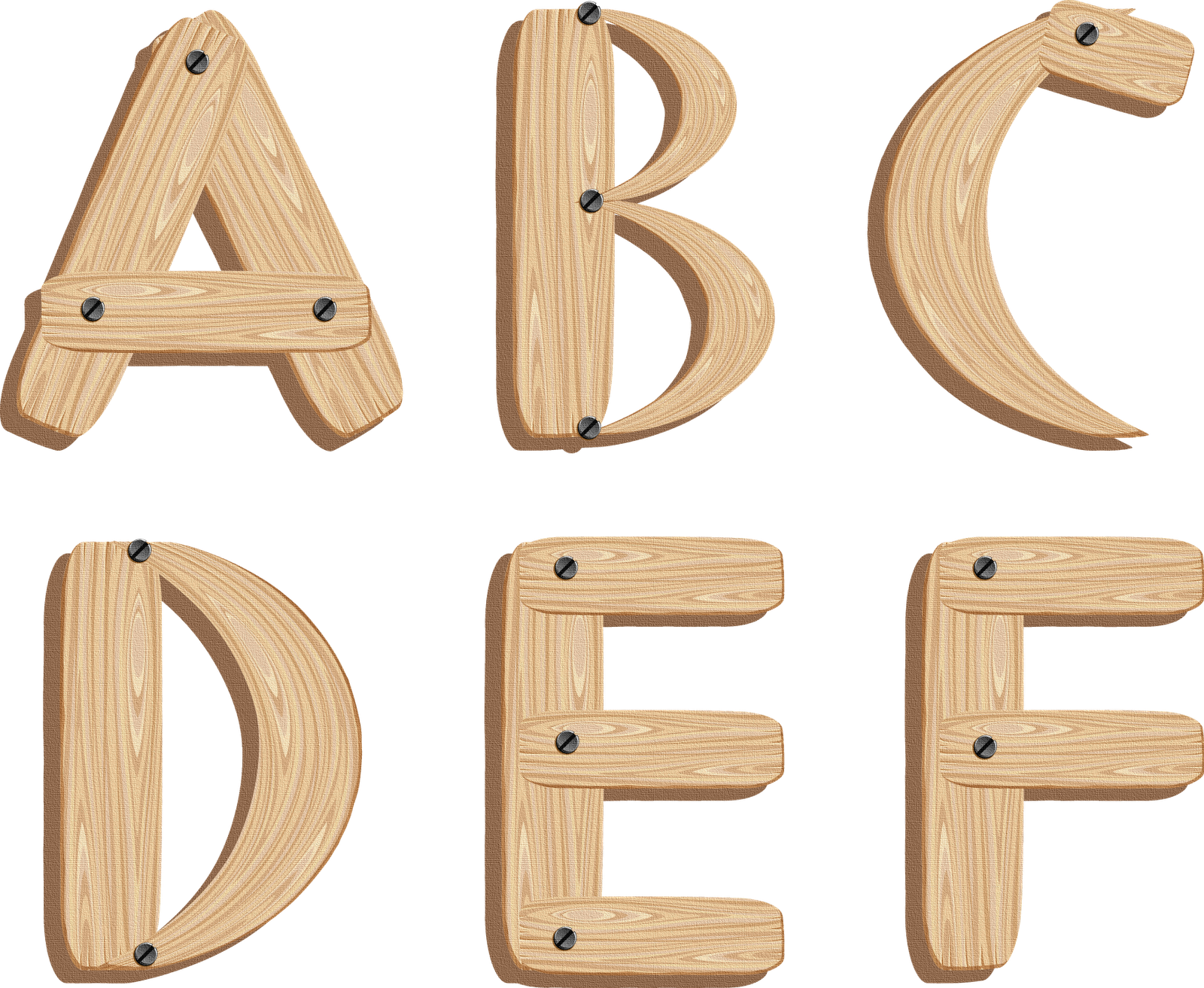 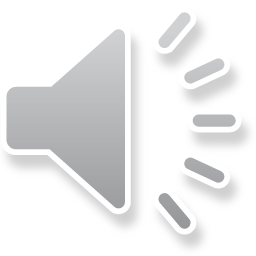 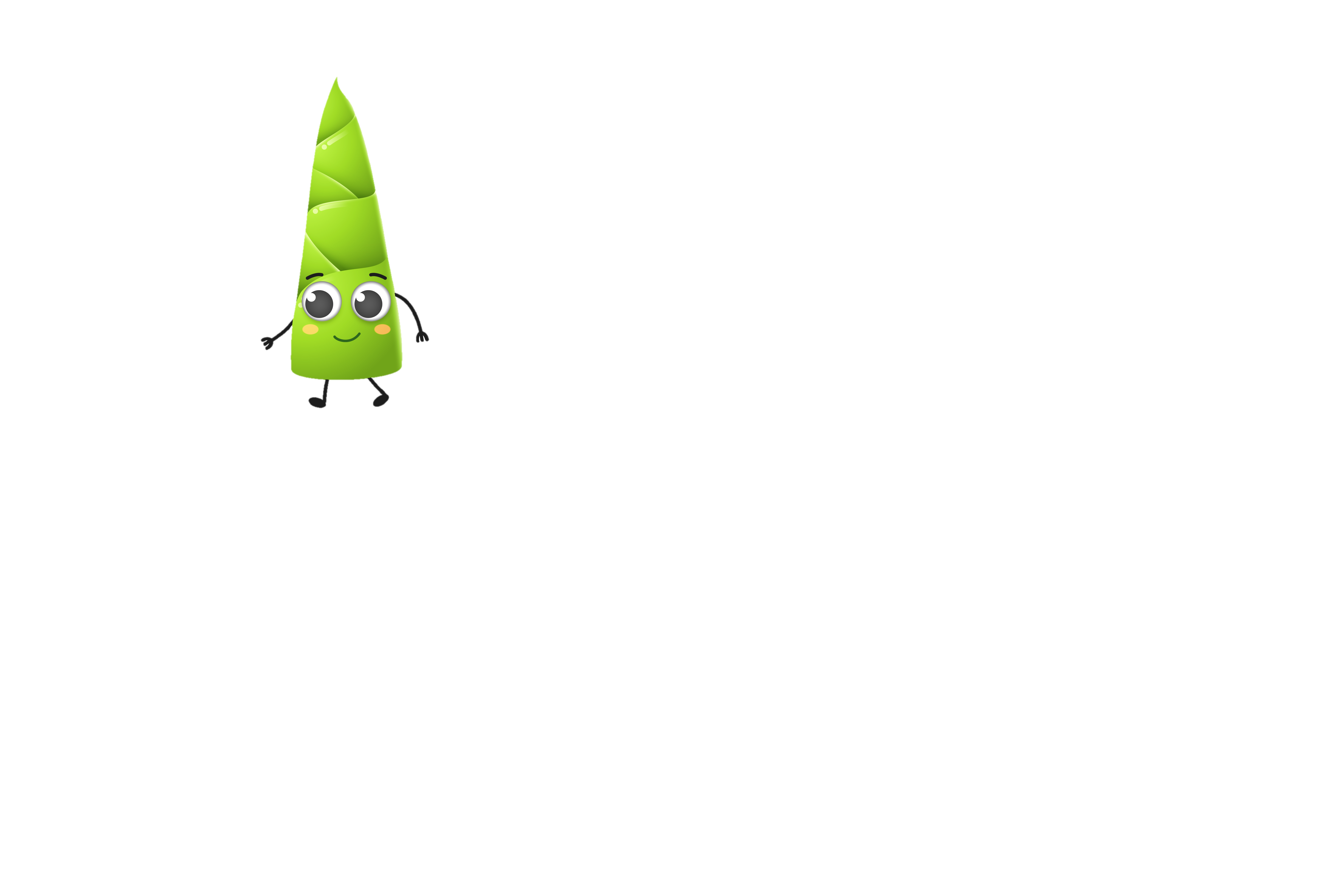 80
60
20
120
100 – 40 x 2
Meeting Objectives
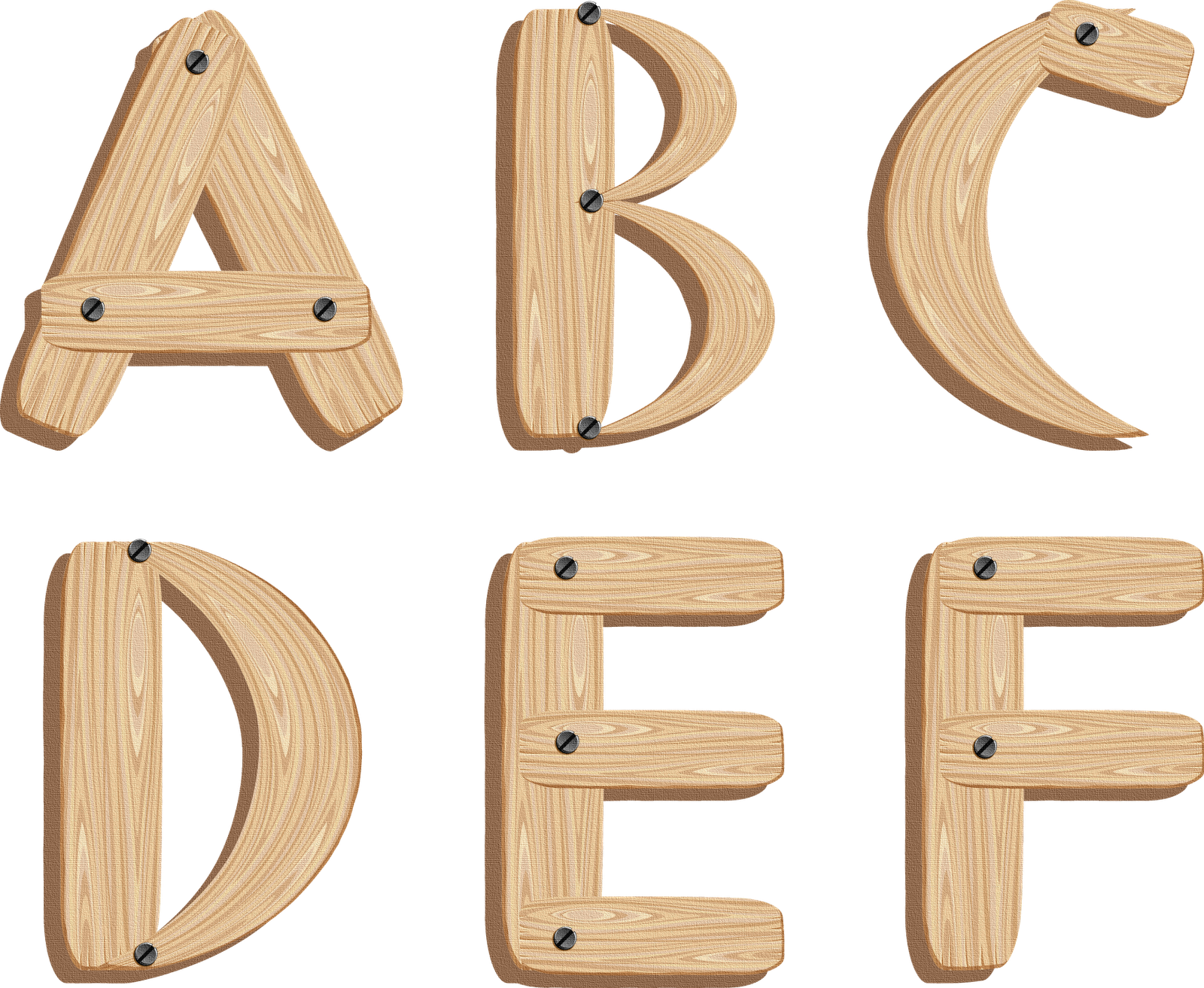 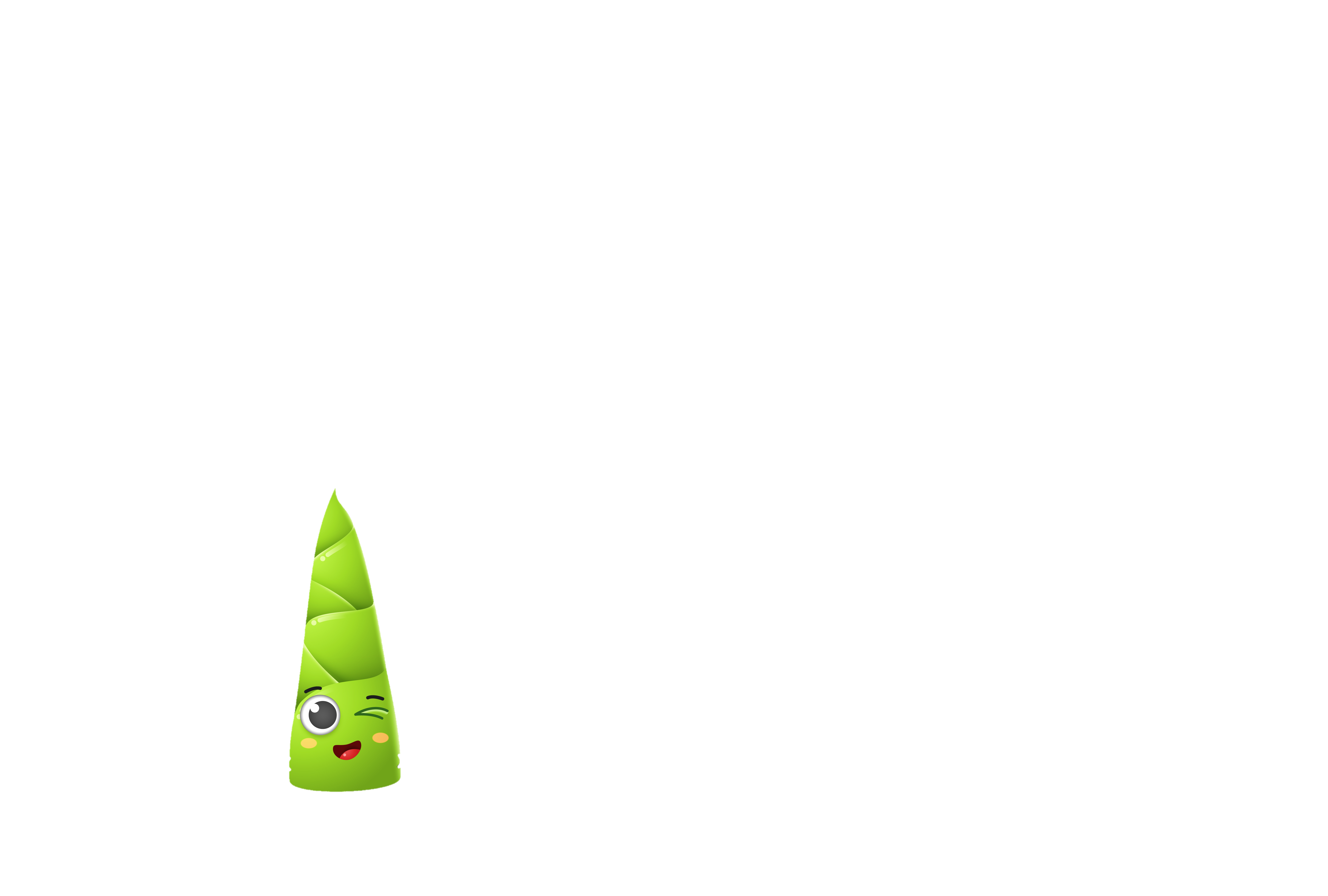 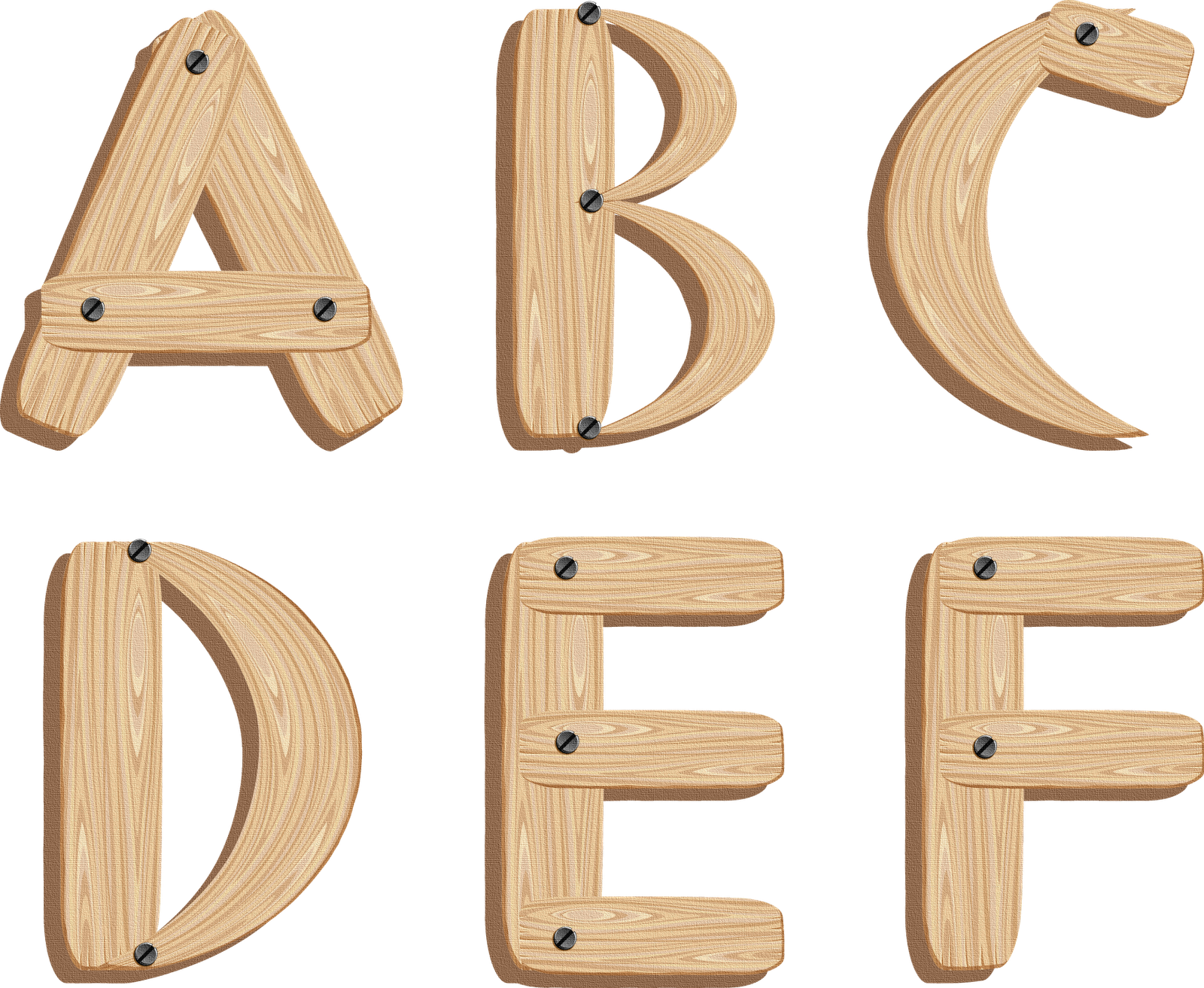 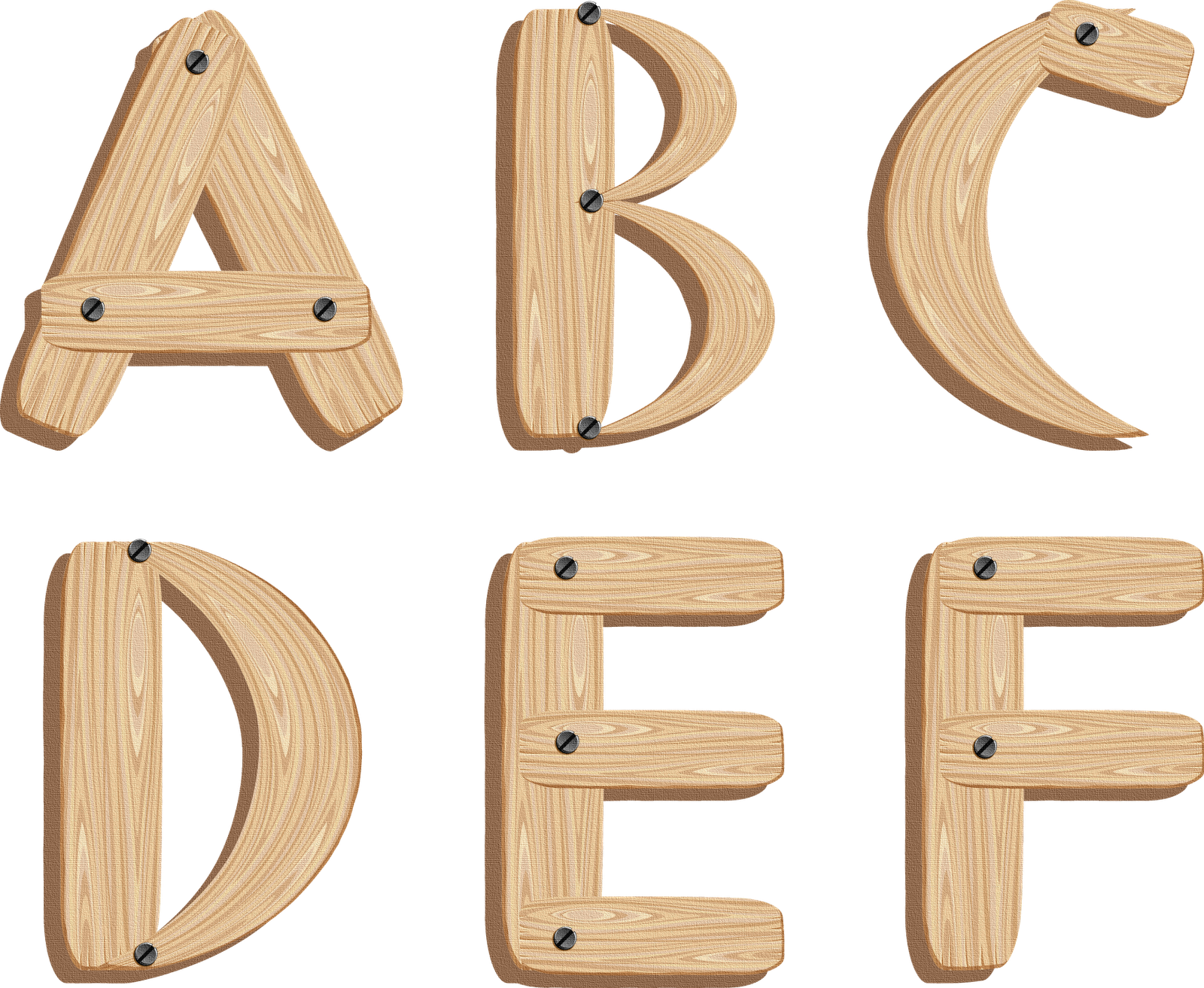 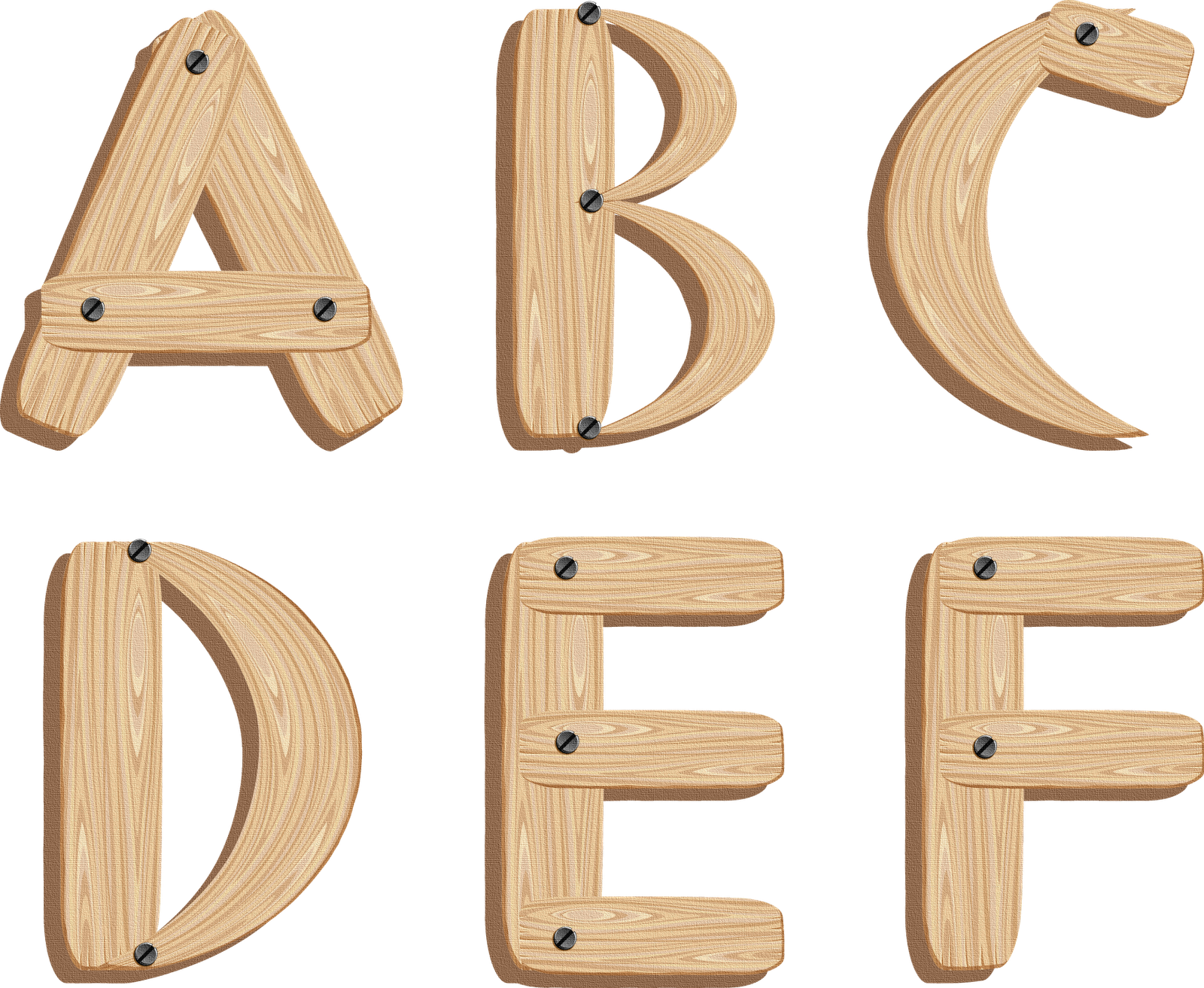 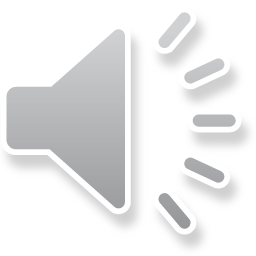 Toán
Tính giá trị của biểu thức (tiếp theo)
KHÁM PHÁ
Có hai thùng táo, thùng thứ nhất đựng 28 quả, thùng thứ hai đựng 32 quả. Người ta xếp đều tất cả số táo đó vào 5 hộp. Hãy tính số táo trong mỗi hộp.
Có hai thùng táo, thùng thứ nhất đựng 28 quả, thùng thứ hai đựng 32 quả. Người ta xếp đều tất cả số táo đó vào 5 hộp. Hãy tính số táo trong mỗi hộp.
Có hai thùng táo, thùng thứ nhất đựng 28 quả, thùng thứ hai đựng 32 quả. Người ta xếp đều tất cả số táo đó vào 5 hộp. Hãy tính số táo trong mỗi hộp.
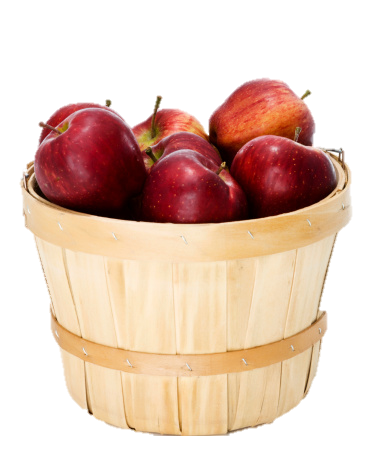 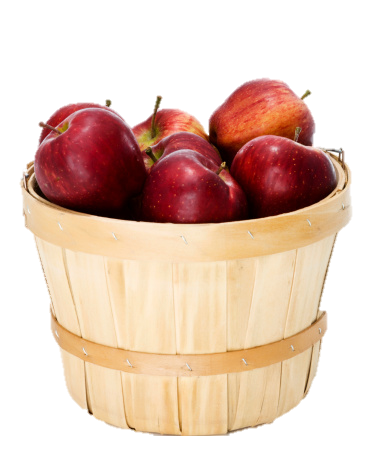 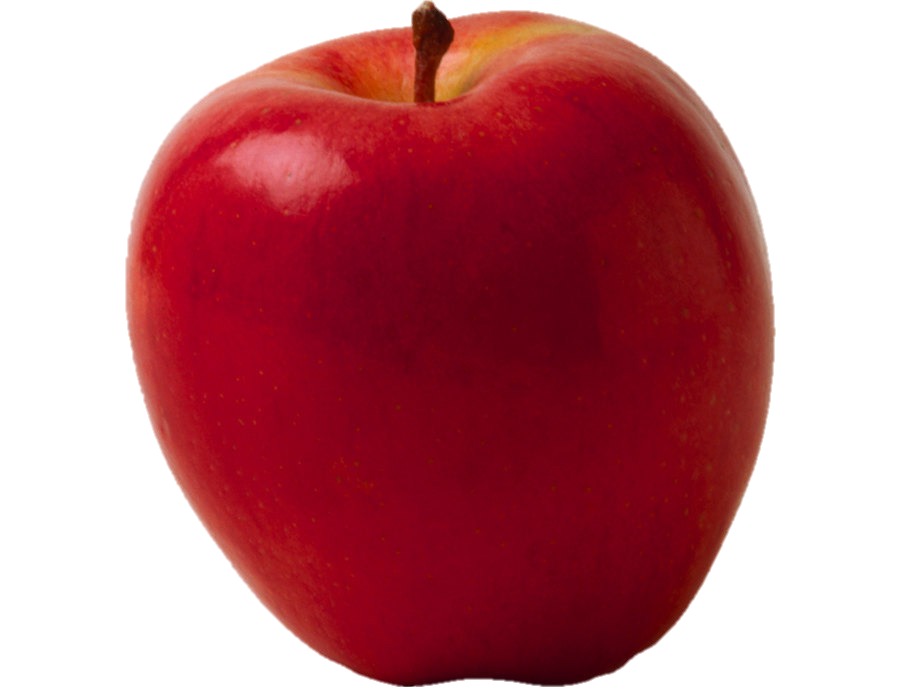 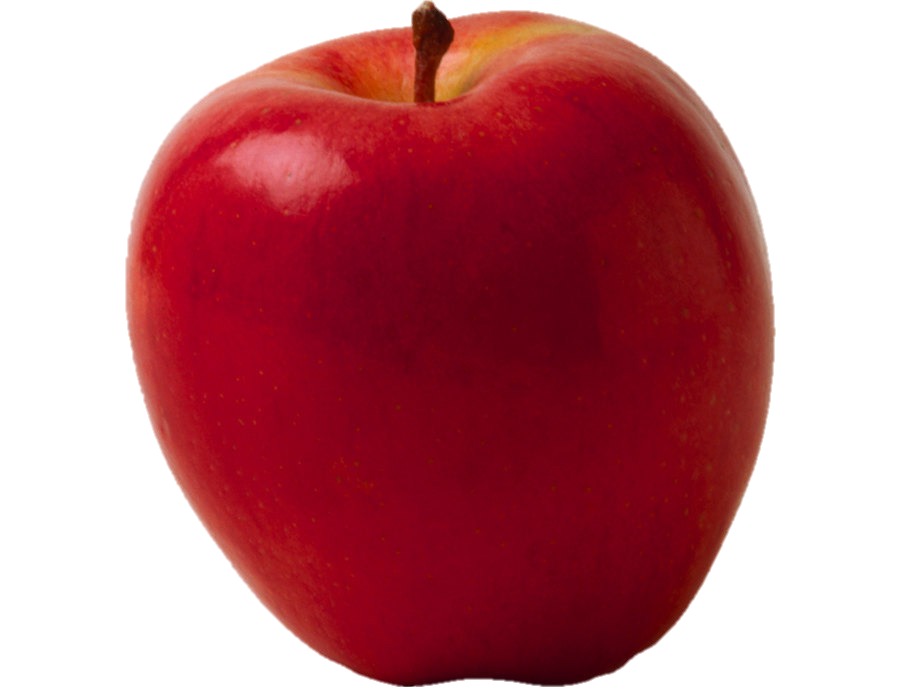 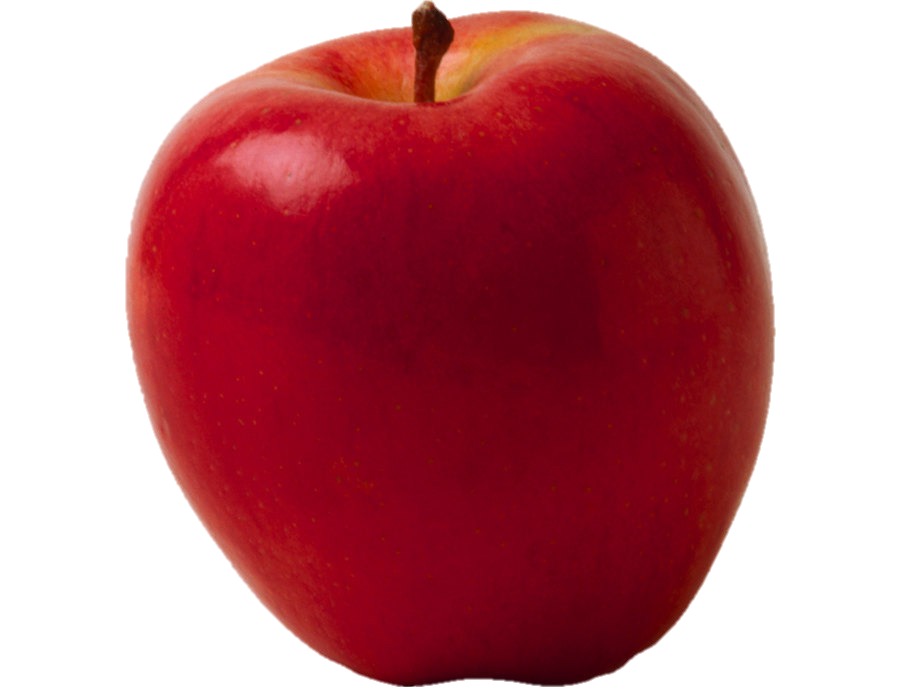 Có thể tính số táo trong mỗi hộp như sau:
Kí hiệu nào thêm vào 
28 + 32 : 5 
để quy định tính 
tổng 28 + 32 trước?
- Tính tổng số táo trước: 28+32.
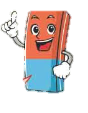 - Sau đó tính số táo trong mỗi hộp.
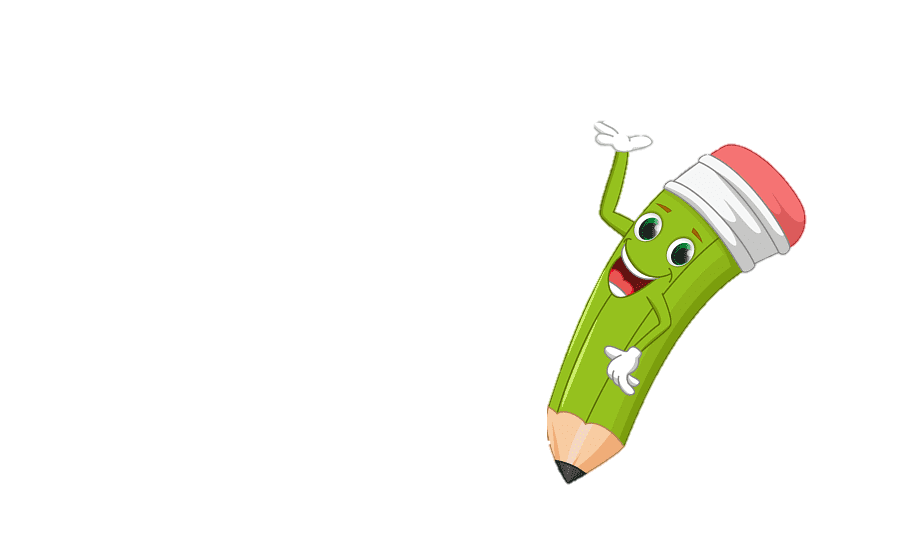 28 quả
32 quả
1
Để tính số táo trong mỗi hộp, ta viết: (28 + 32) : 5
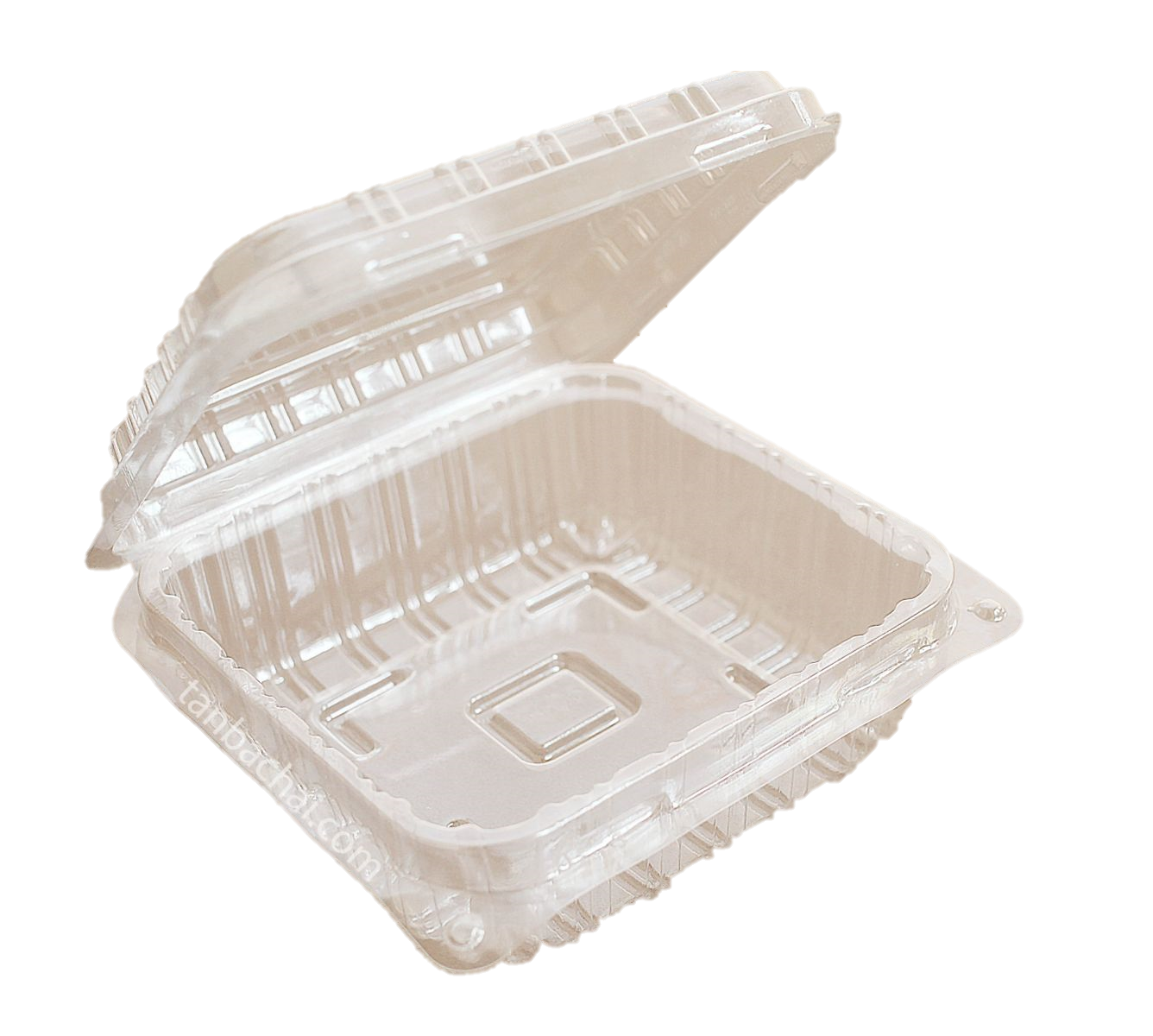 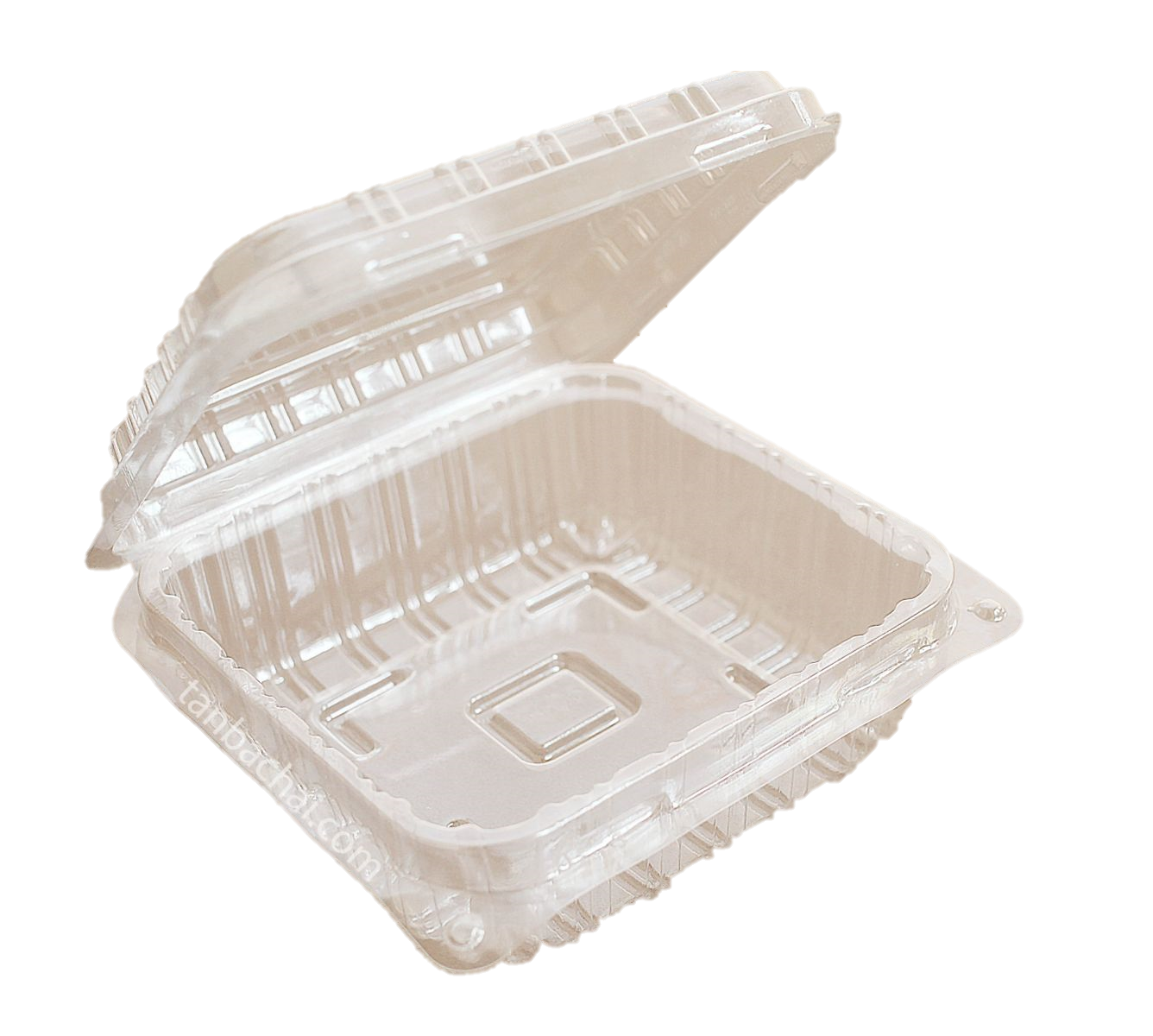 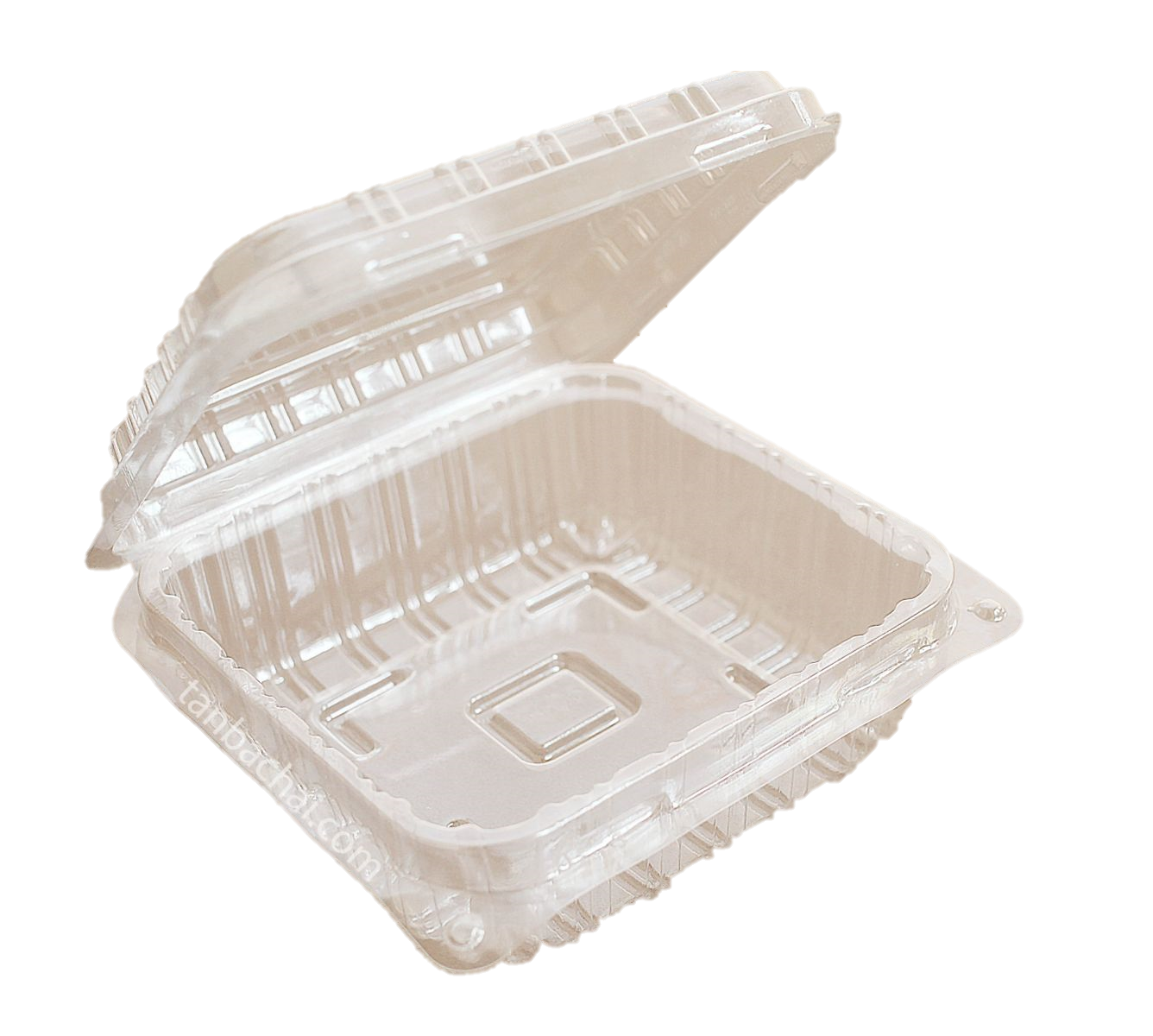 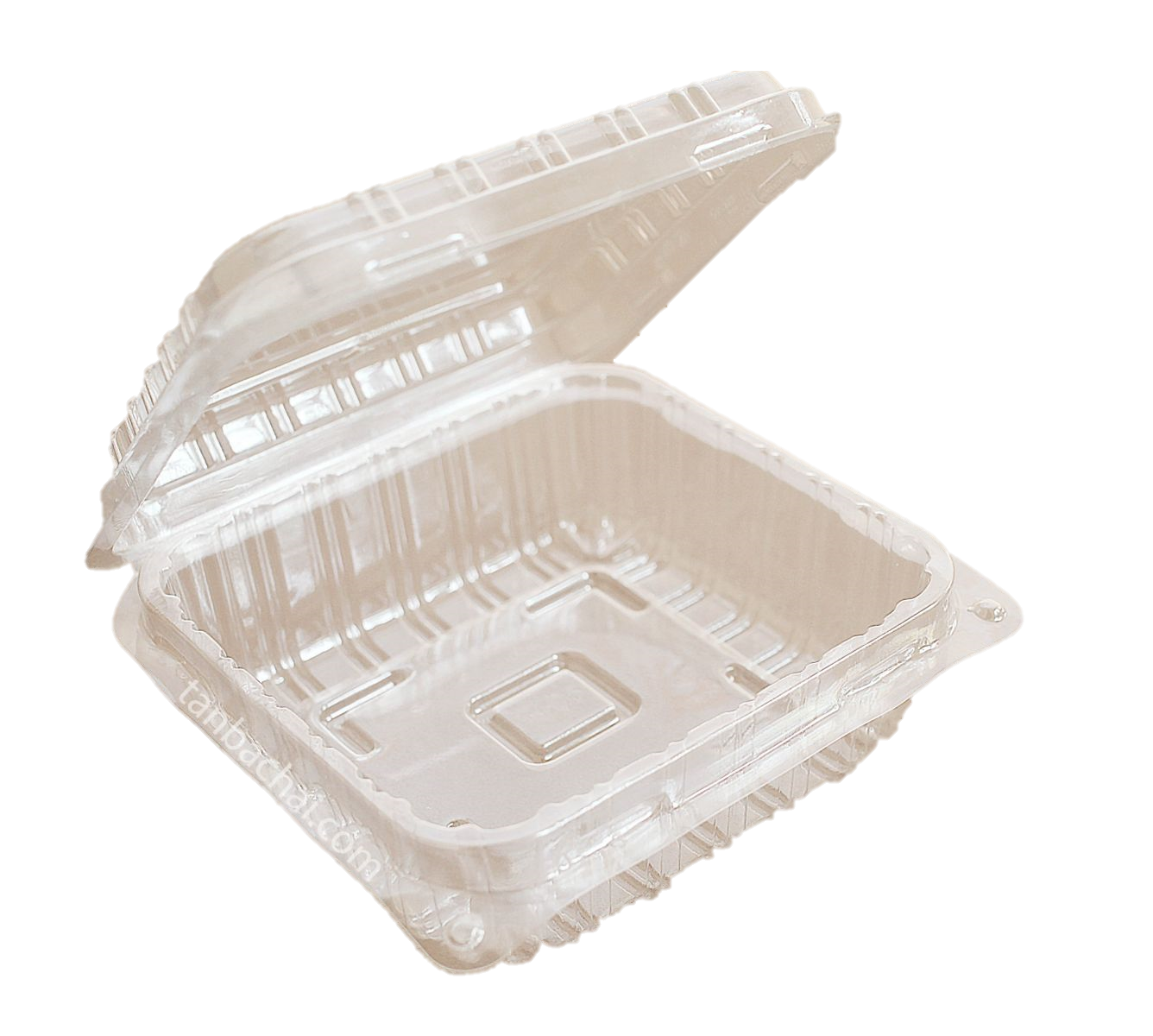 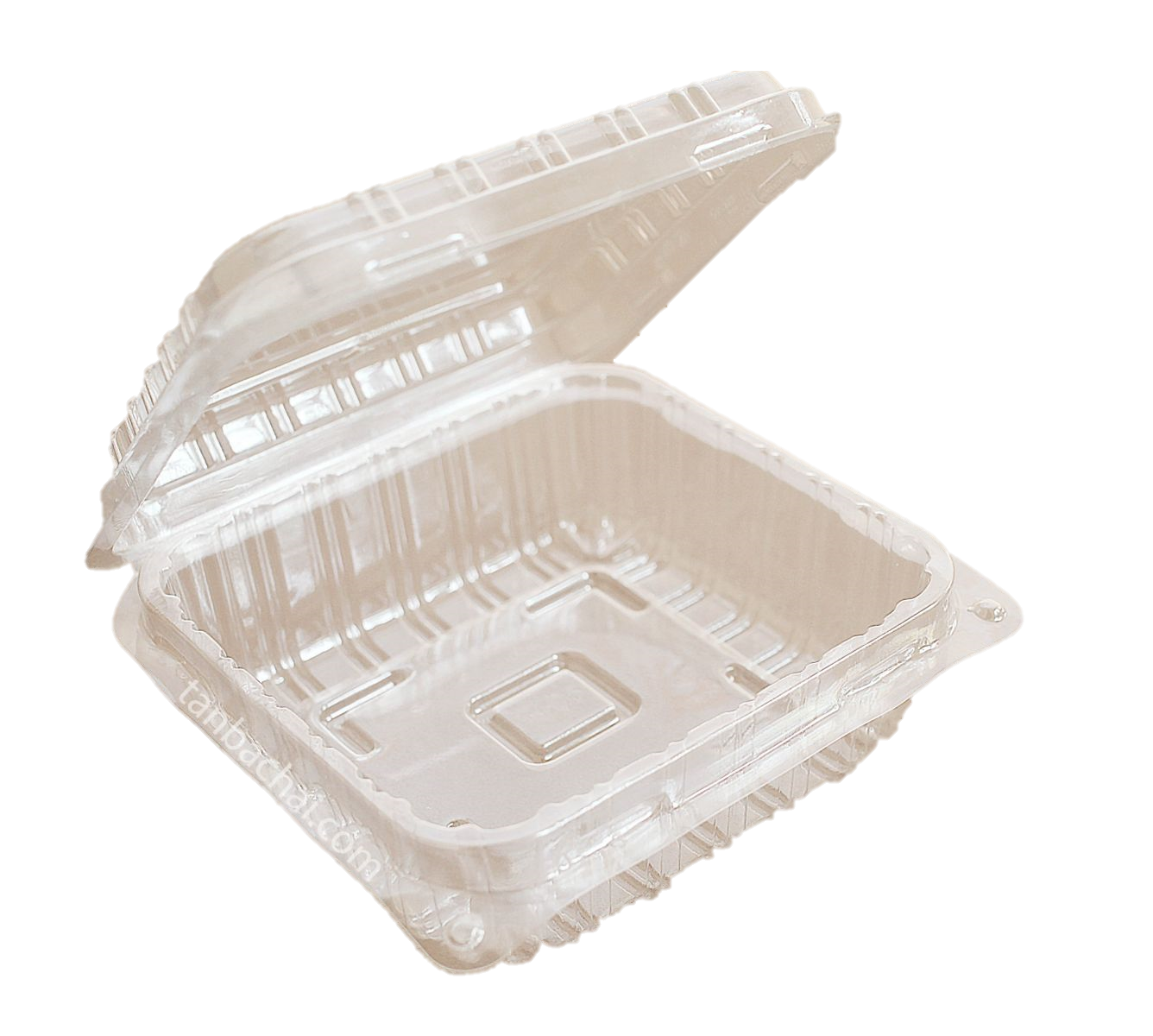 (28 + 32) : 5 là biểu thức có chứa dấu ngoặc
? quả
Khi tính giá trị của biểu thức có dấu ngoặc (), ta thực hiện các phép tính trong ngoặc trước.
2
Mỗi hộp có 12 quả táo.
Ví dụ: (28 + 32) : 5
= 60 : 5
= 12
LUYỆN TẬP
1. Tìm giá trị thích hợp với mỗi biểu thức:
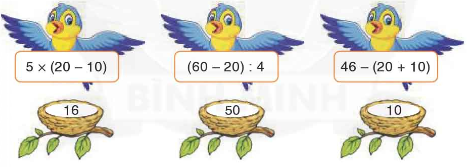 2. Tính giá trị của biểu thức:
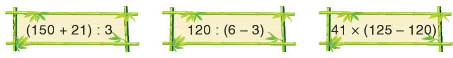 (150 + 21) : 3 = 171 : 3
120 : (6 – 3) = 120 : 3
41 x (125 – 120) = 41 x 5
= 205
= 57
= 40
3. Tính giá trị của biểu thức:
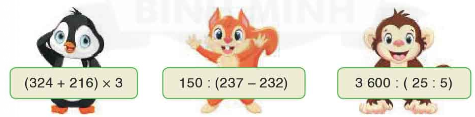 3 600 : (25 : 5) = 3 600 : 5
(324 + 216) x 3 = 540 x 3
150 : (237 – 232) = 150 : 5
= 720
= 30
= 1 620
VẬN DỤNG
3. Chị Loan cắm hoa vào lọ, mỗi lọ có 8 bông hoa cúc trắng và 14 bông hoa cúc vàng. Hỏi 9 lọ như thế có tất cả bao nhiêu bông hoa cúc?
3. Chị Loan cắm hoa vào lọ, mỗi lọ có 8 bông hoa cúc trắng và 14 bông hoa cúc vàng. Hỏi 9 lọ như thế có tất cả bao nhiêu bông hoa cúc?
3. Chị Loan cắm hoa vào lọ, mỗi lọ có 8 bông hoa cúc trắng và 14 bông hoa cúc vàng. Hỏi 9 lọ như thế có tất cả bao nhiêu bông hoa cúc?
1
Tóm tắt:
1 lọ: 8 bông hoa cúc trắng, 14 bông hoa cúc vàng
8 bông trắng
14 bông vàng
9 lọ: ... bông hoa cúc ?
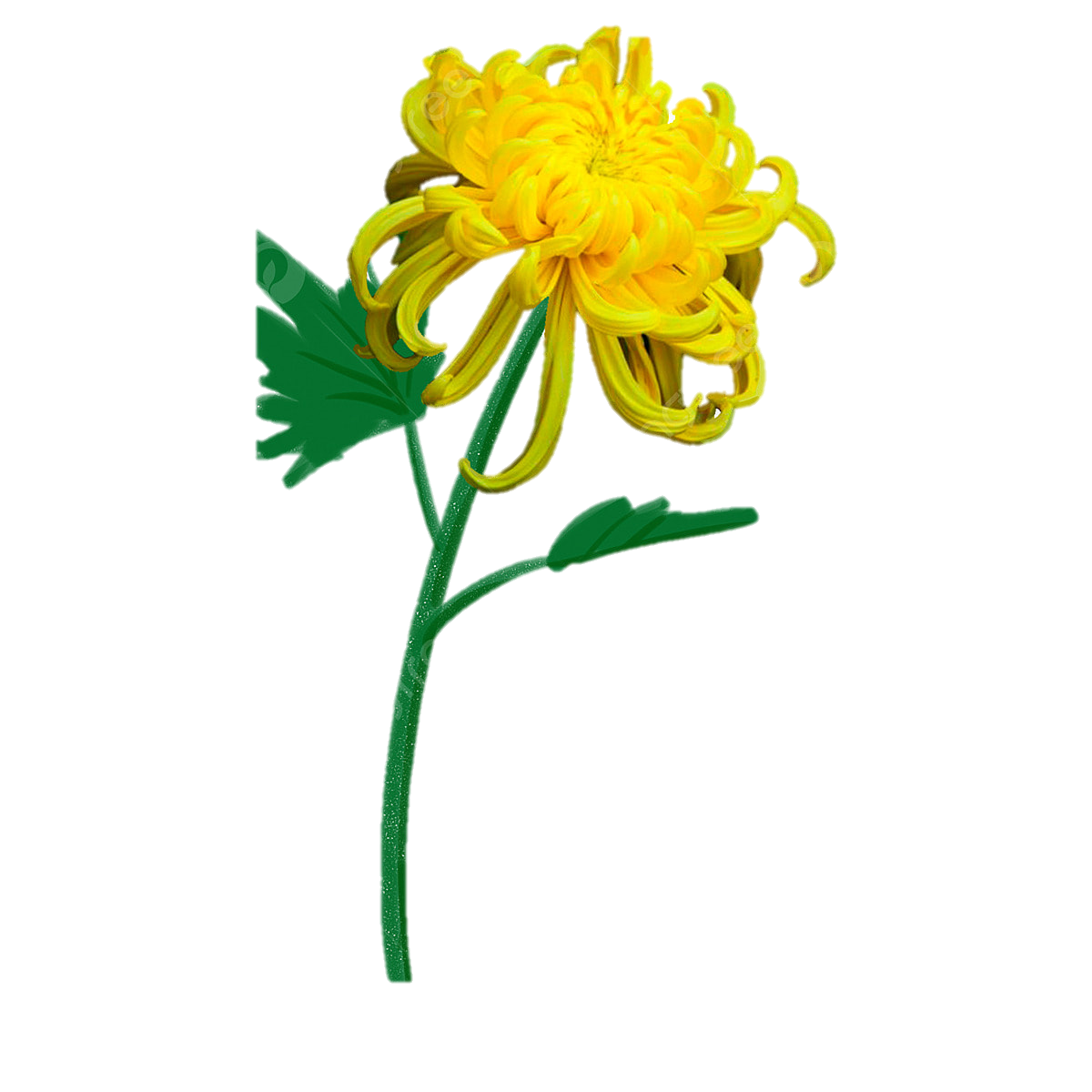 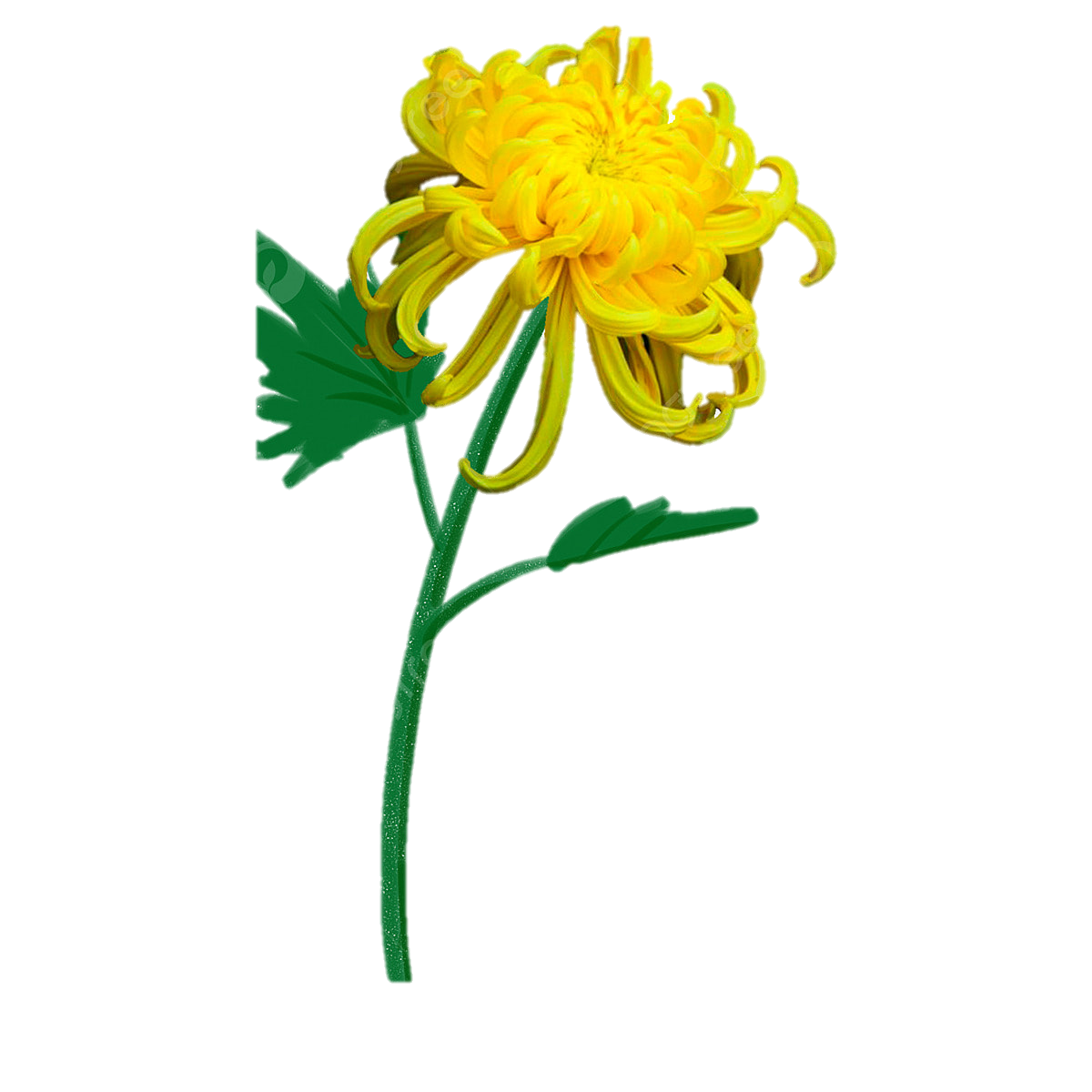 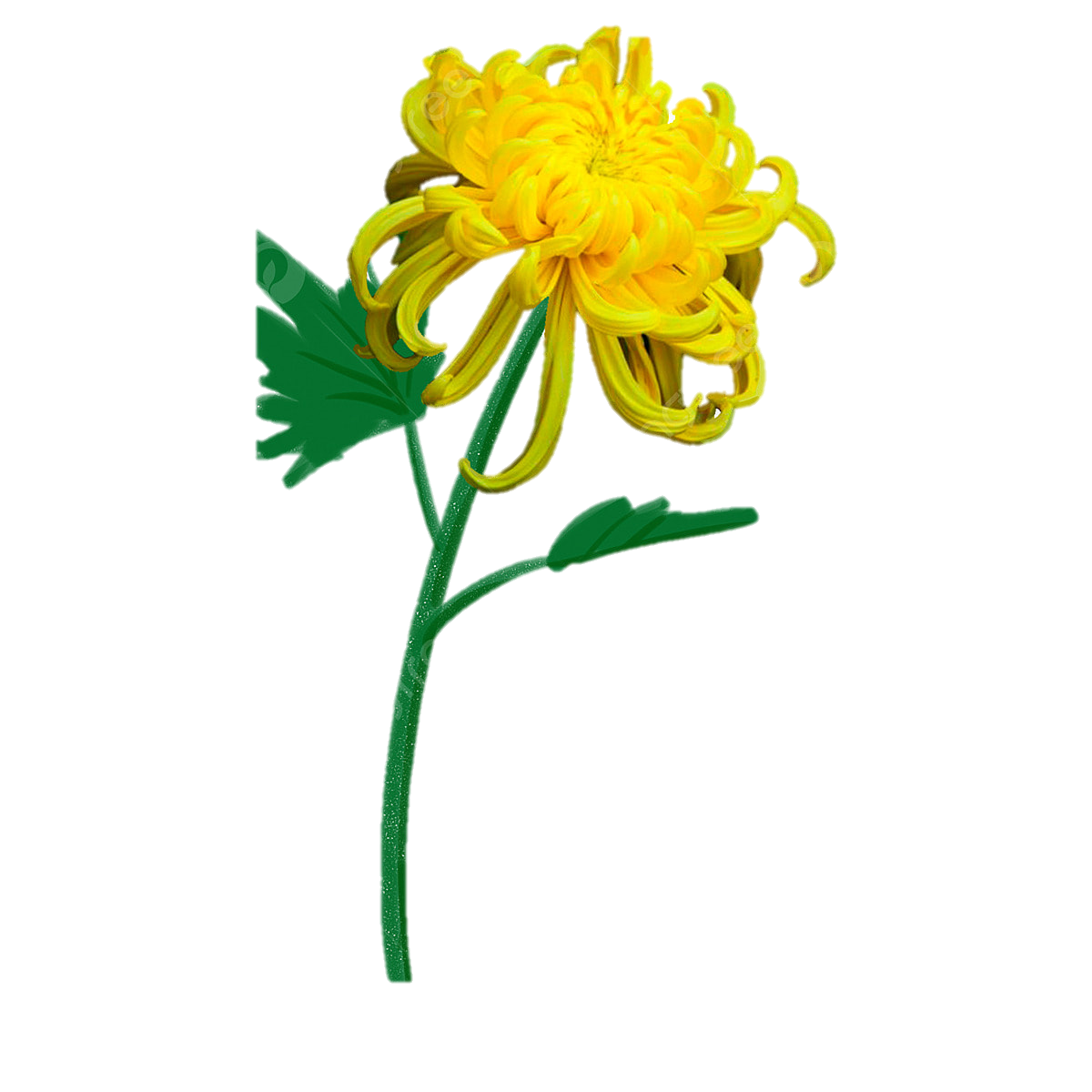 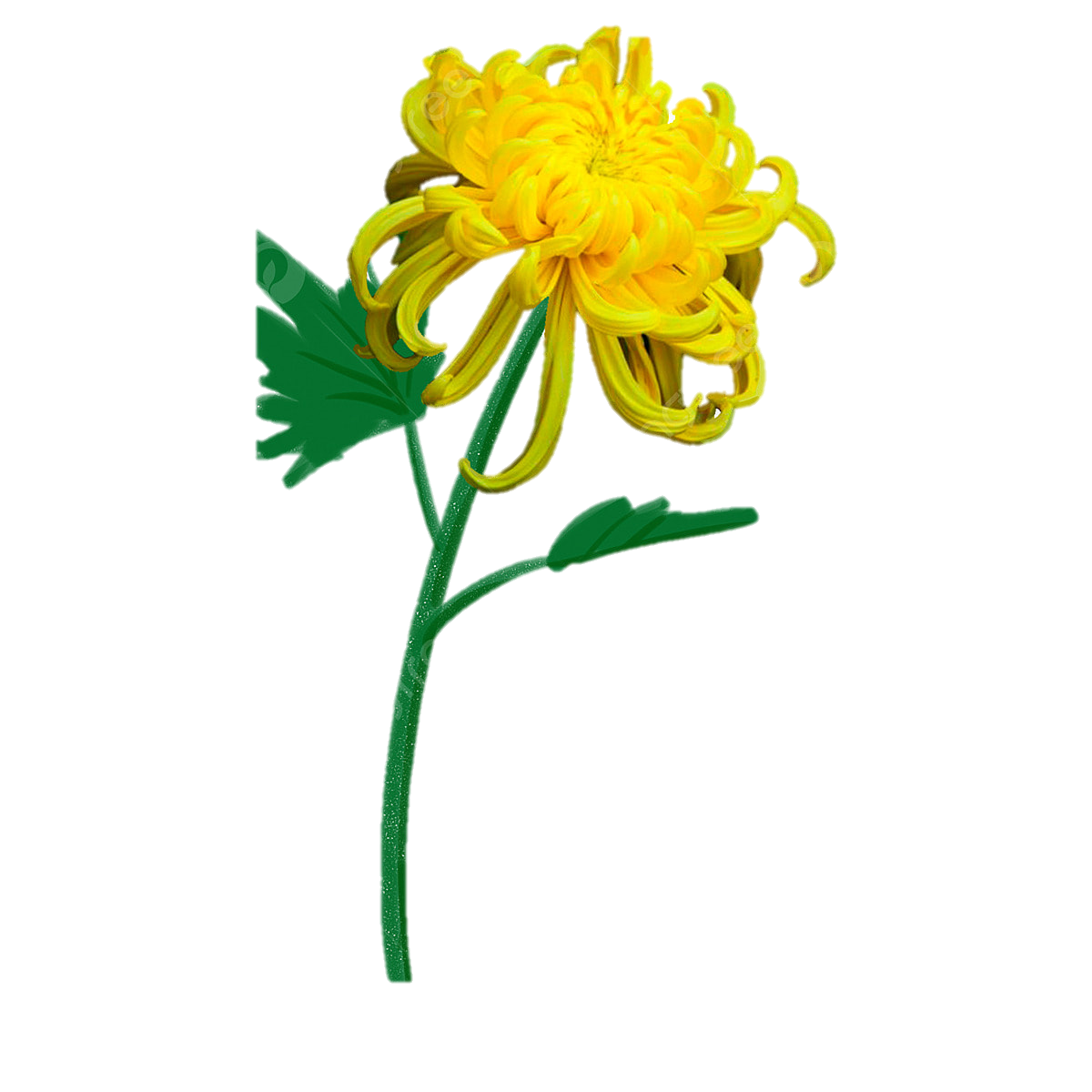 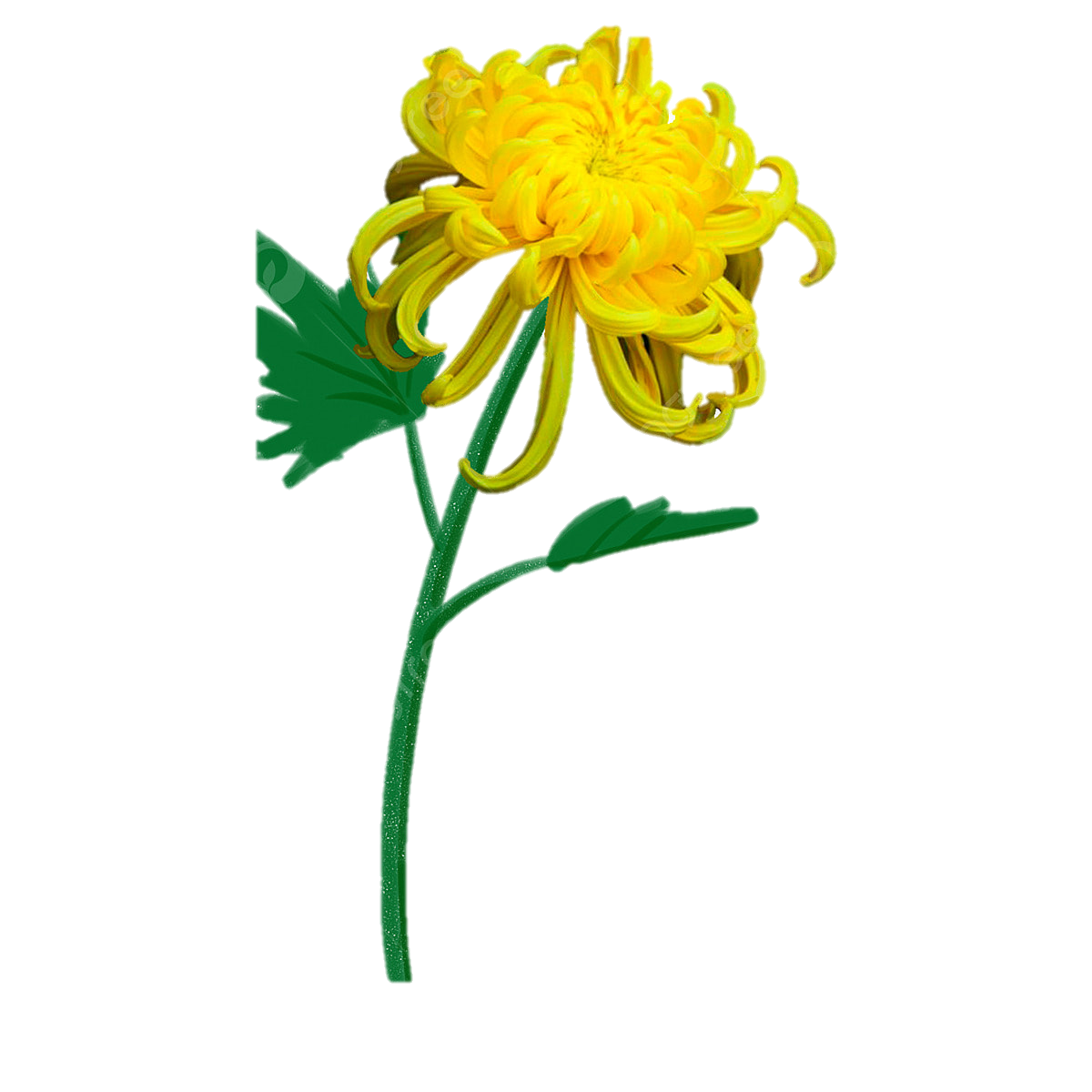 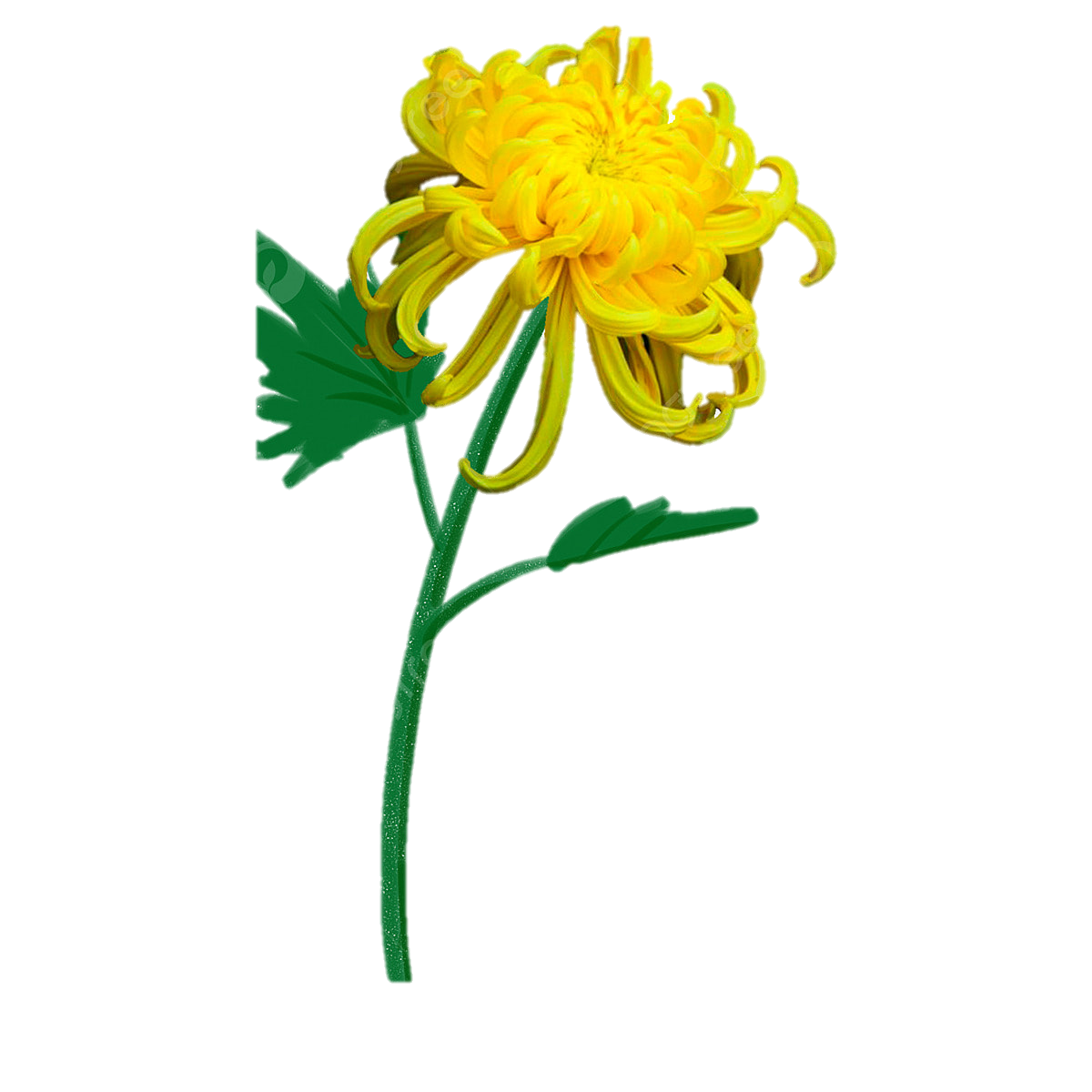 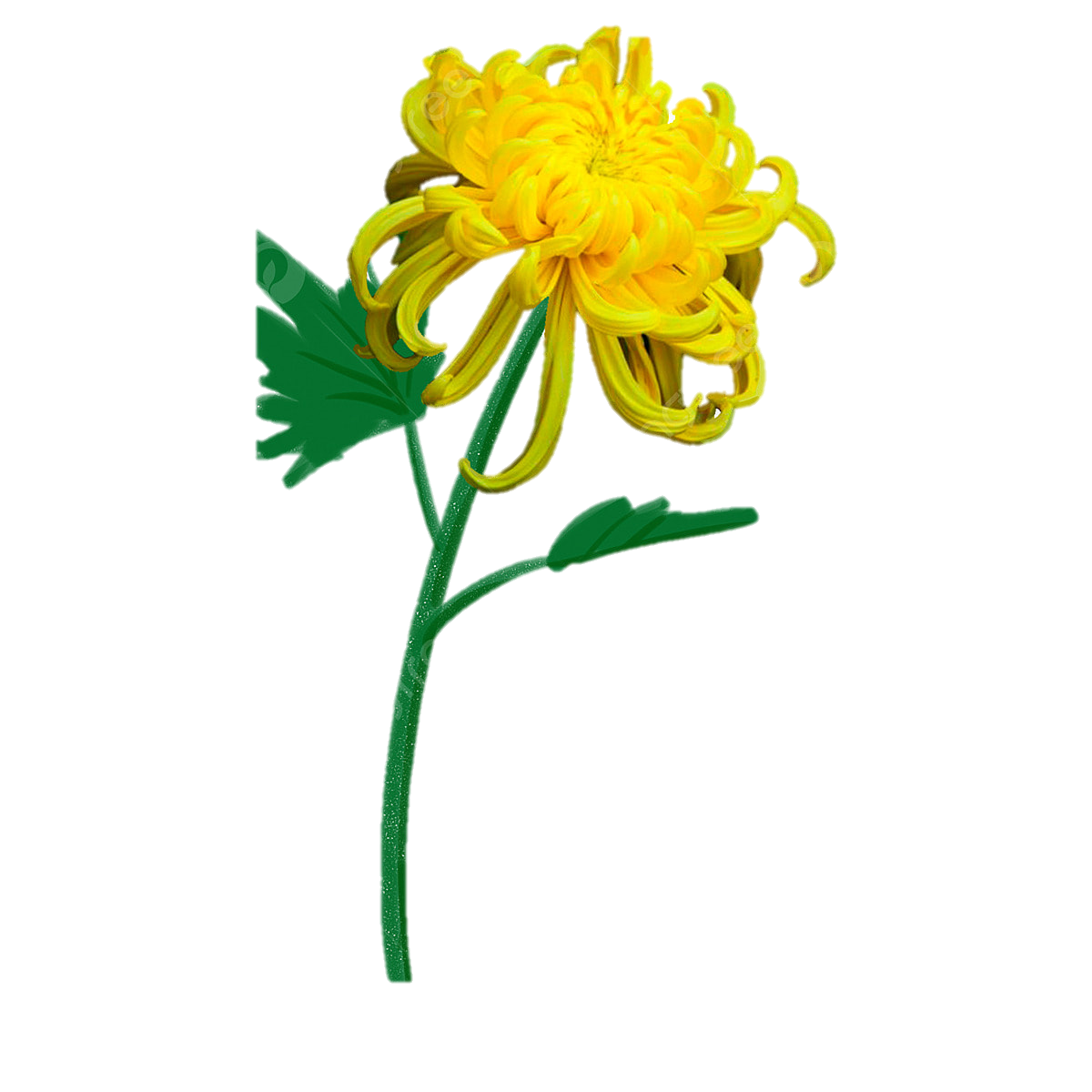 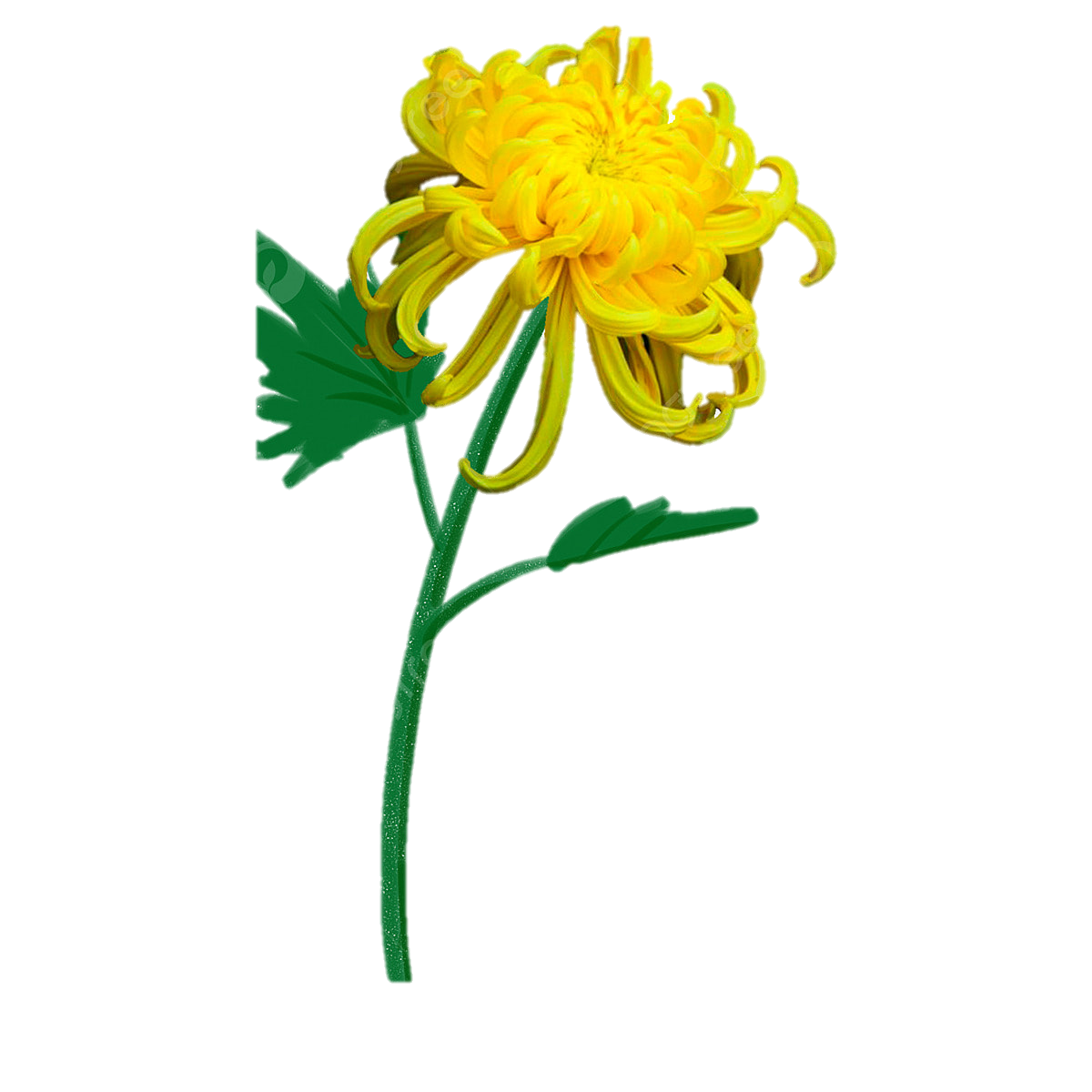 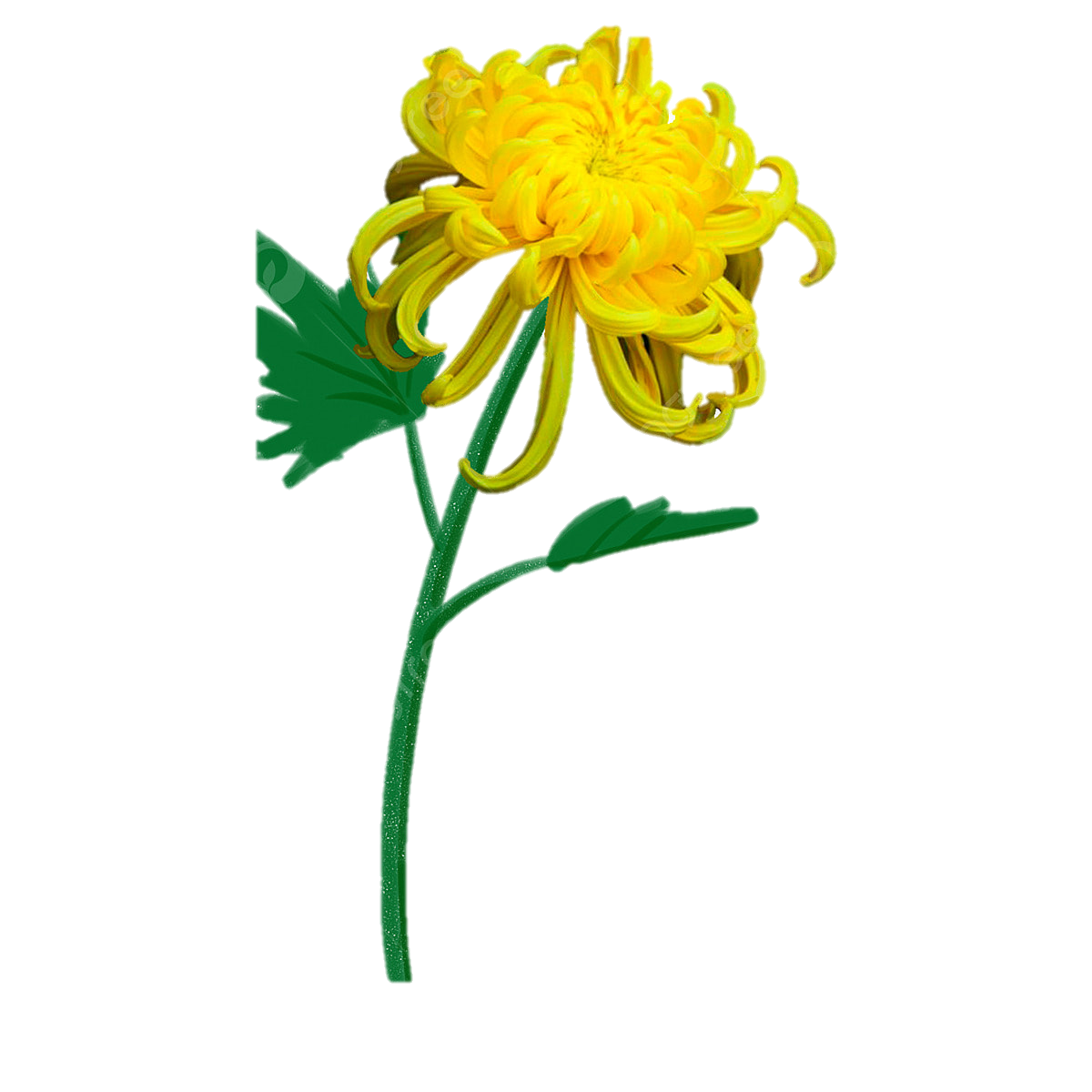 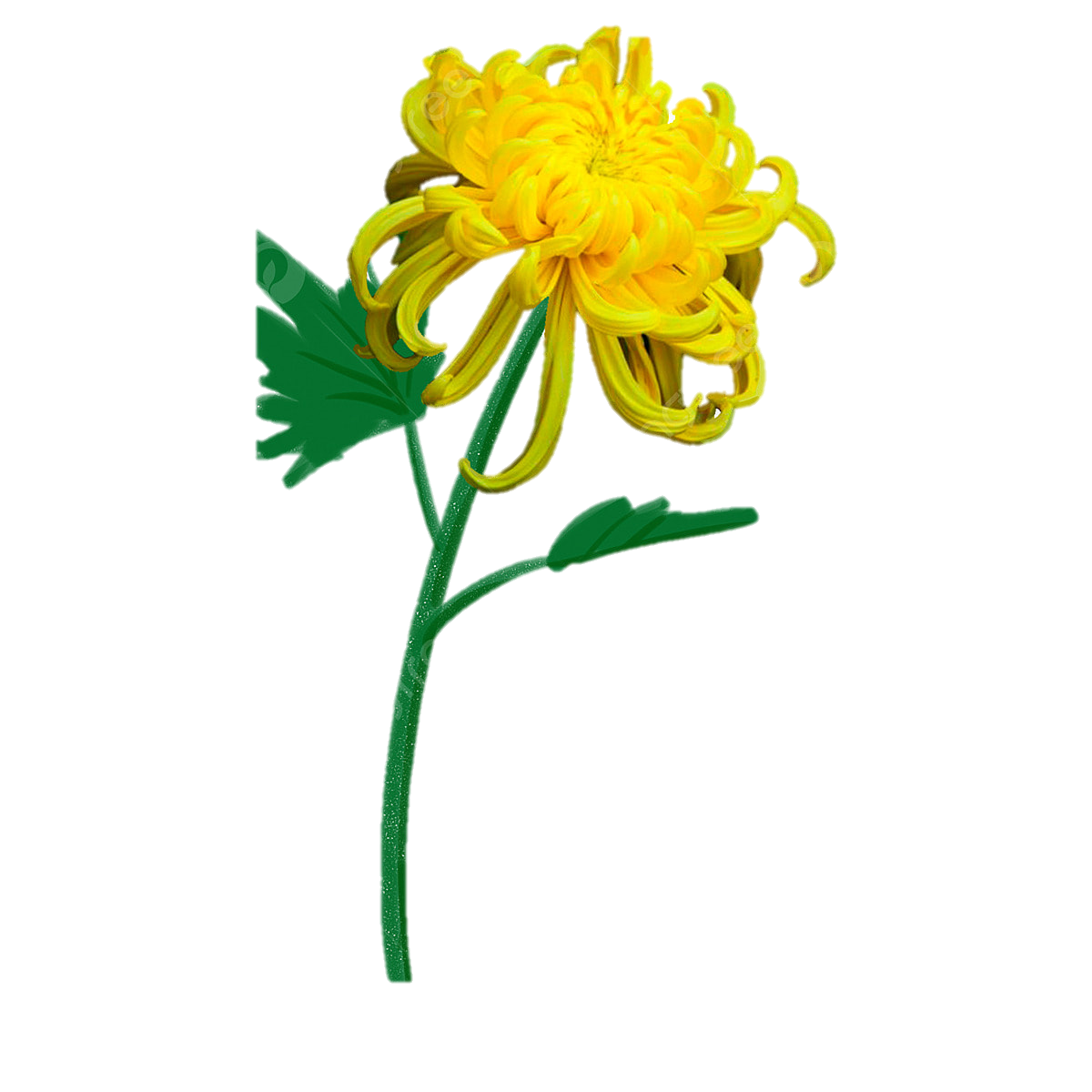 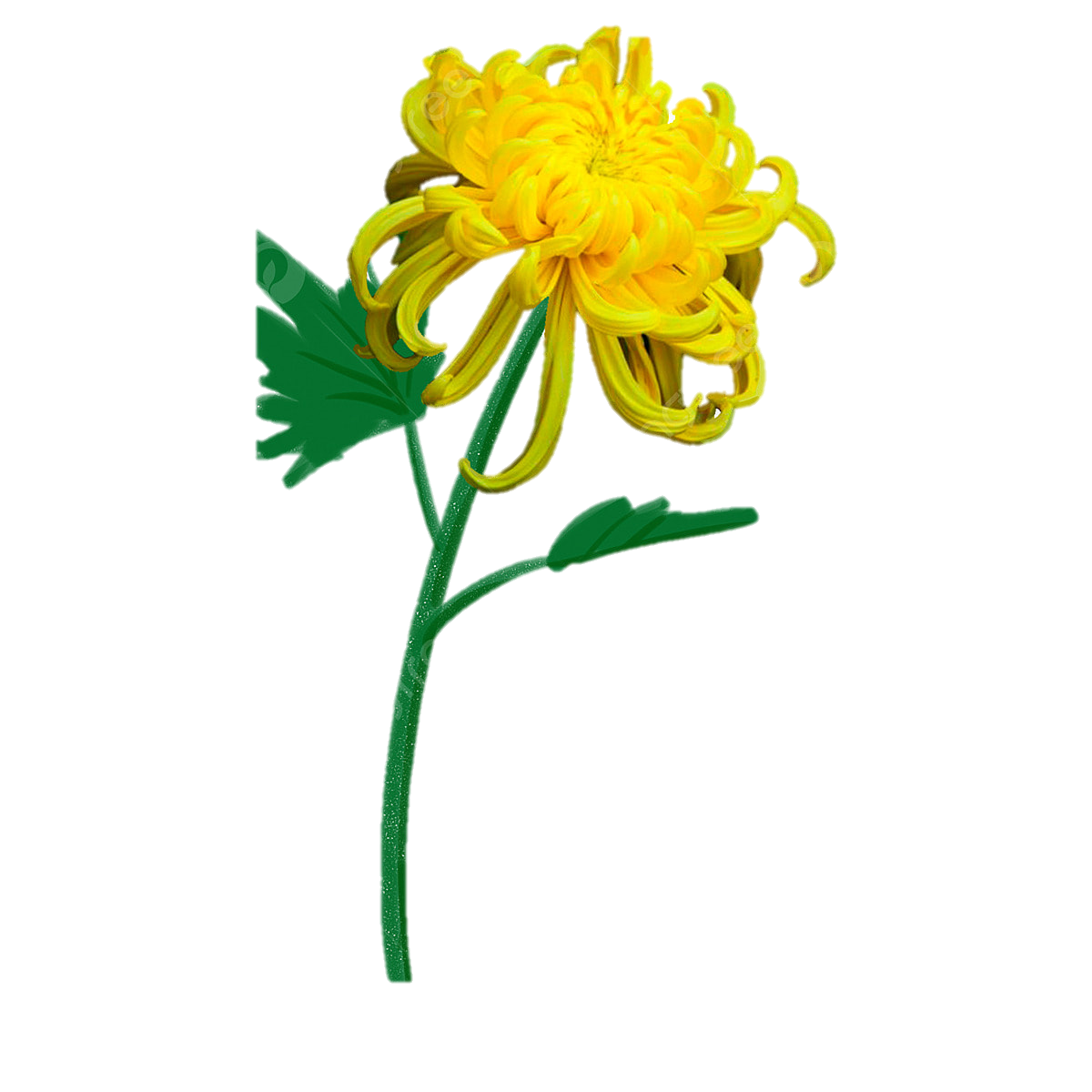 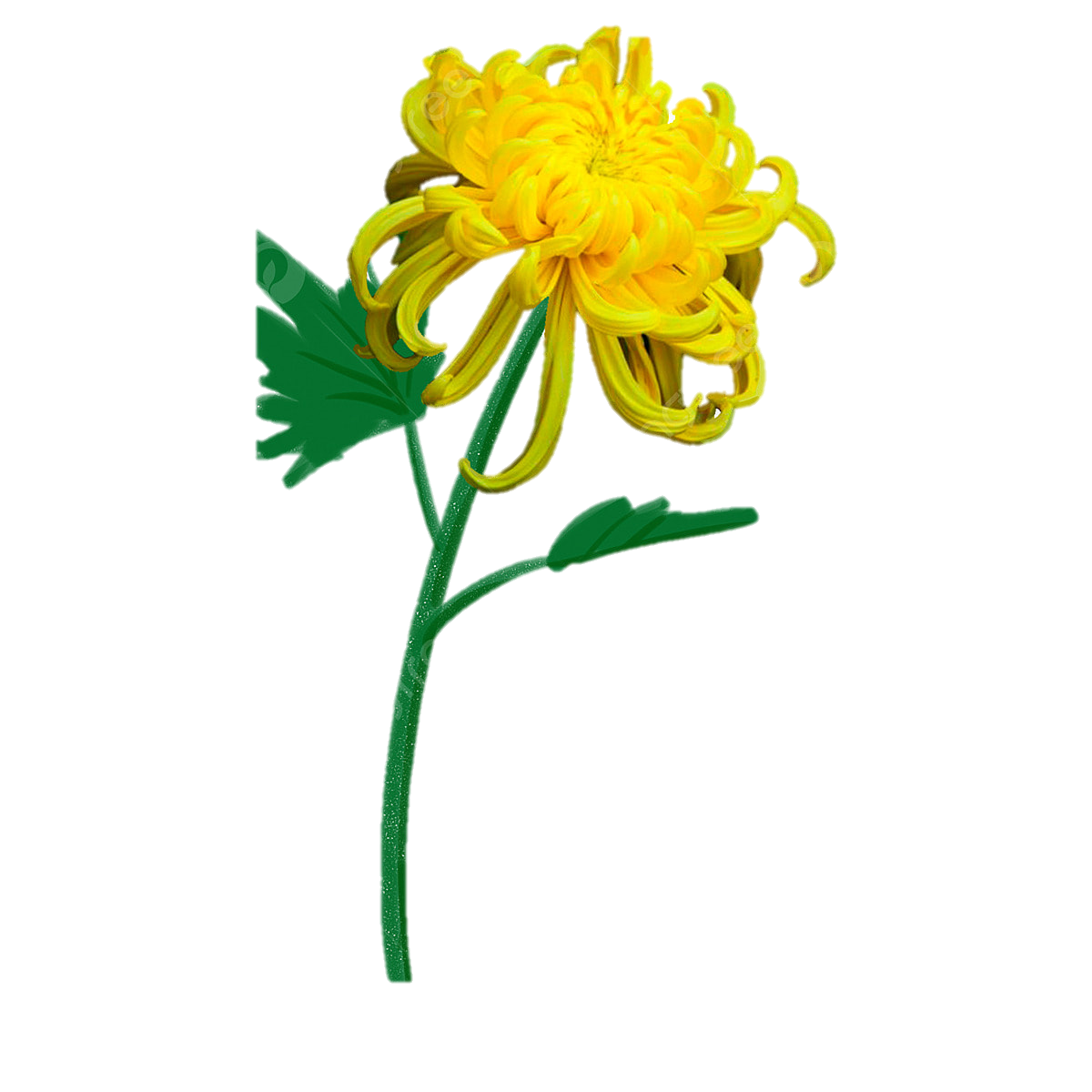 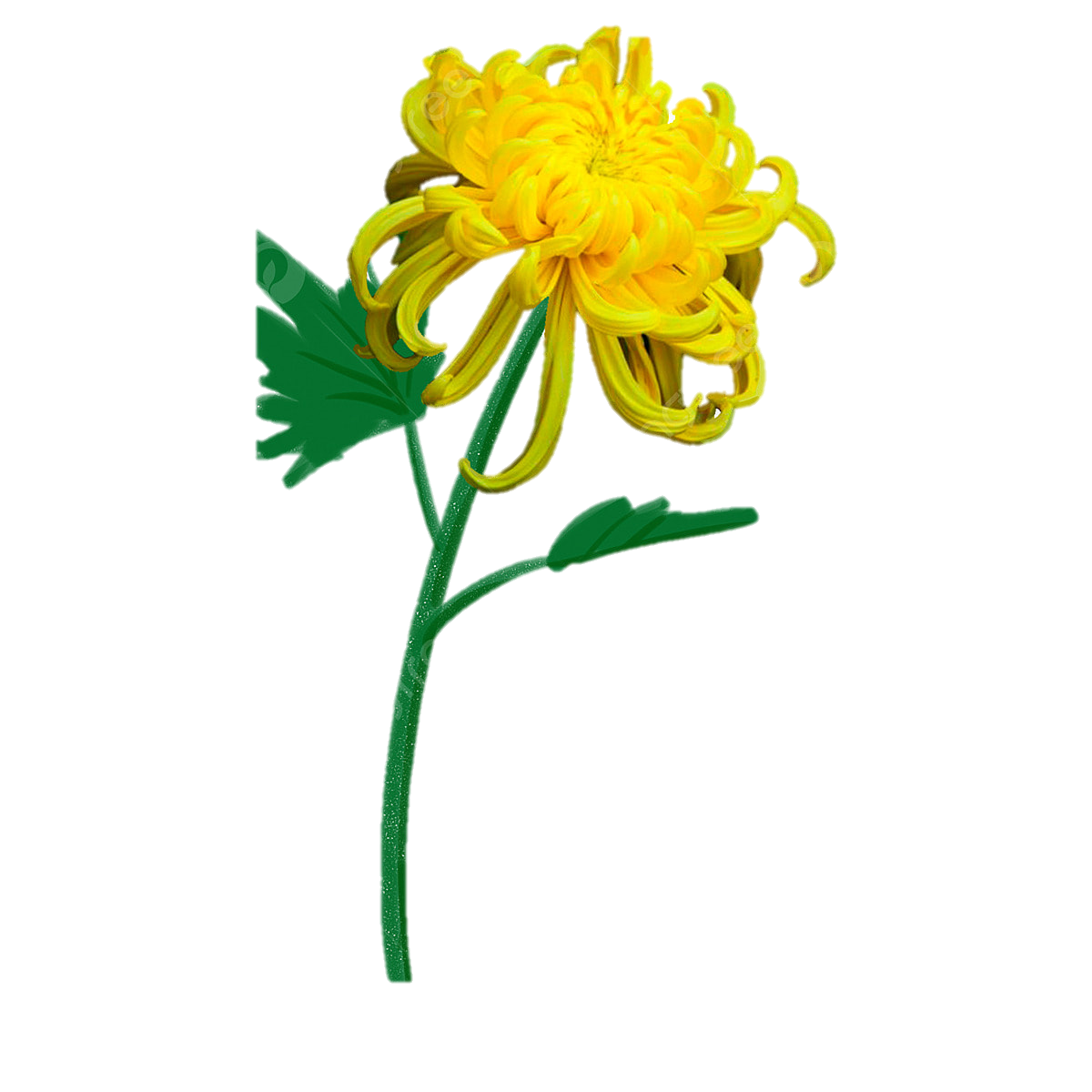 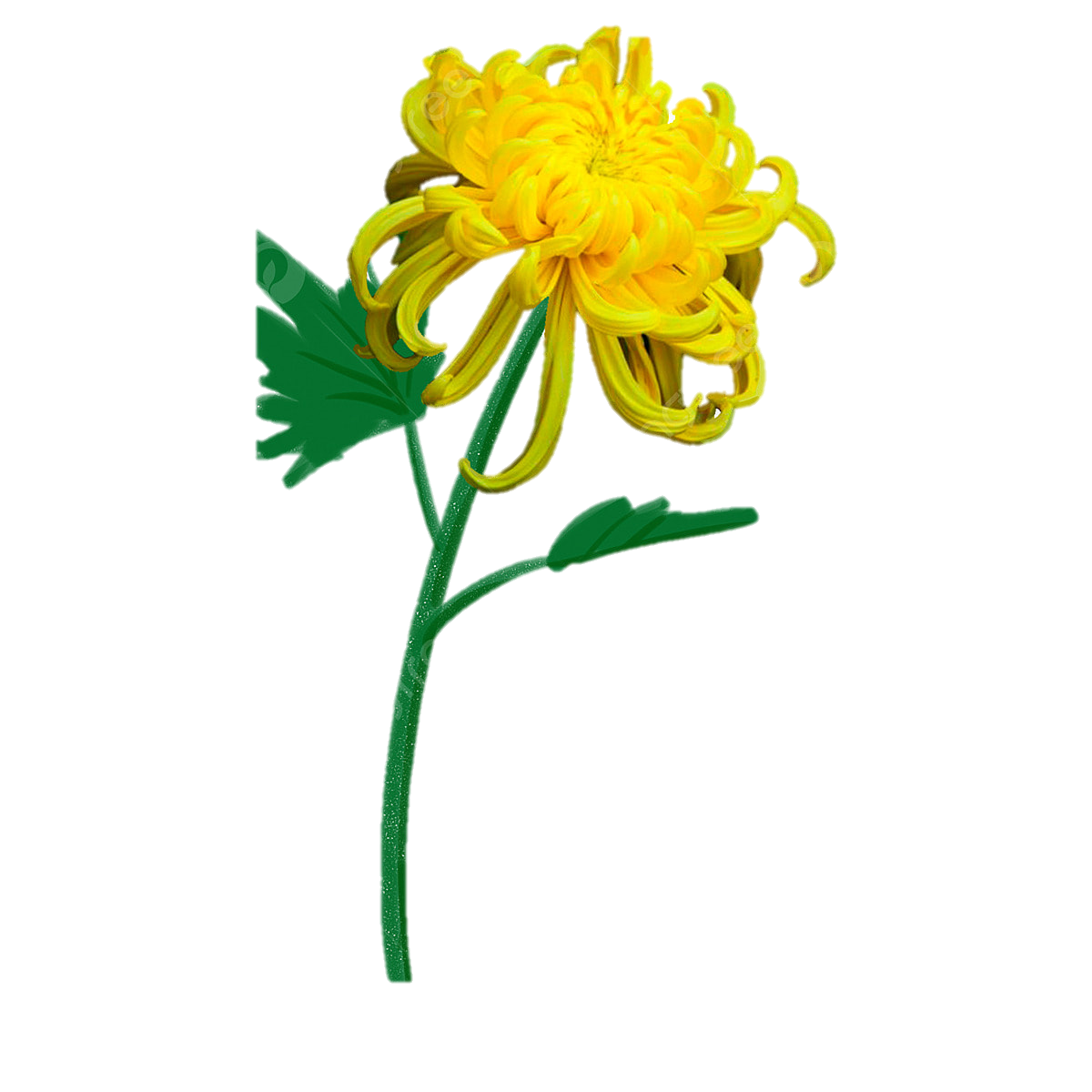 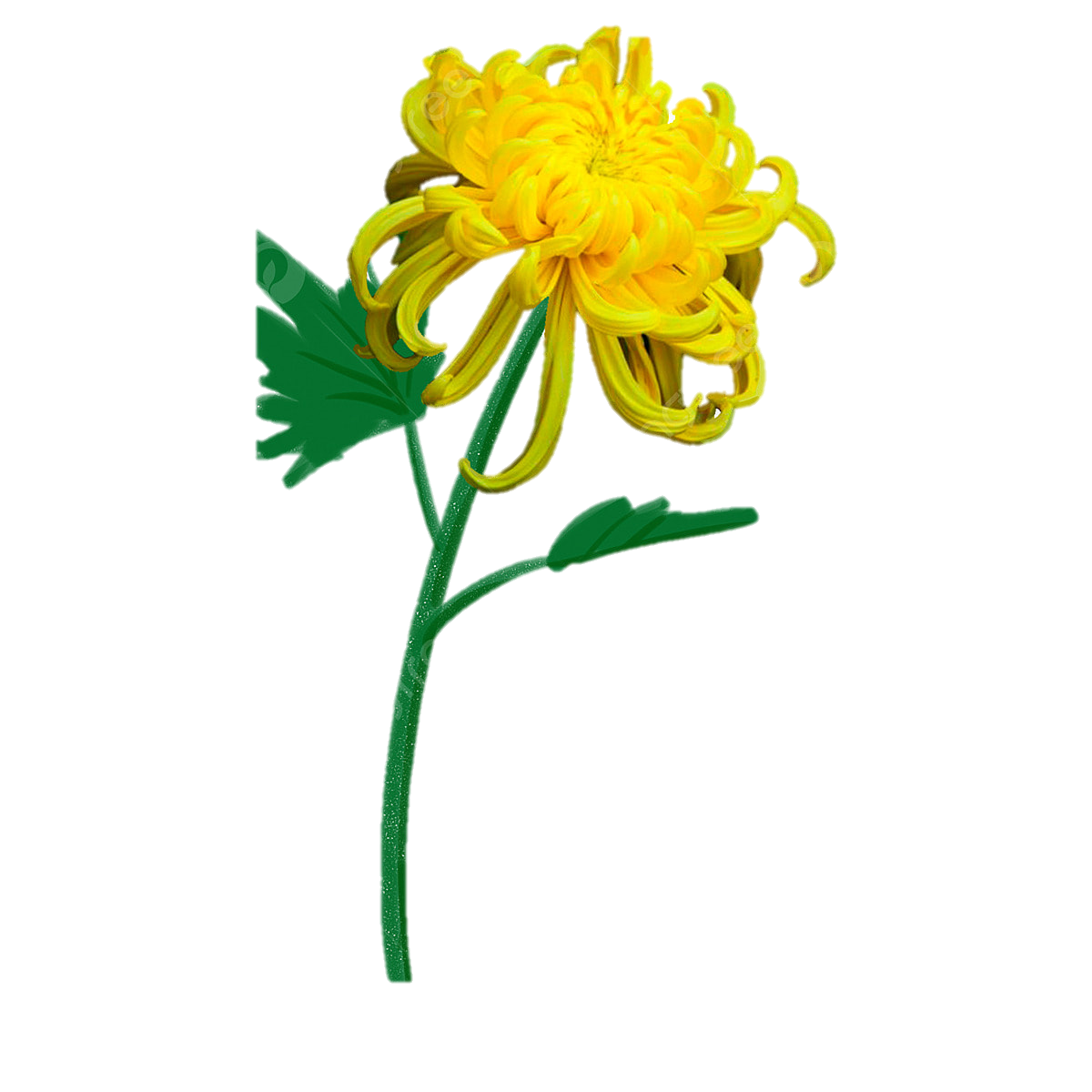 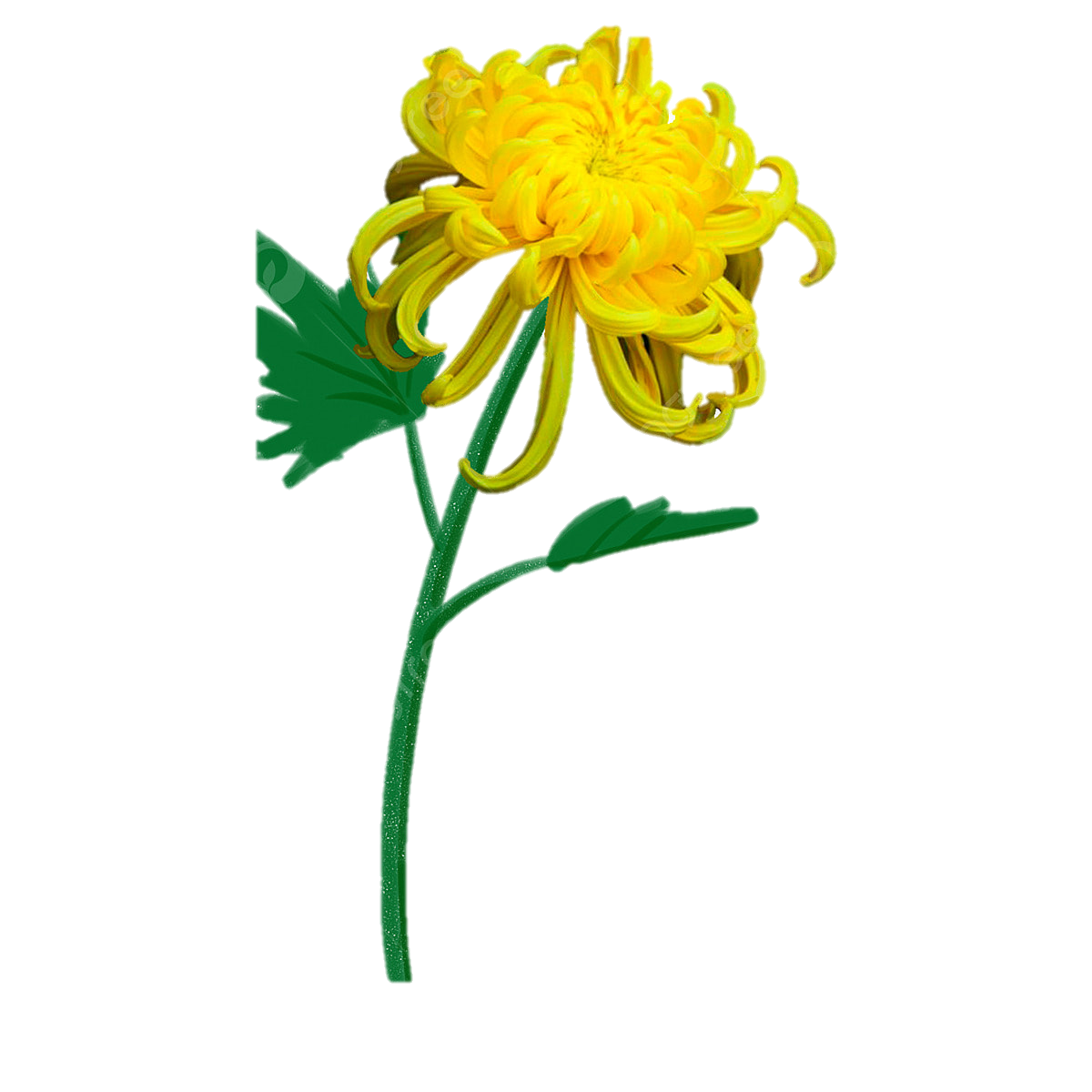 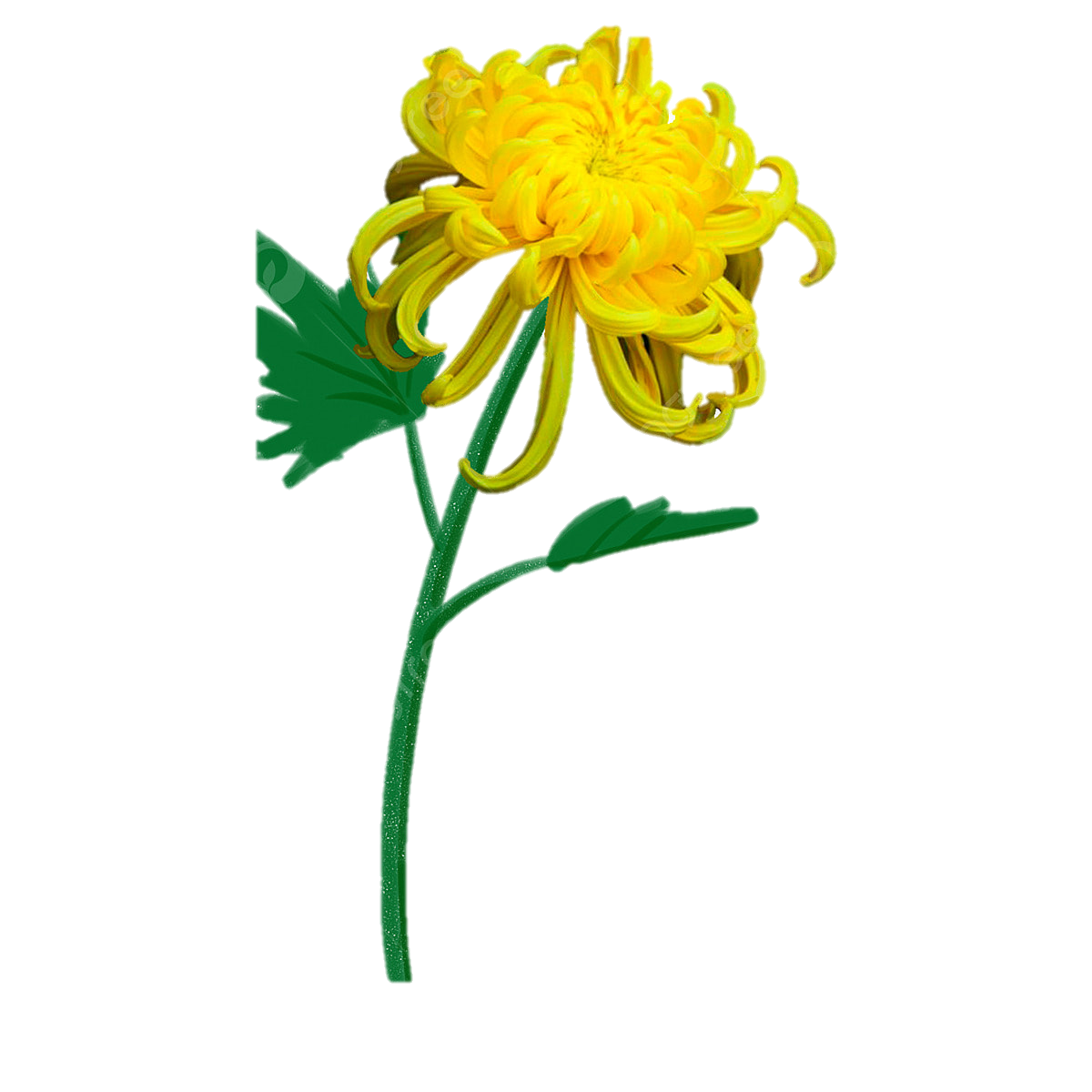 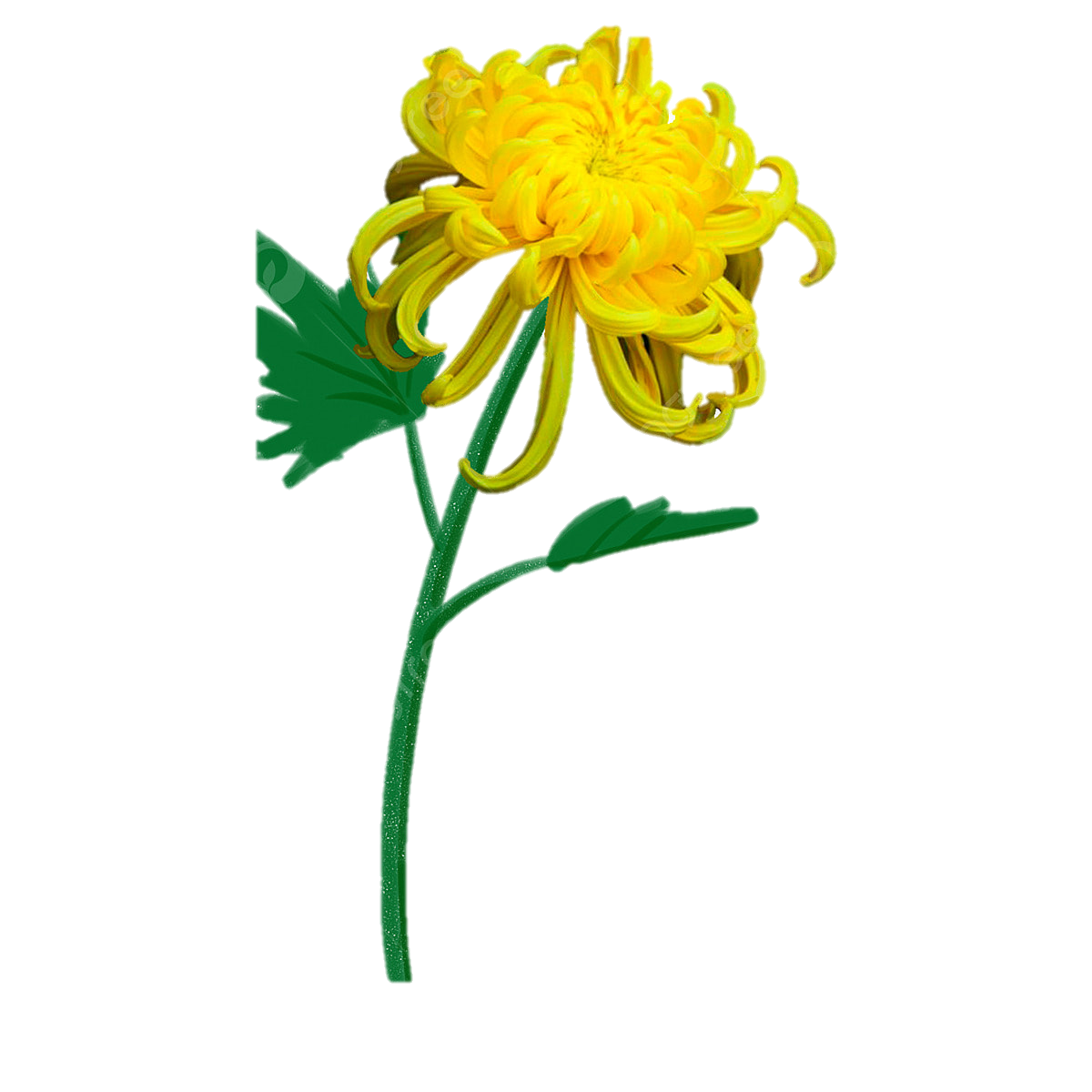 Bài giải
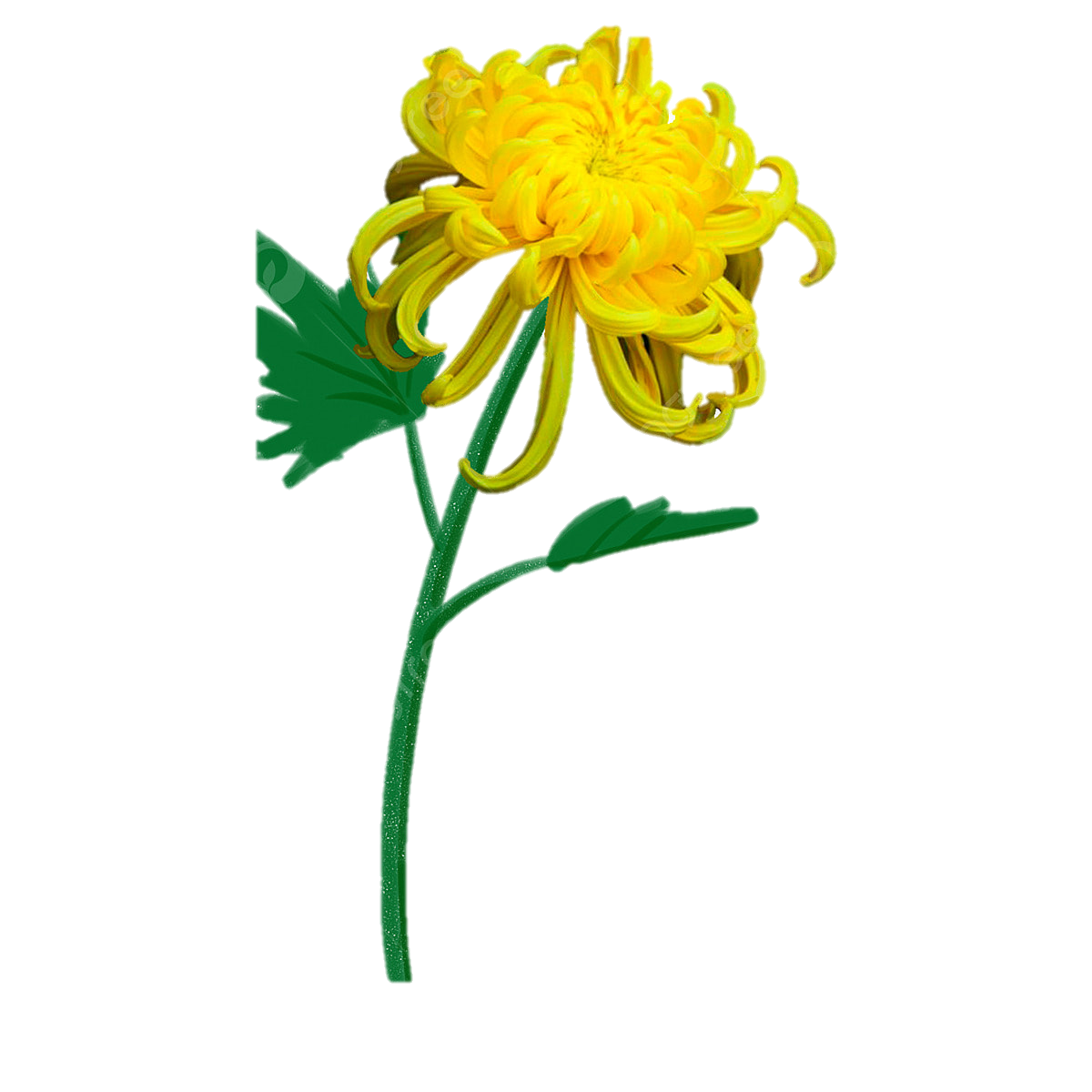 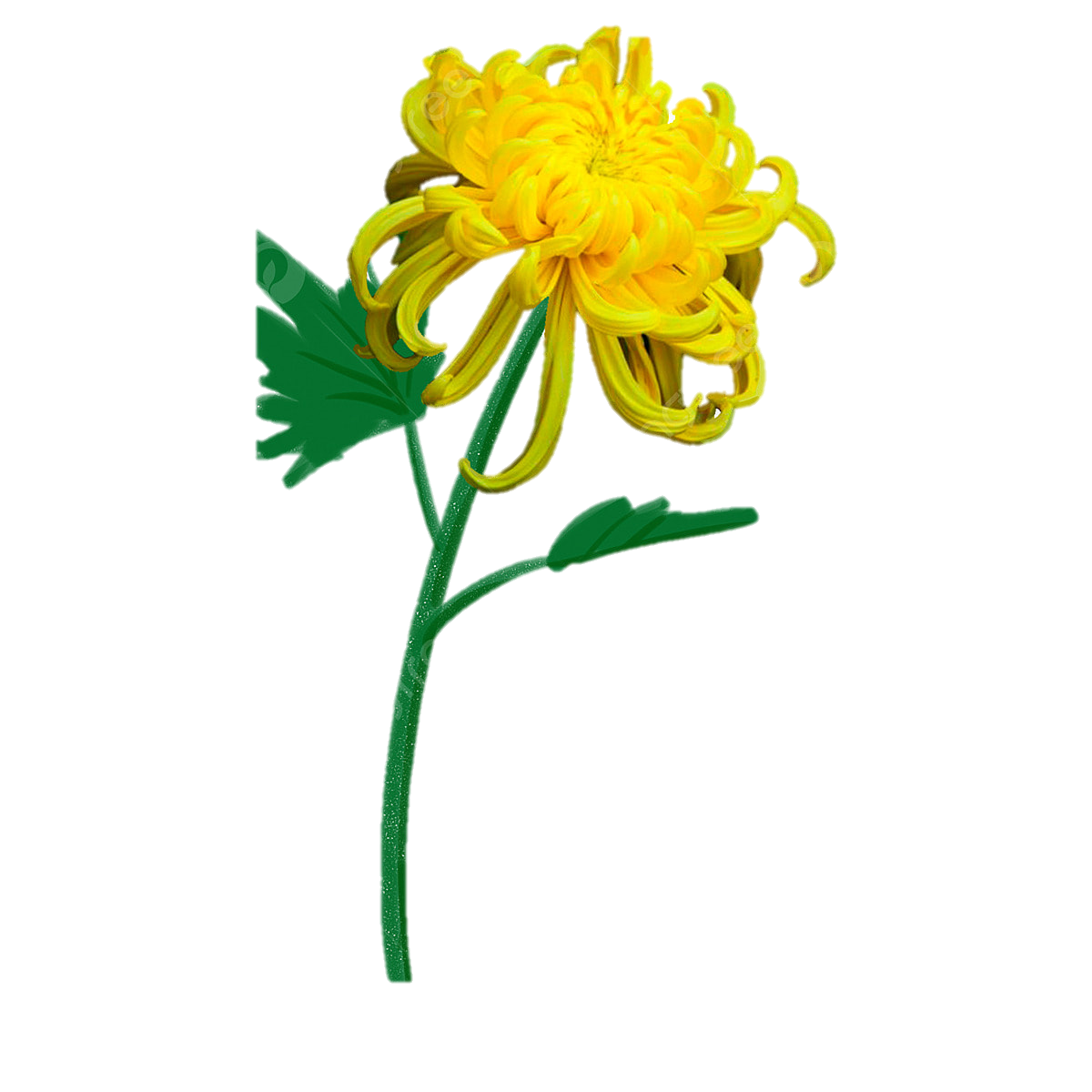 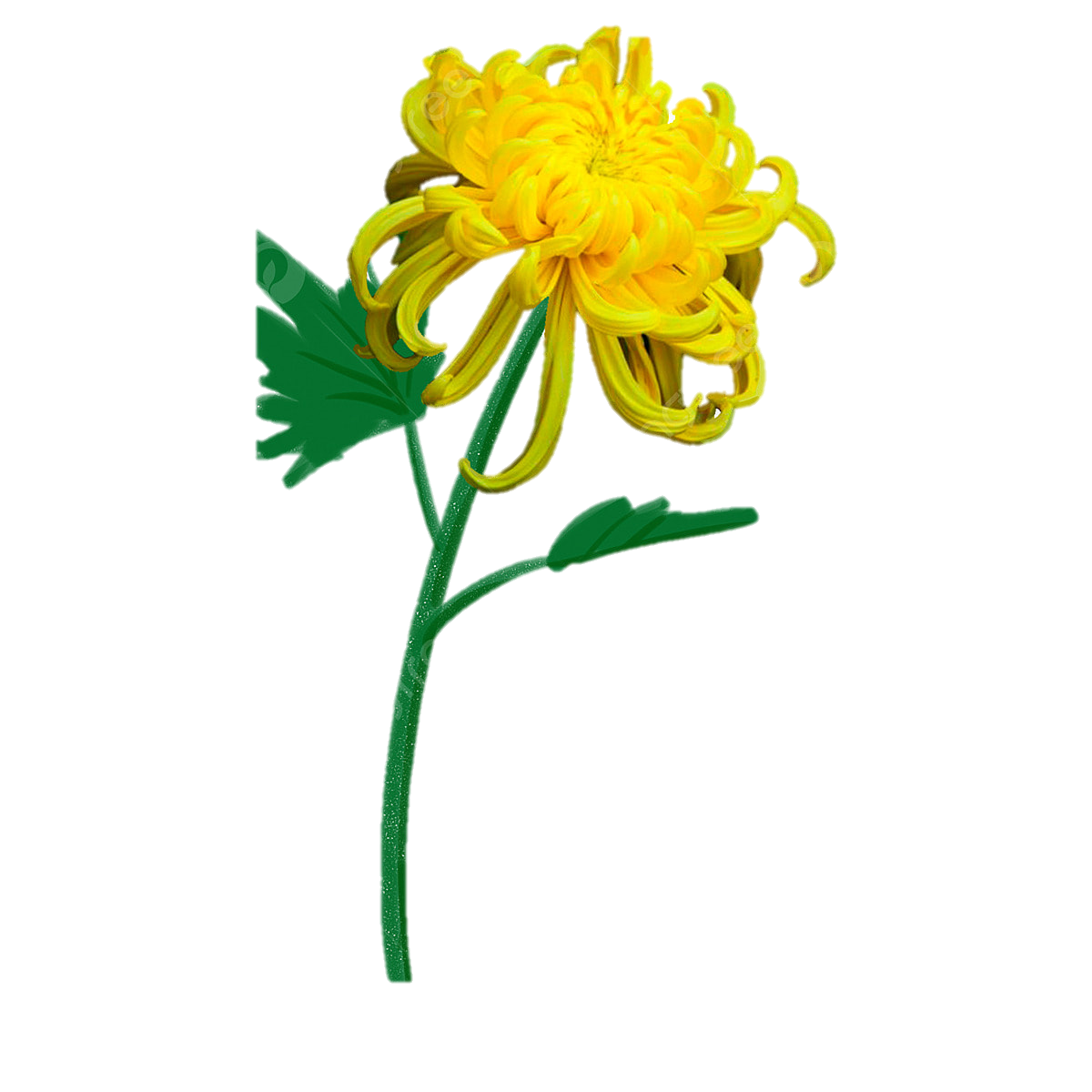 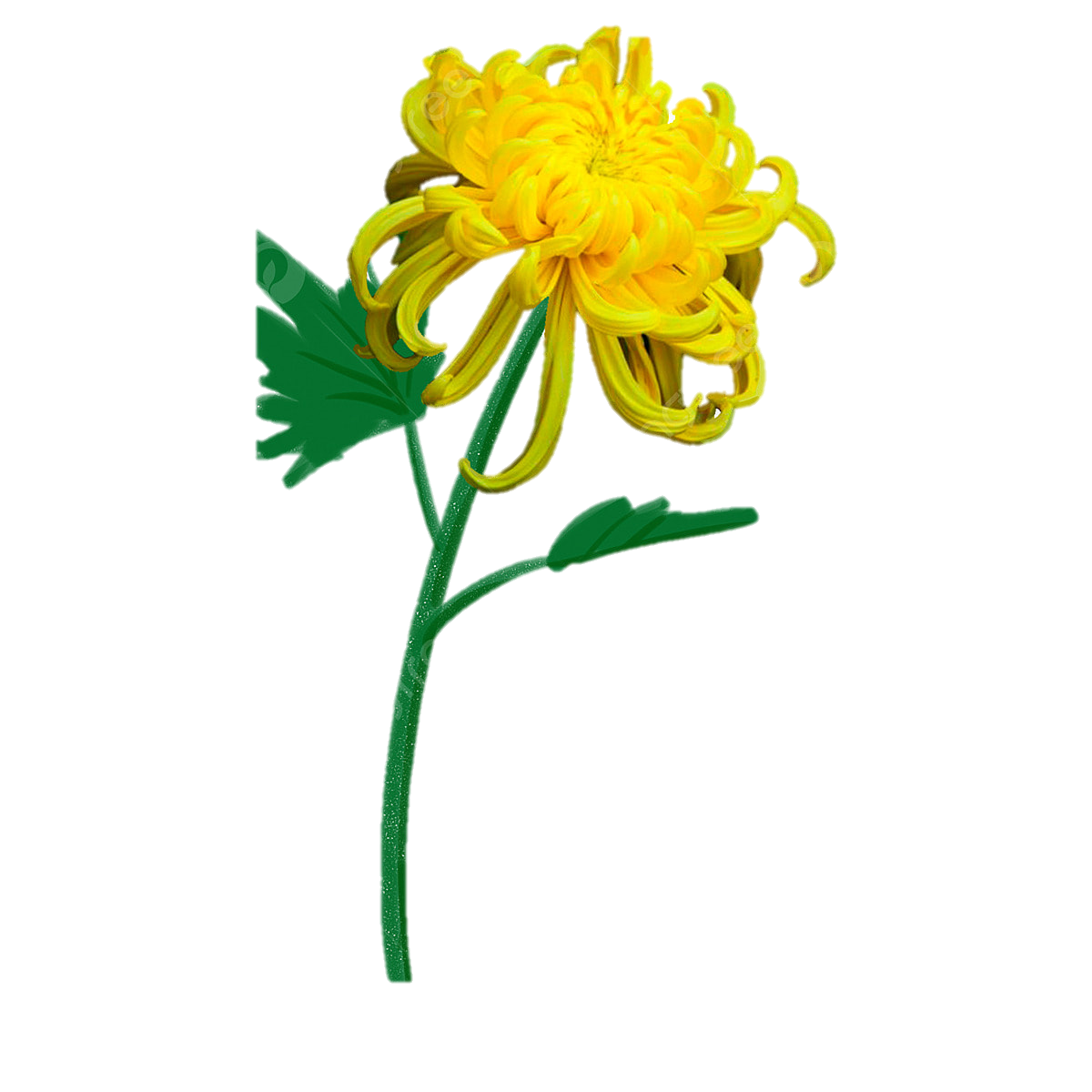 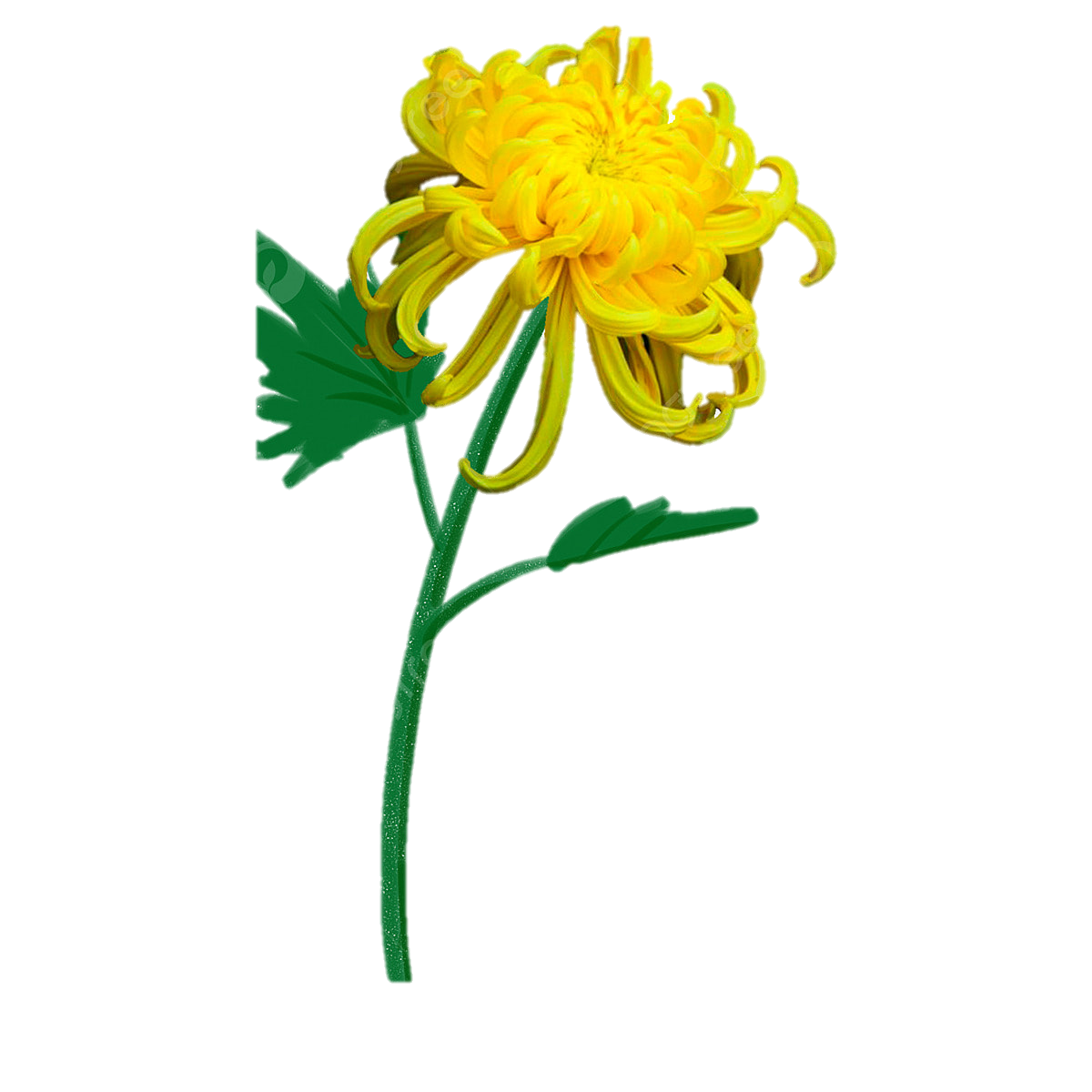 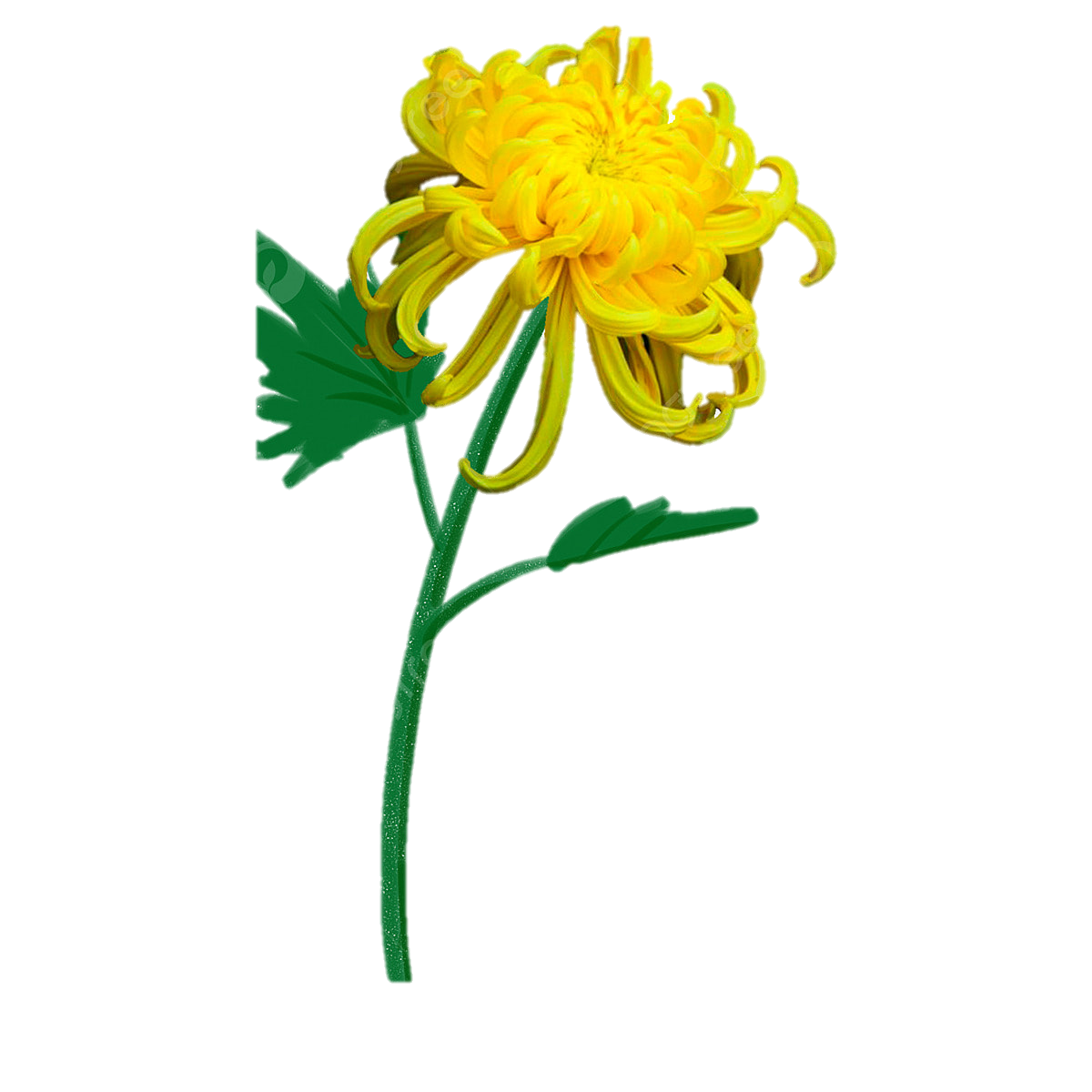 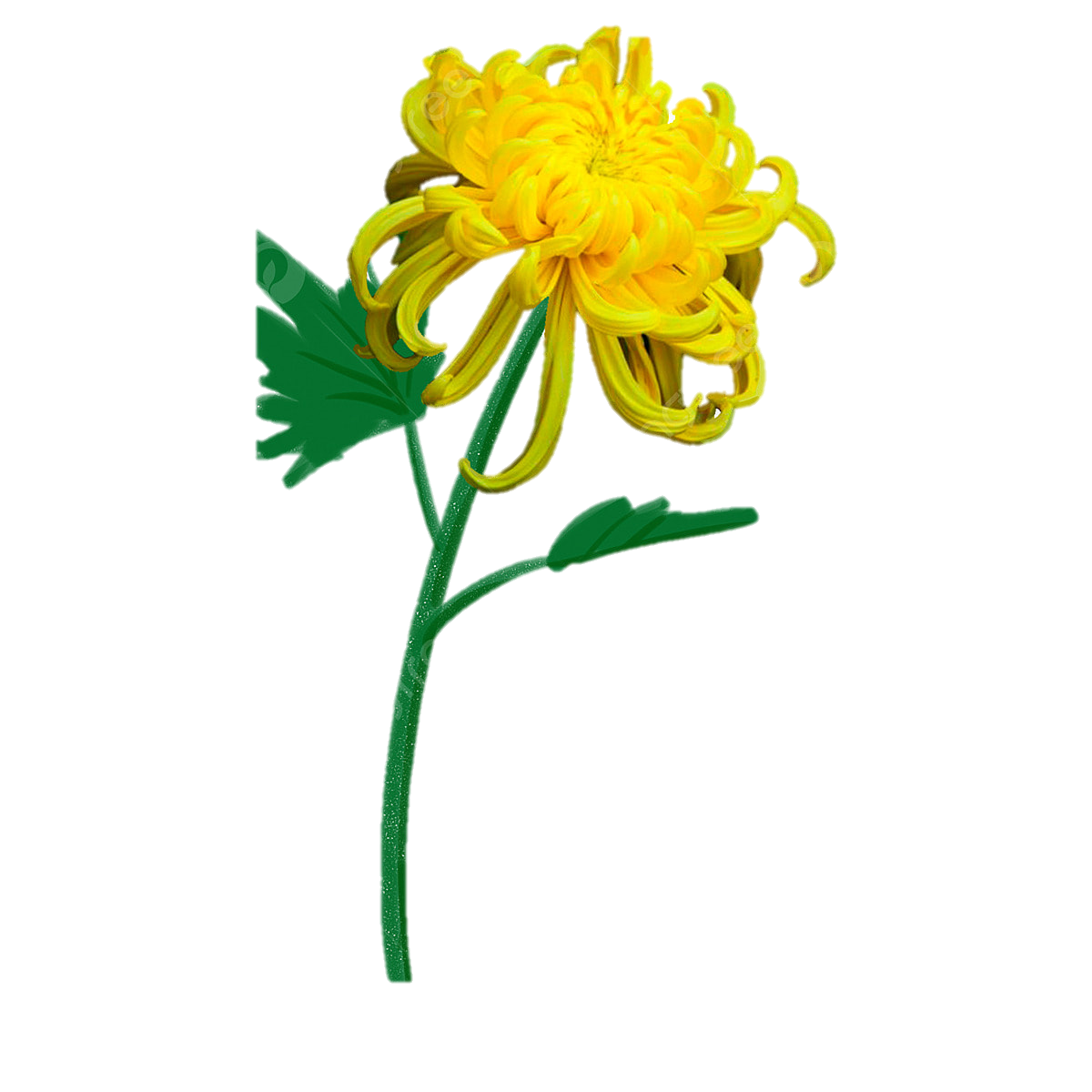 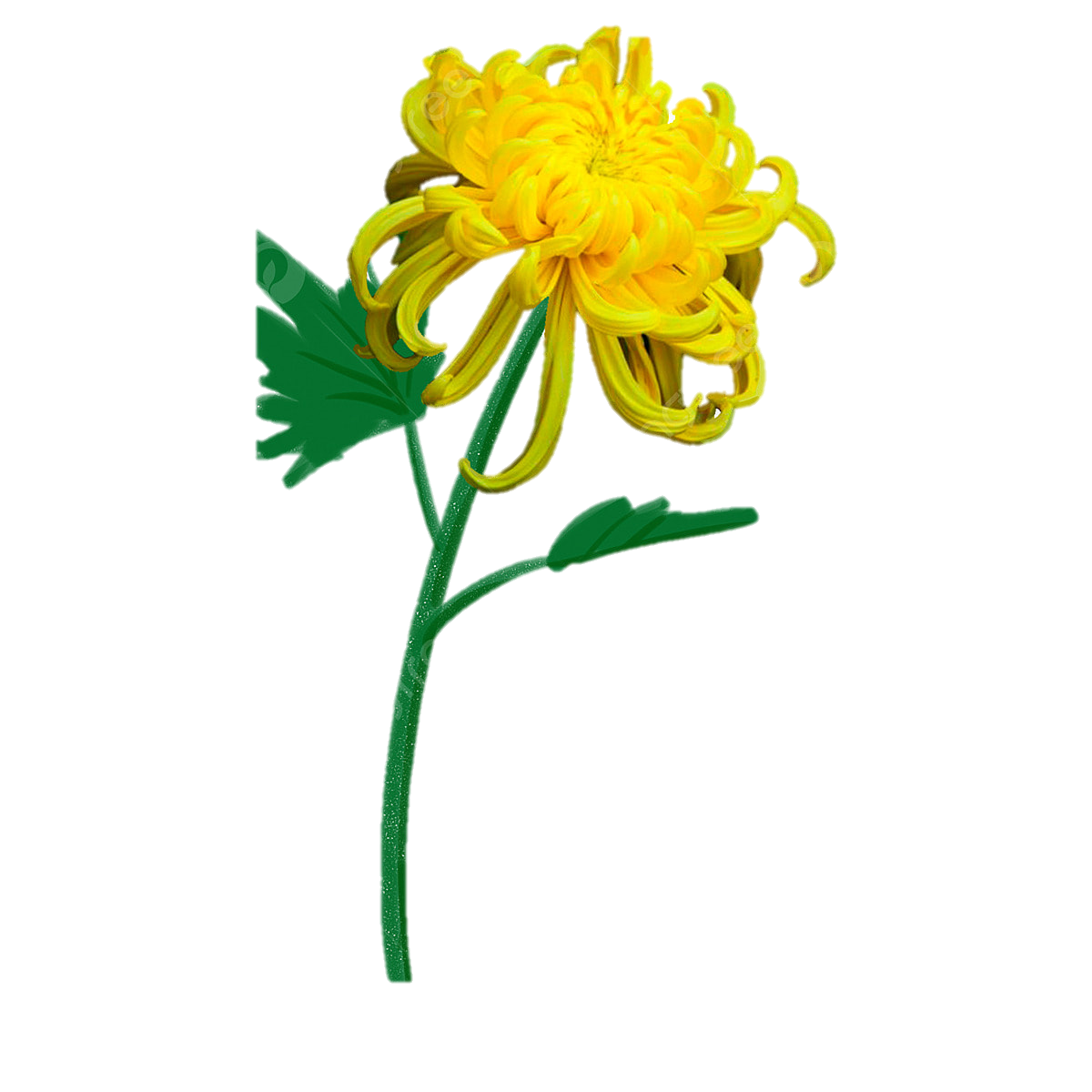 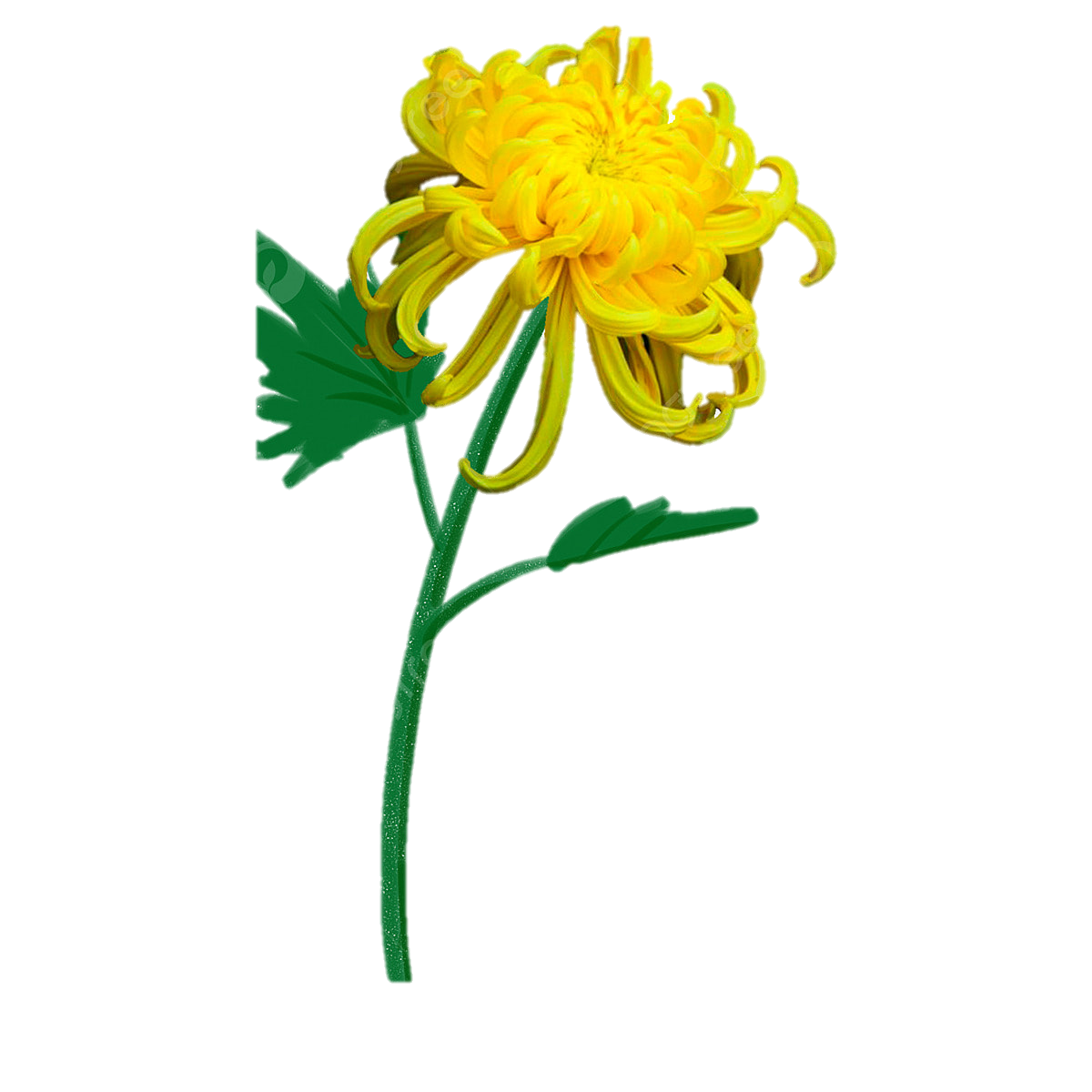 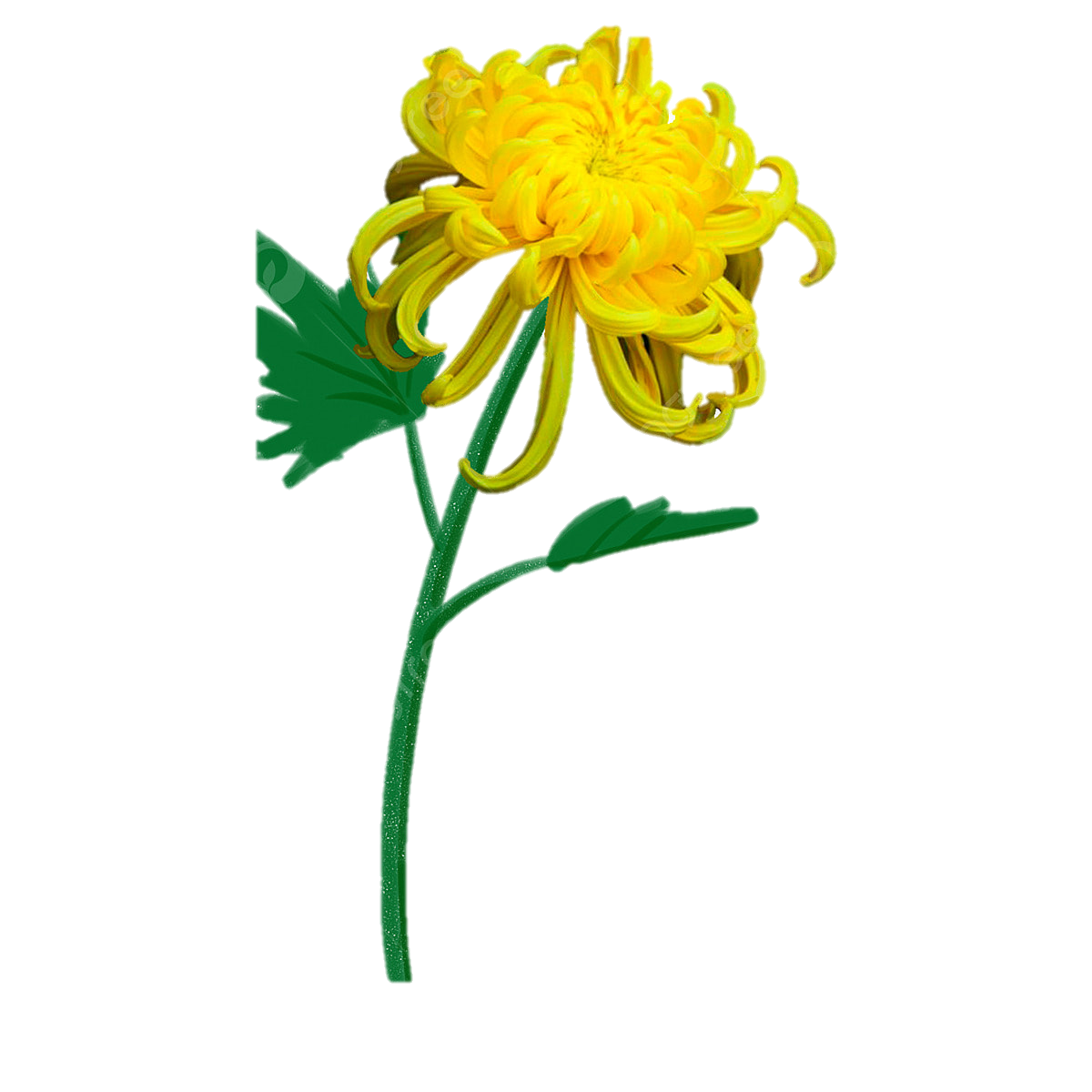 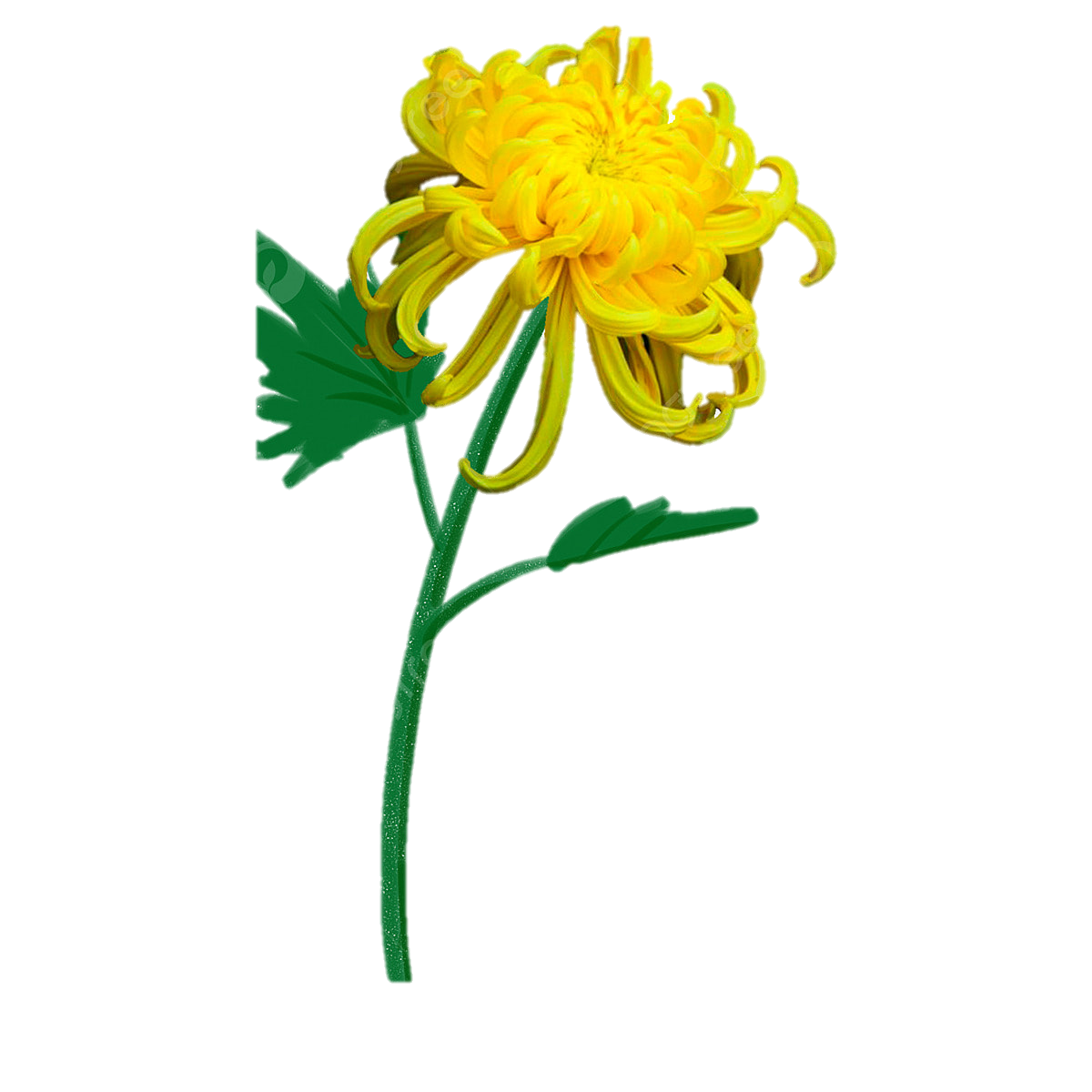 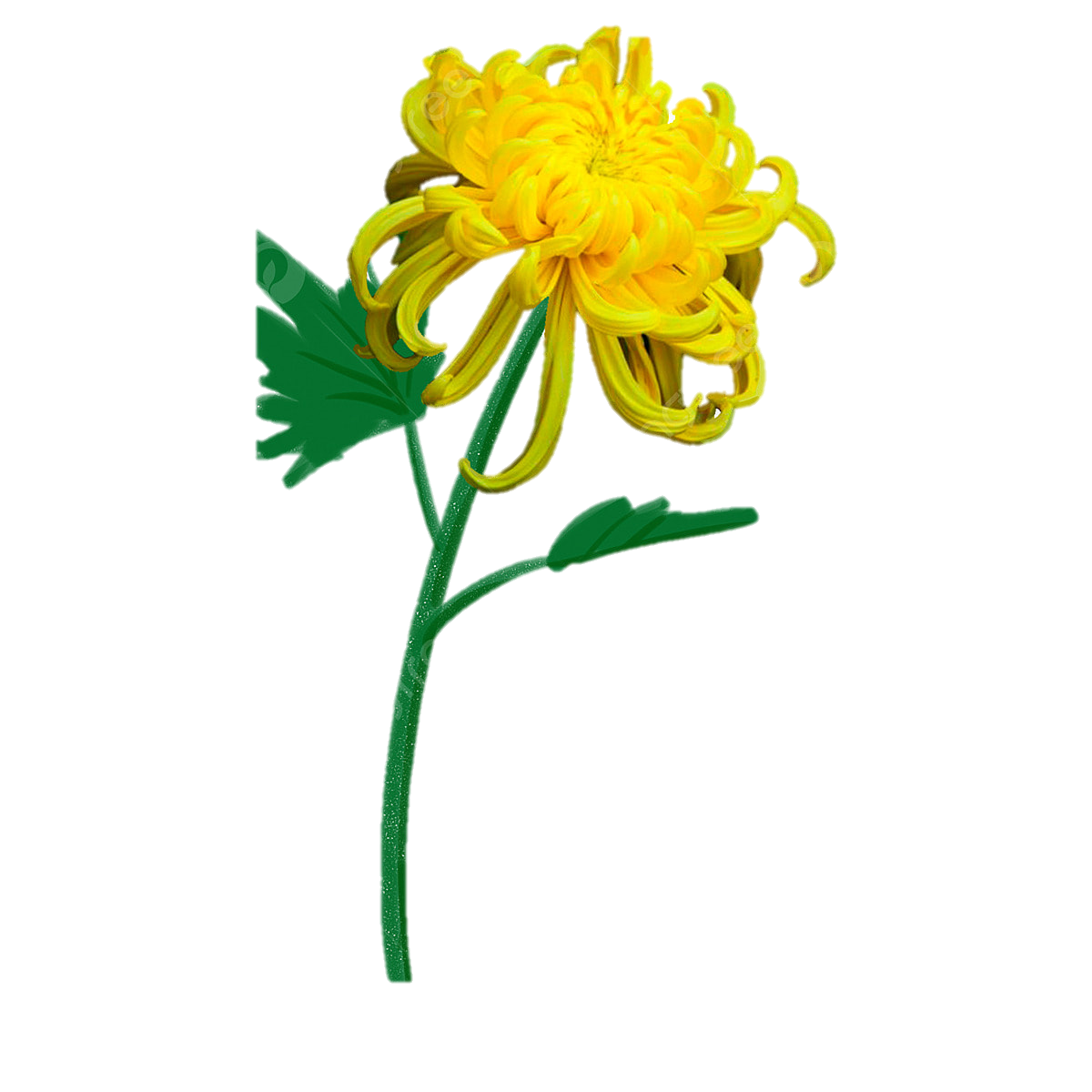 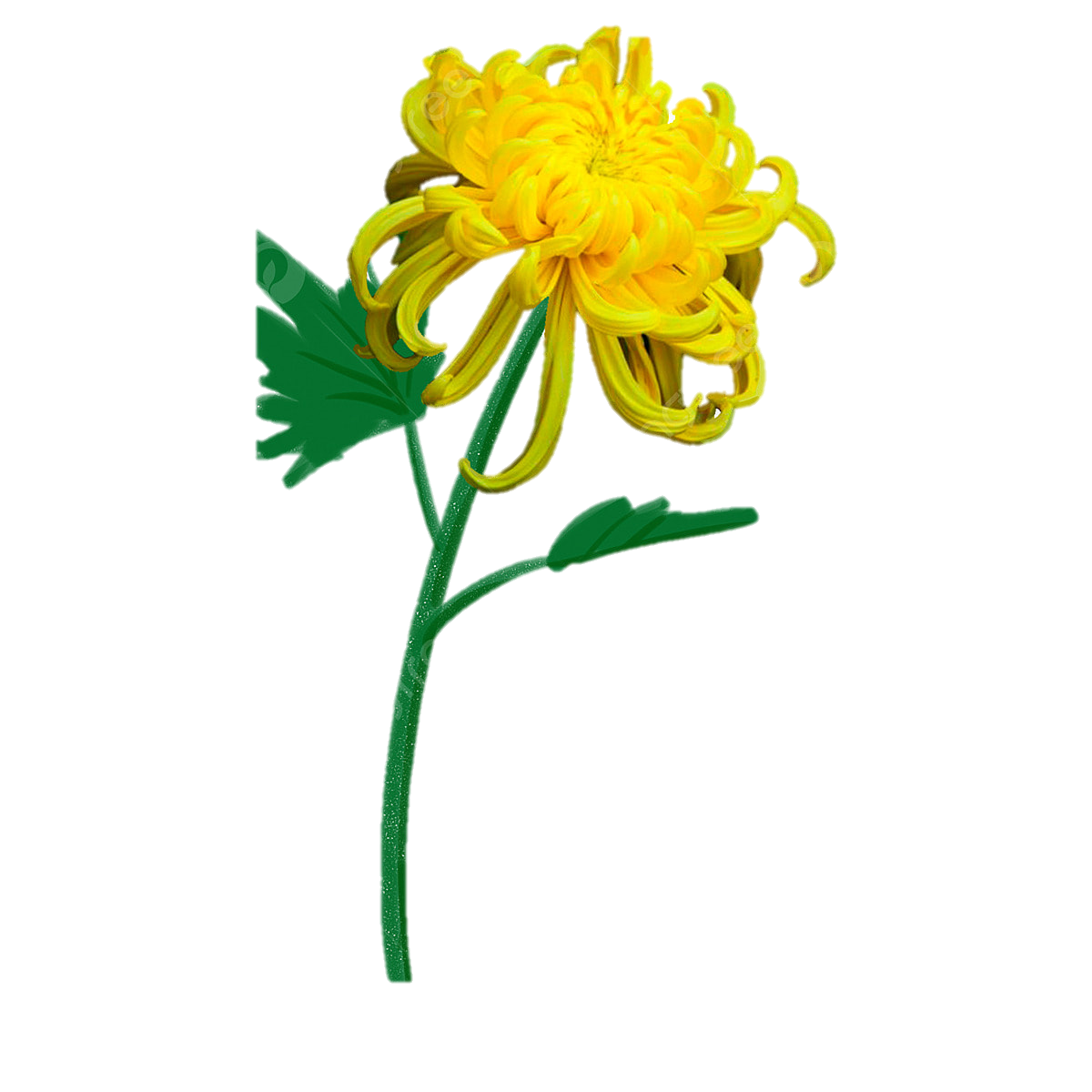 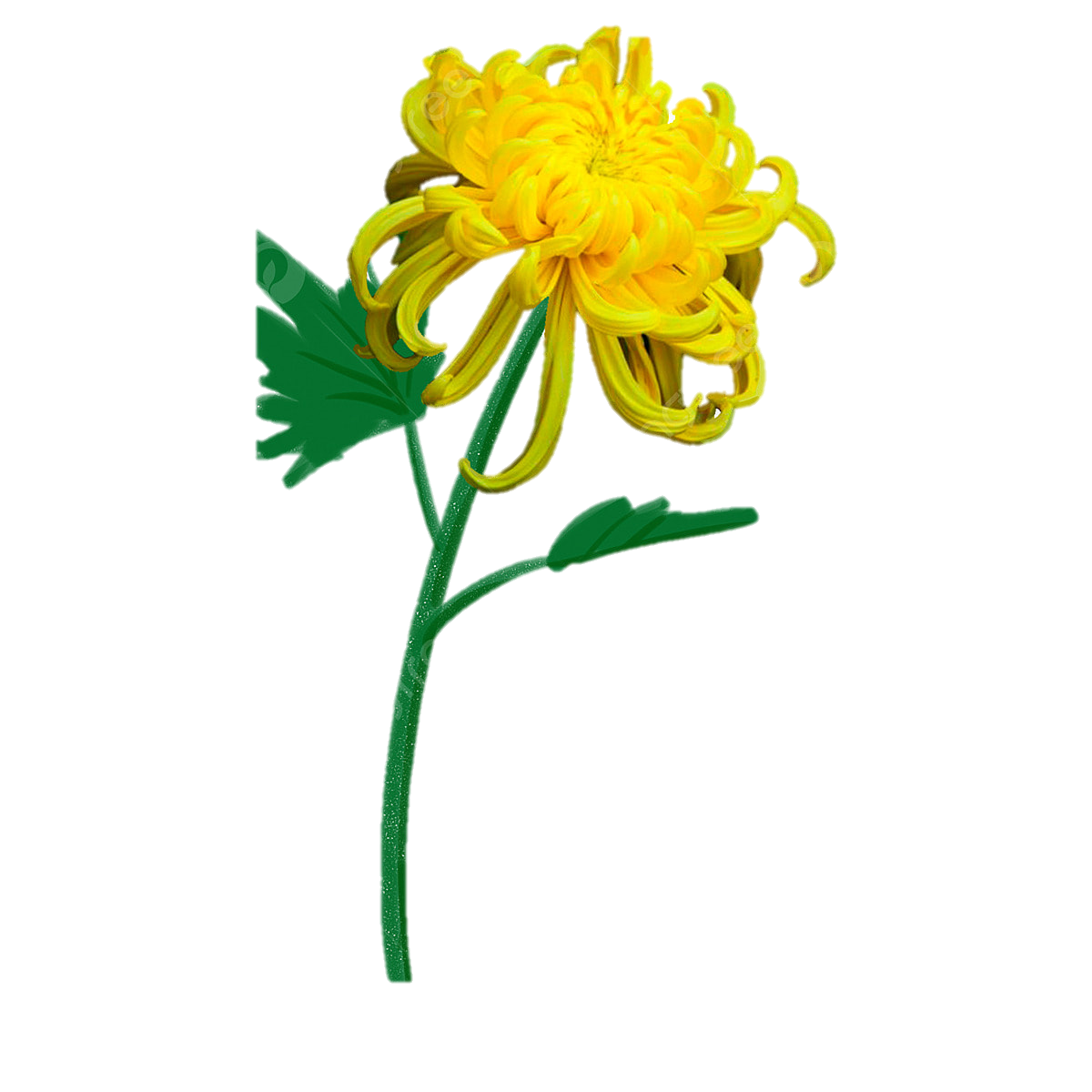 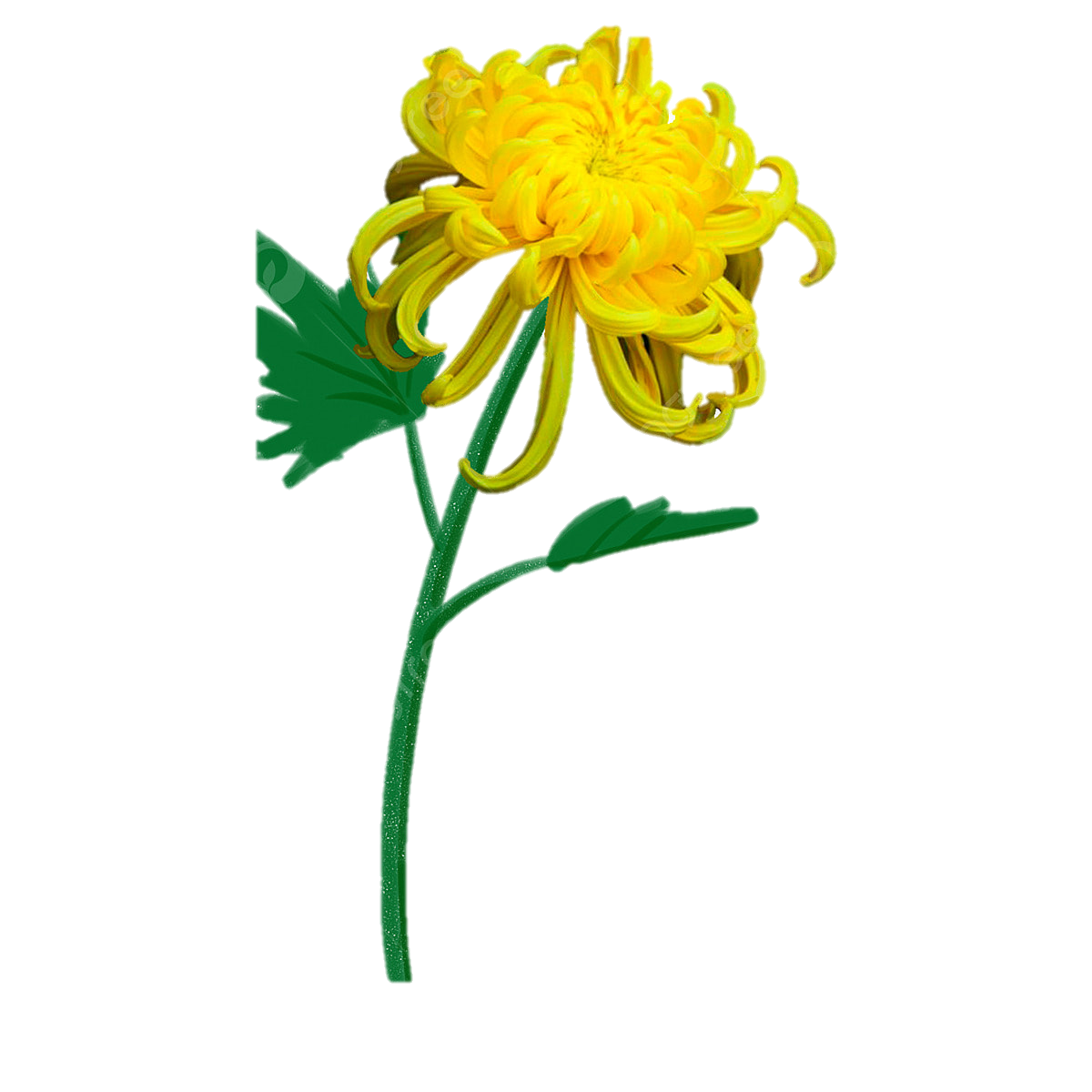 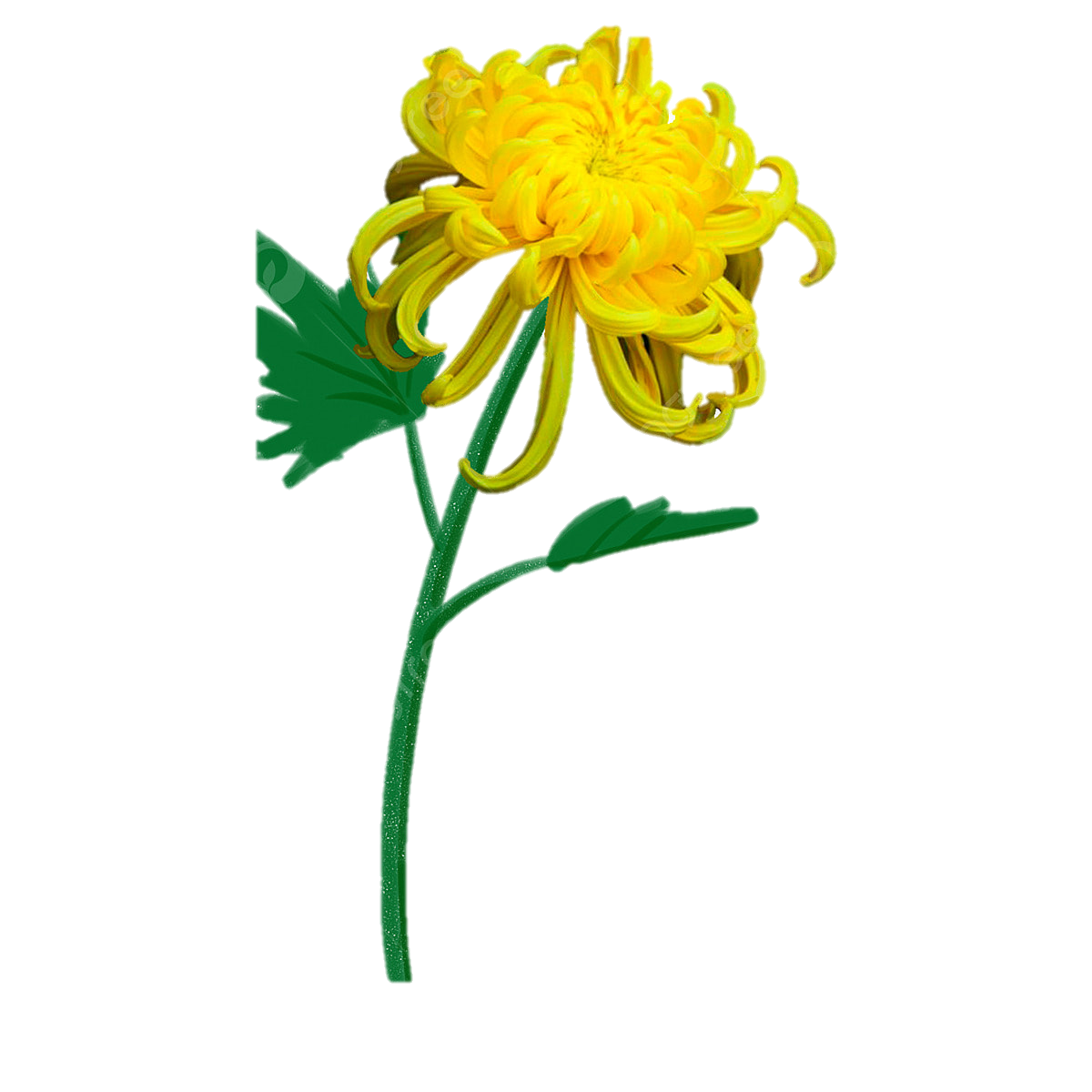 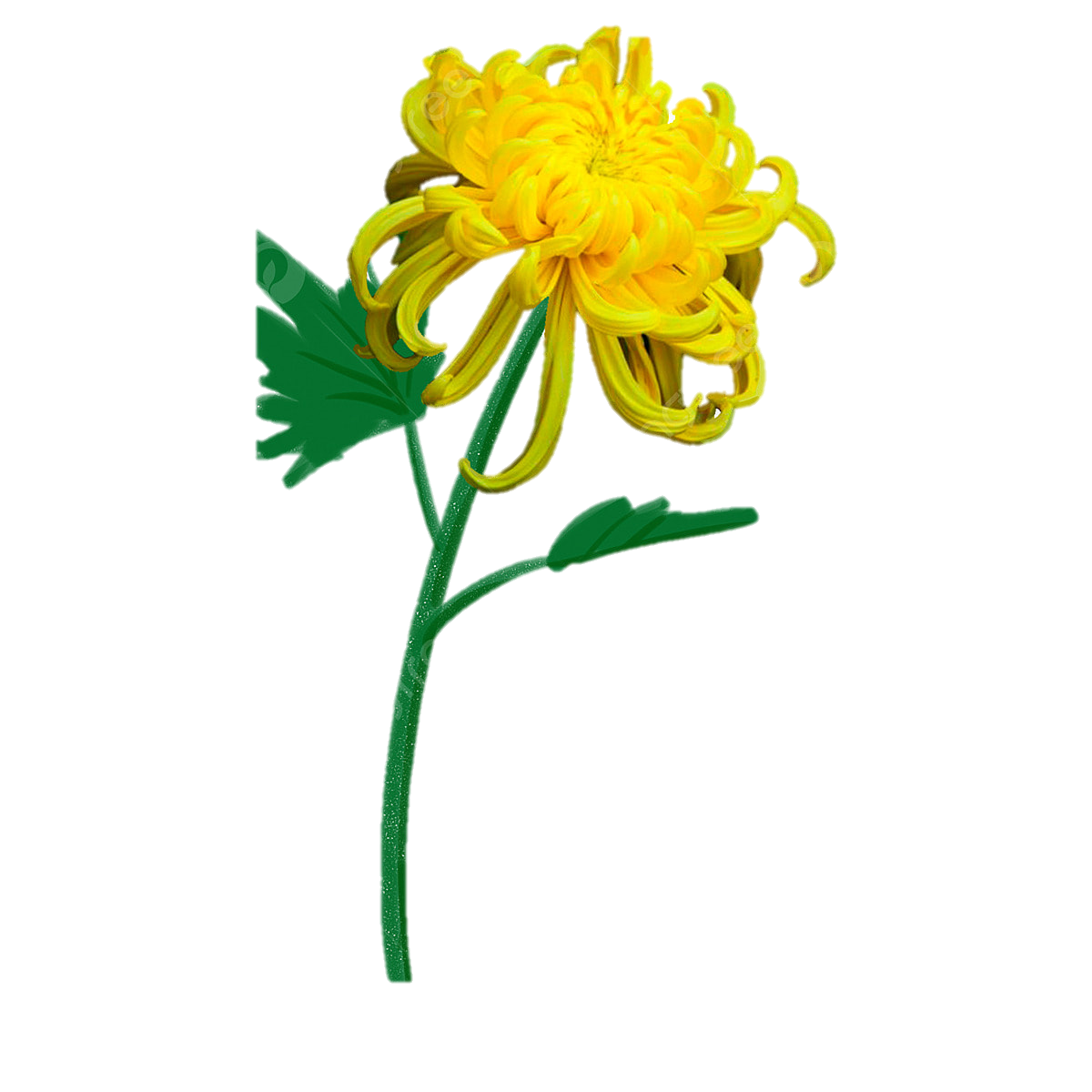 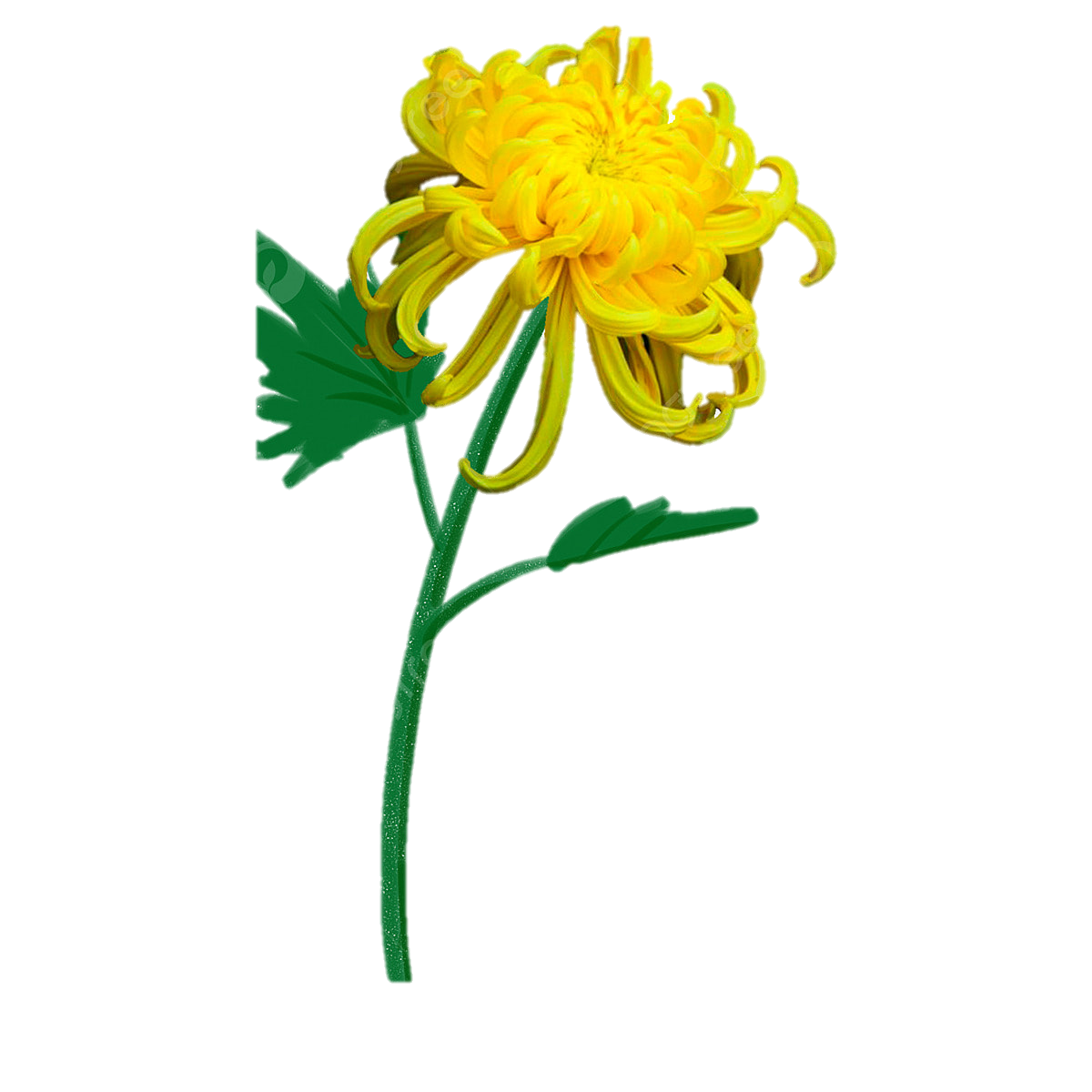 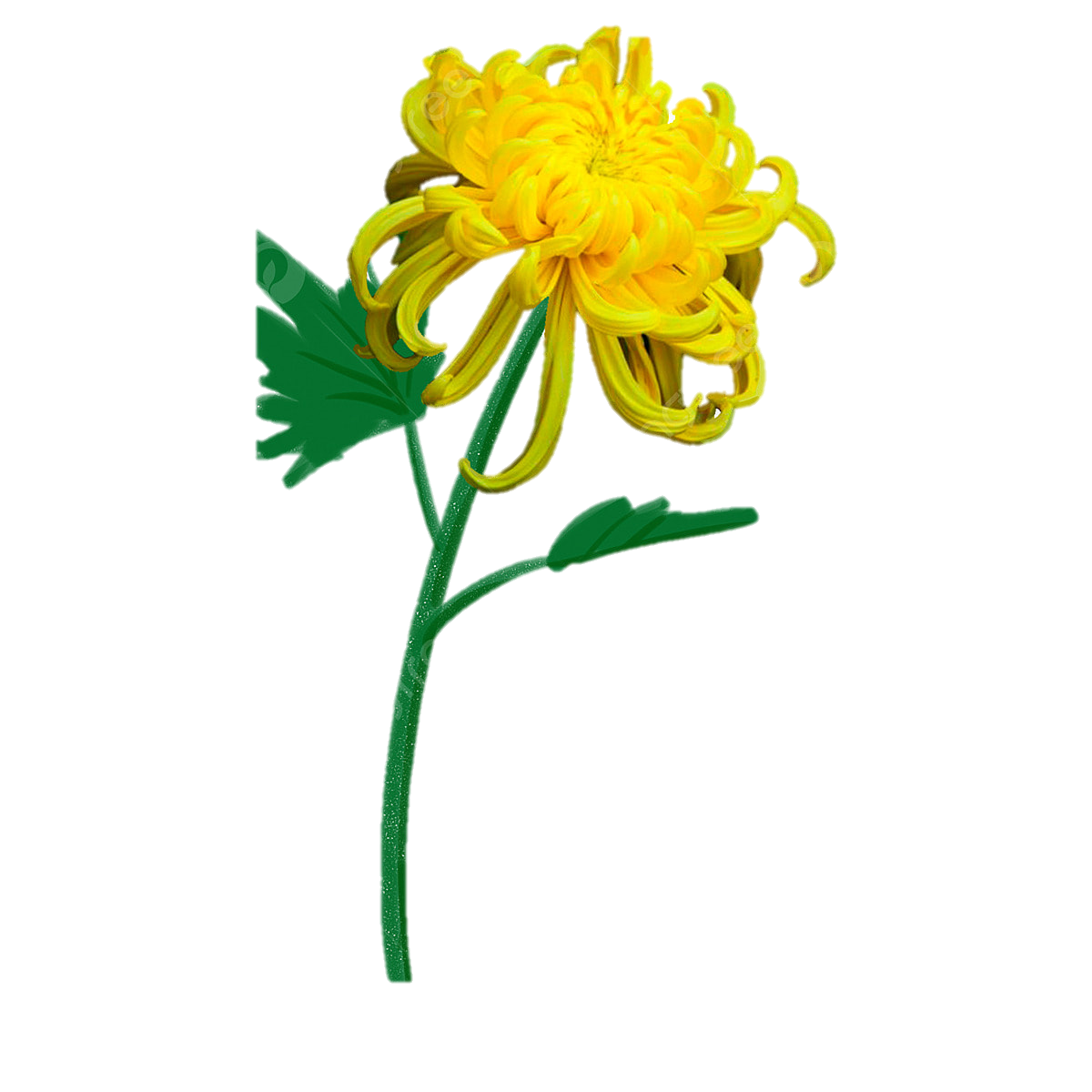 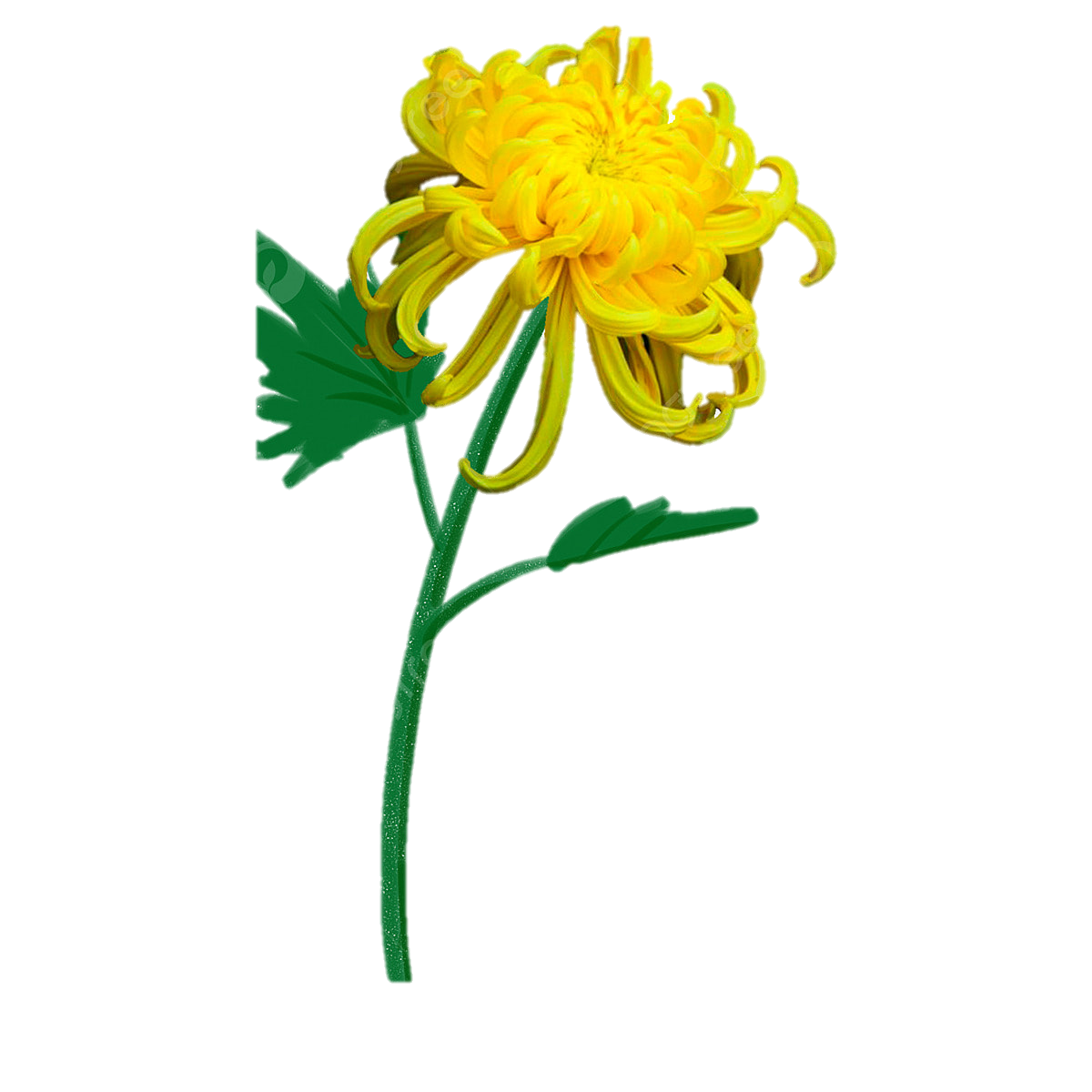 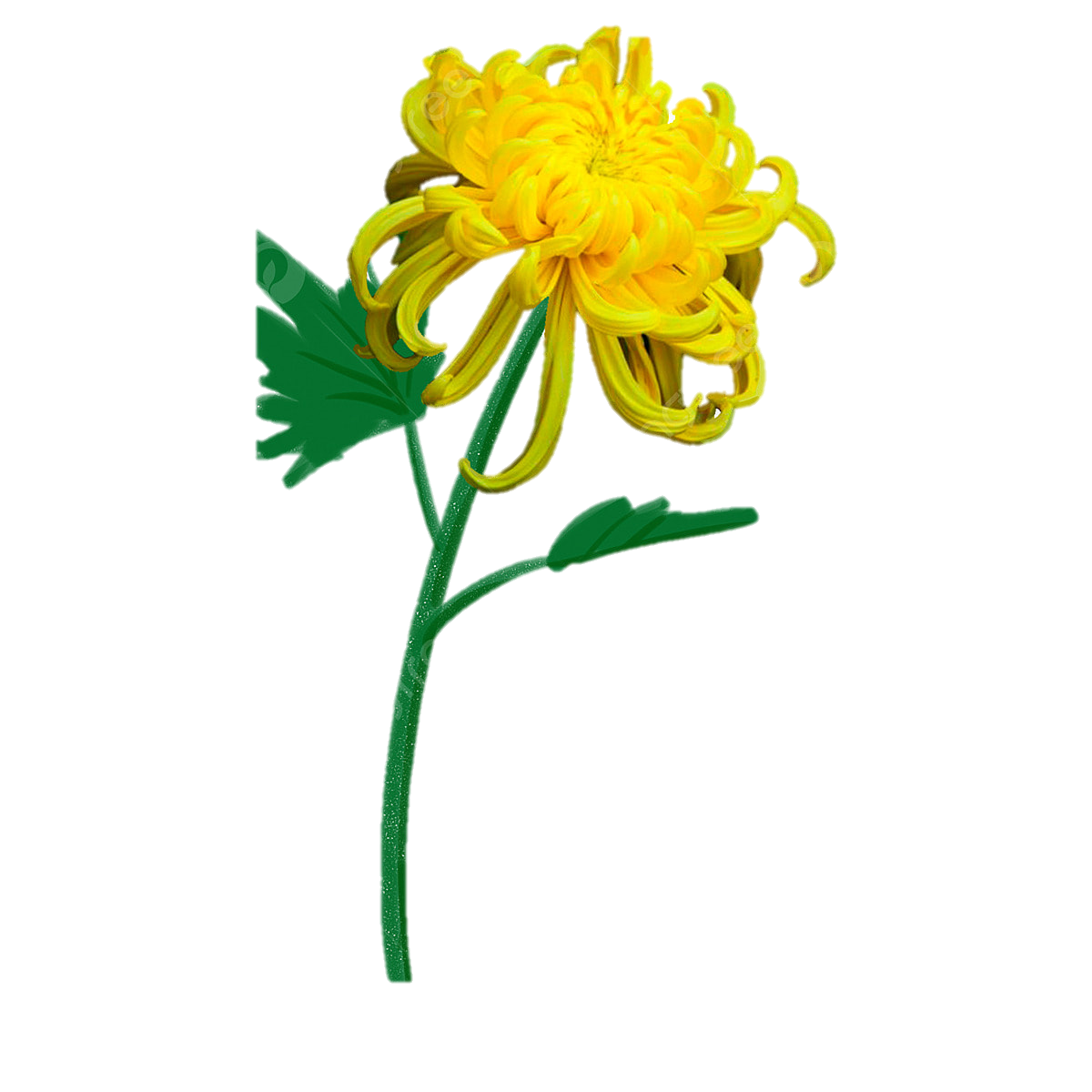 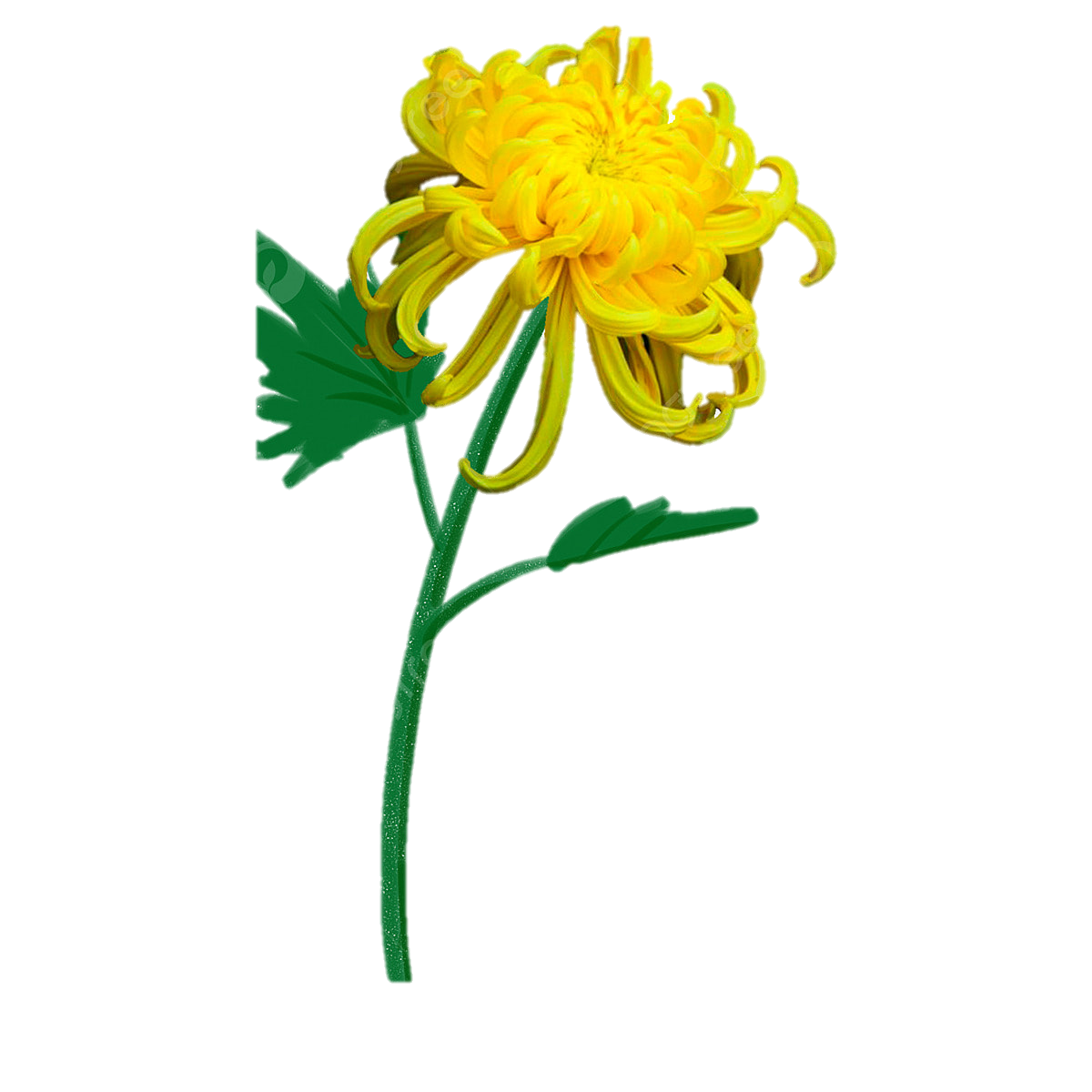 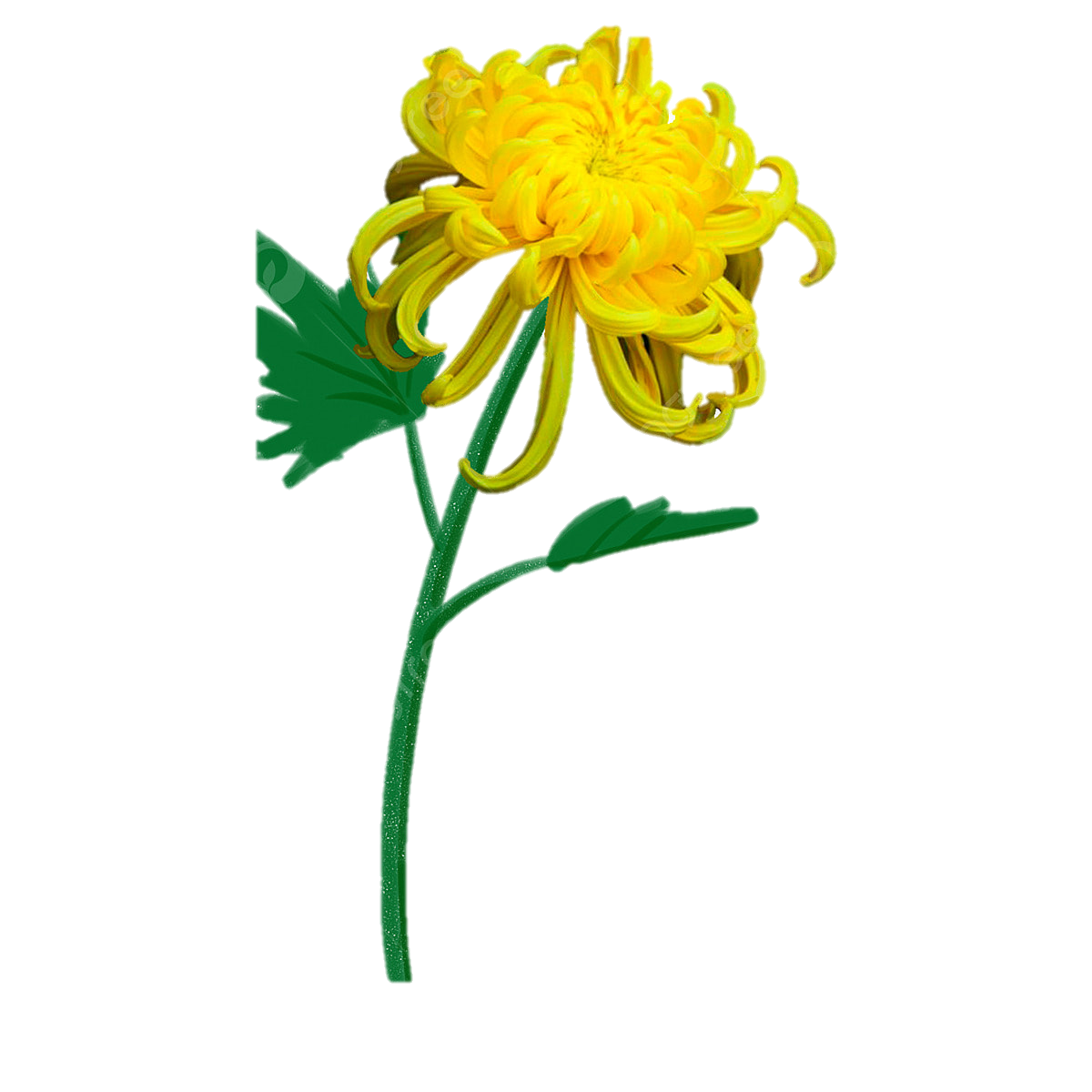 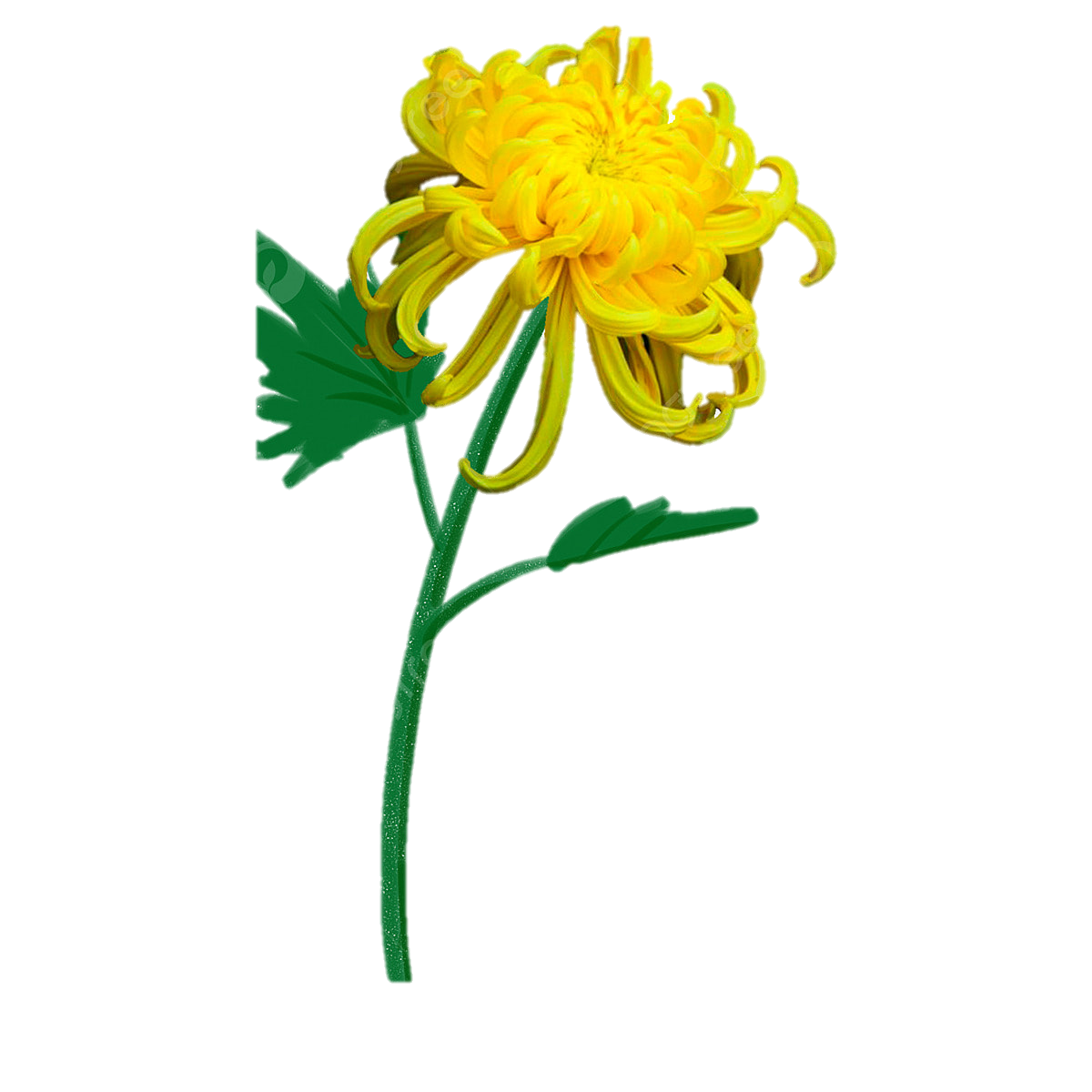 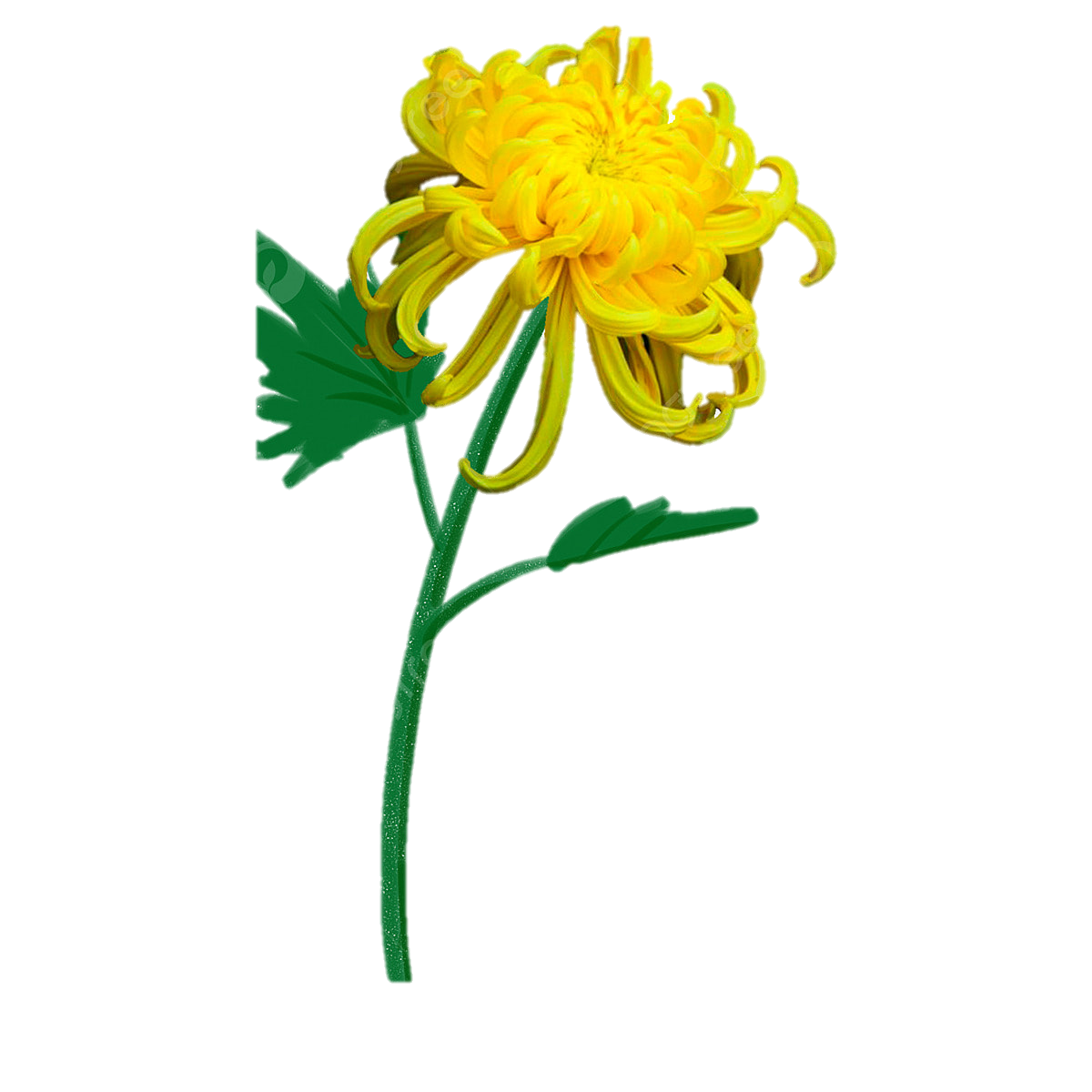 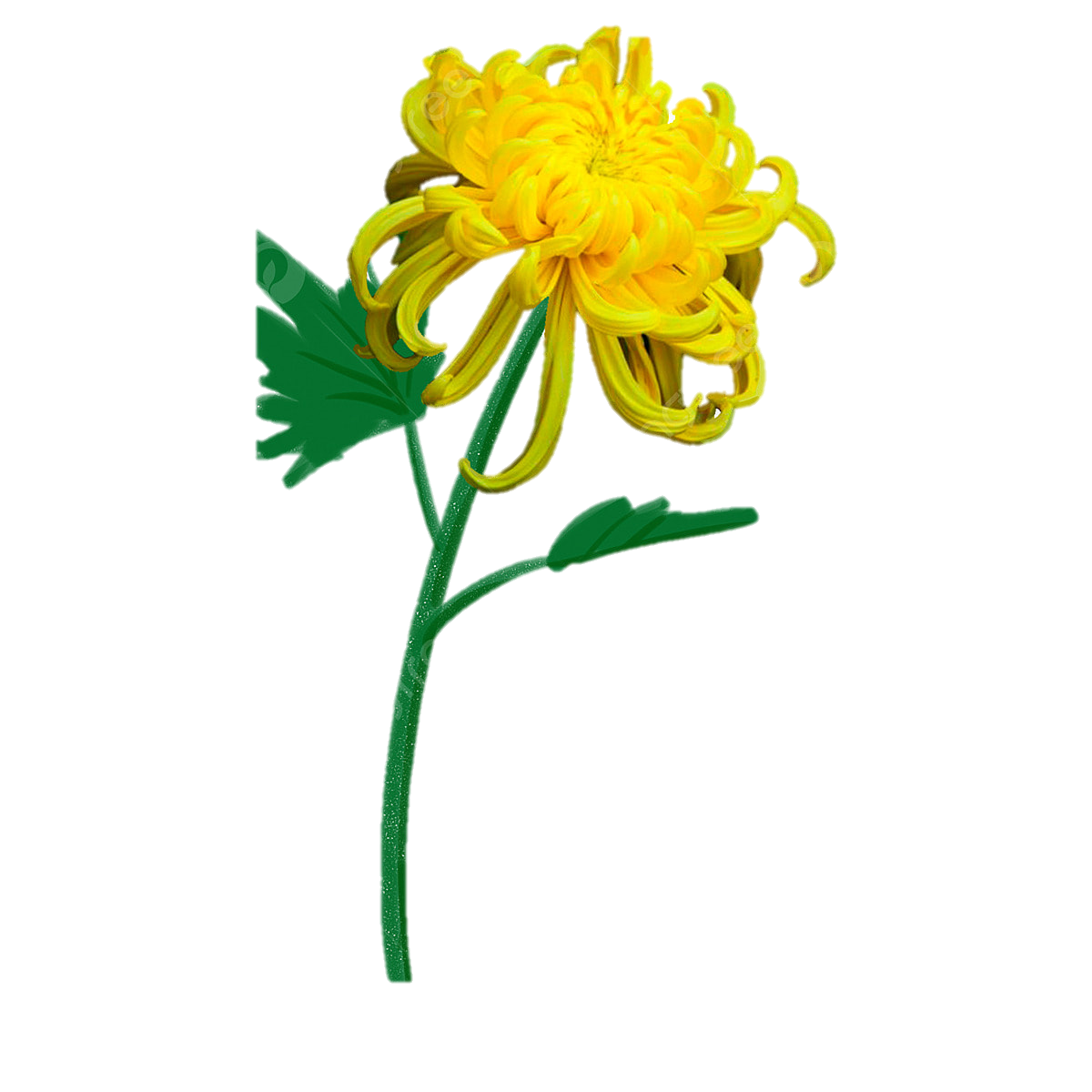 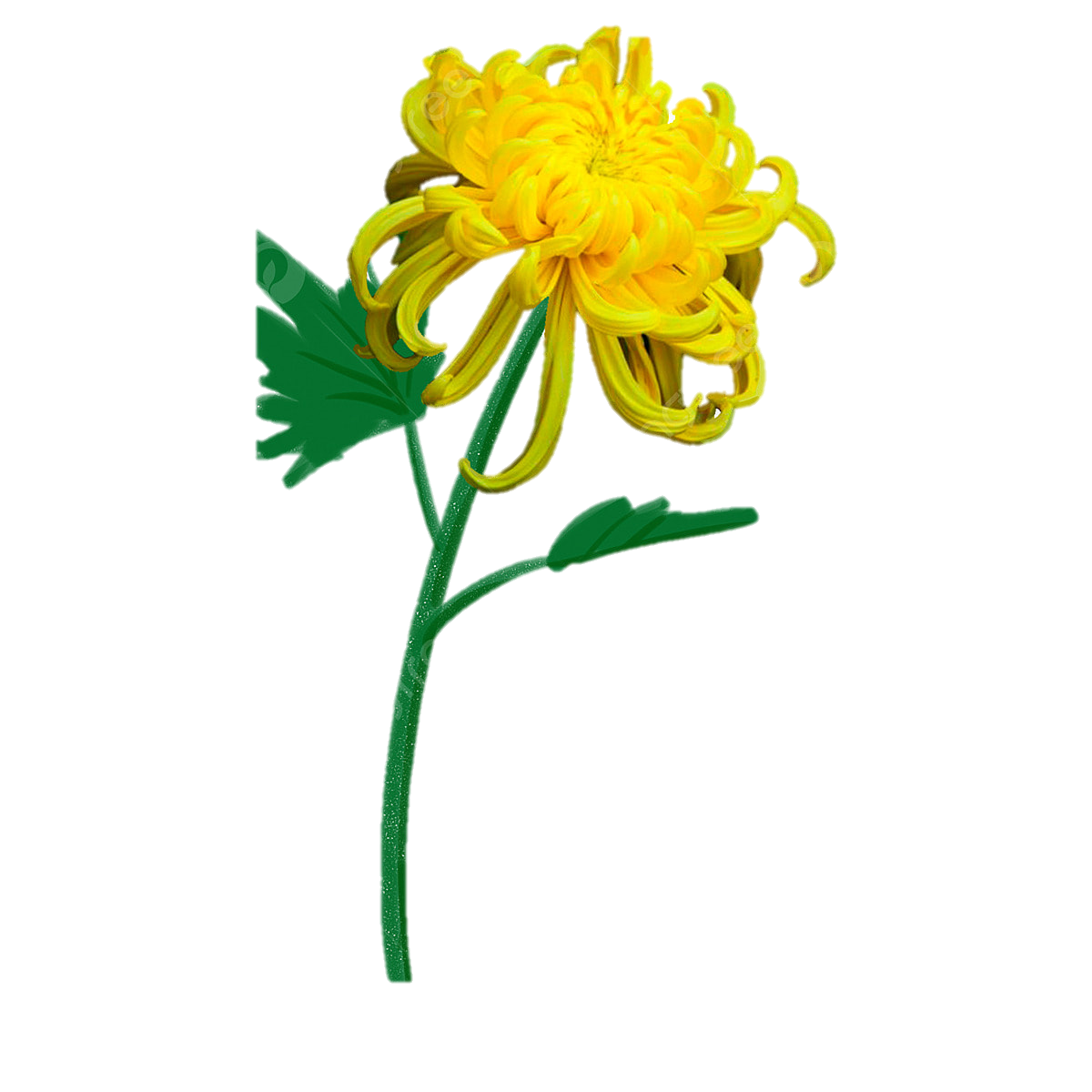 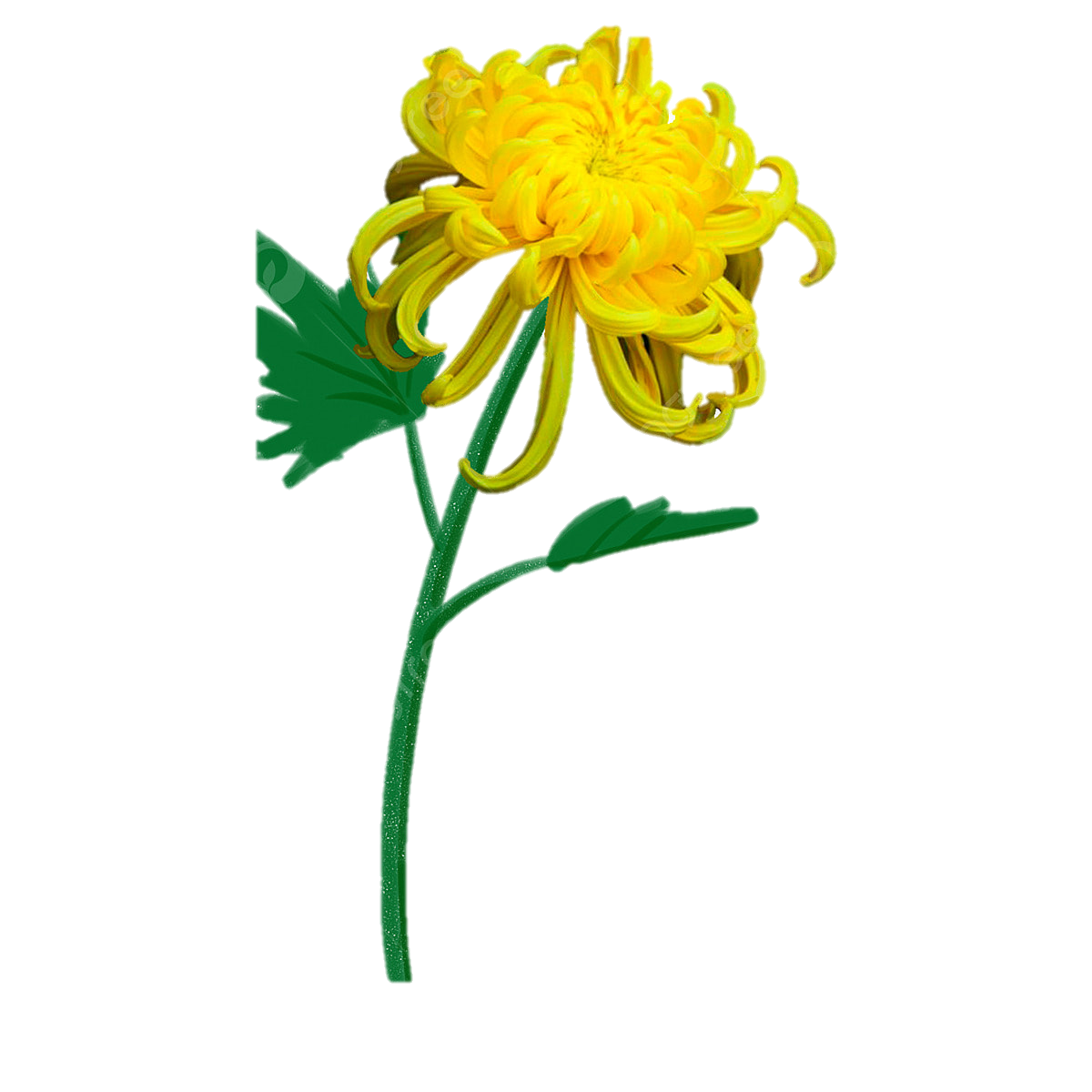 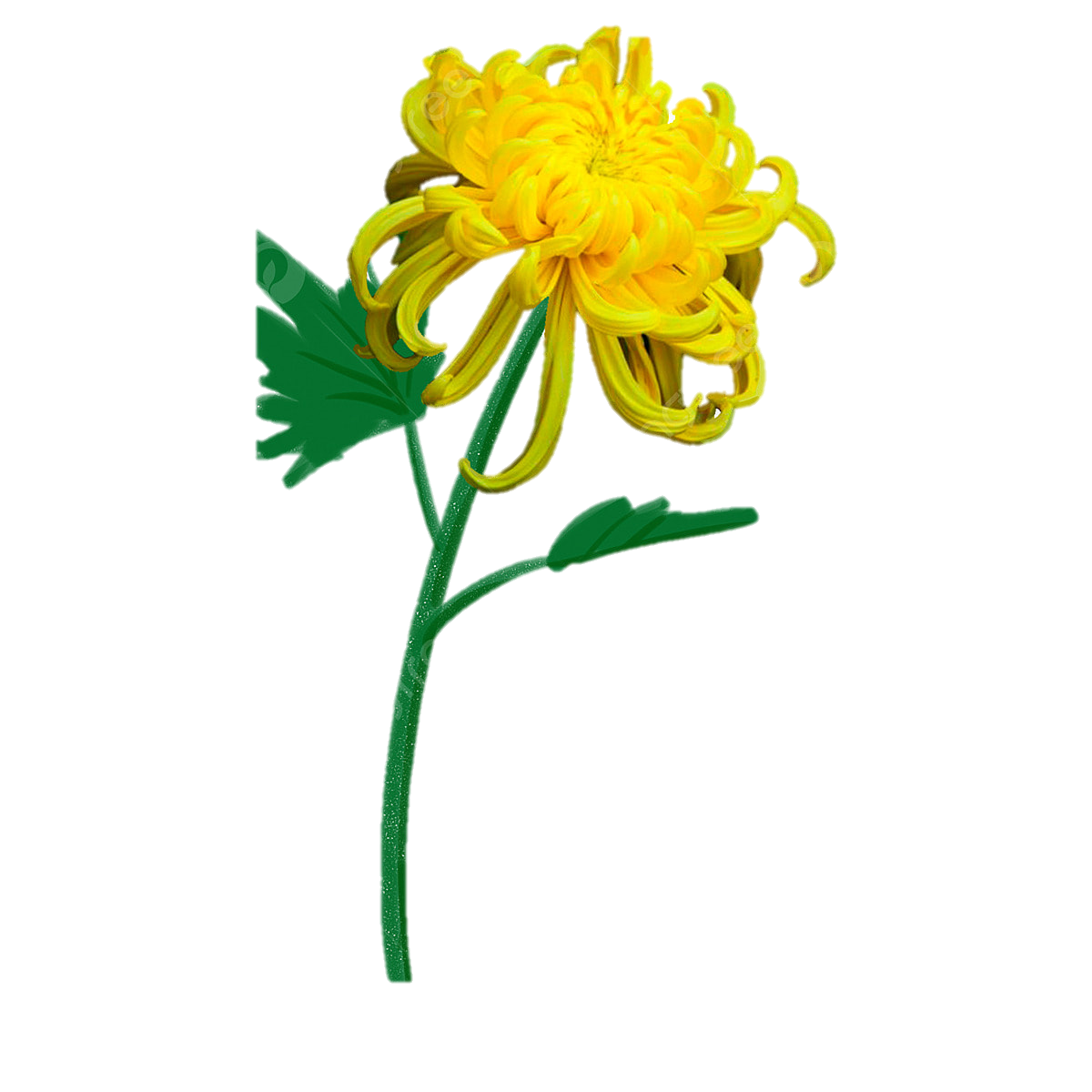 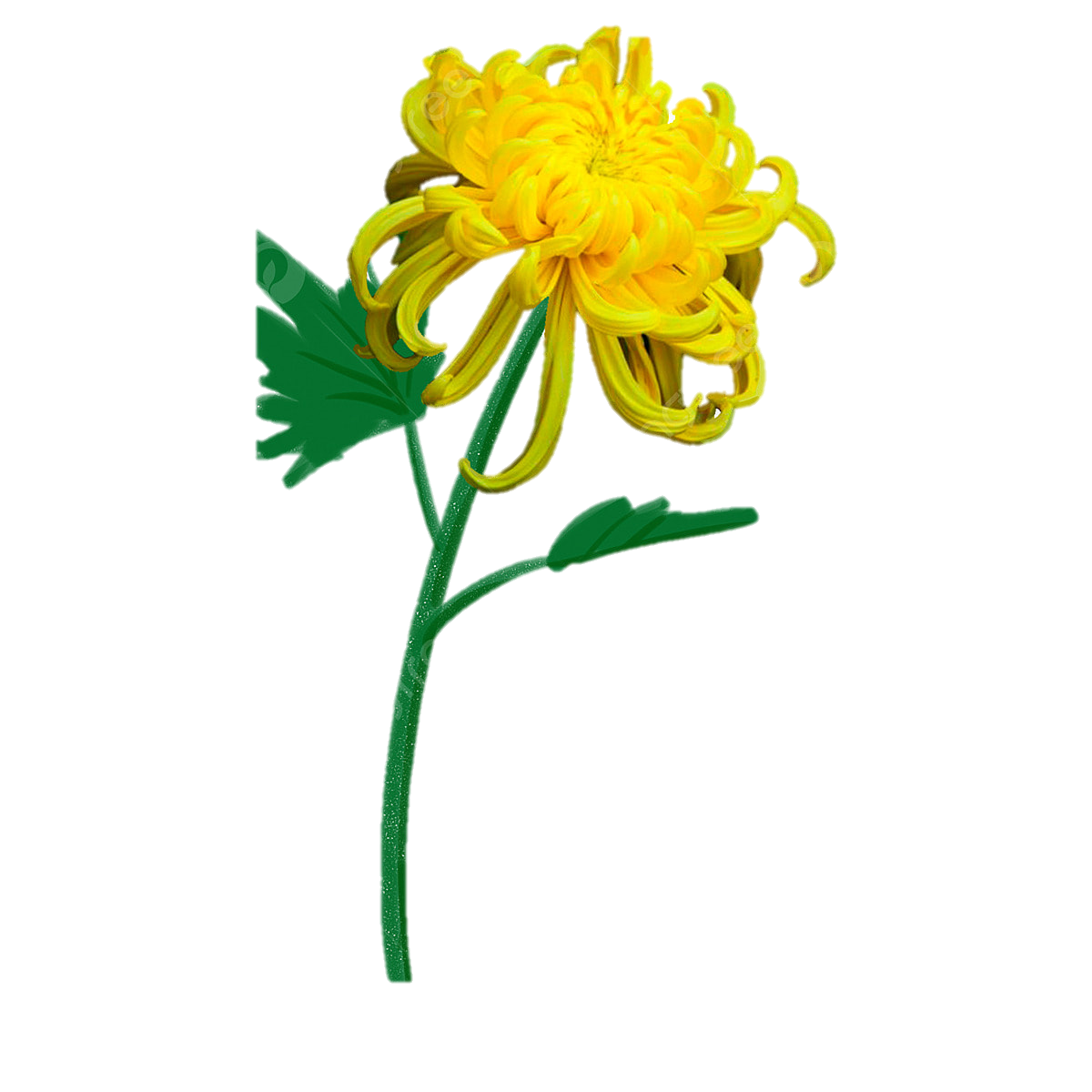 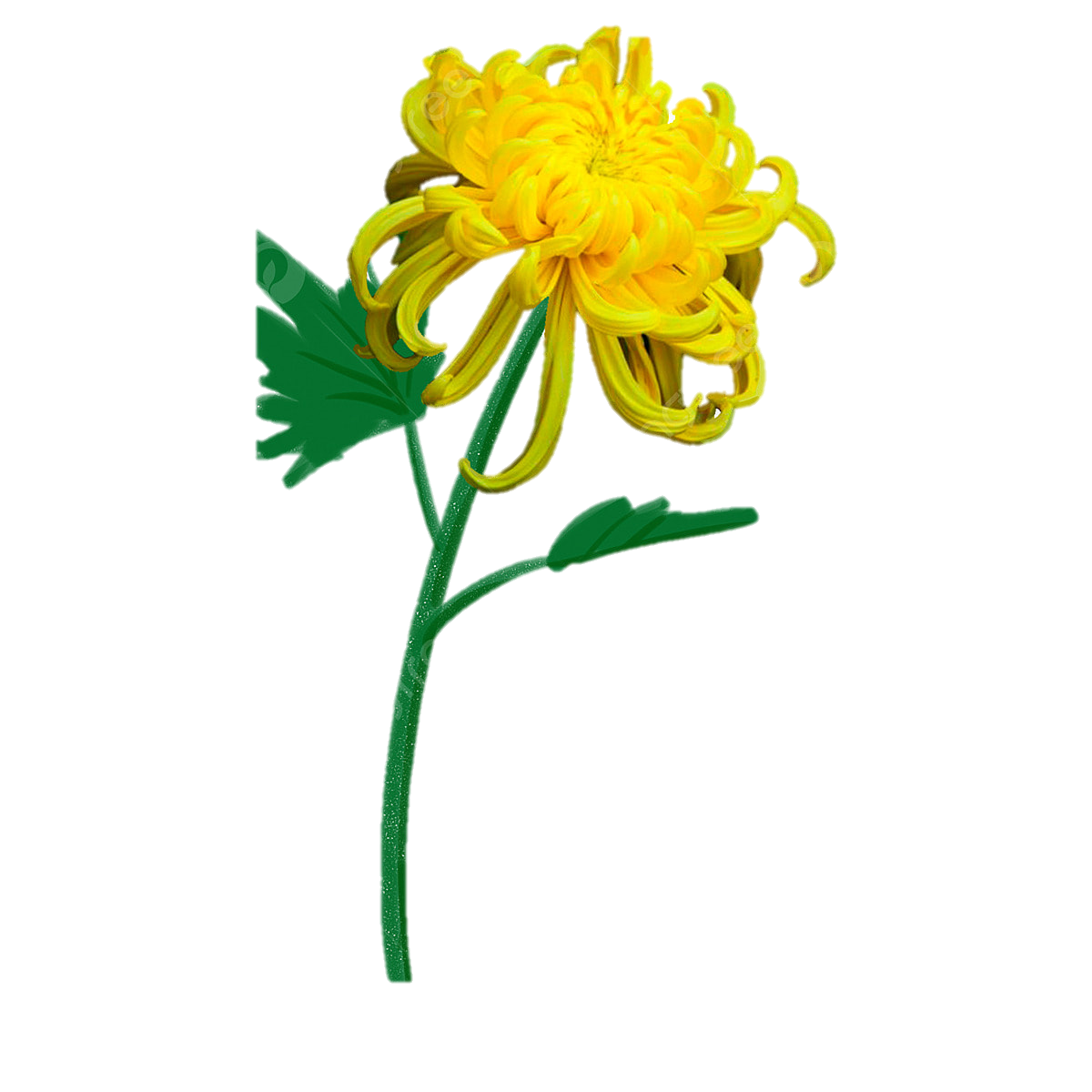 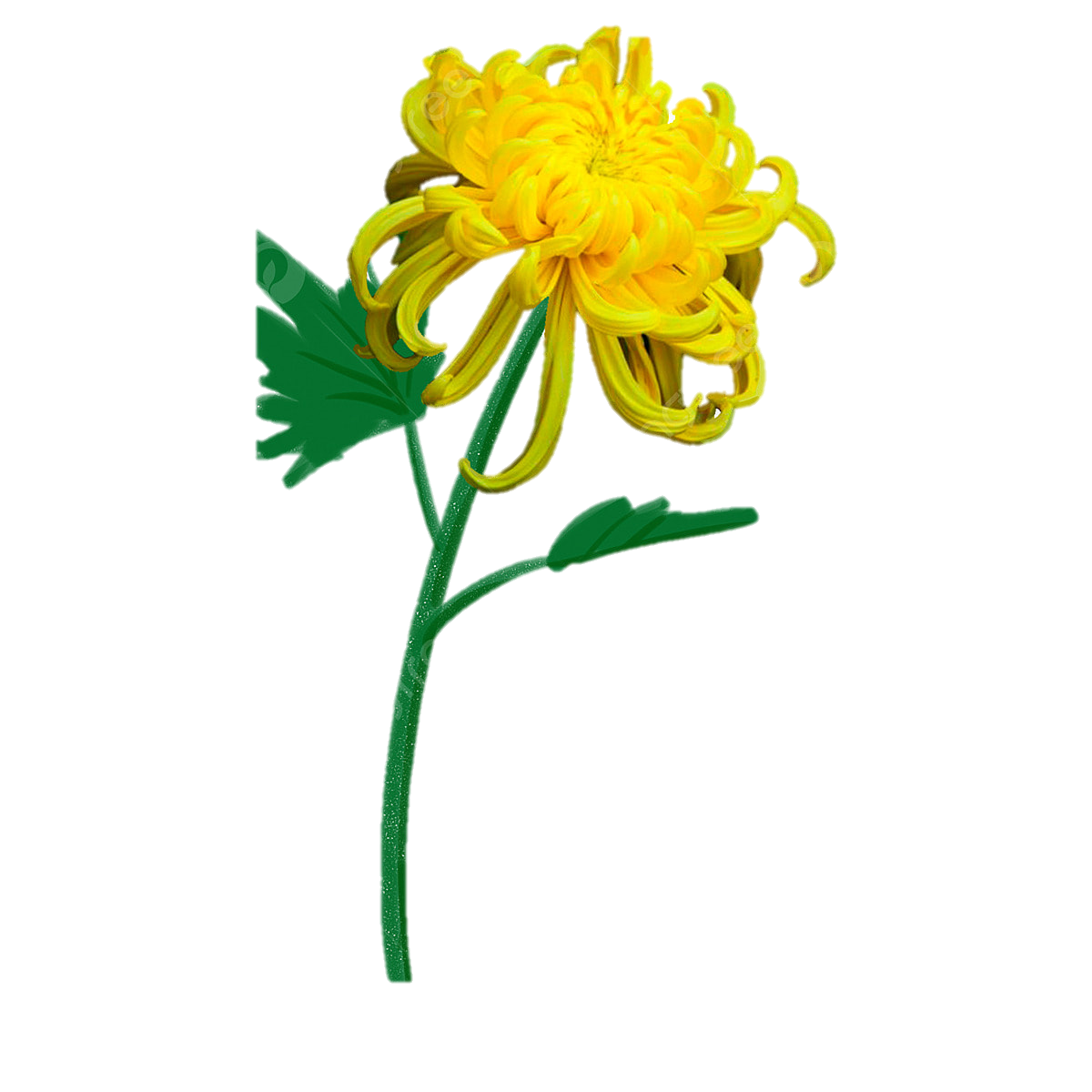 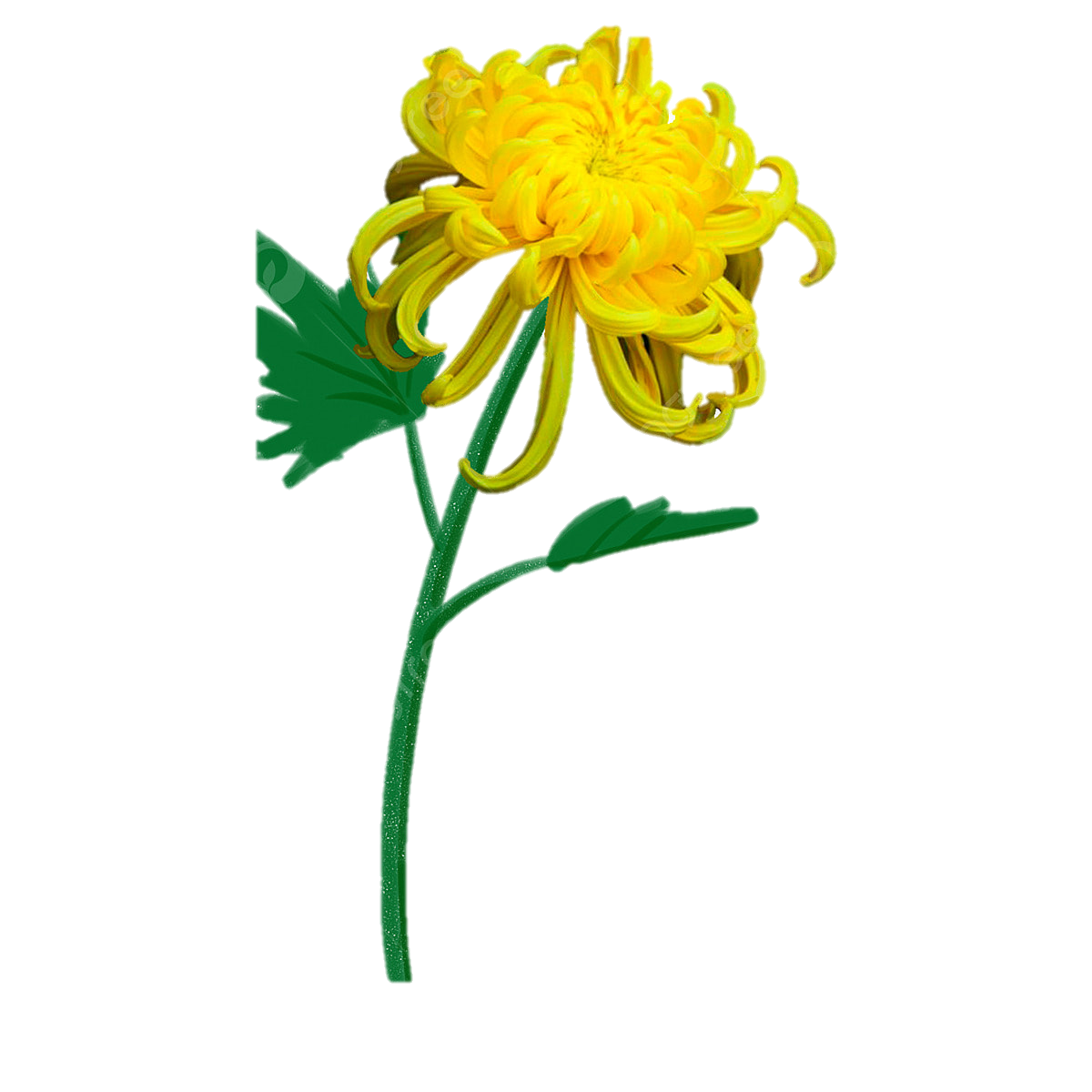 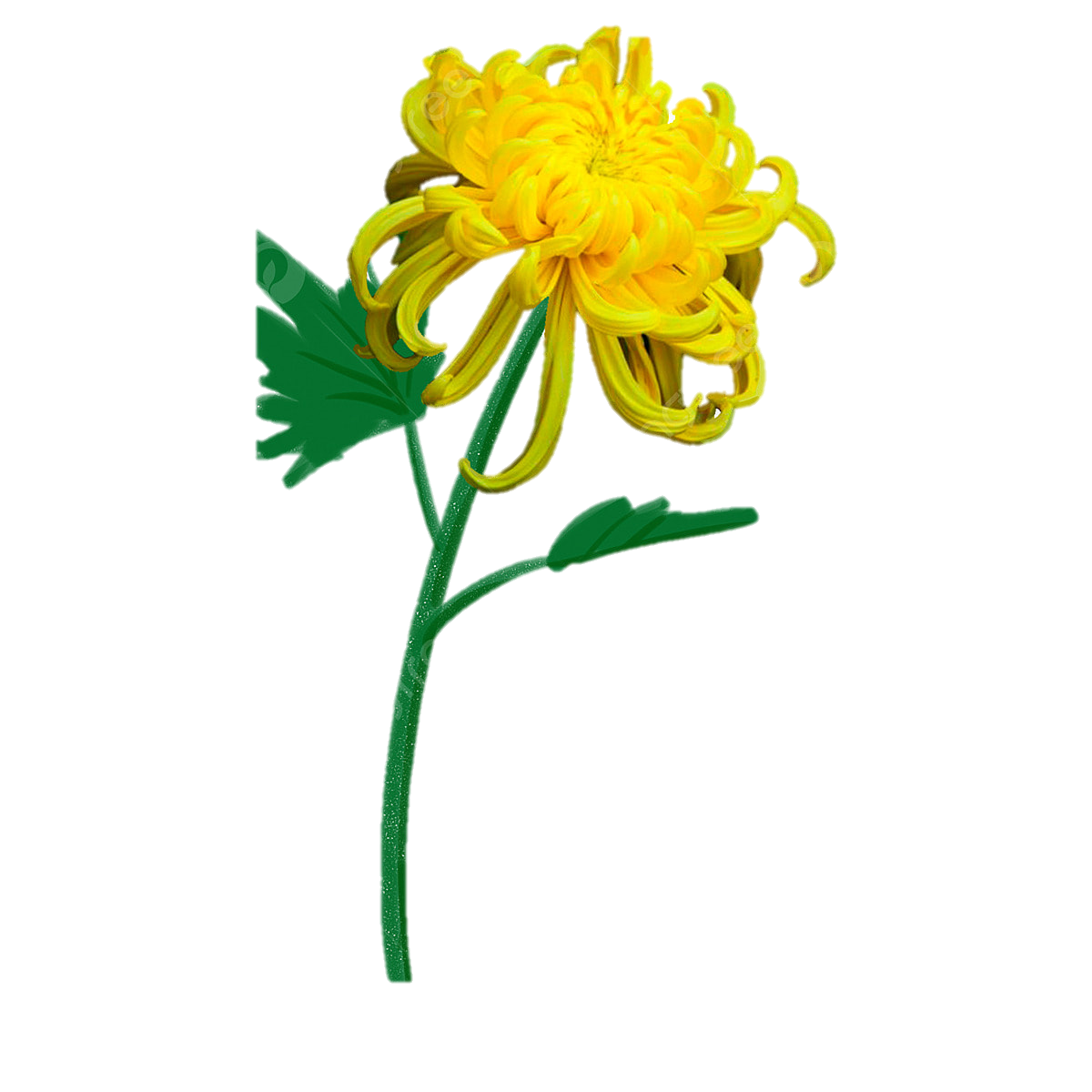 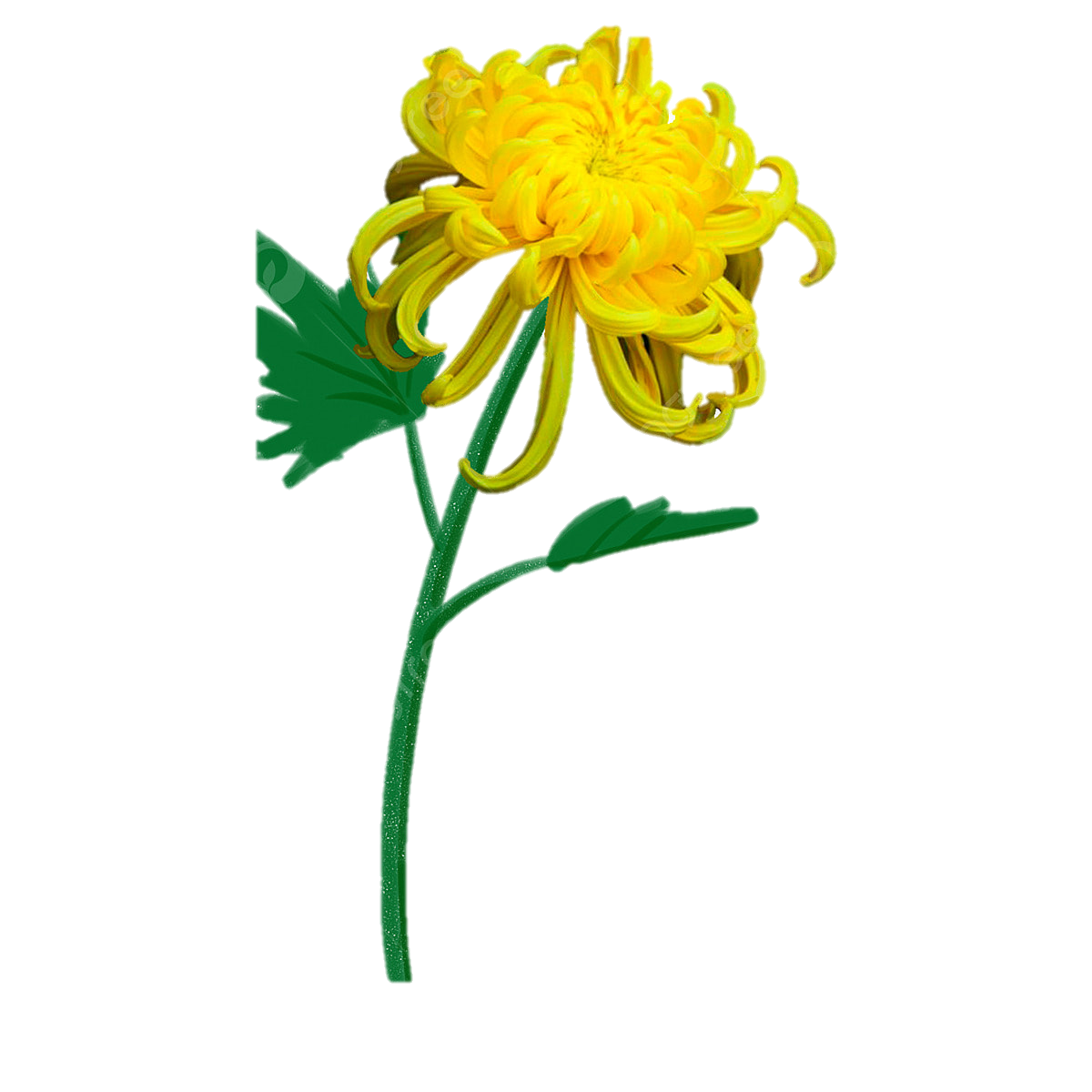 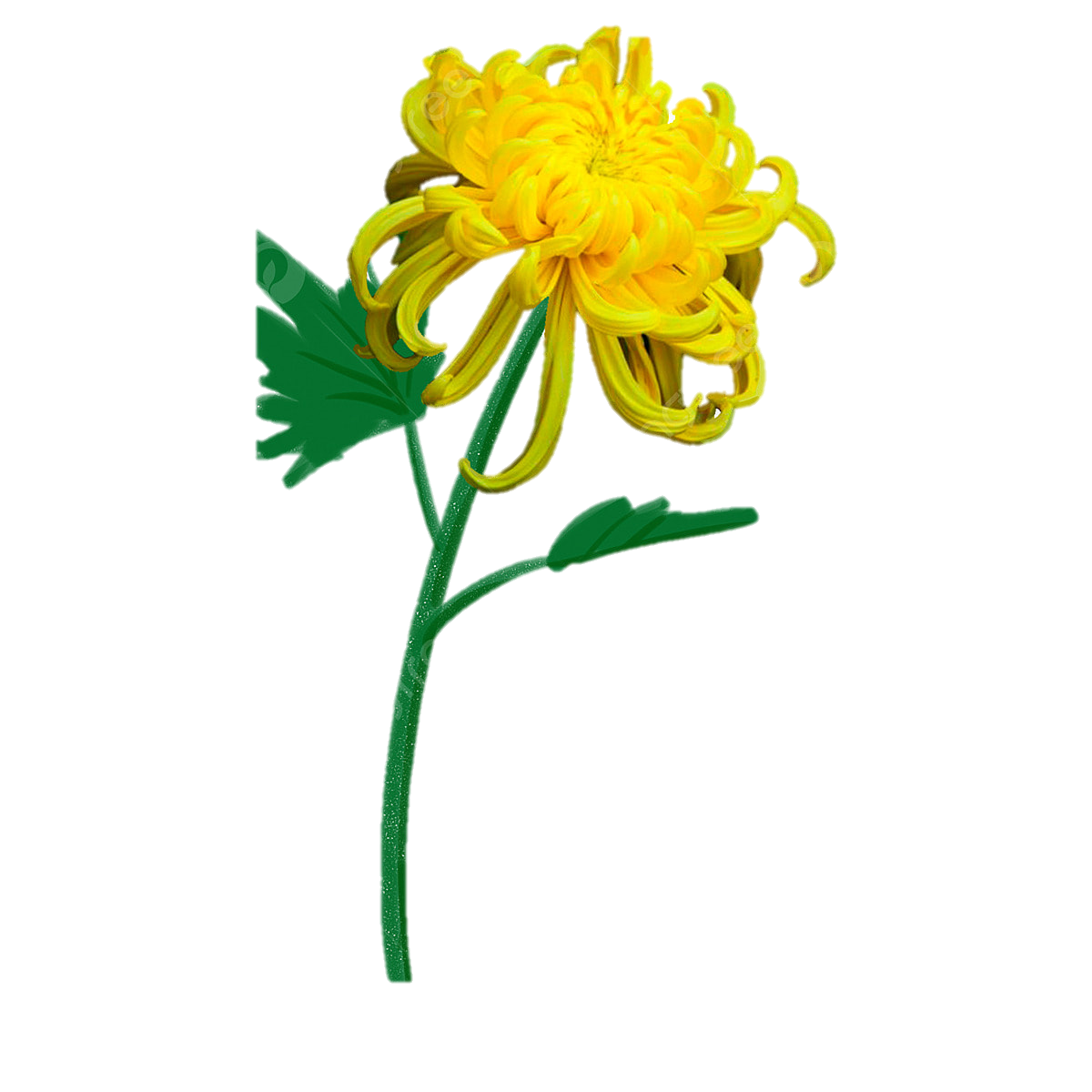 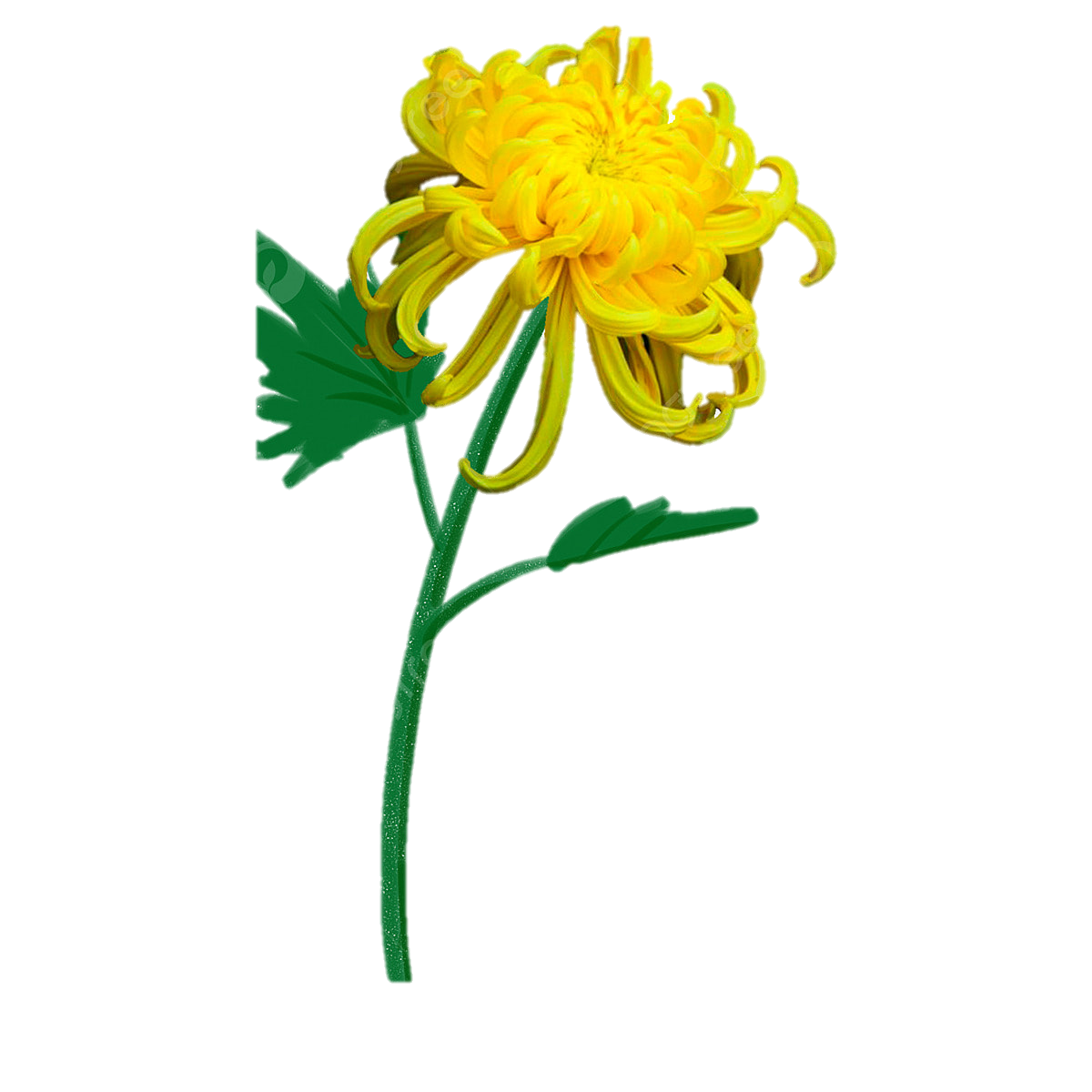 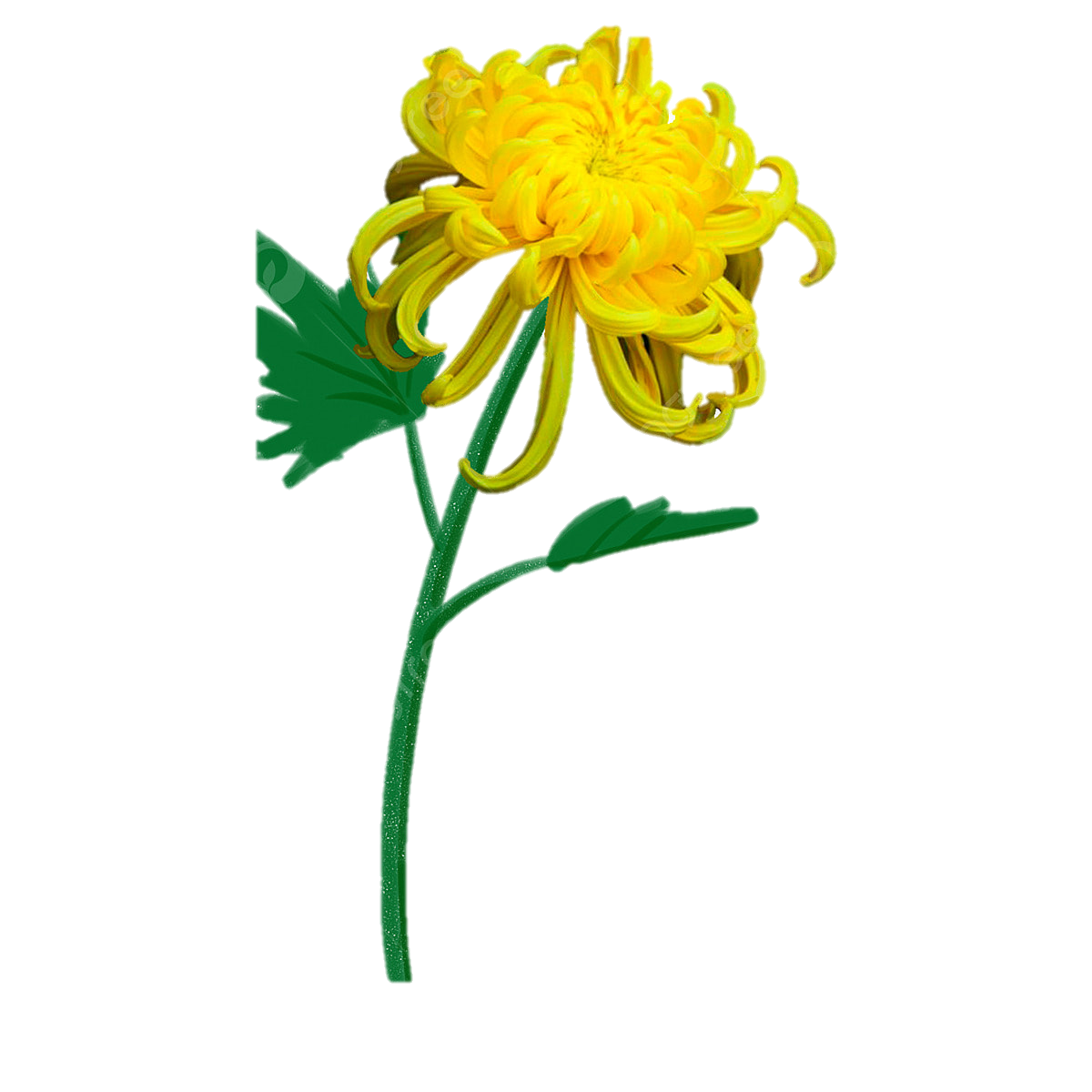 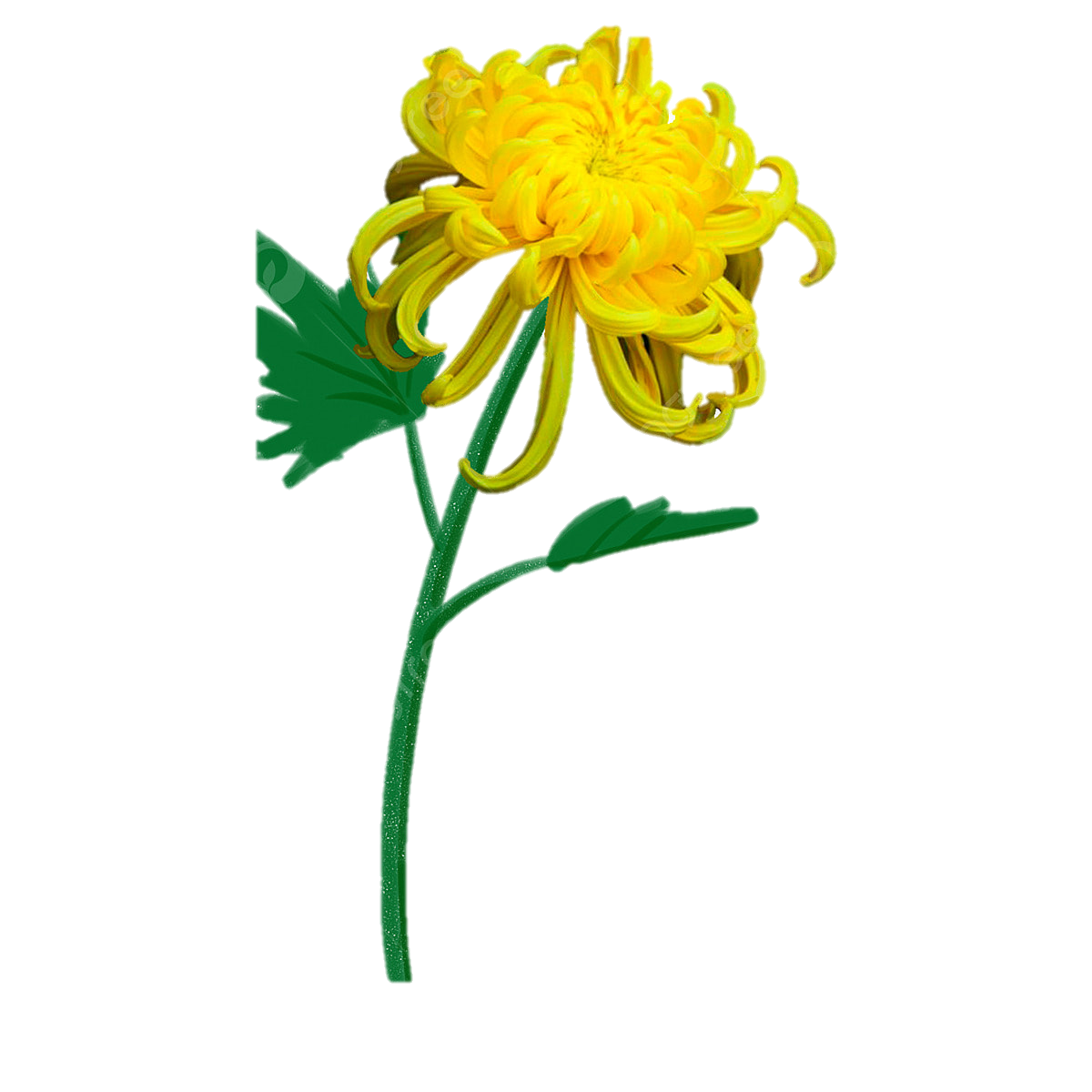 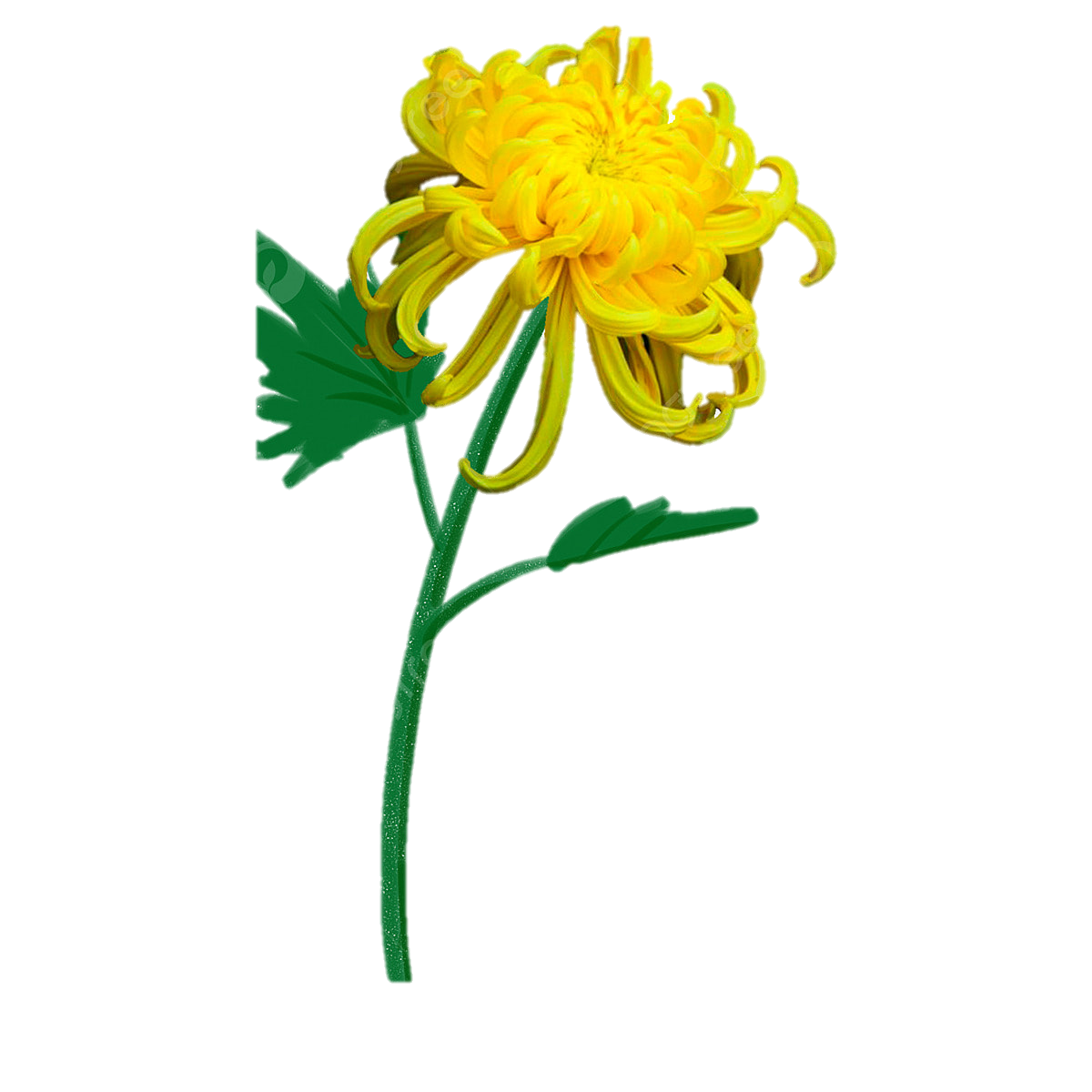 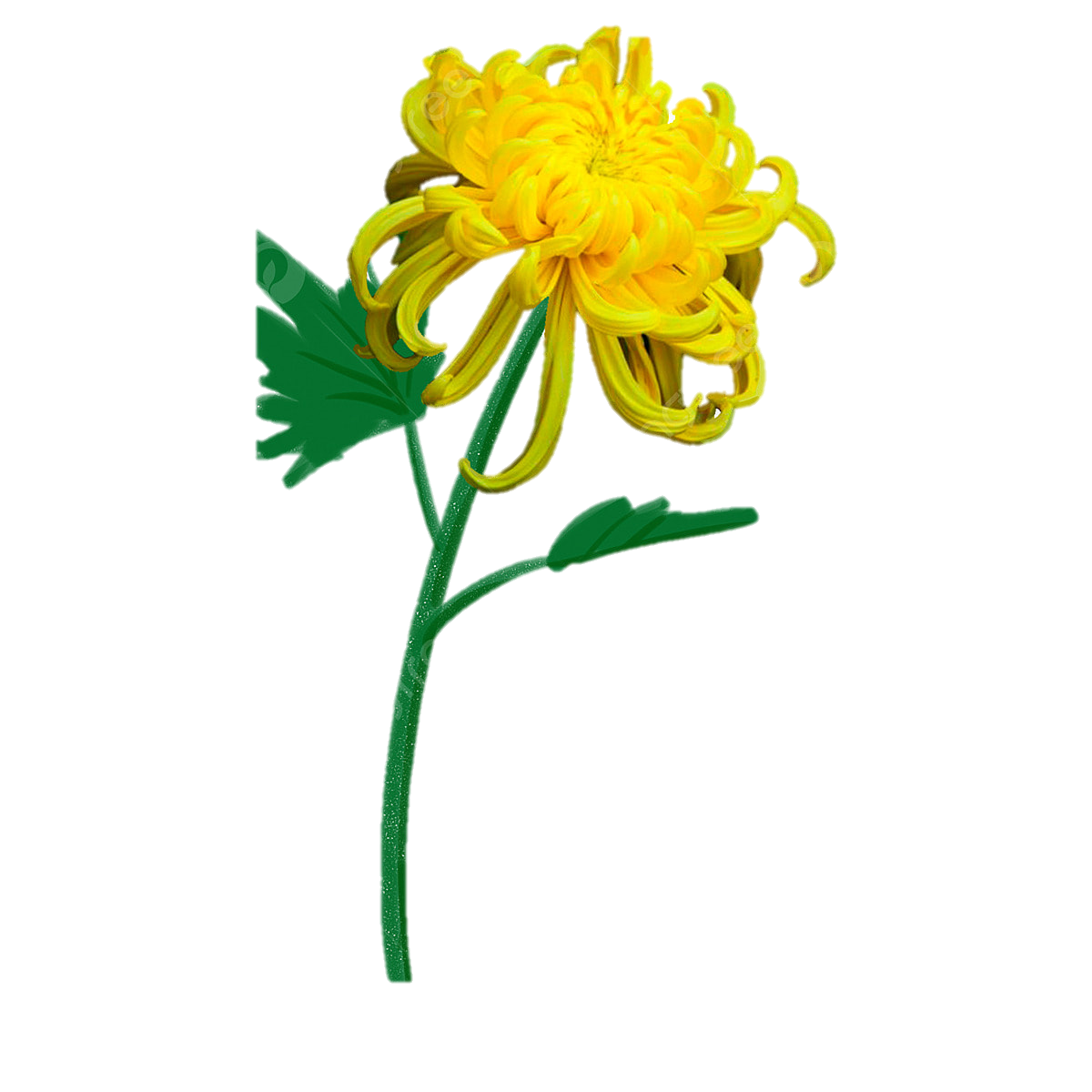 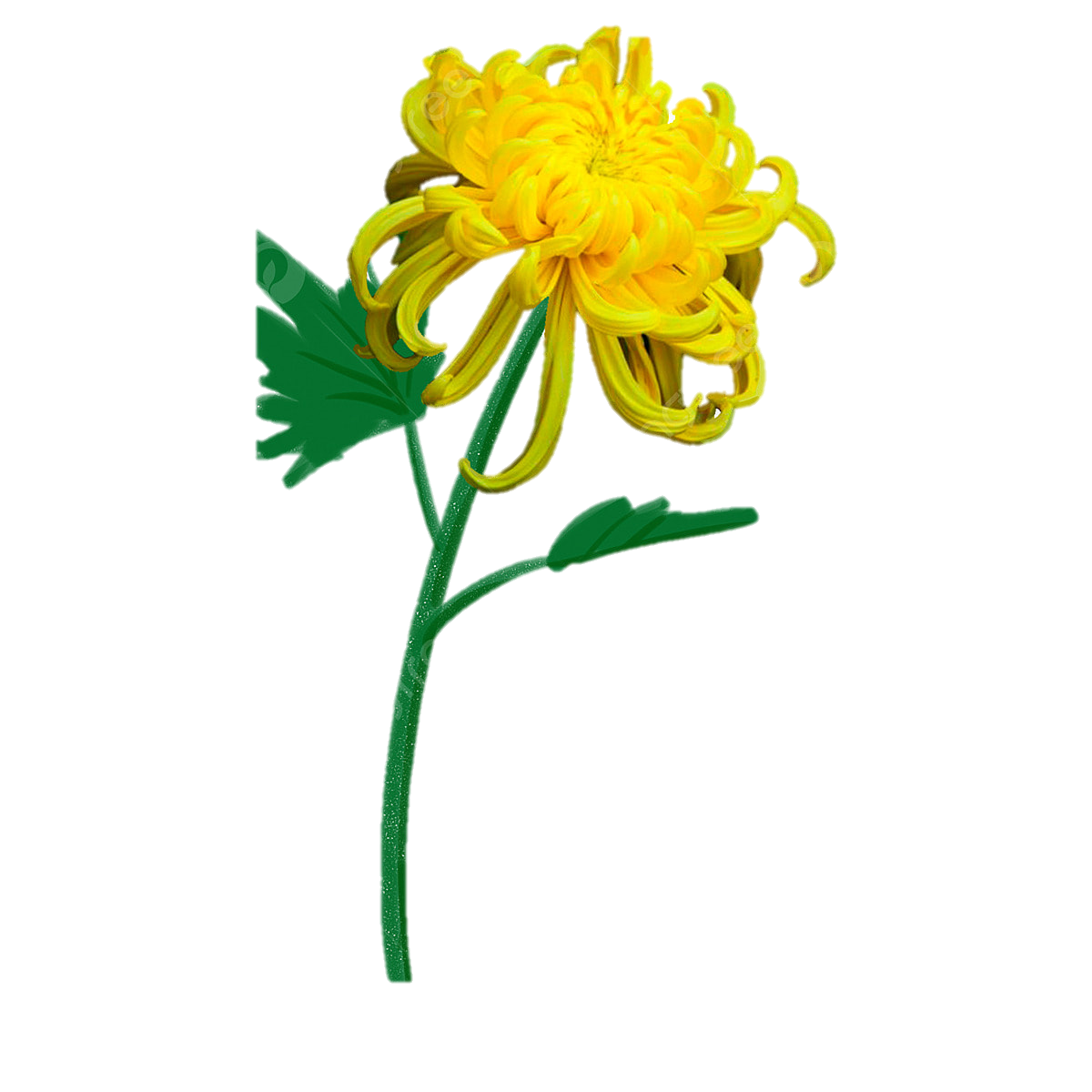 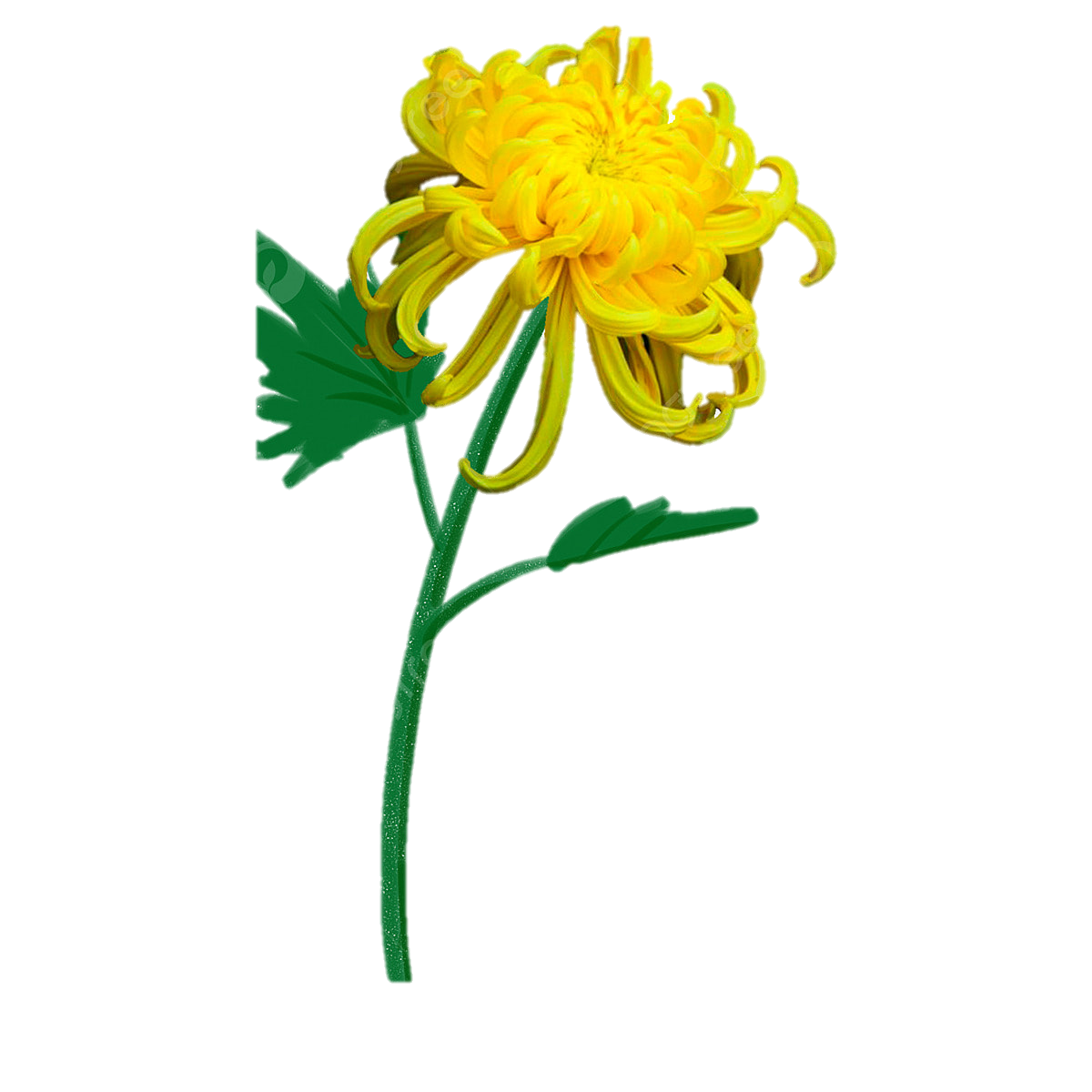 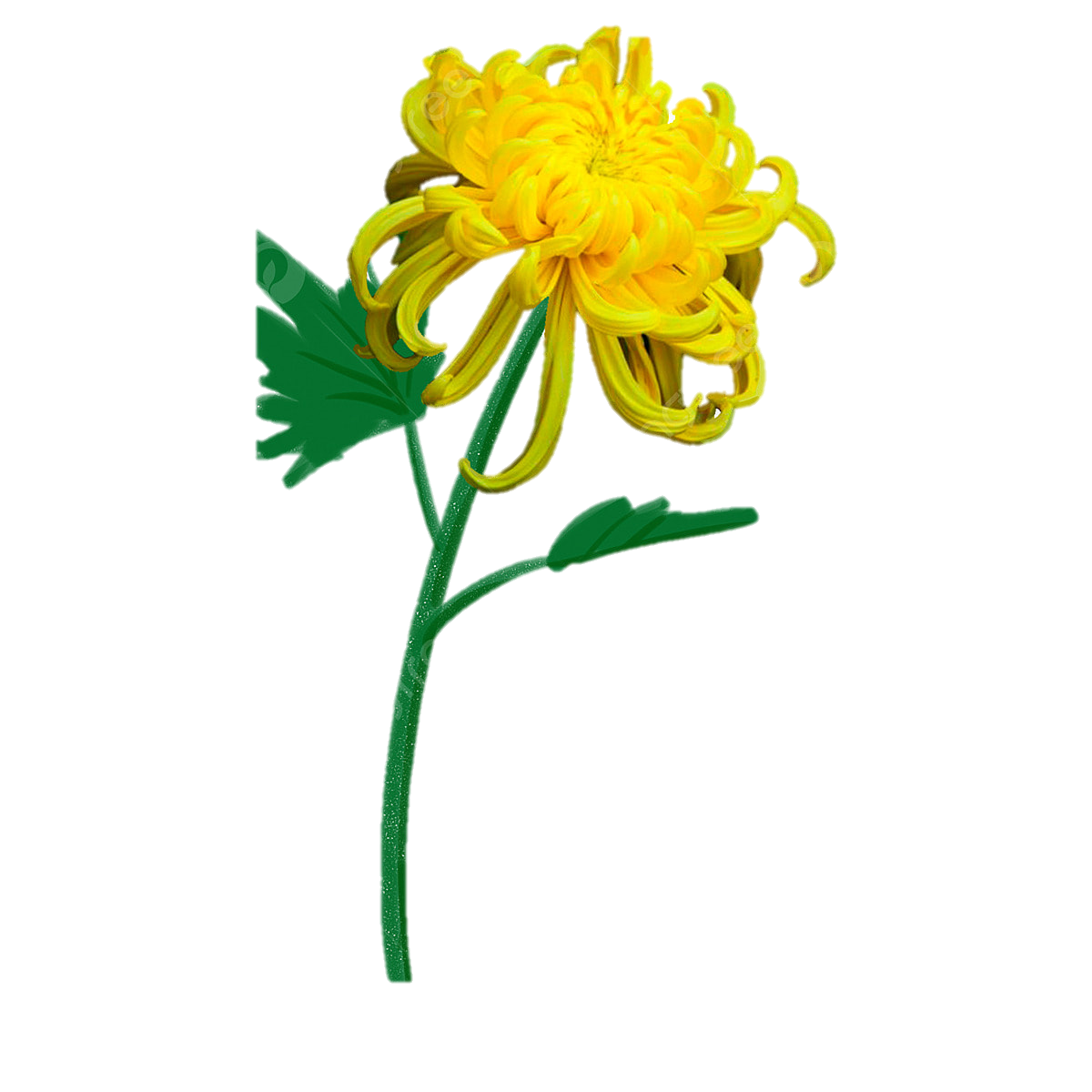 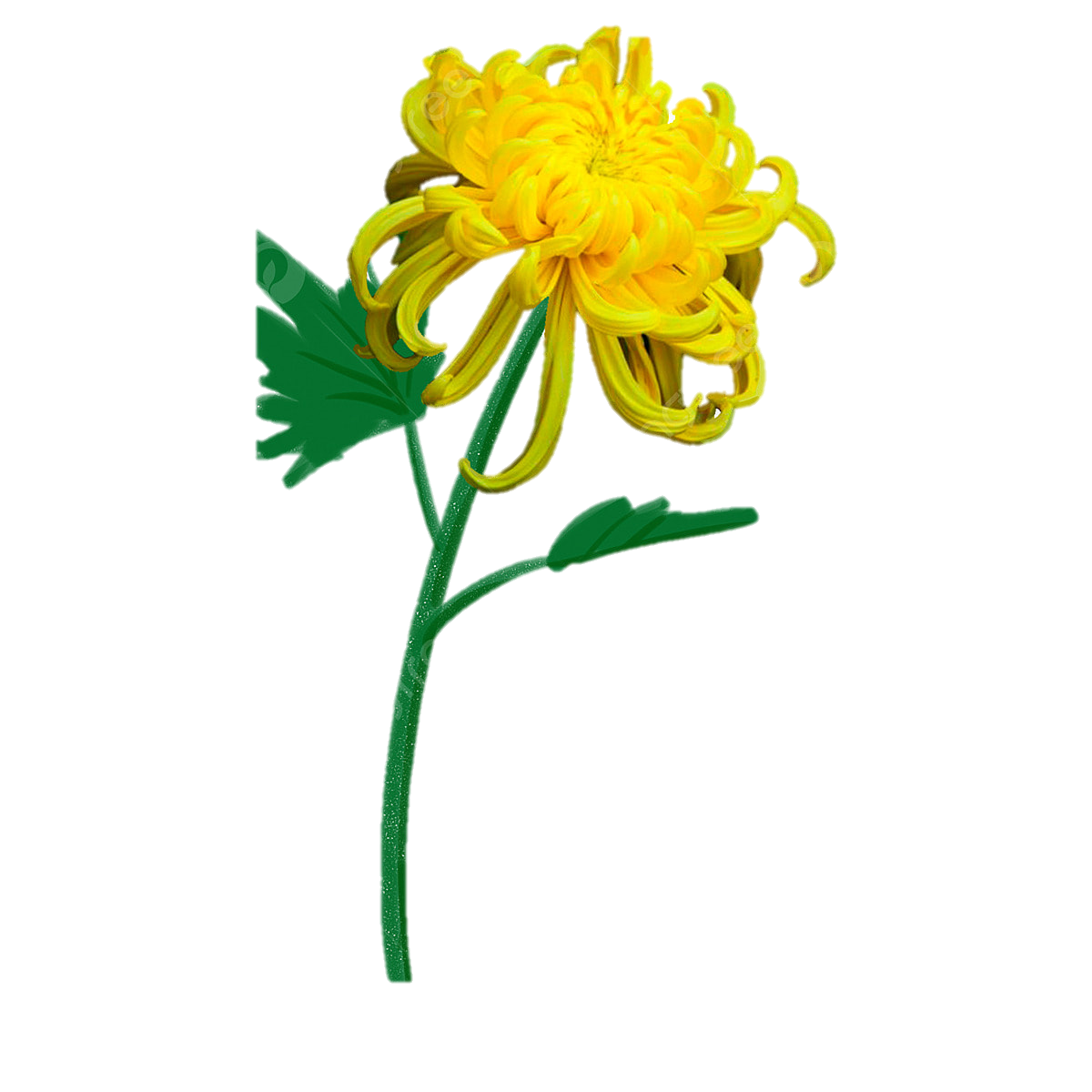 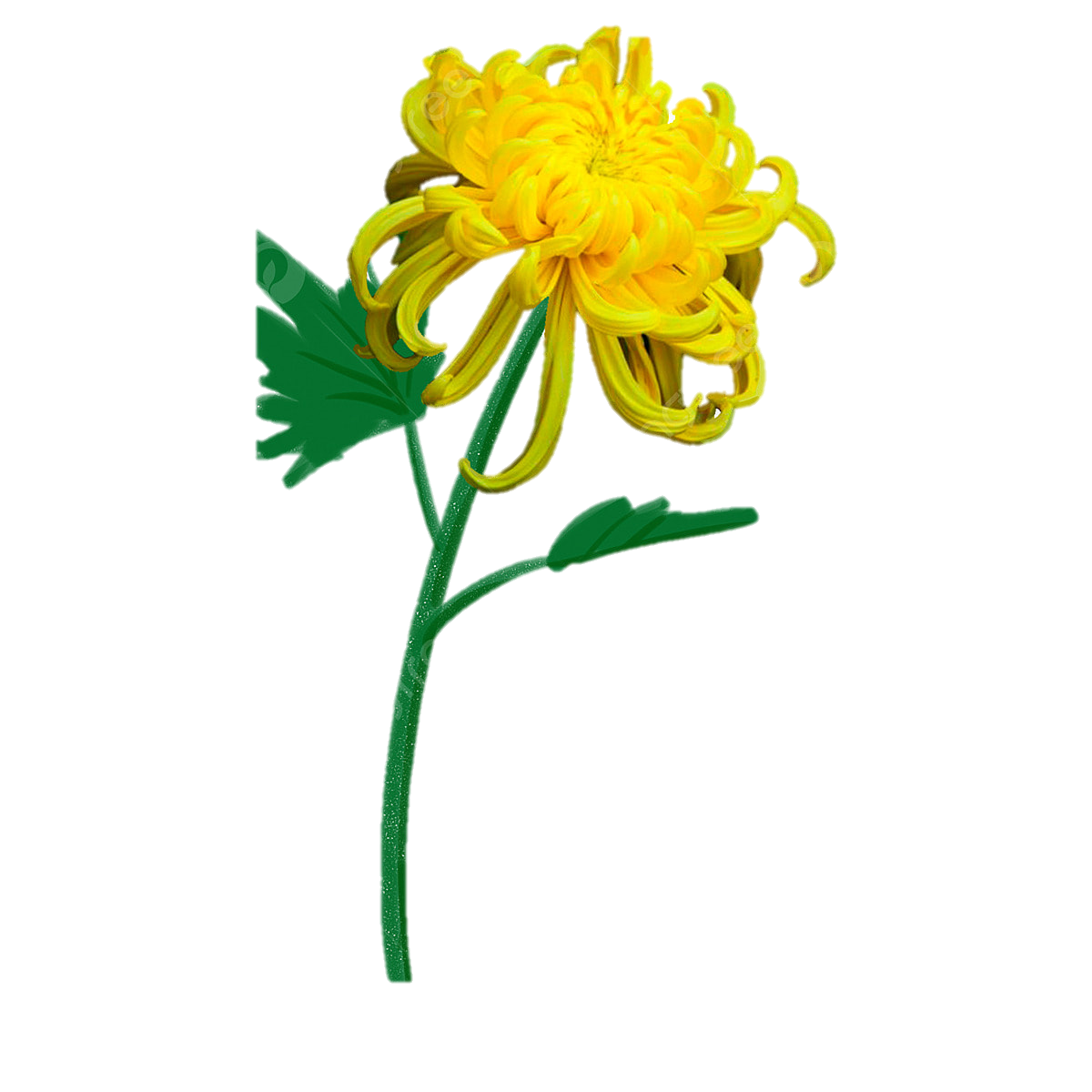 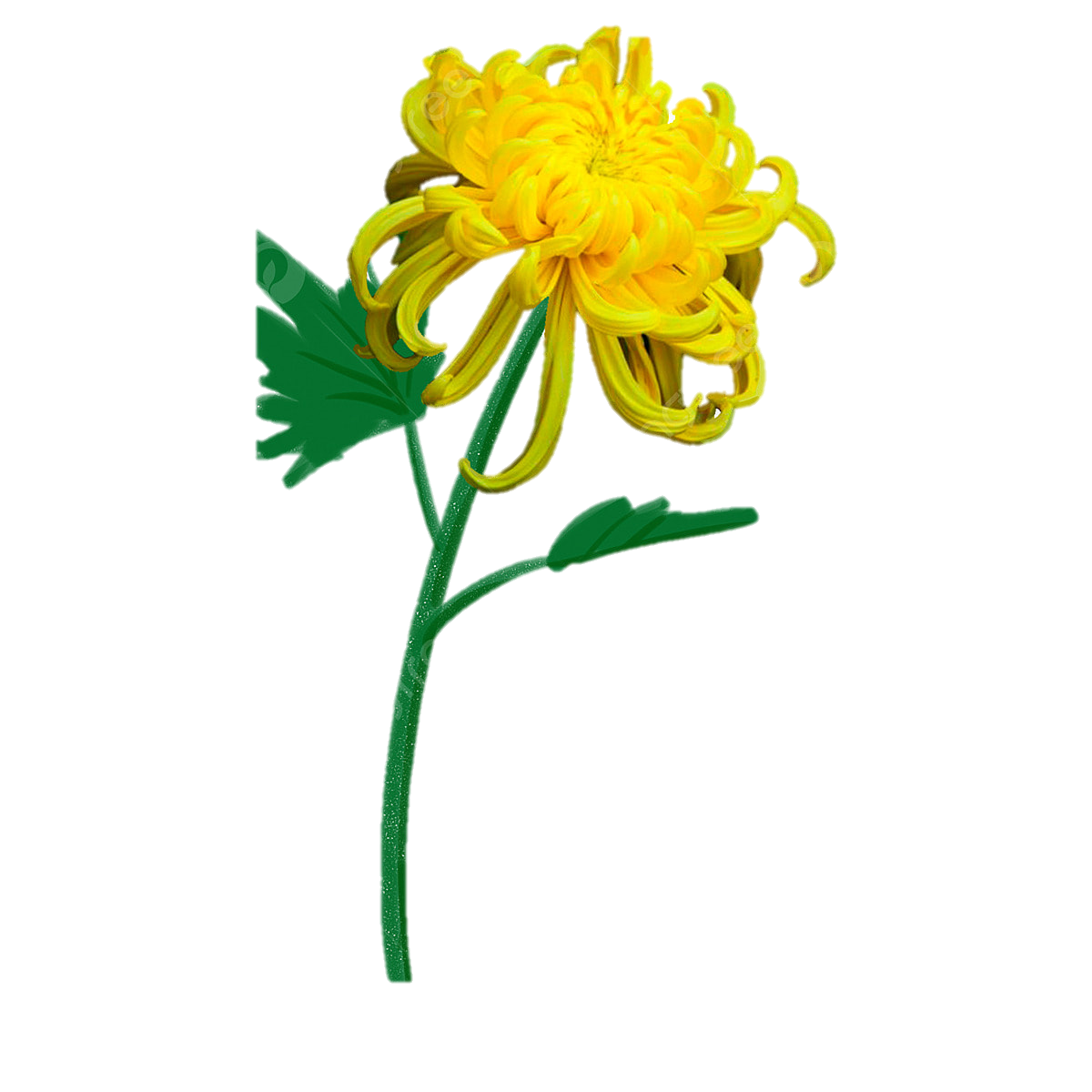 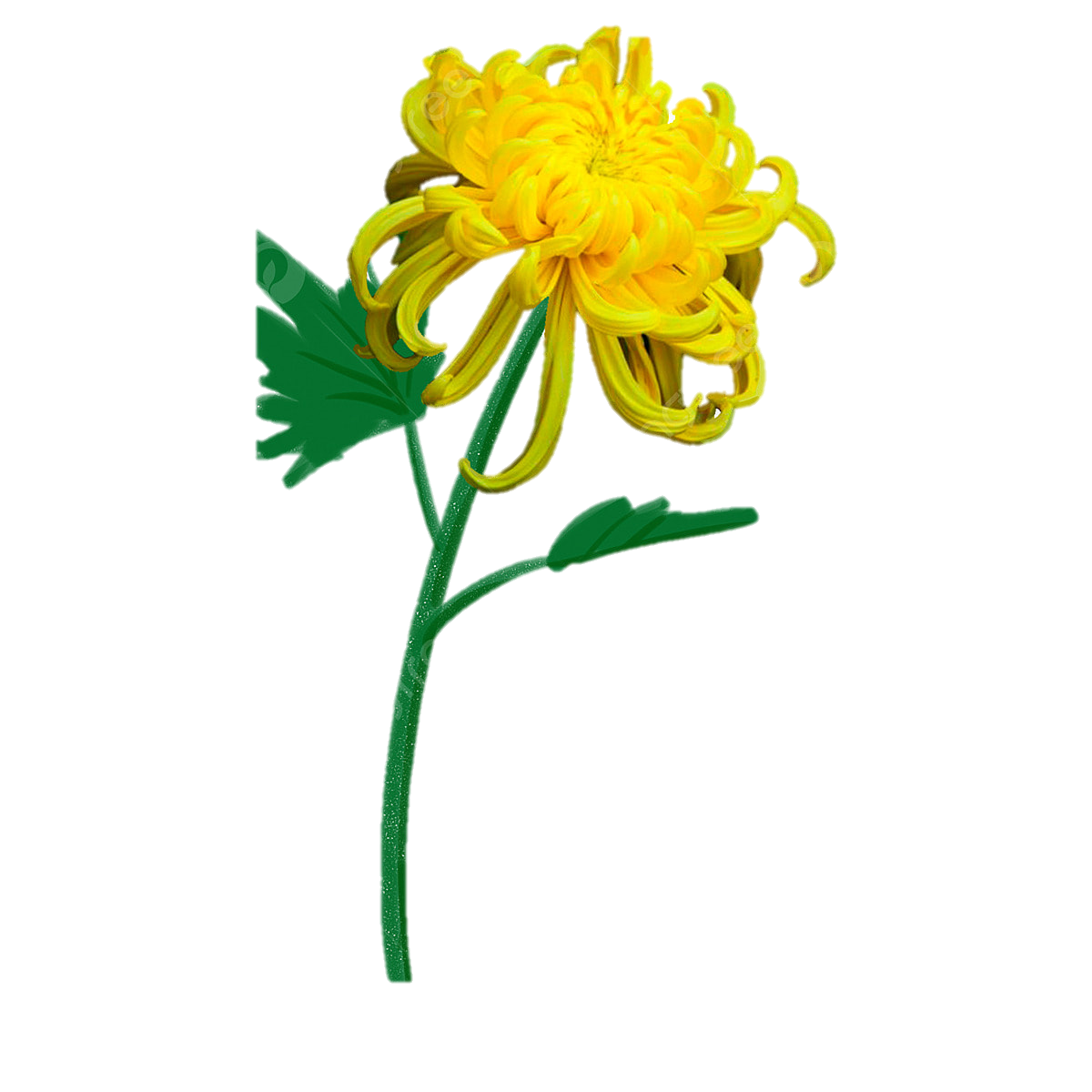 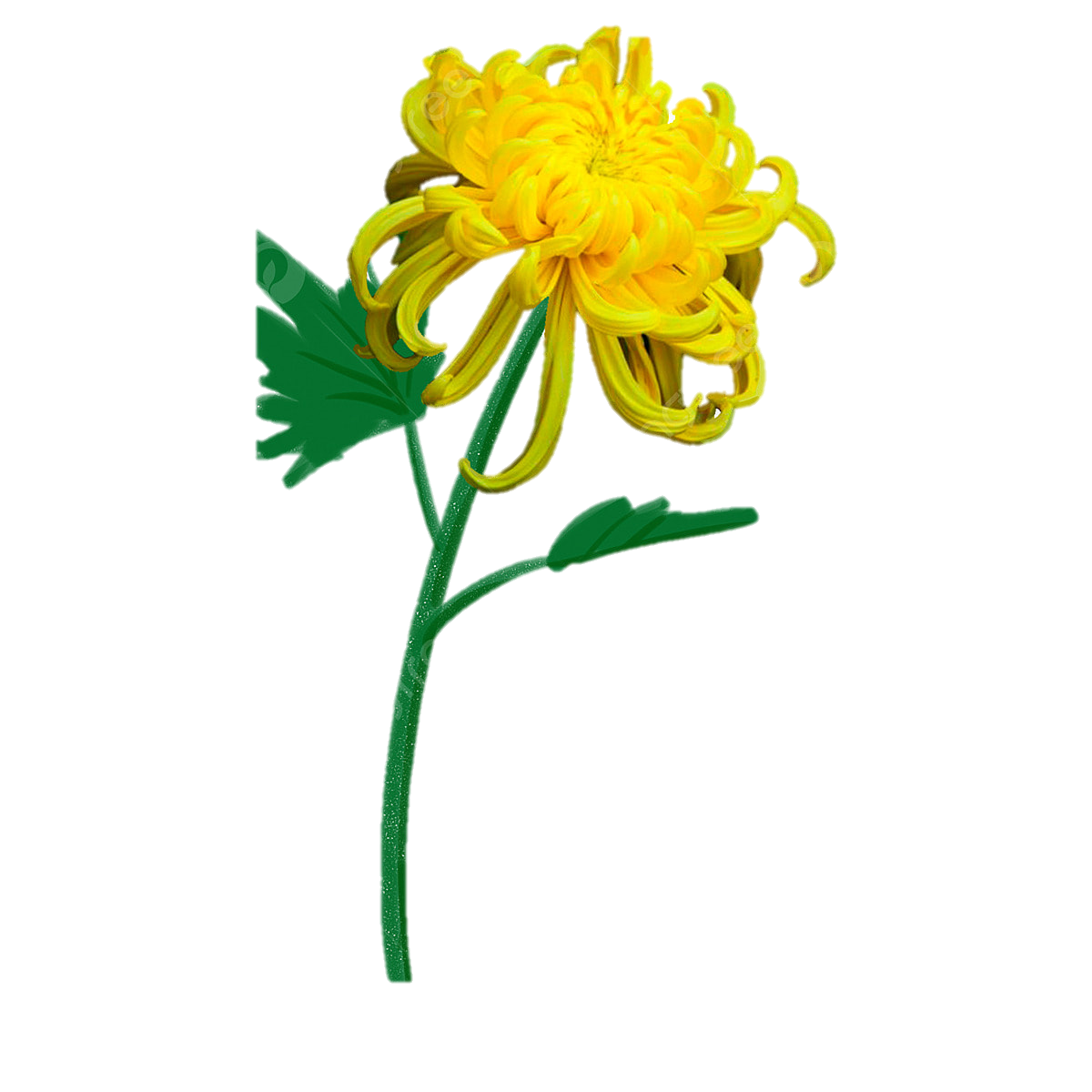 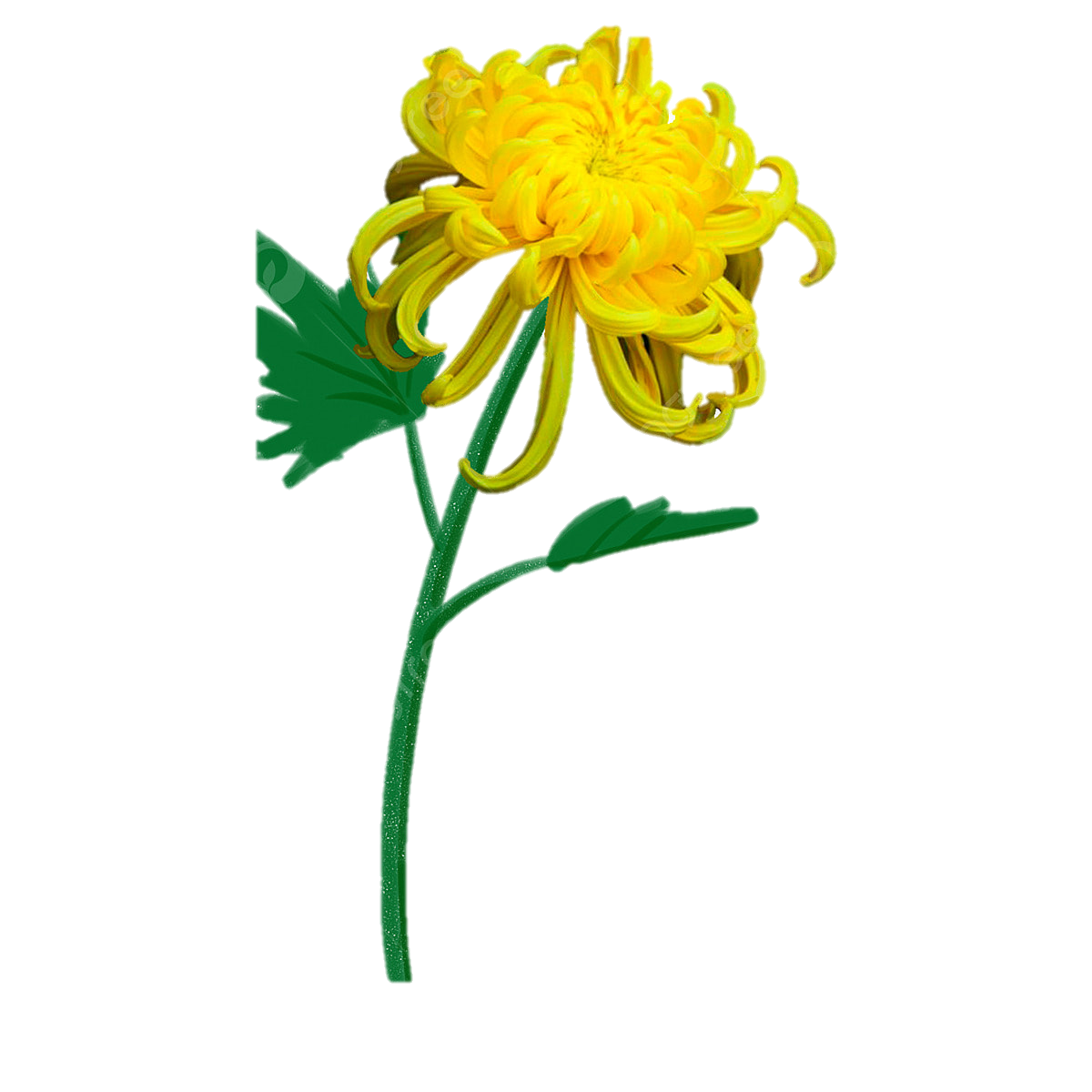 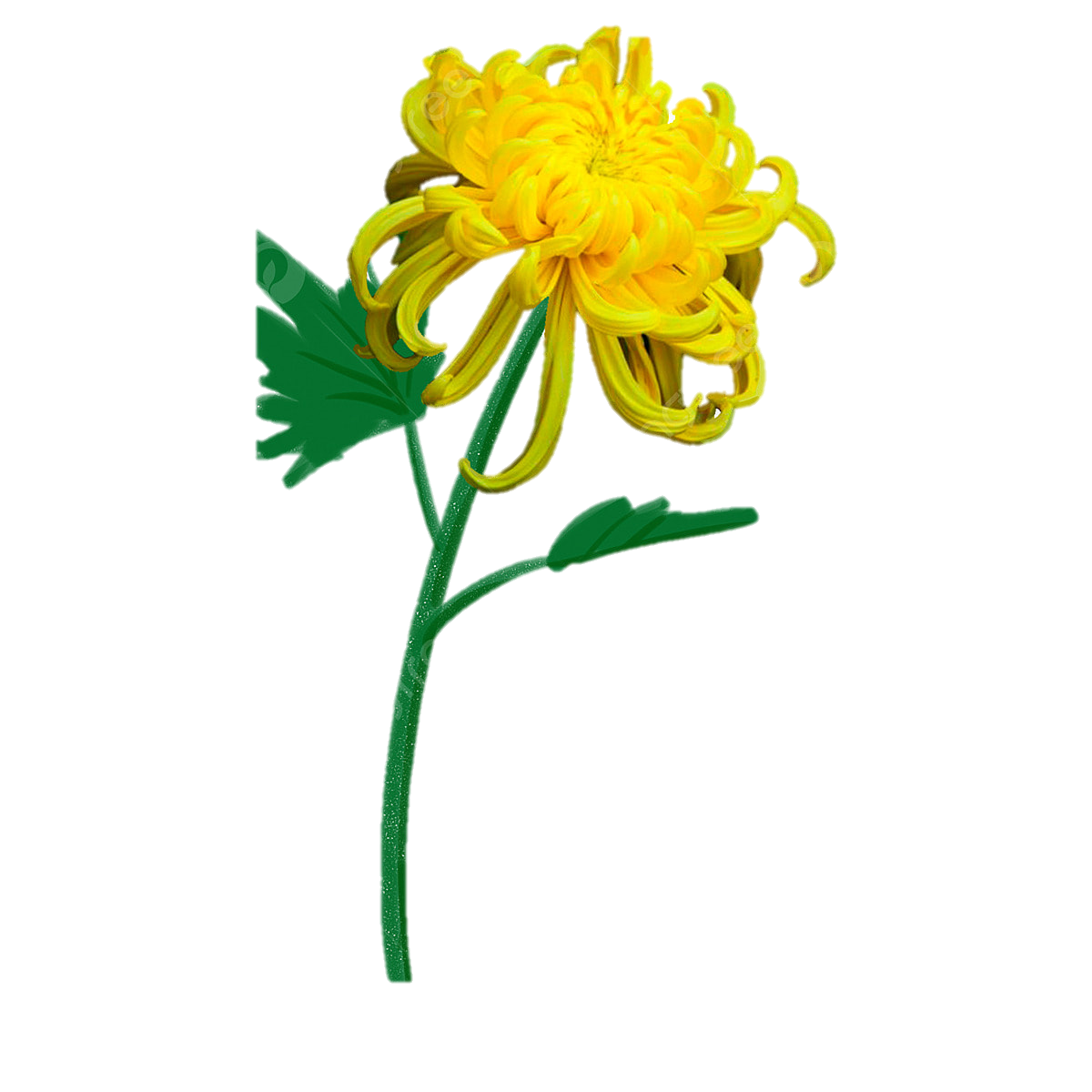 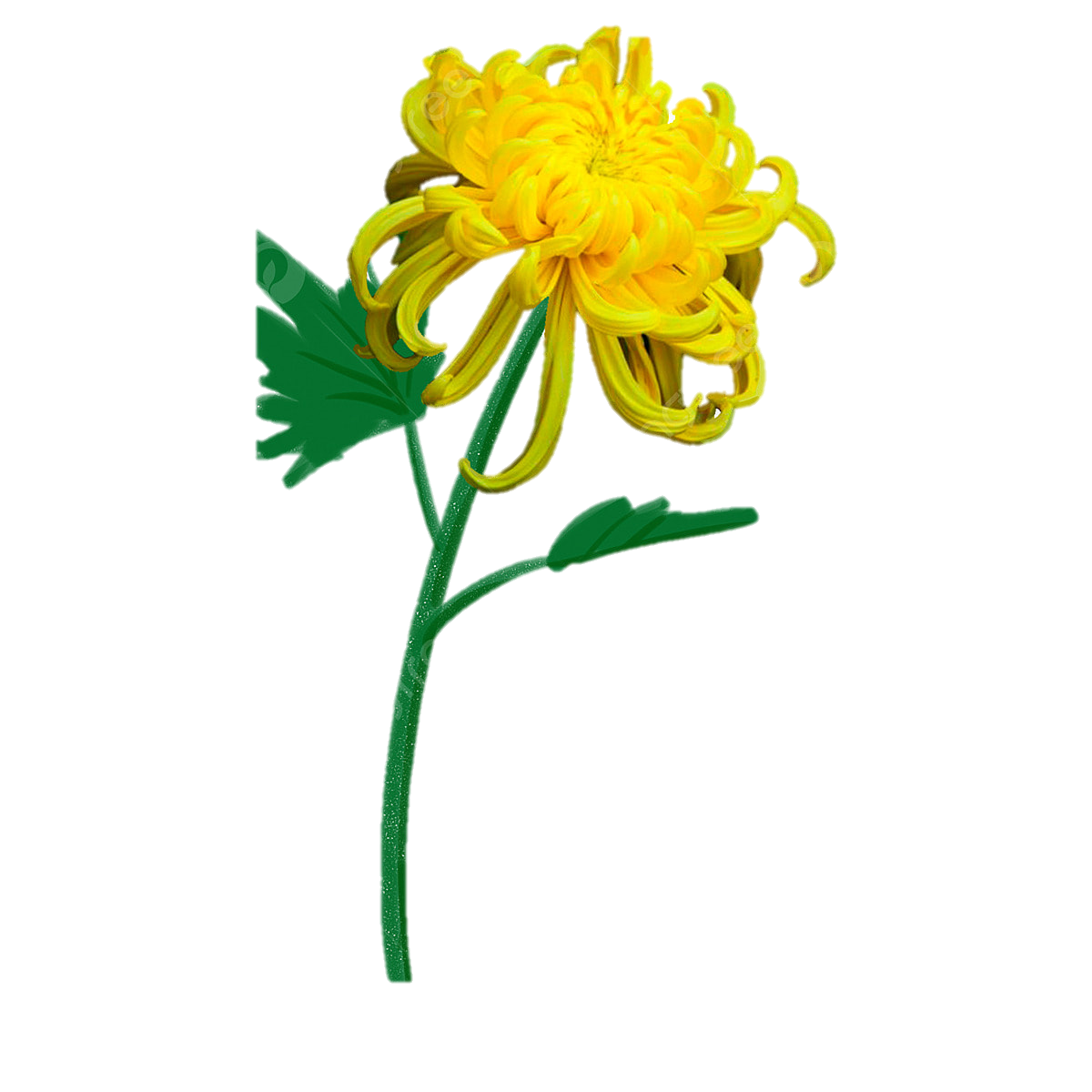 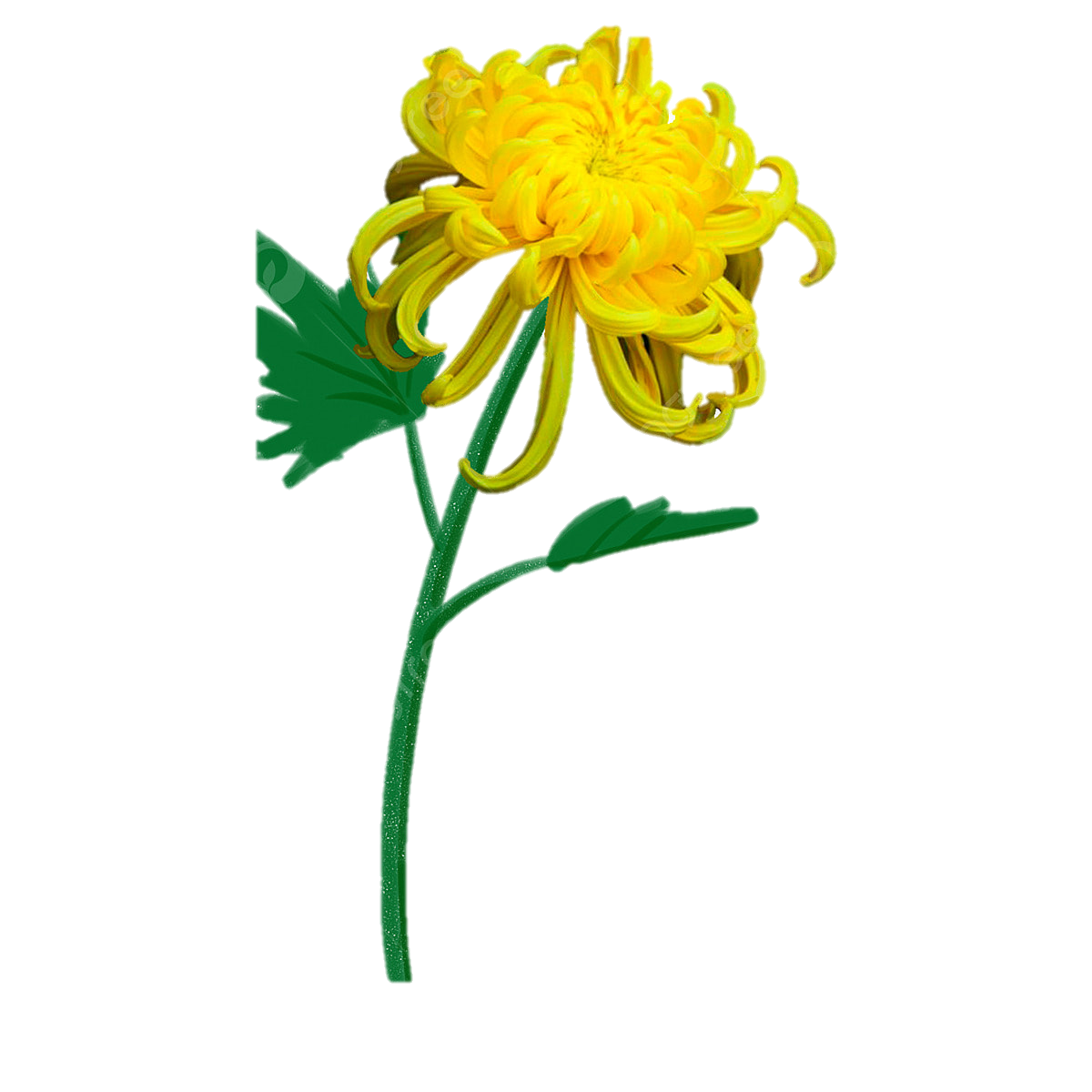 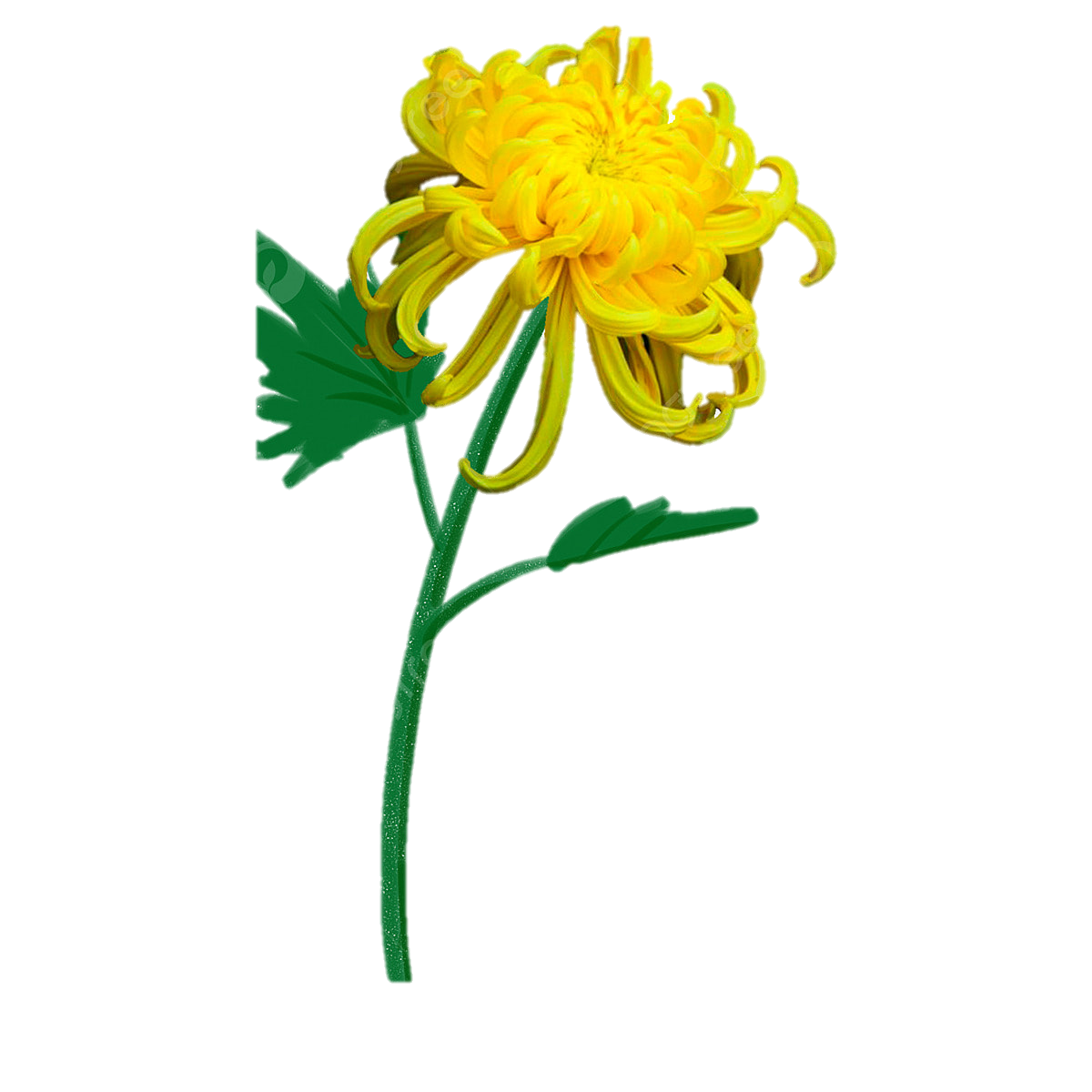 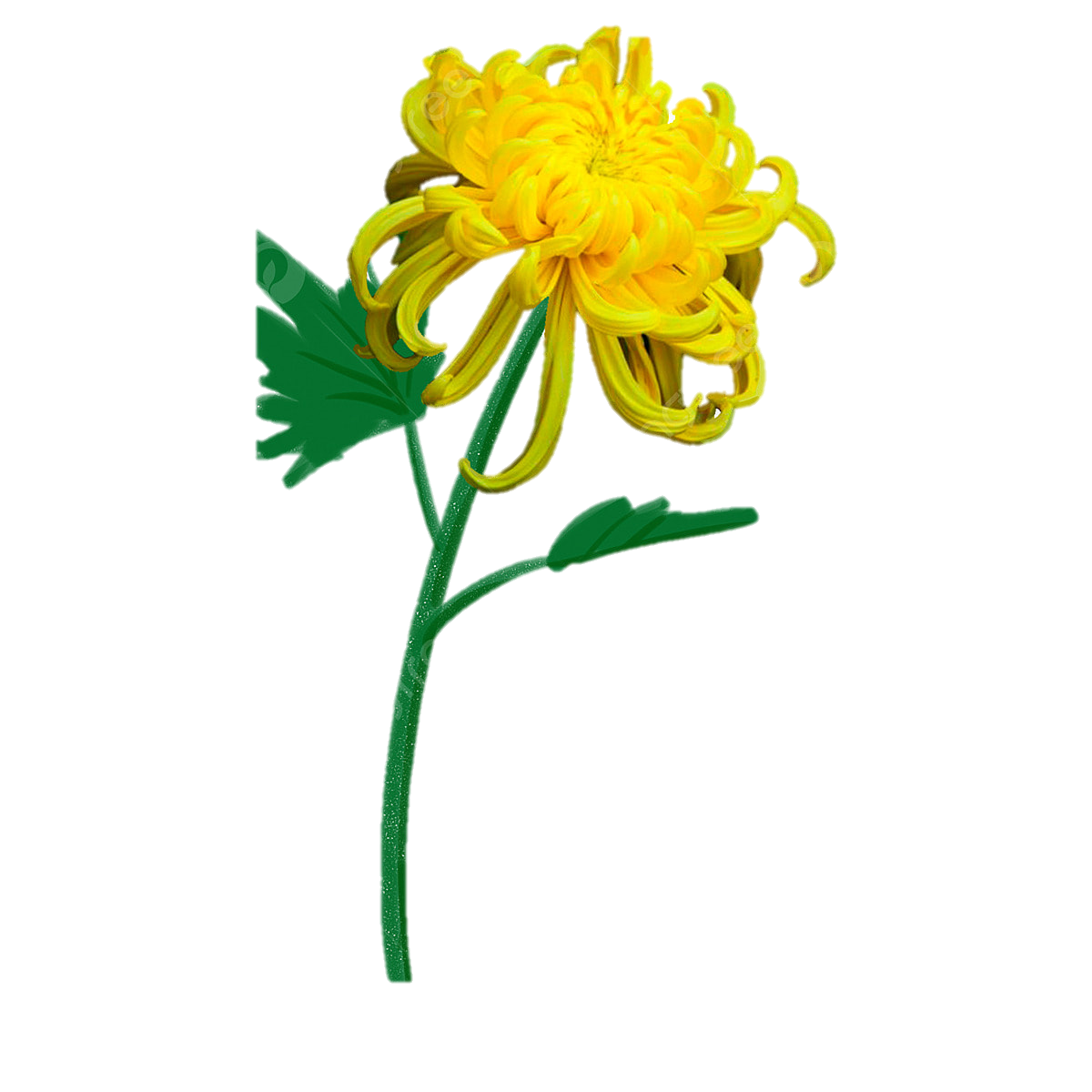 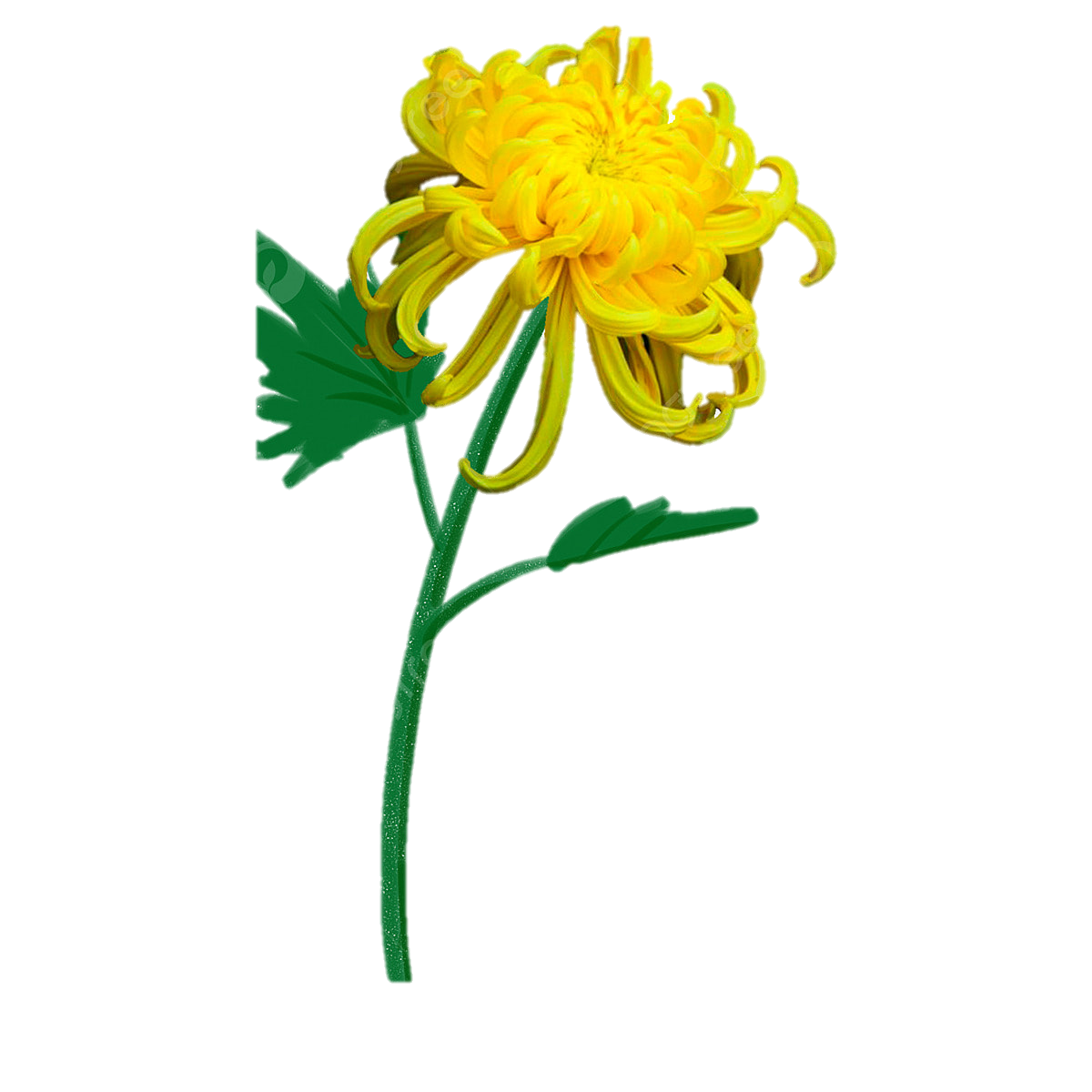 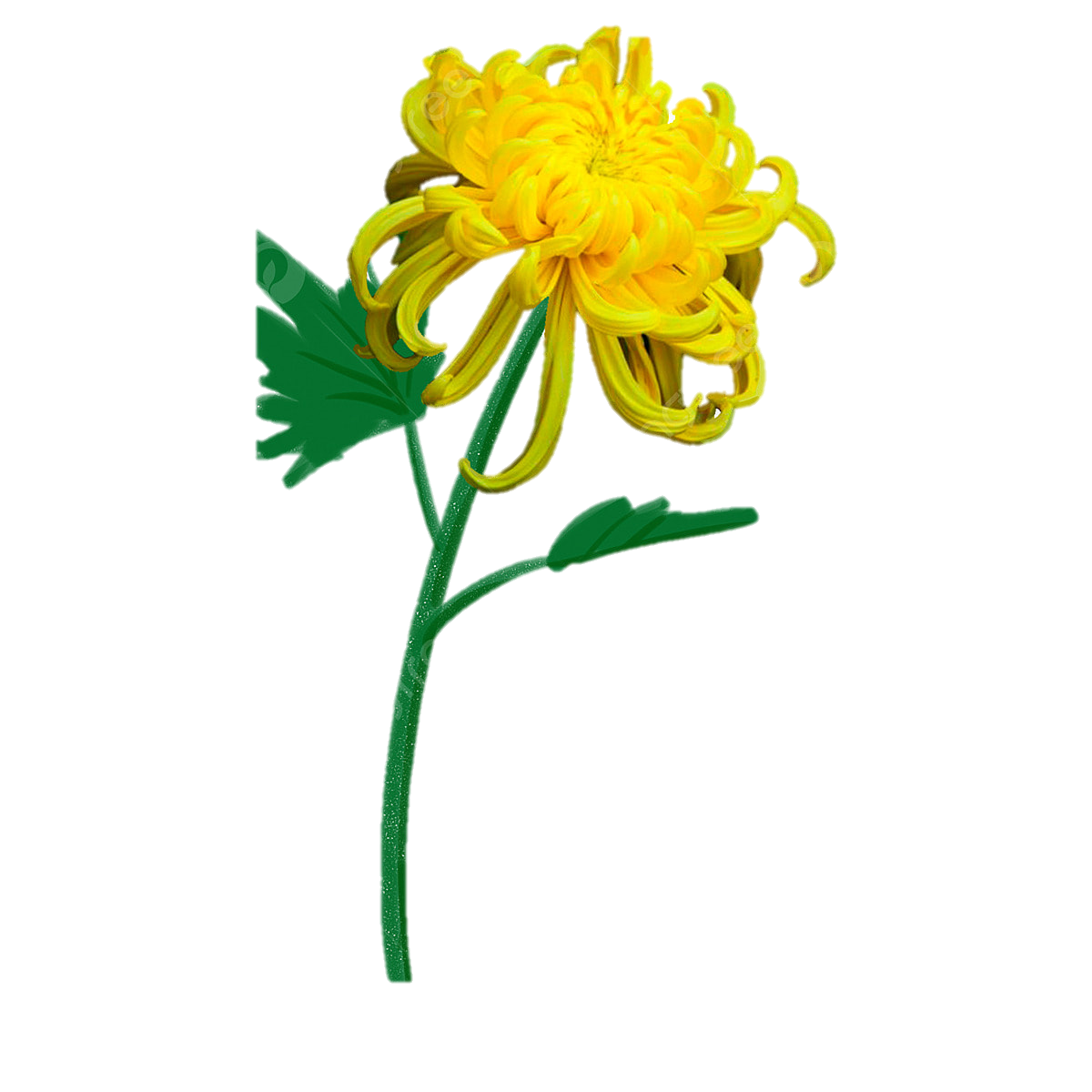 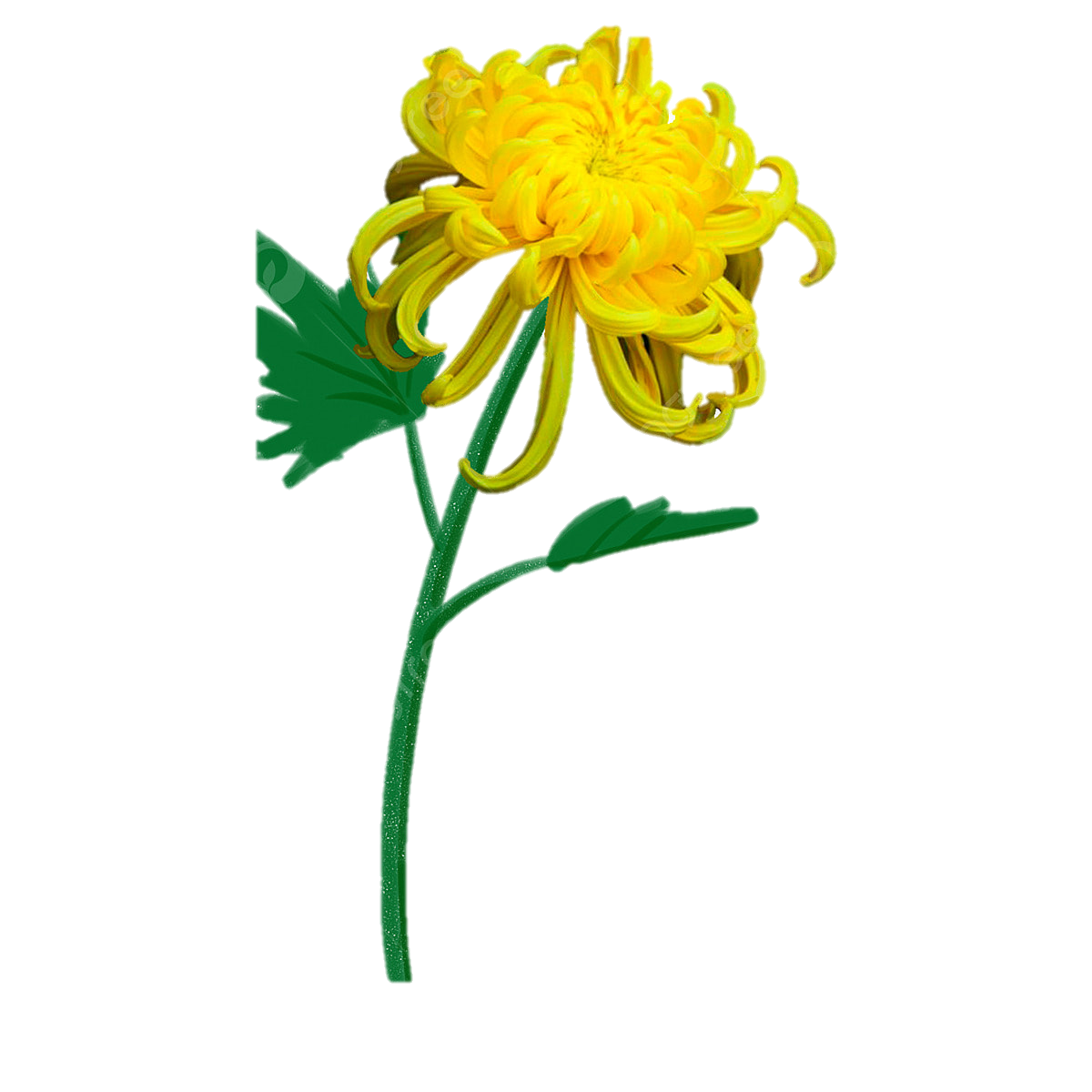 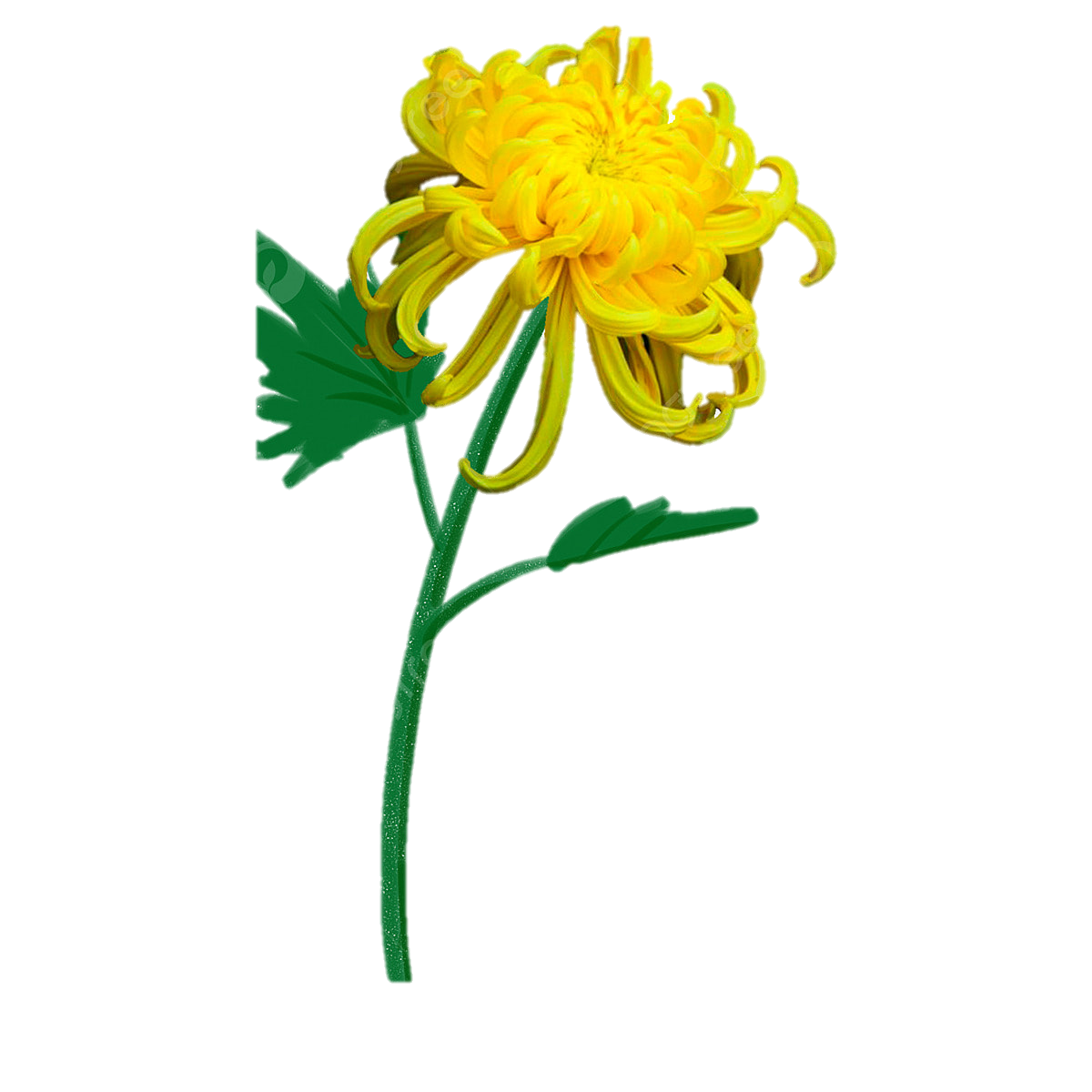 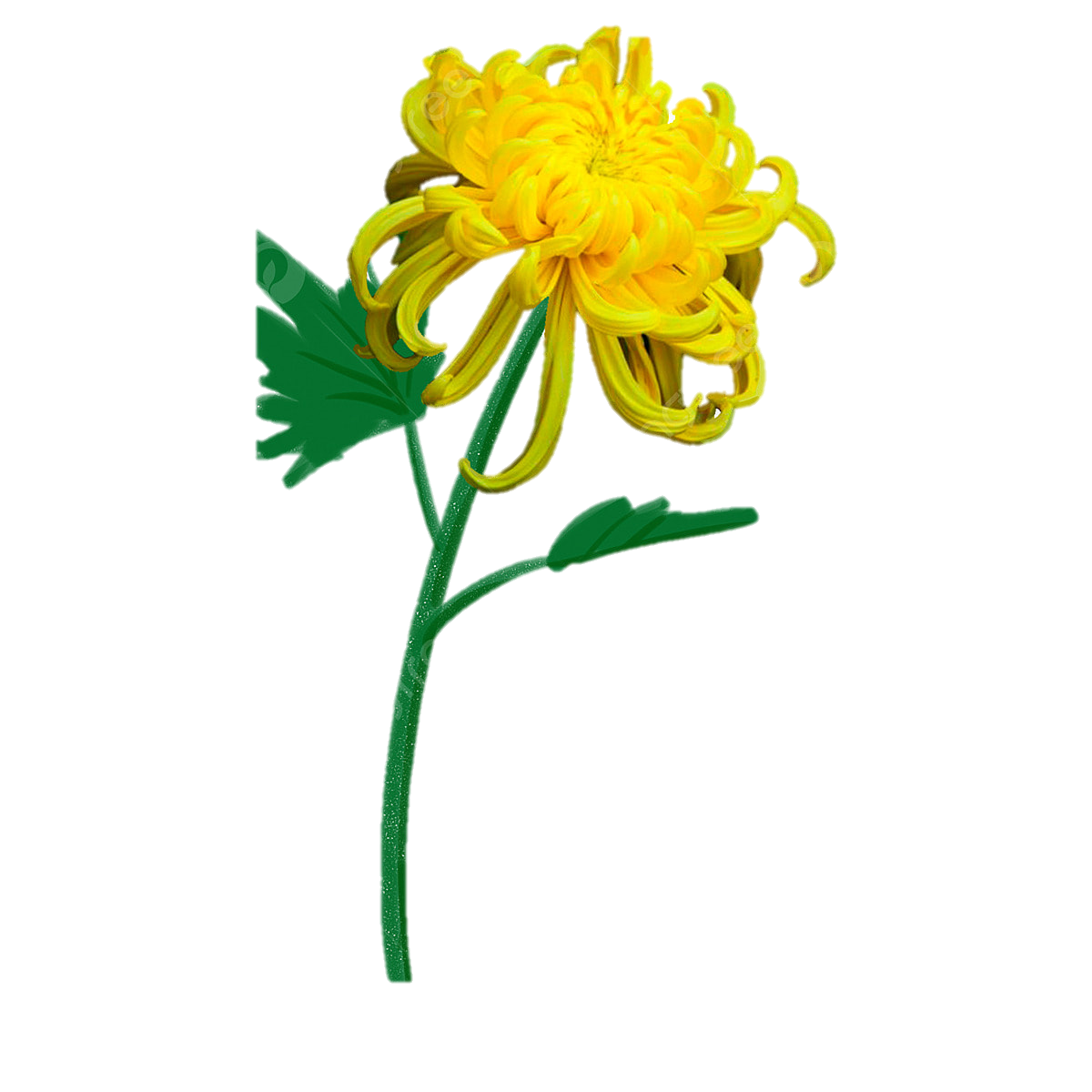 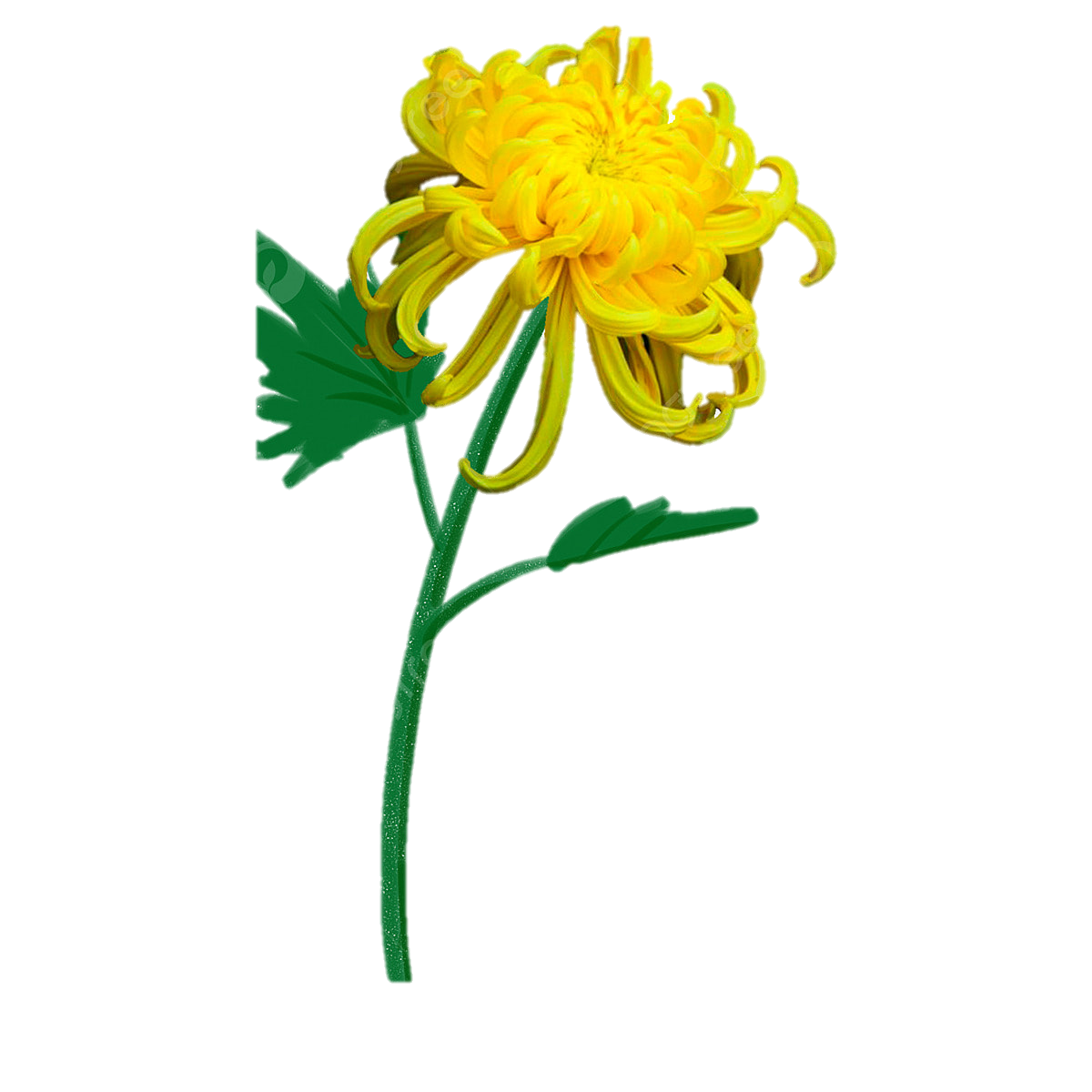 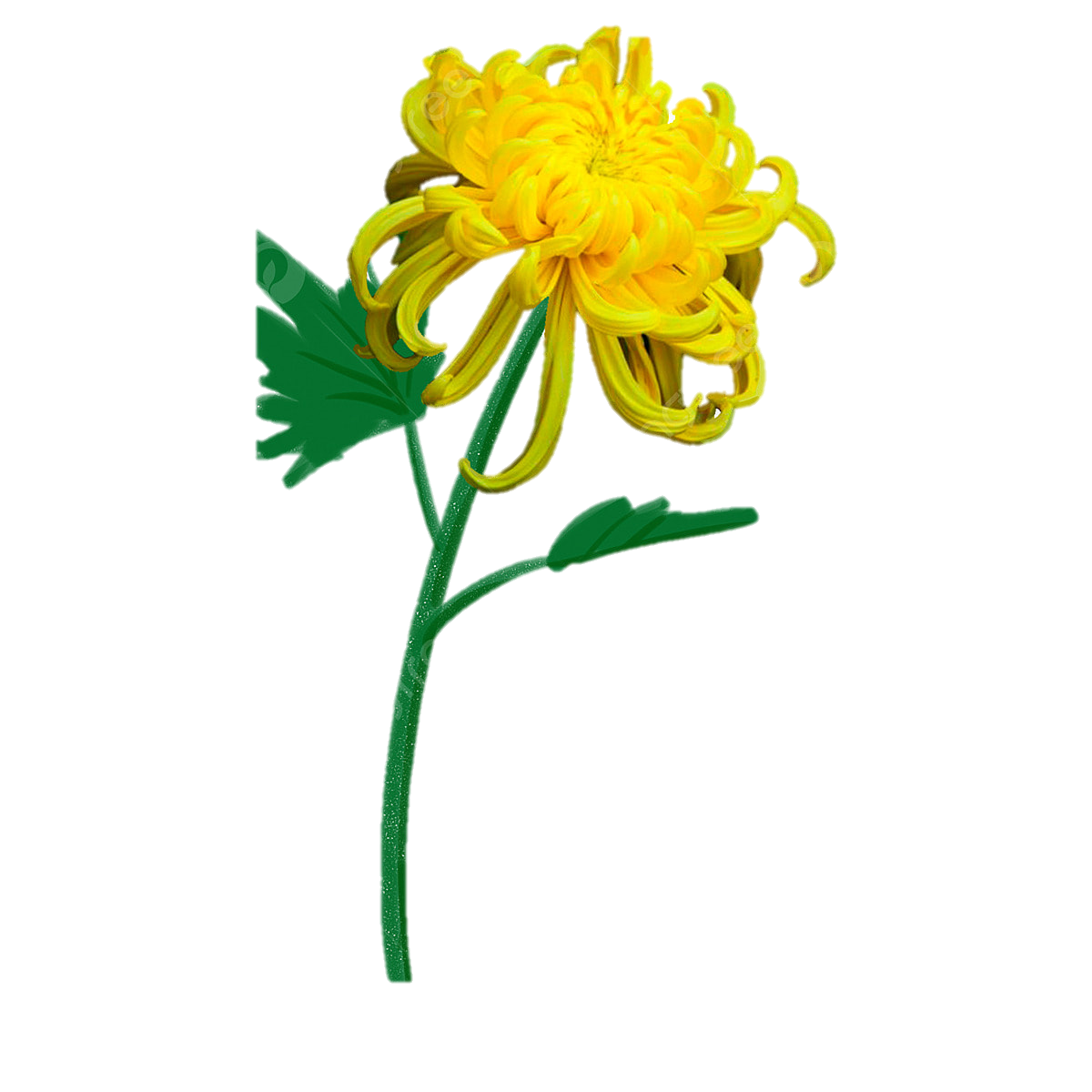 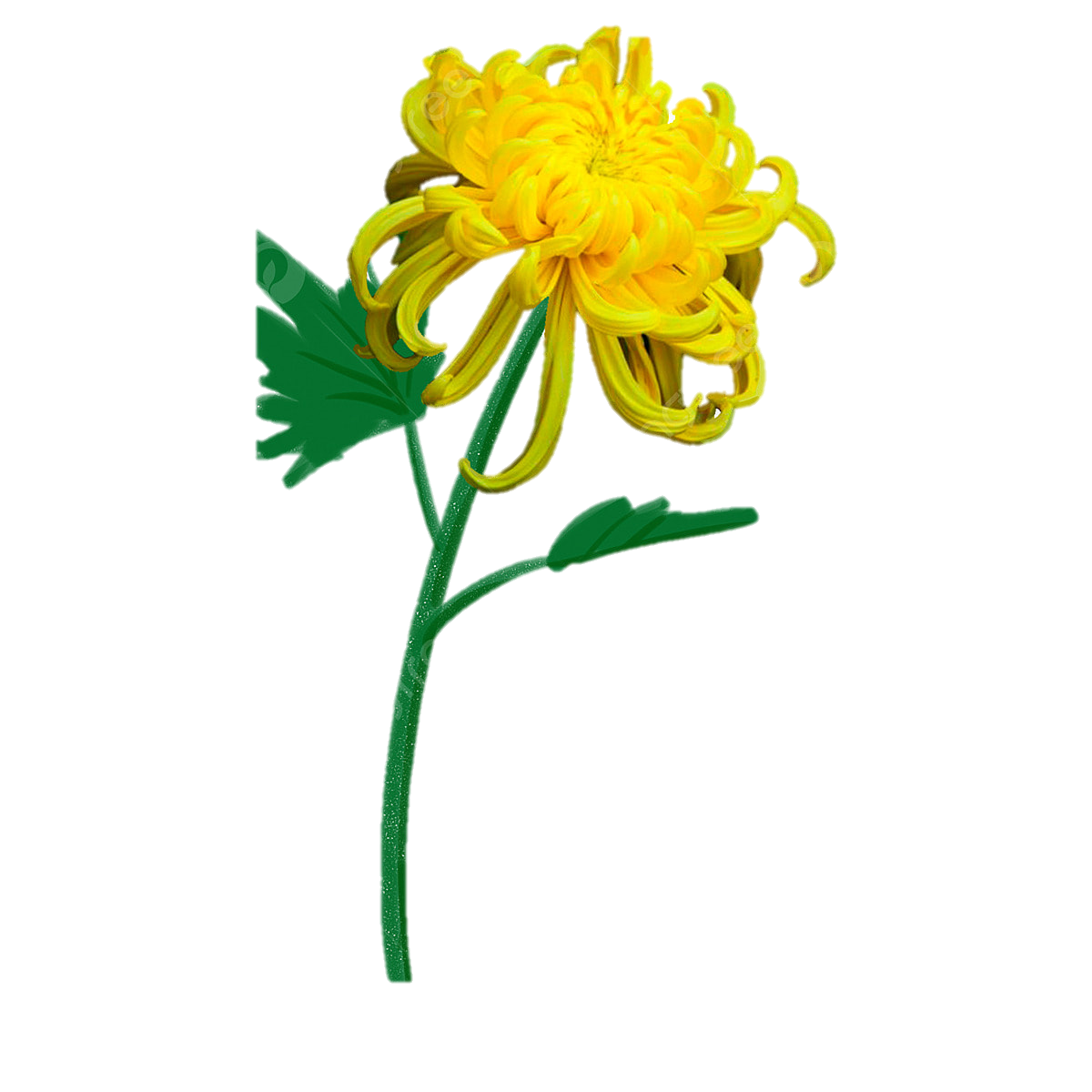 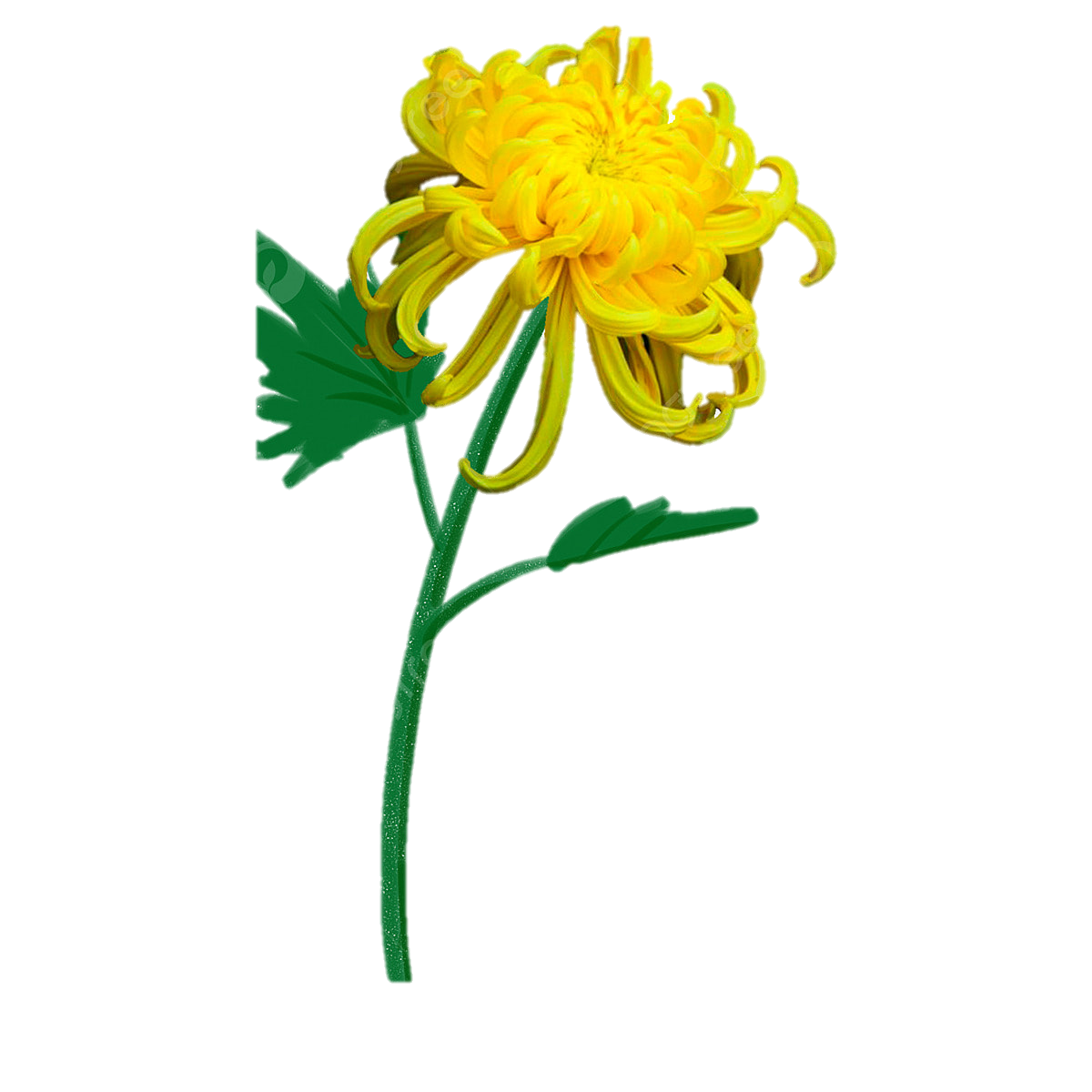 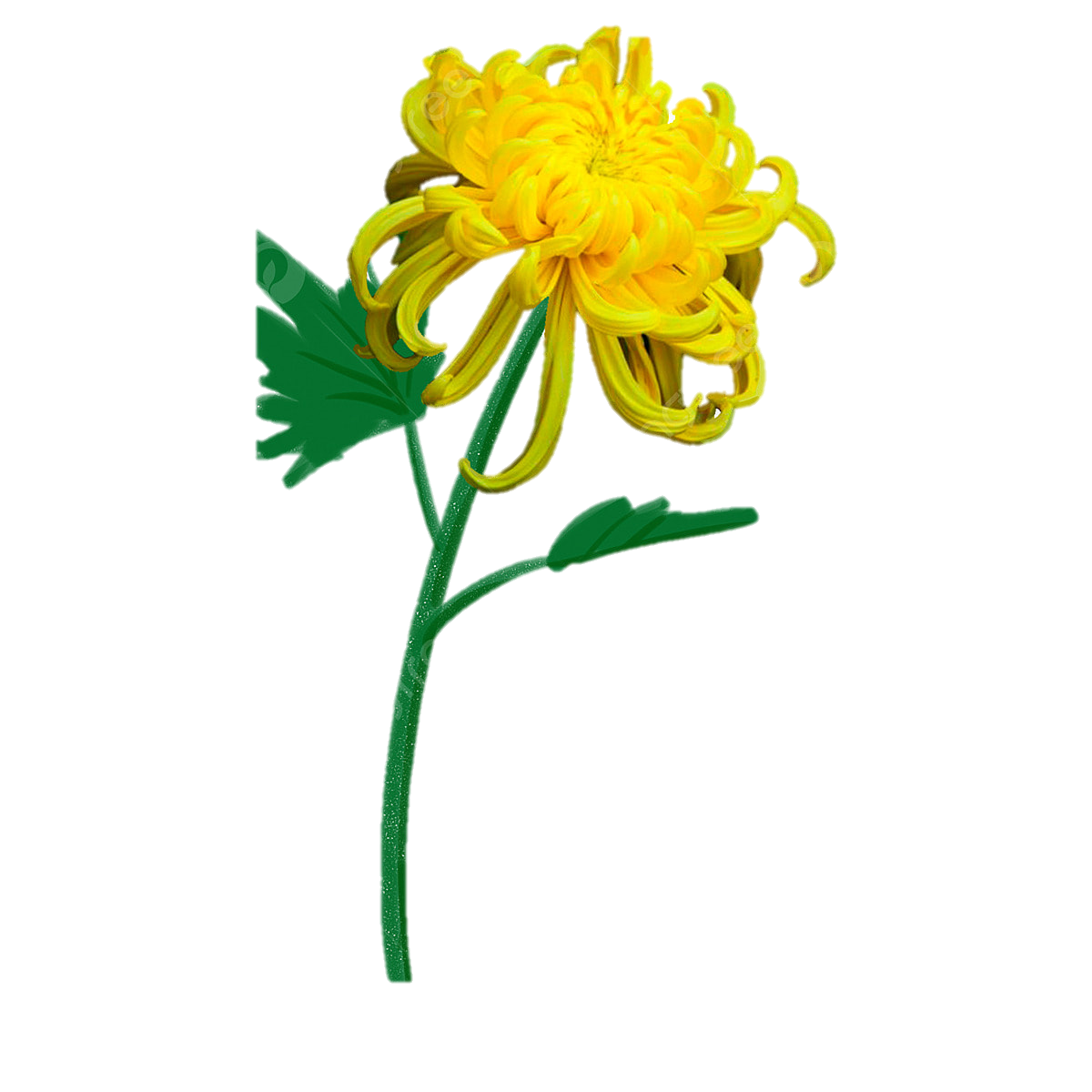 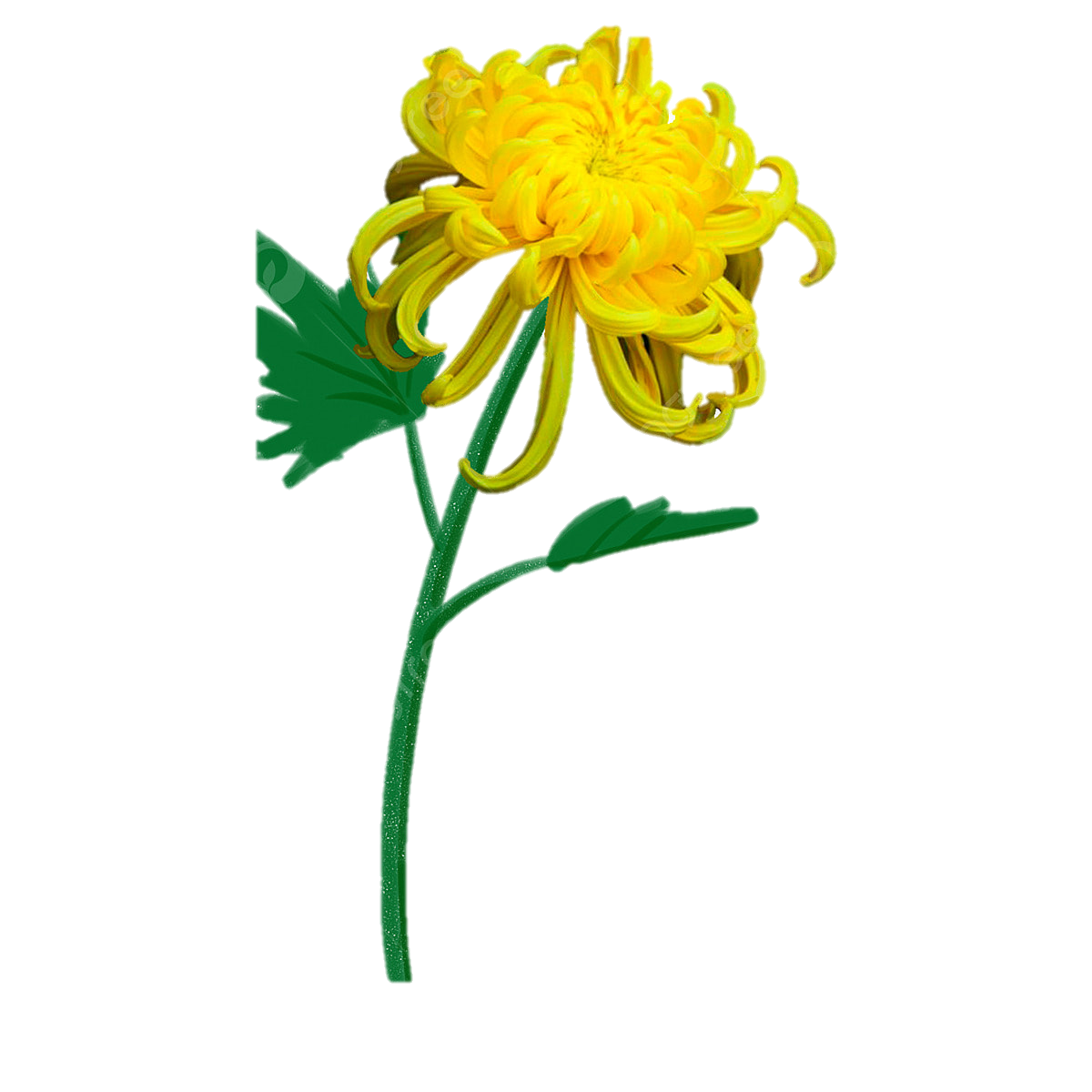 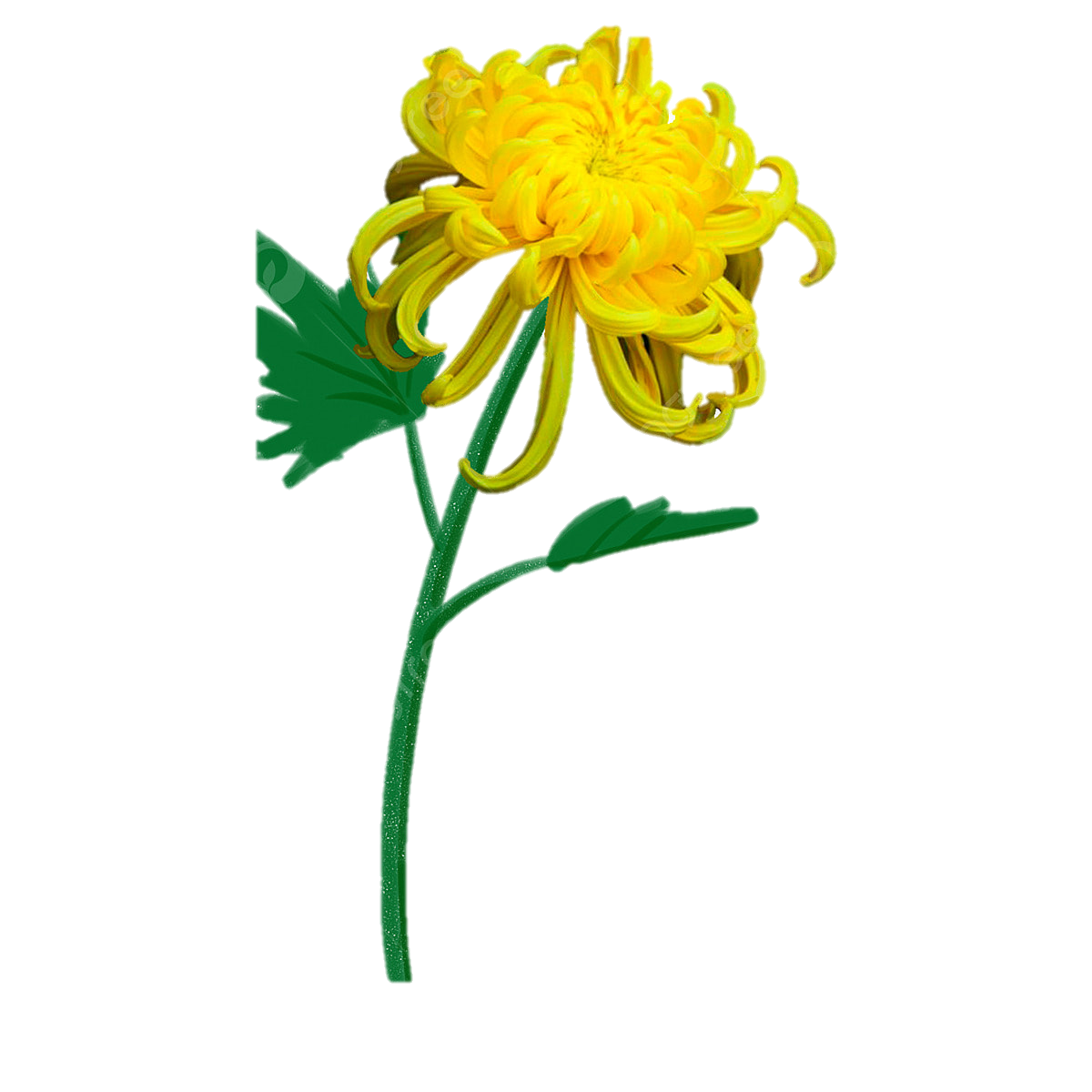 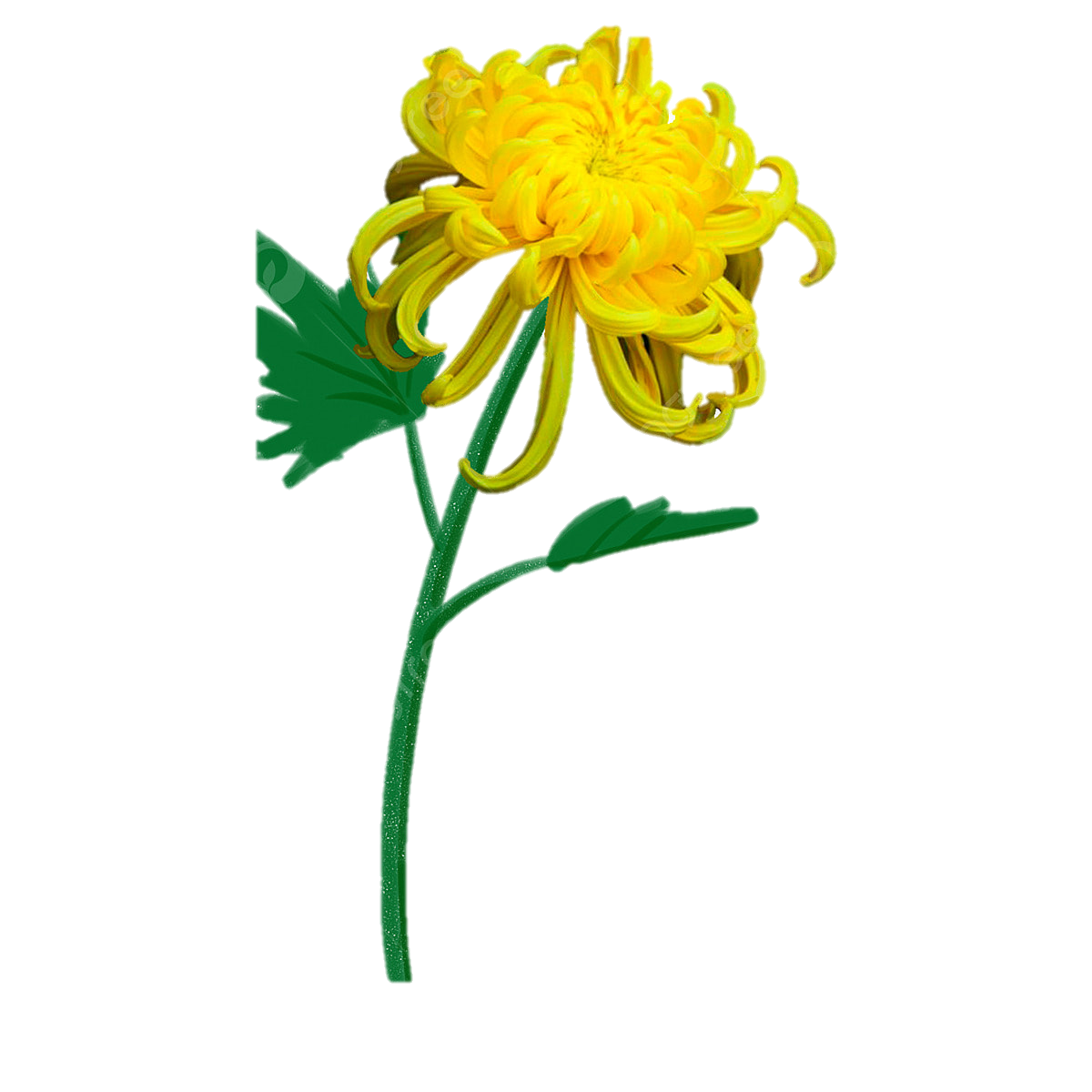 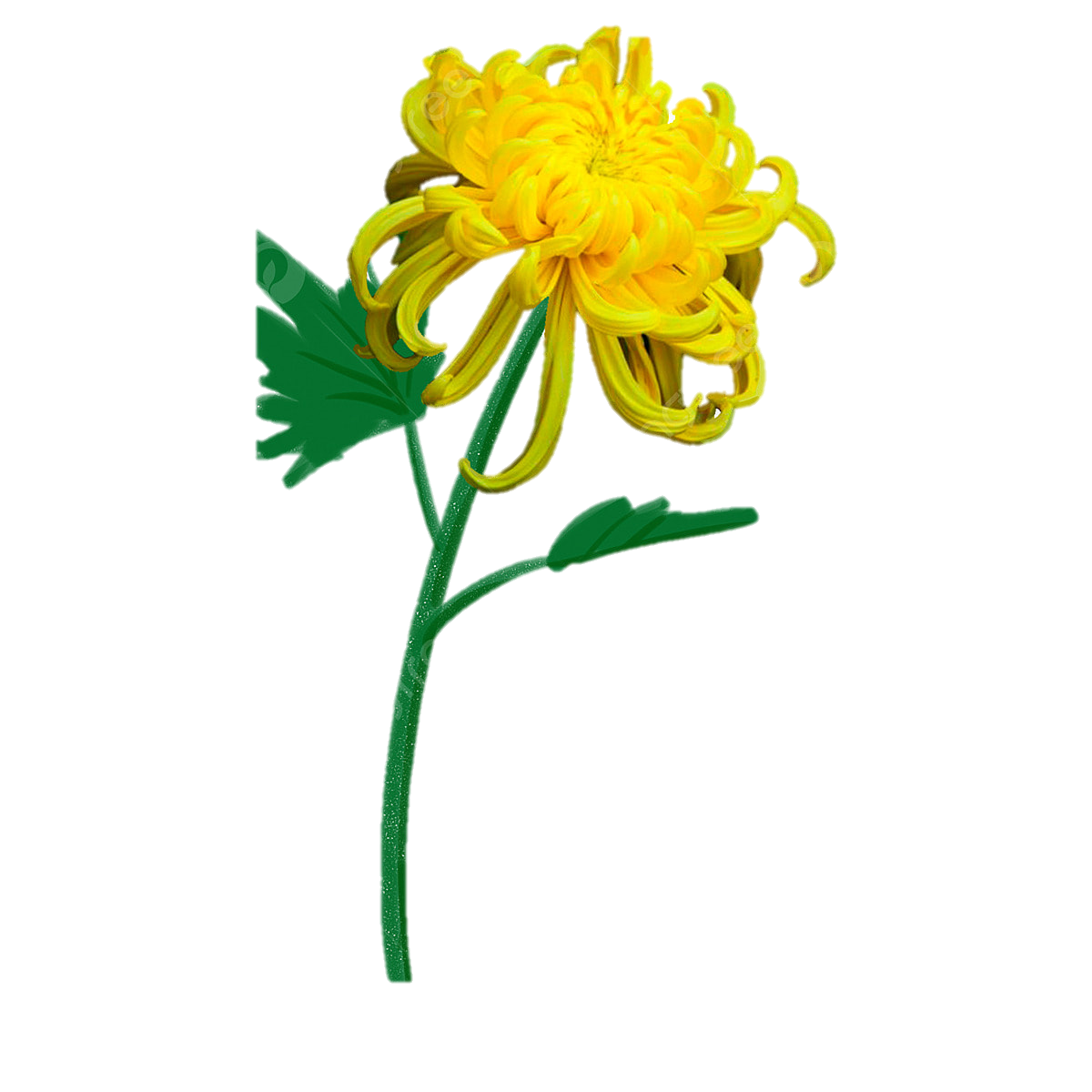 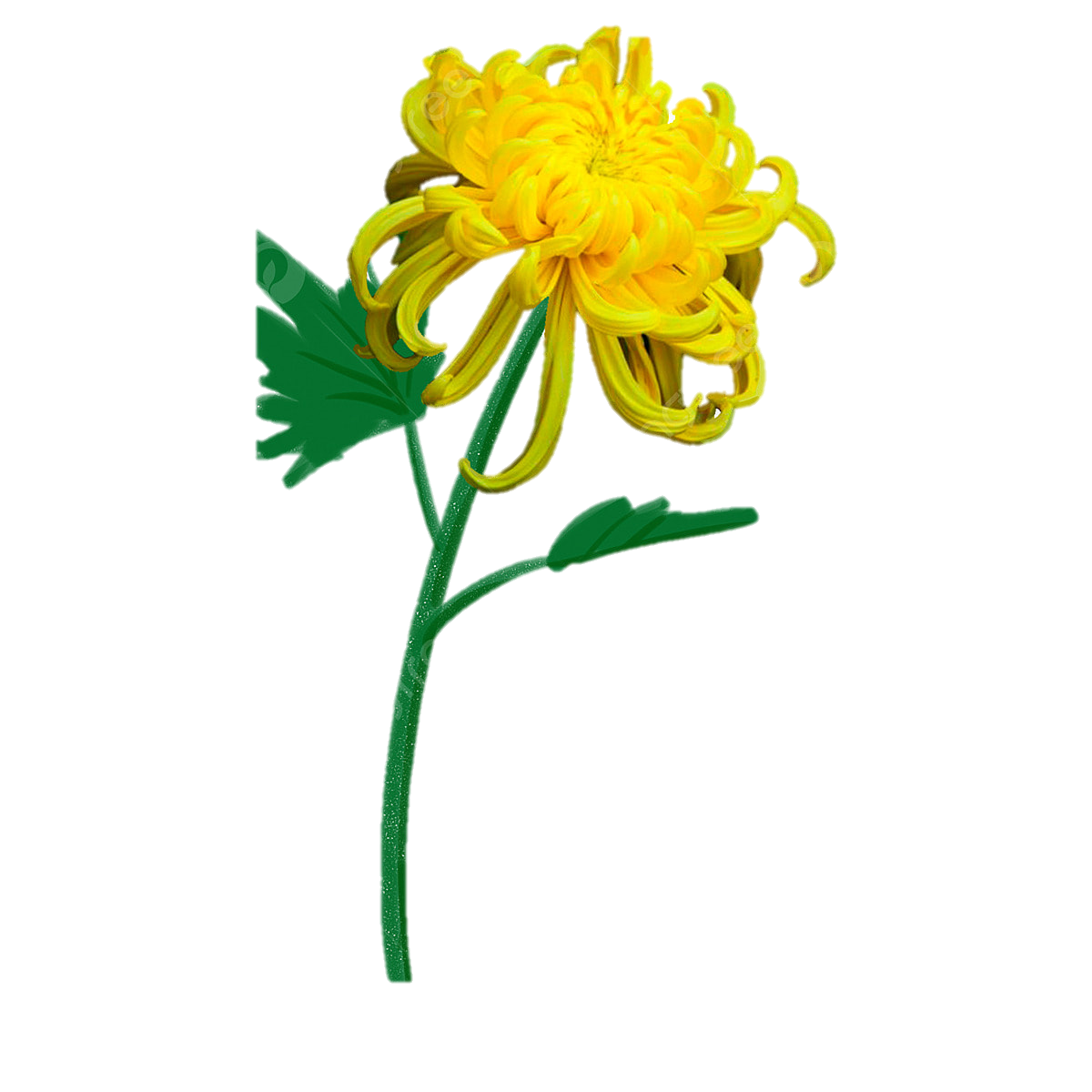 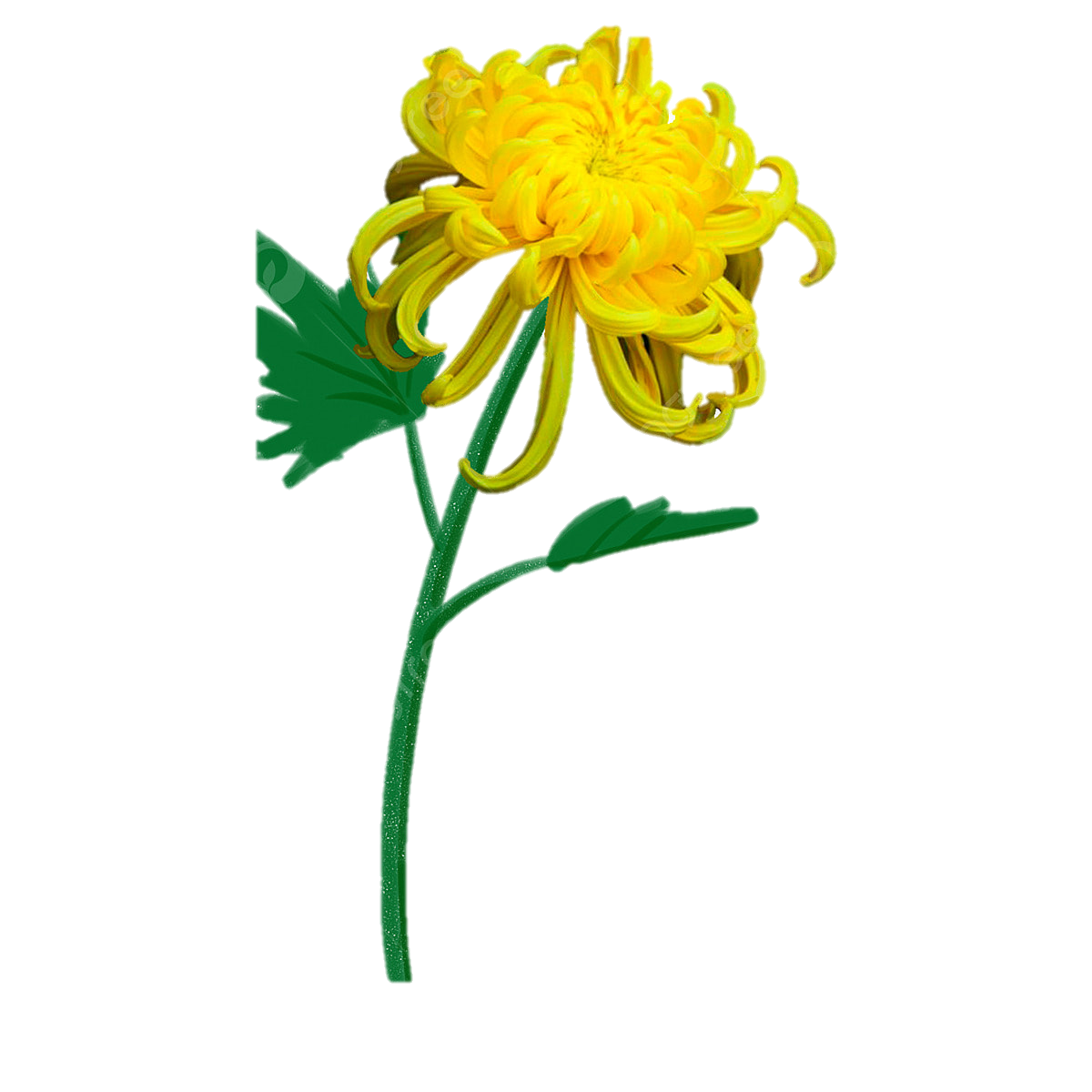 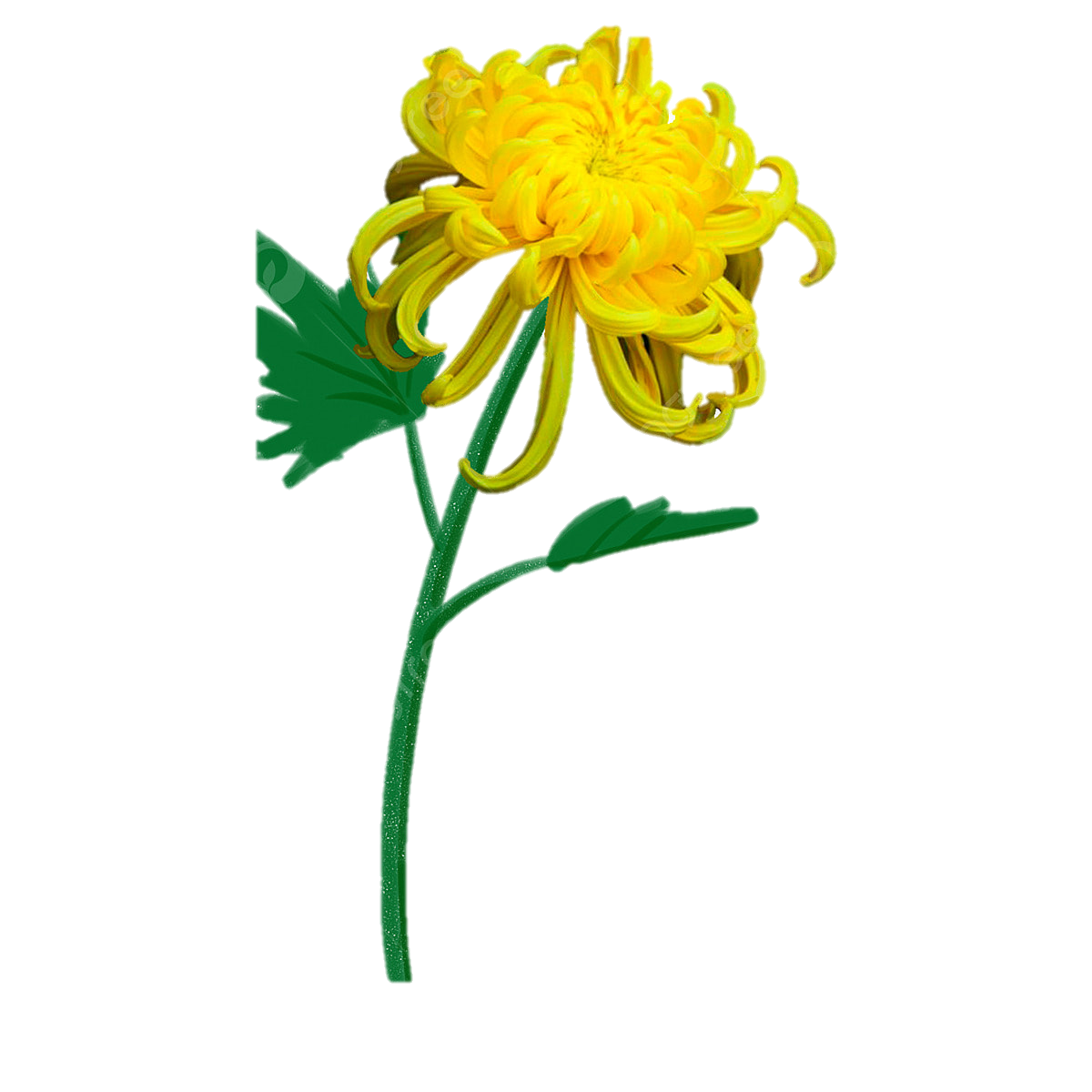 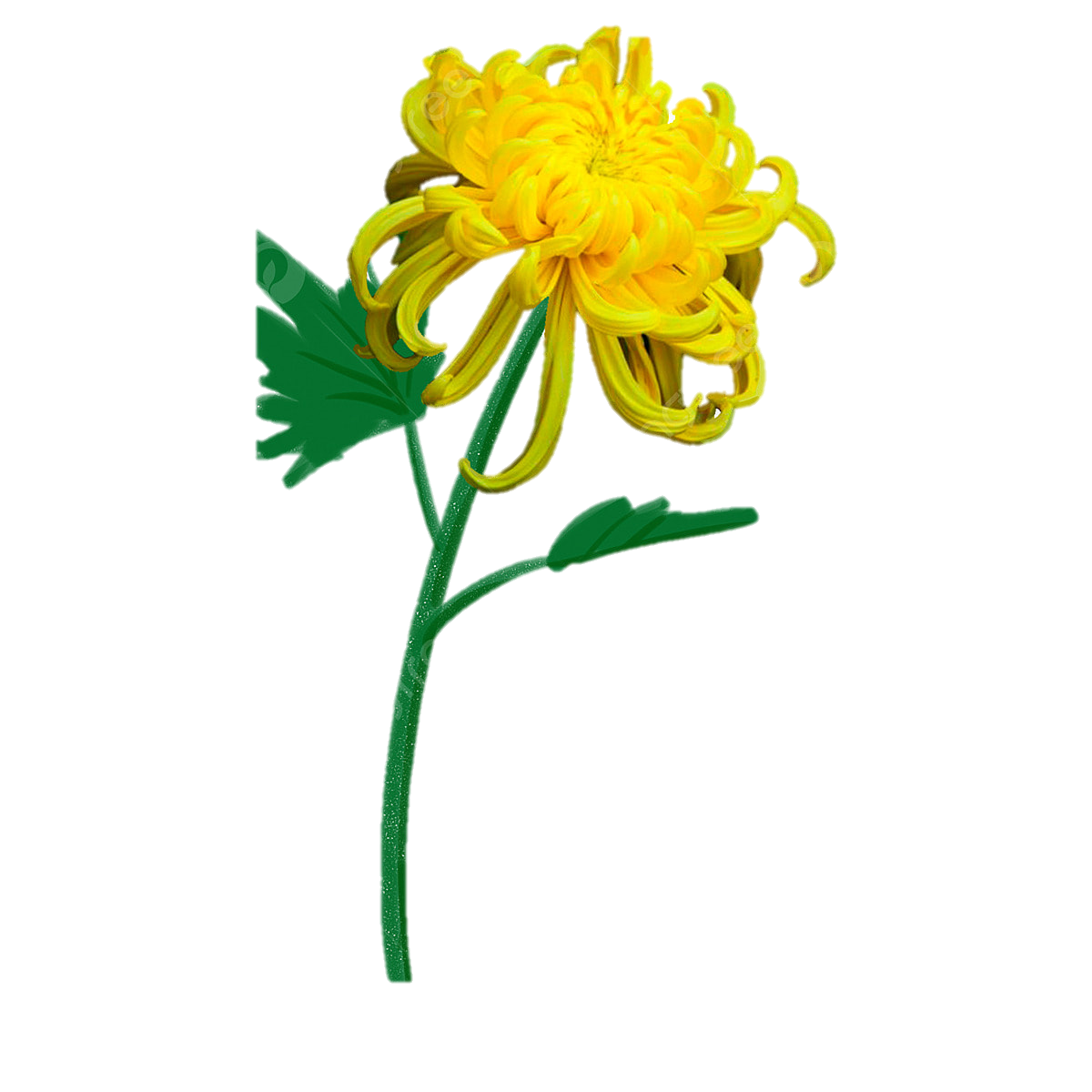 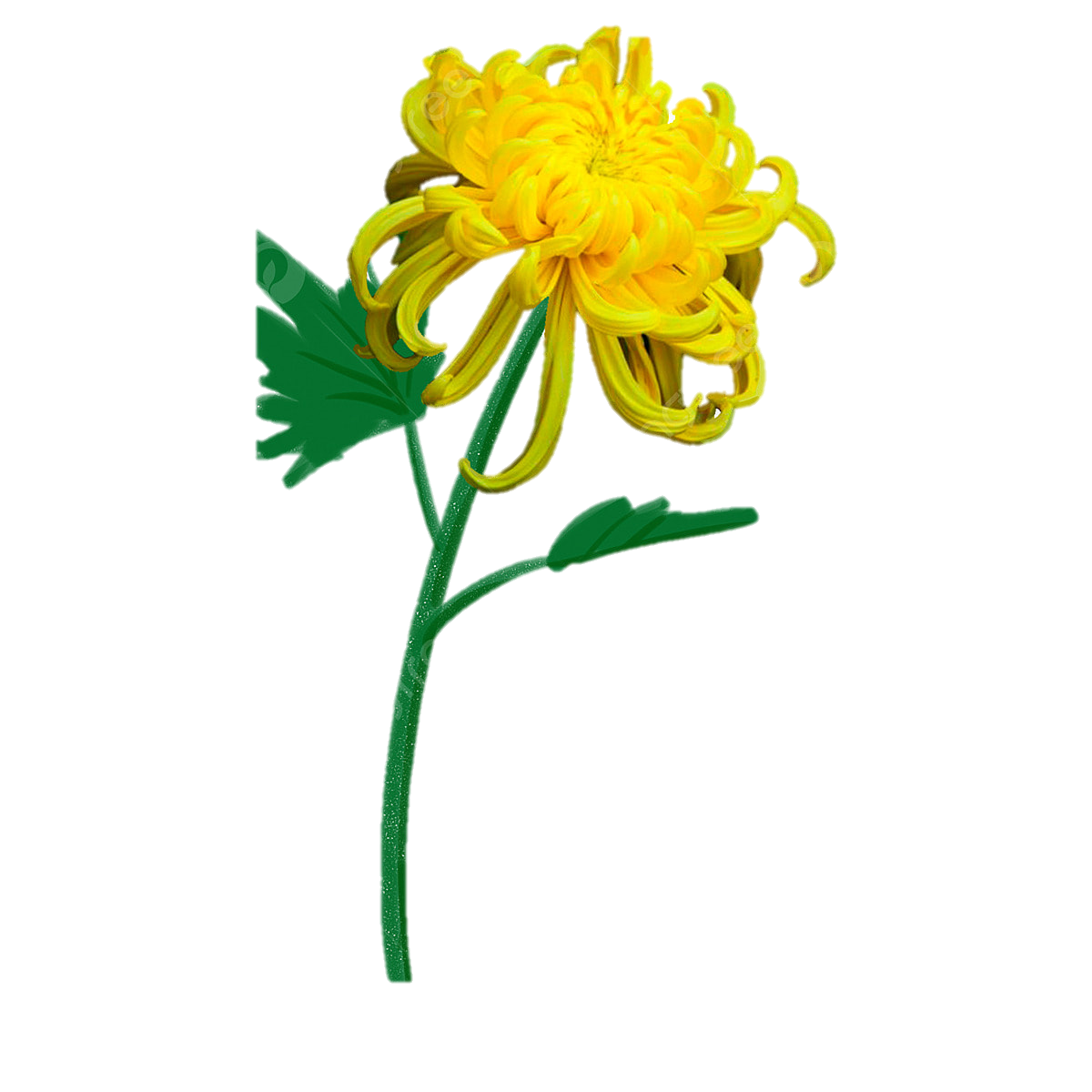 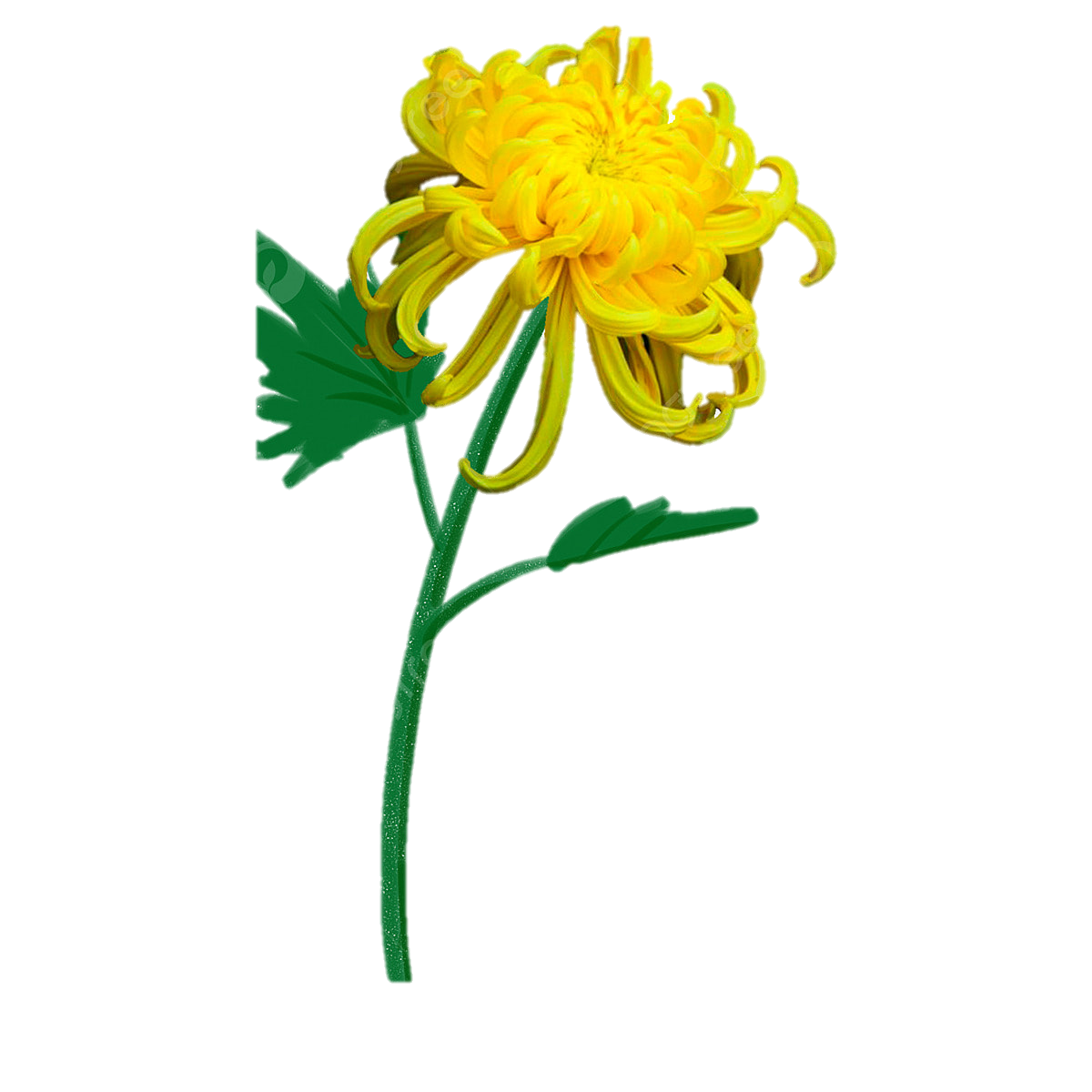 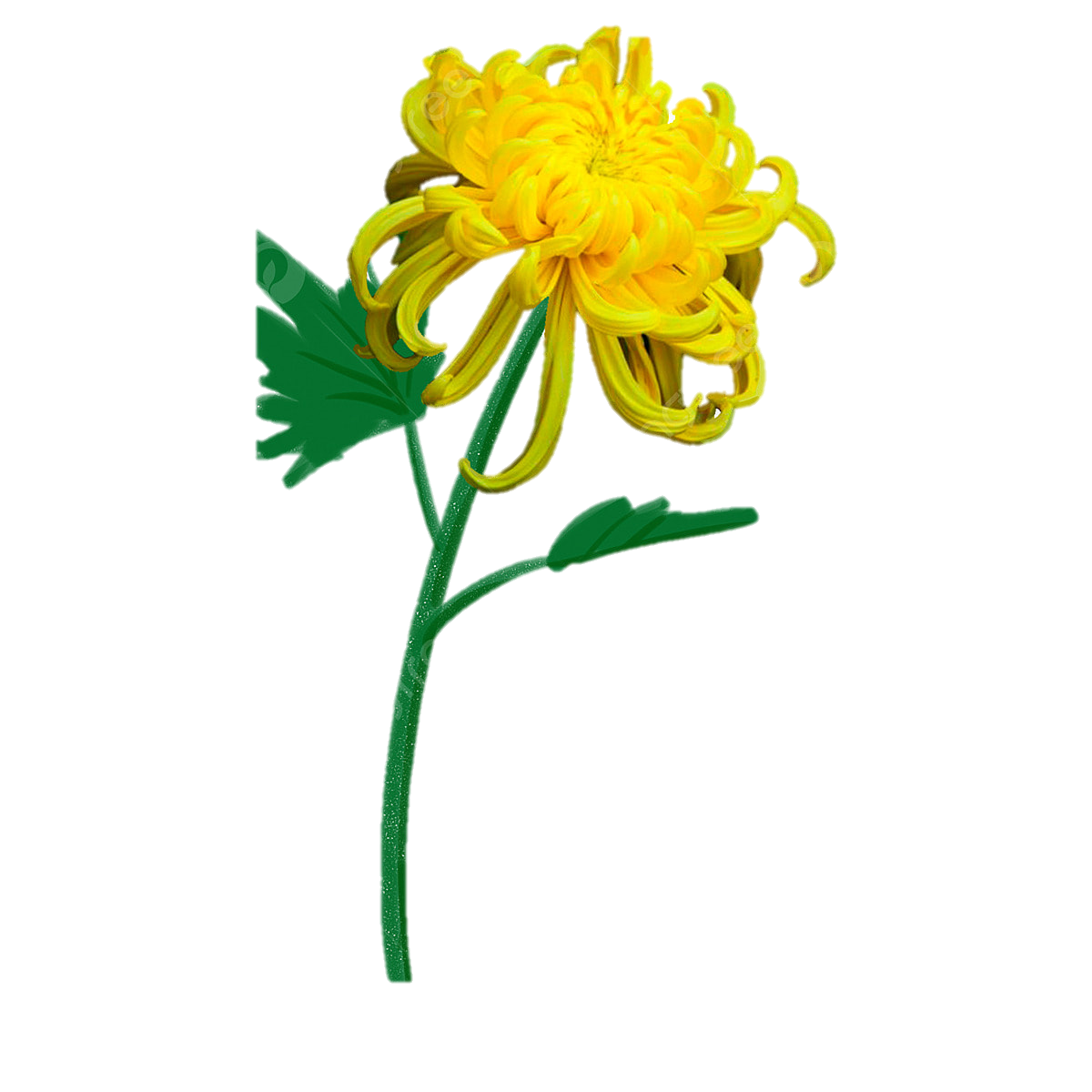 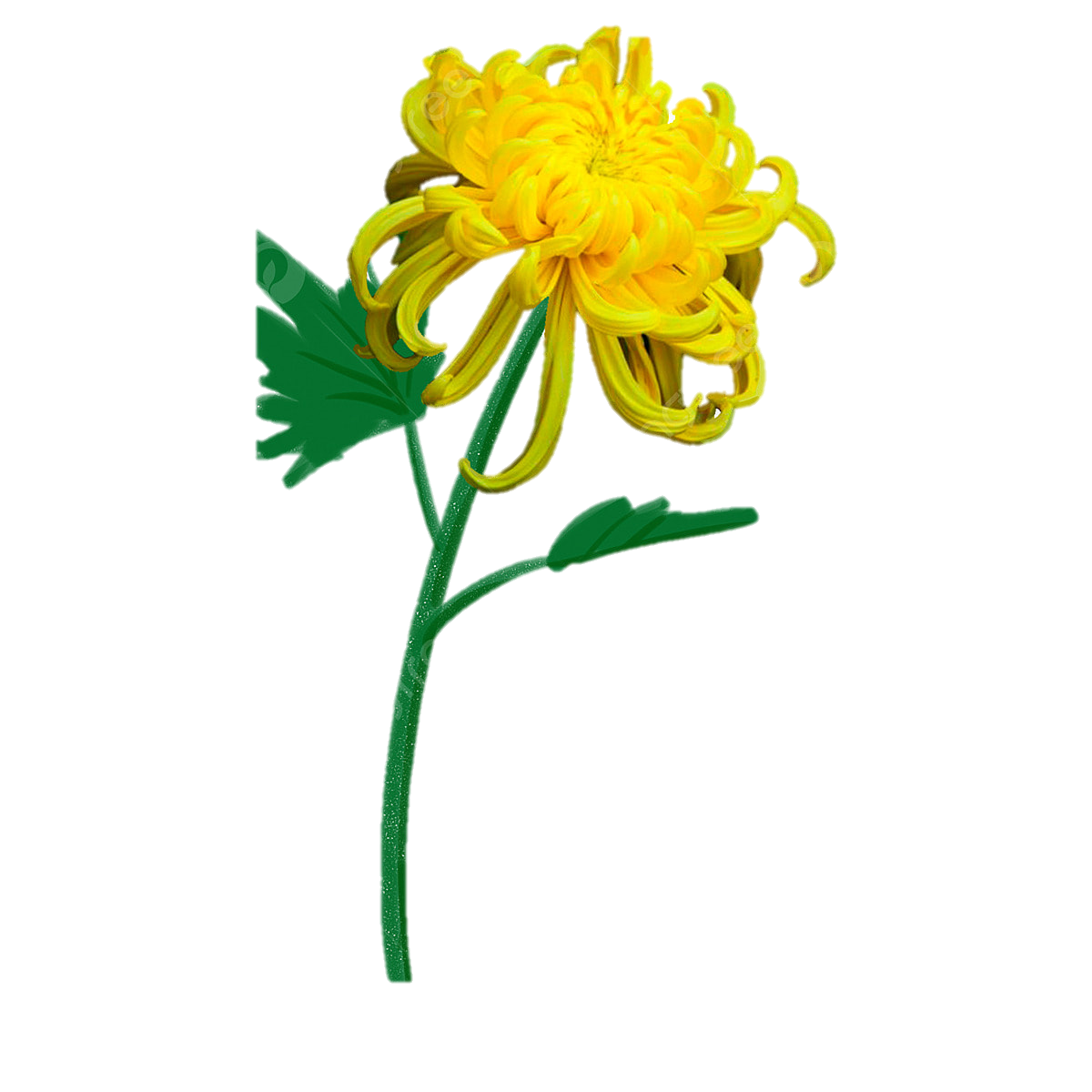 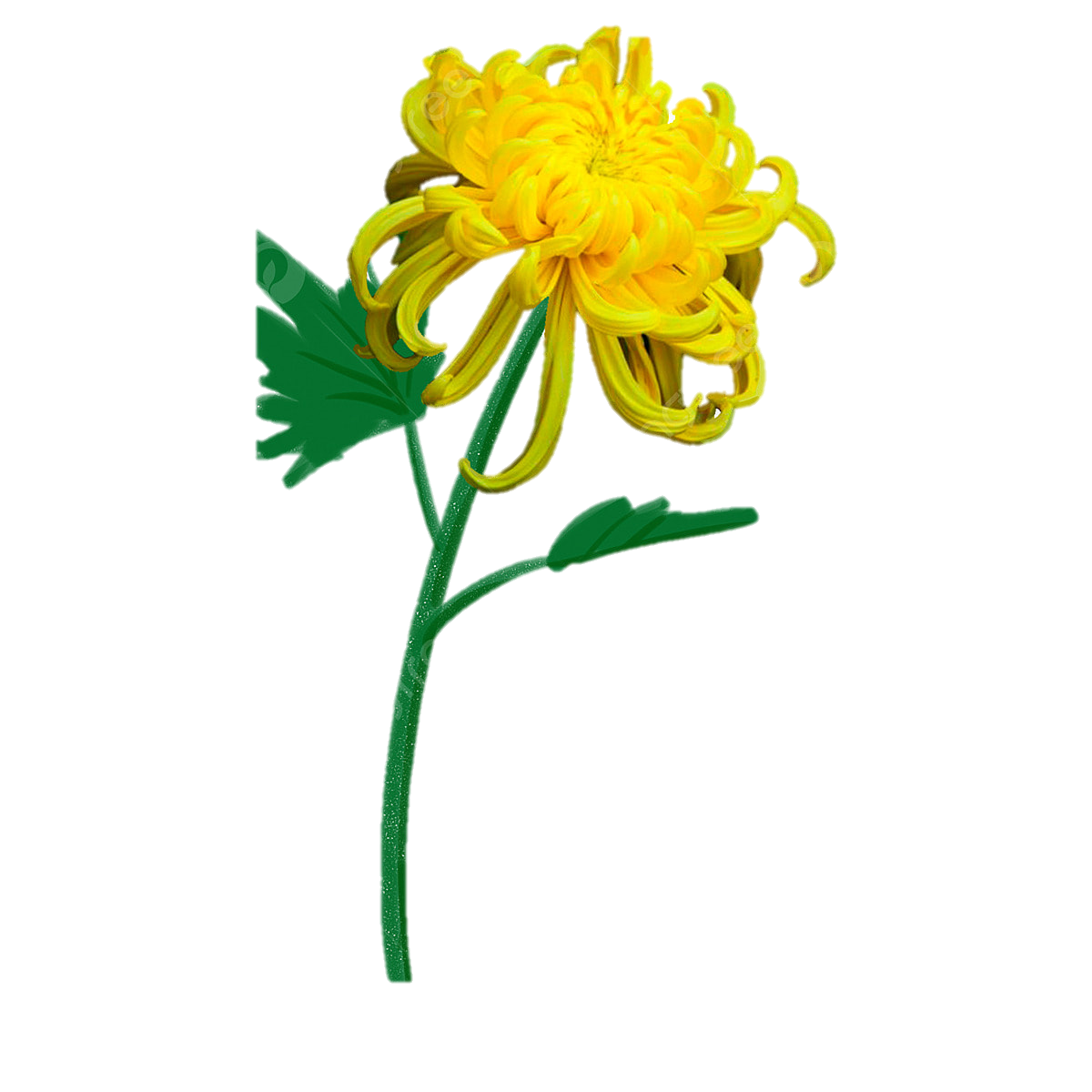 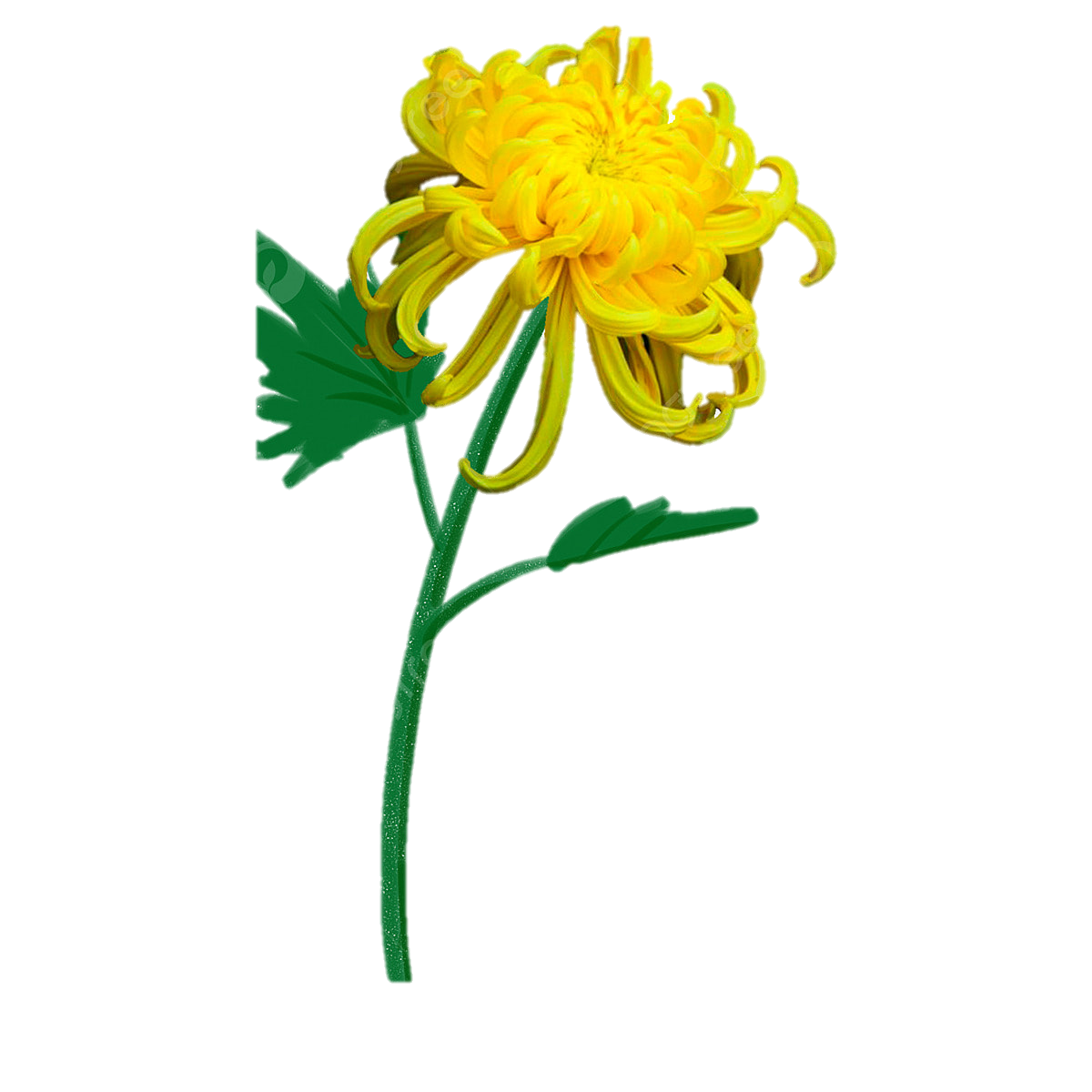 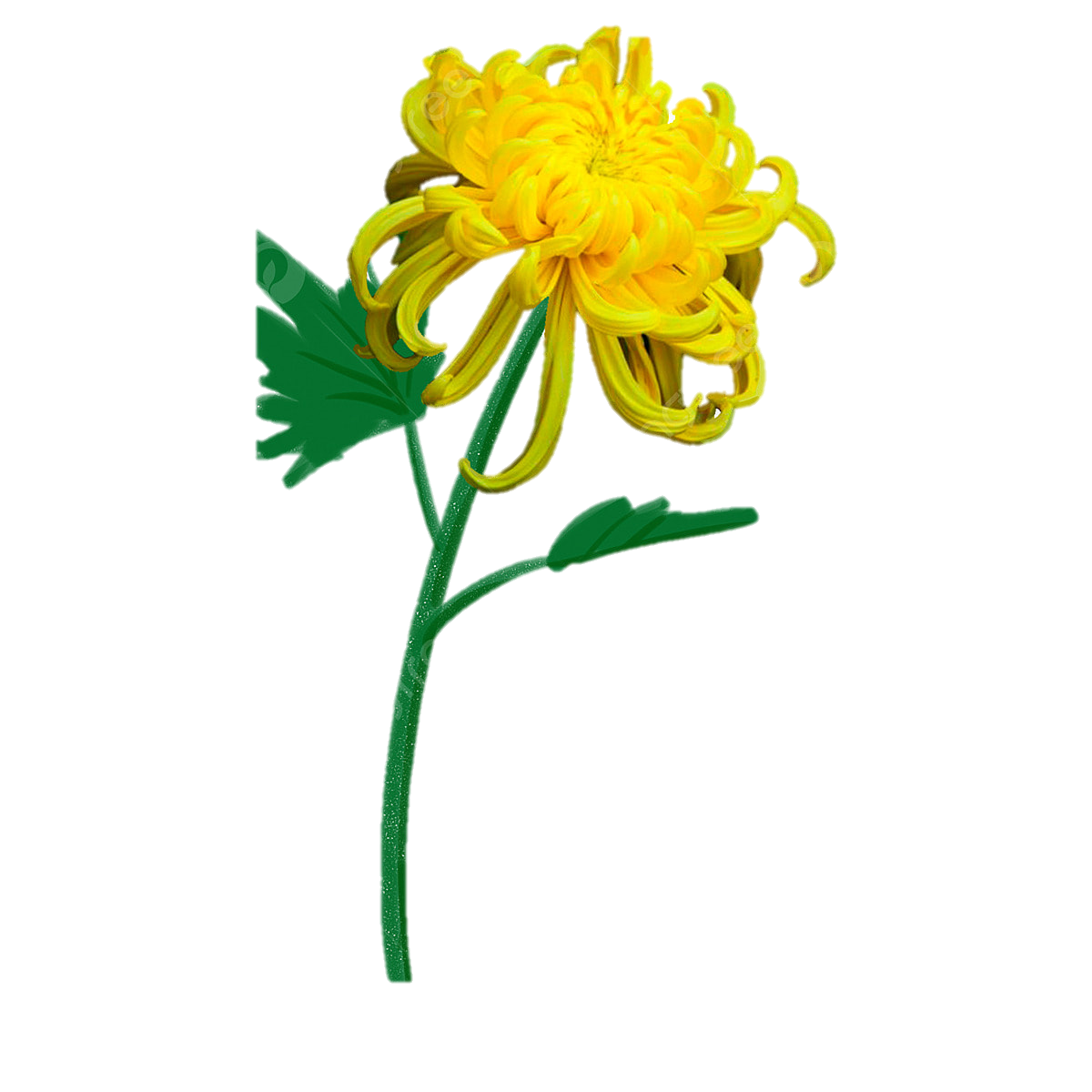 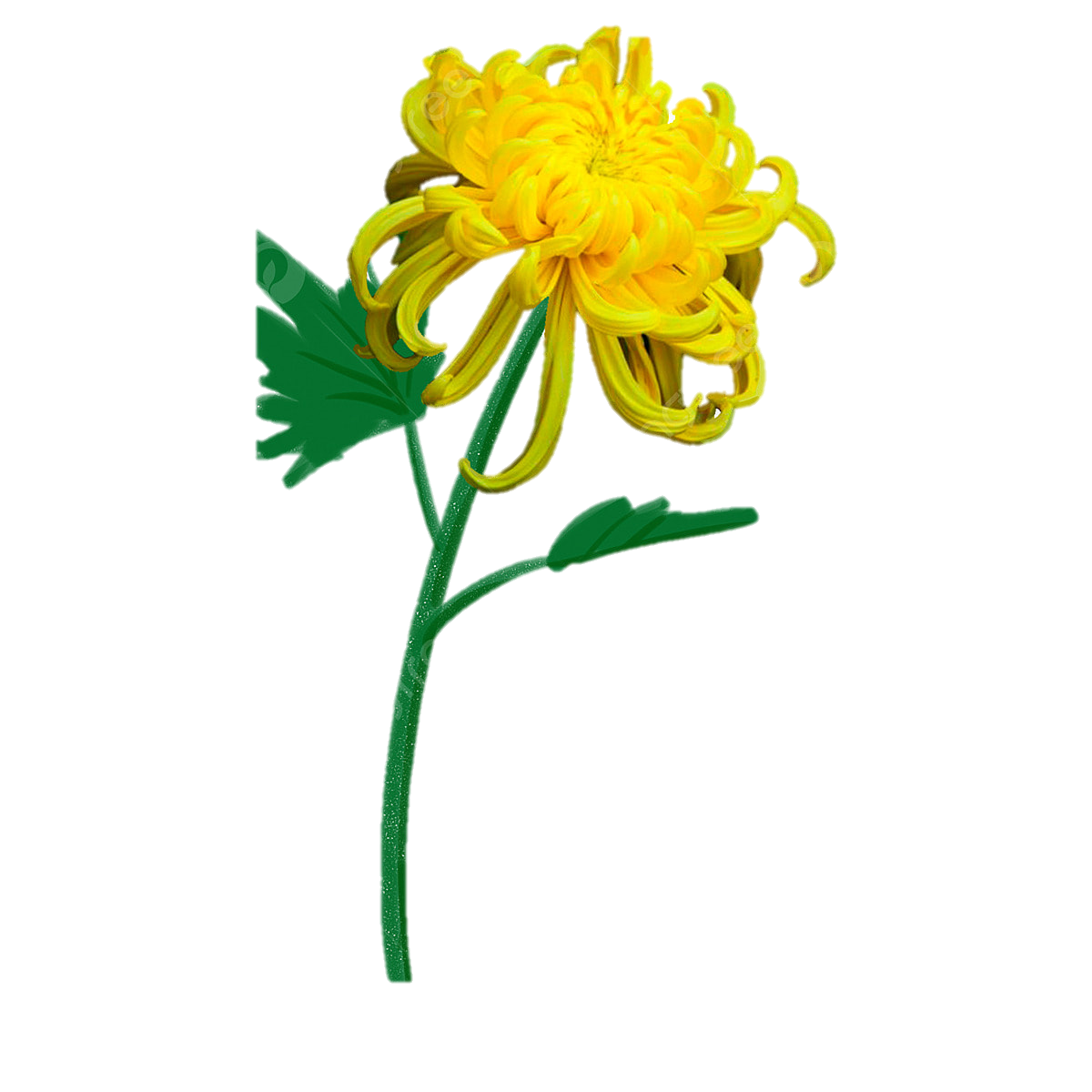 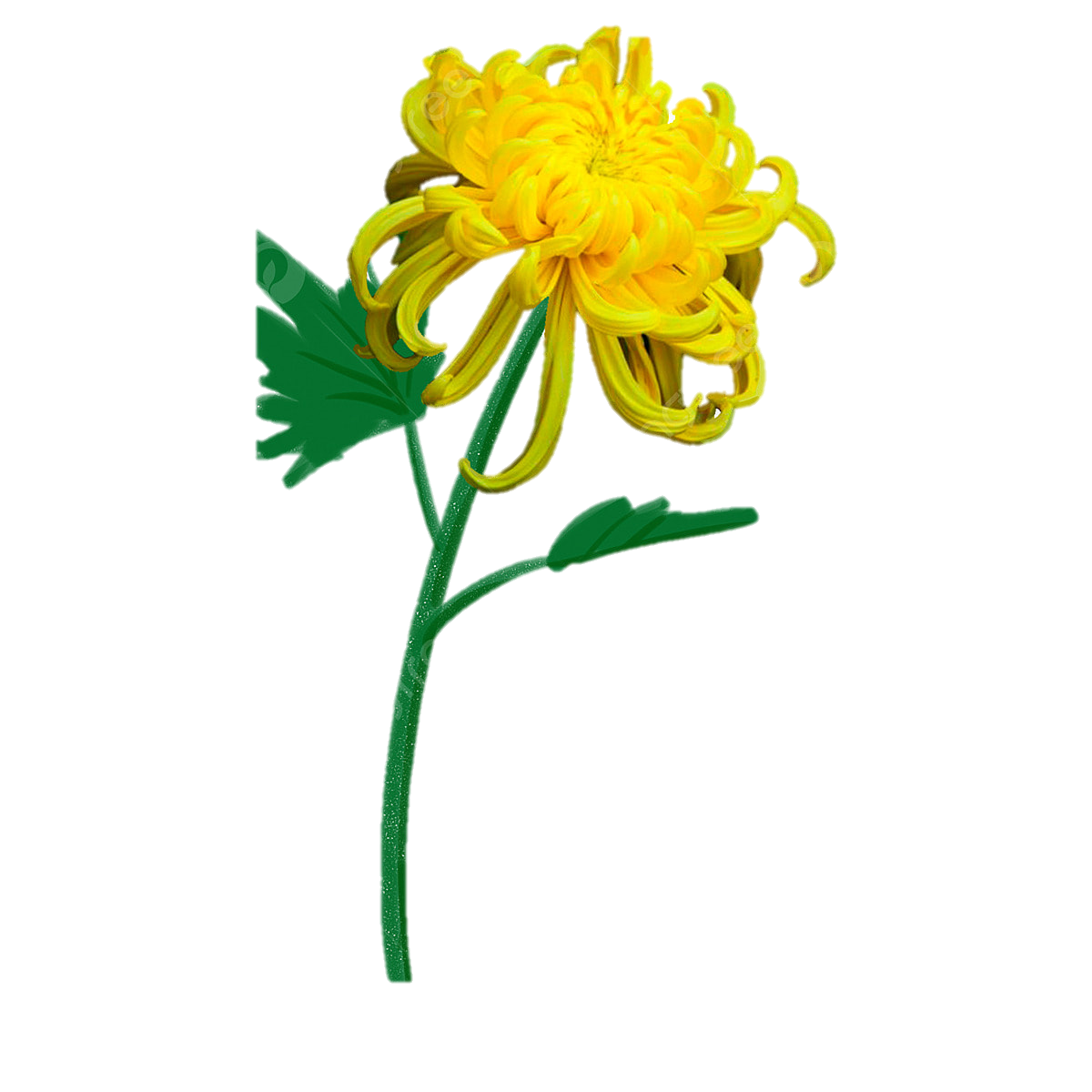 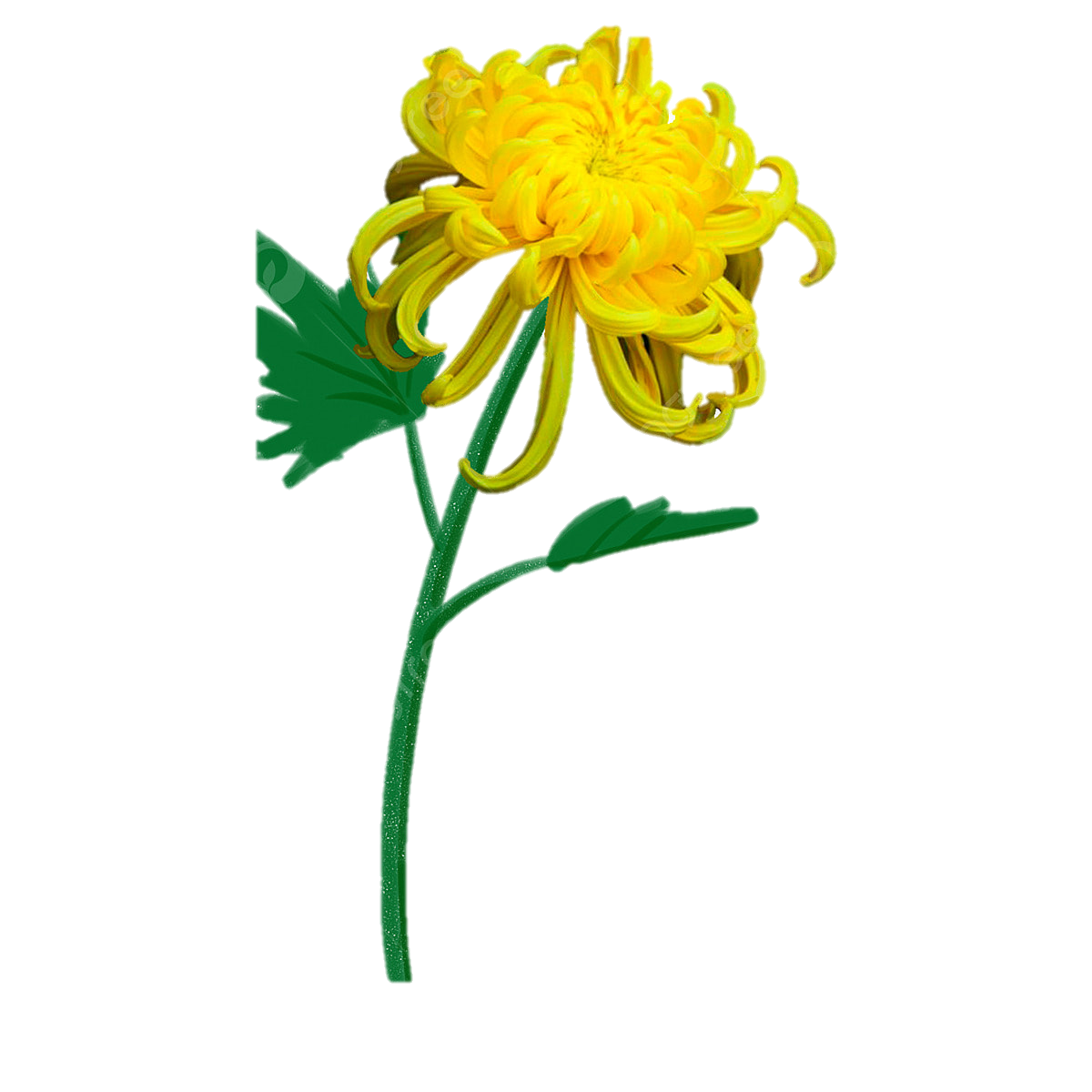 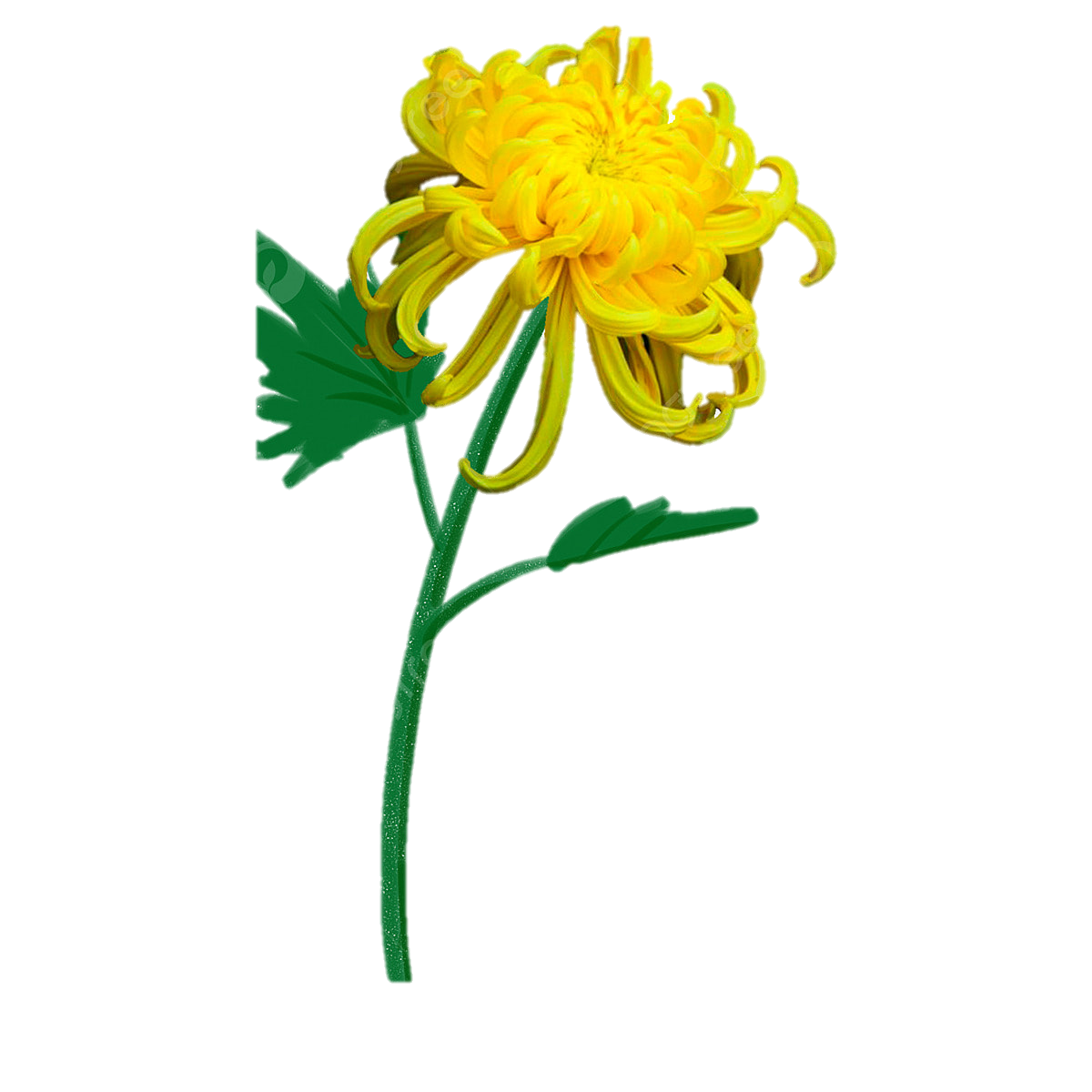 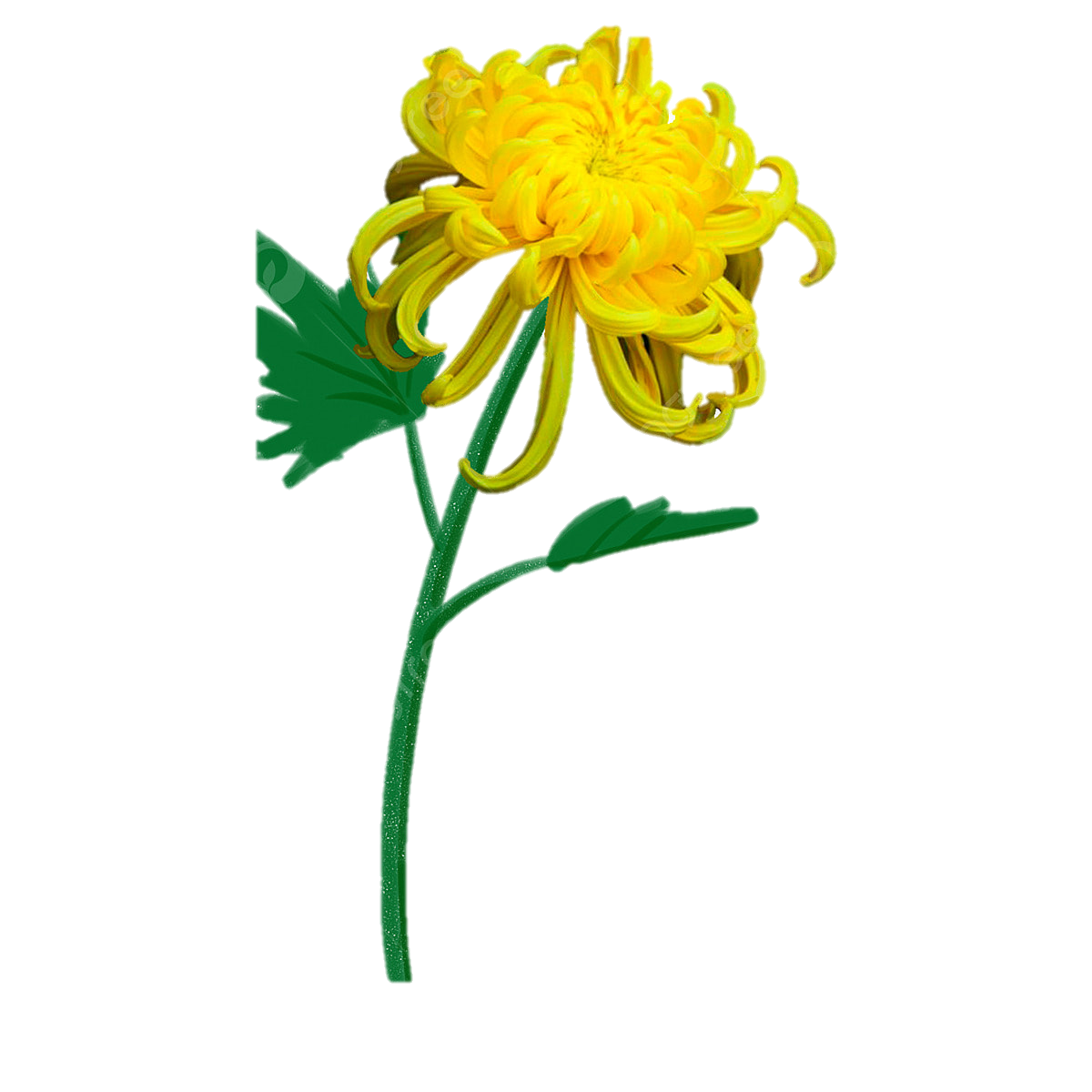 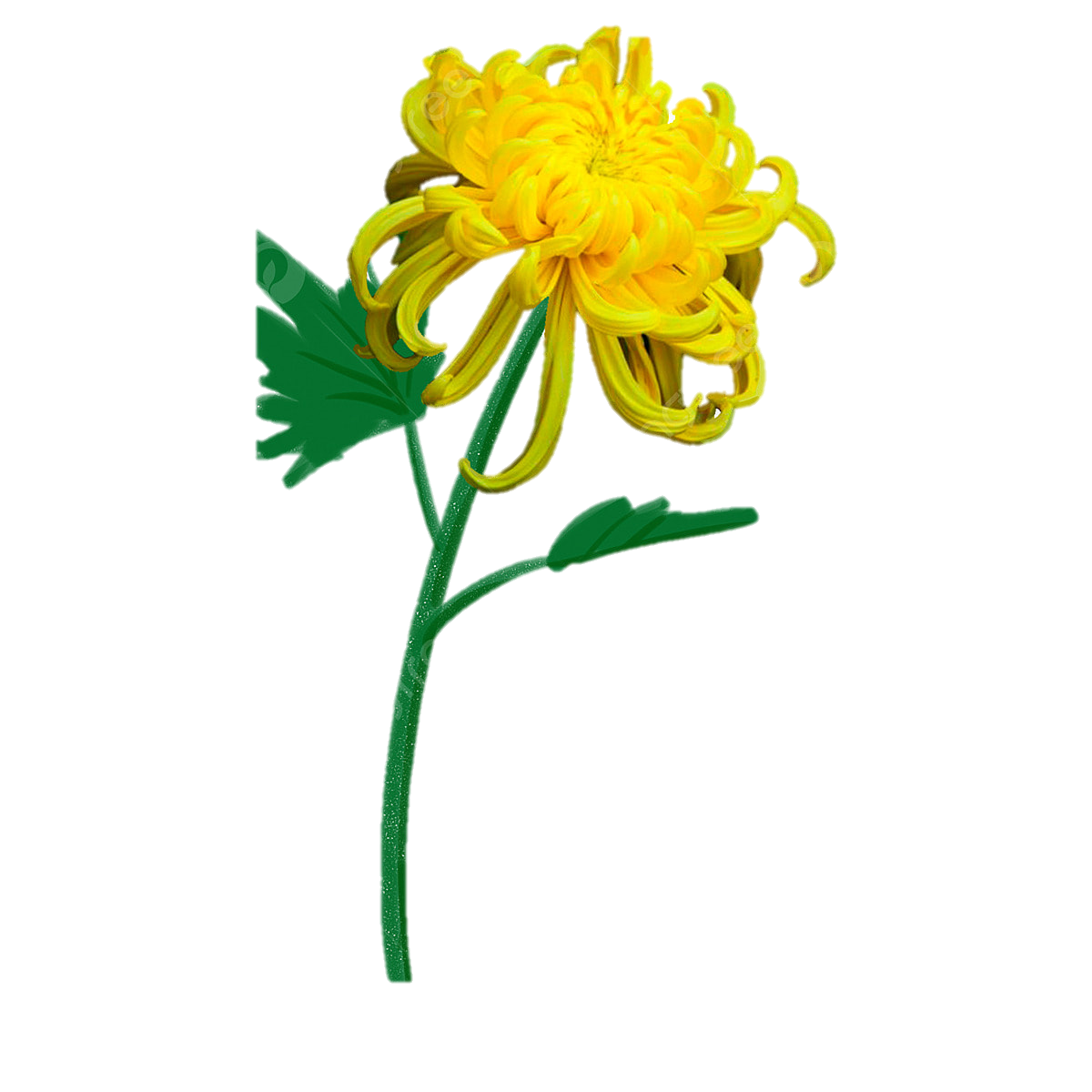 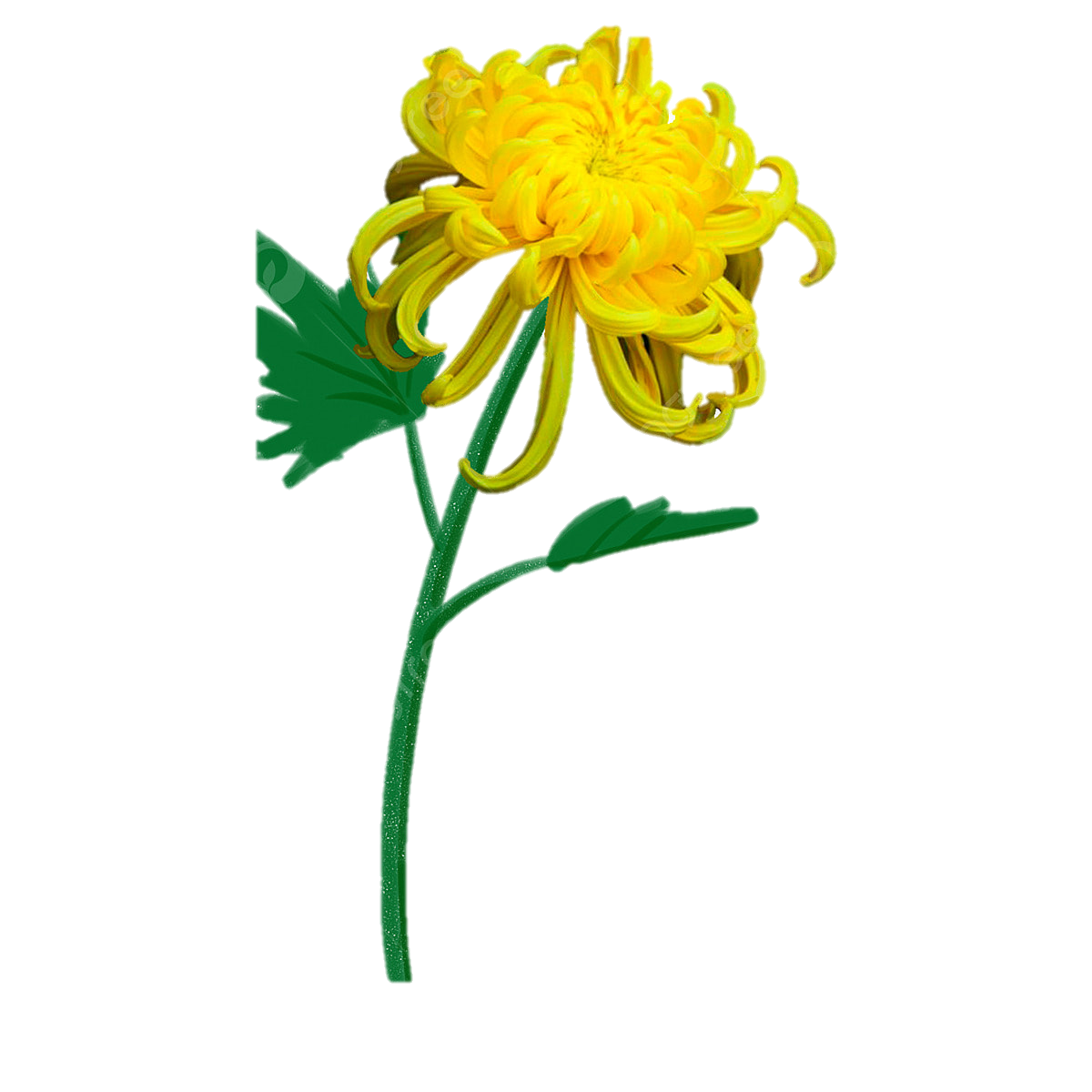 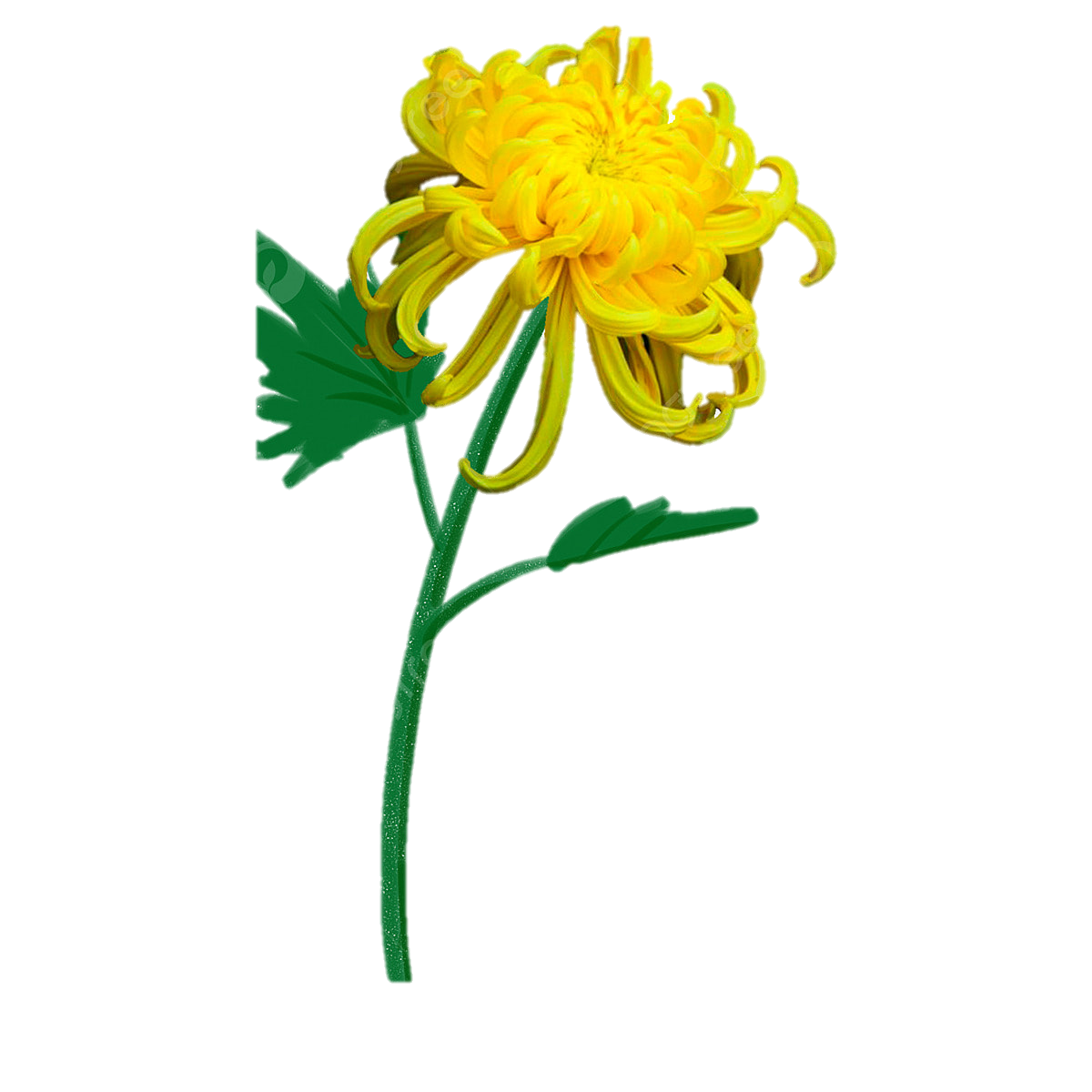 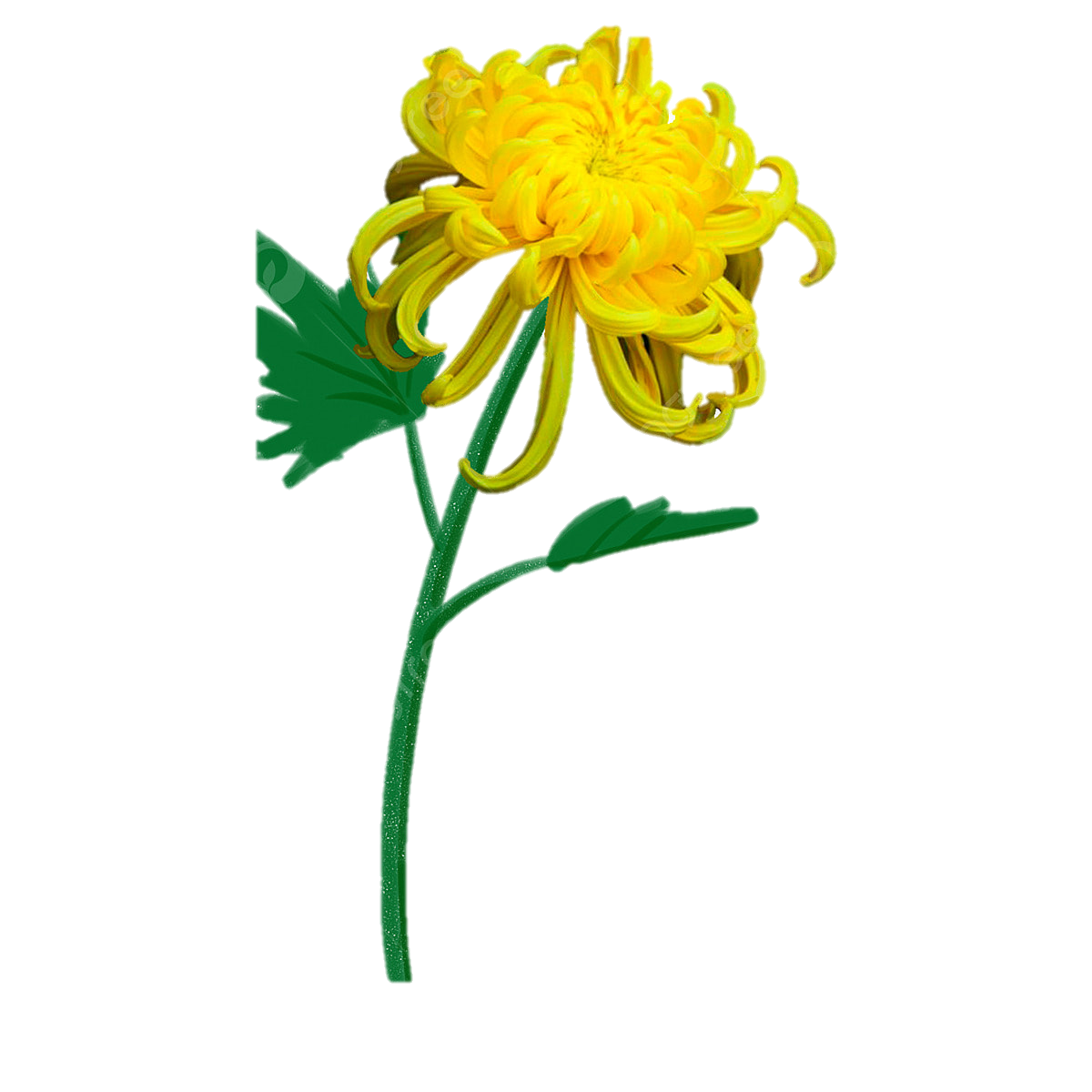 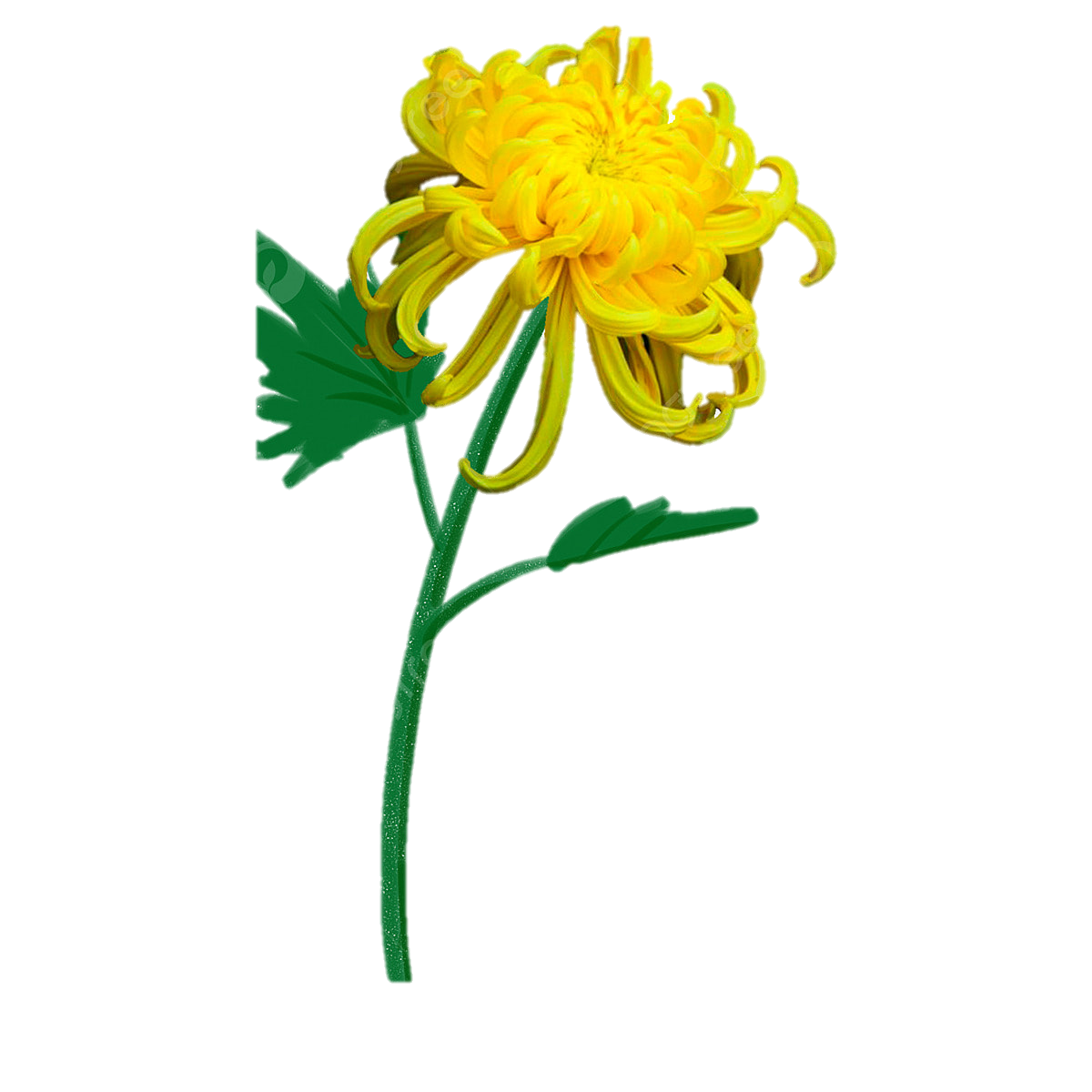 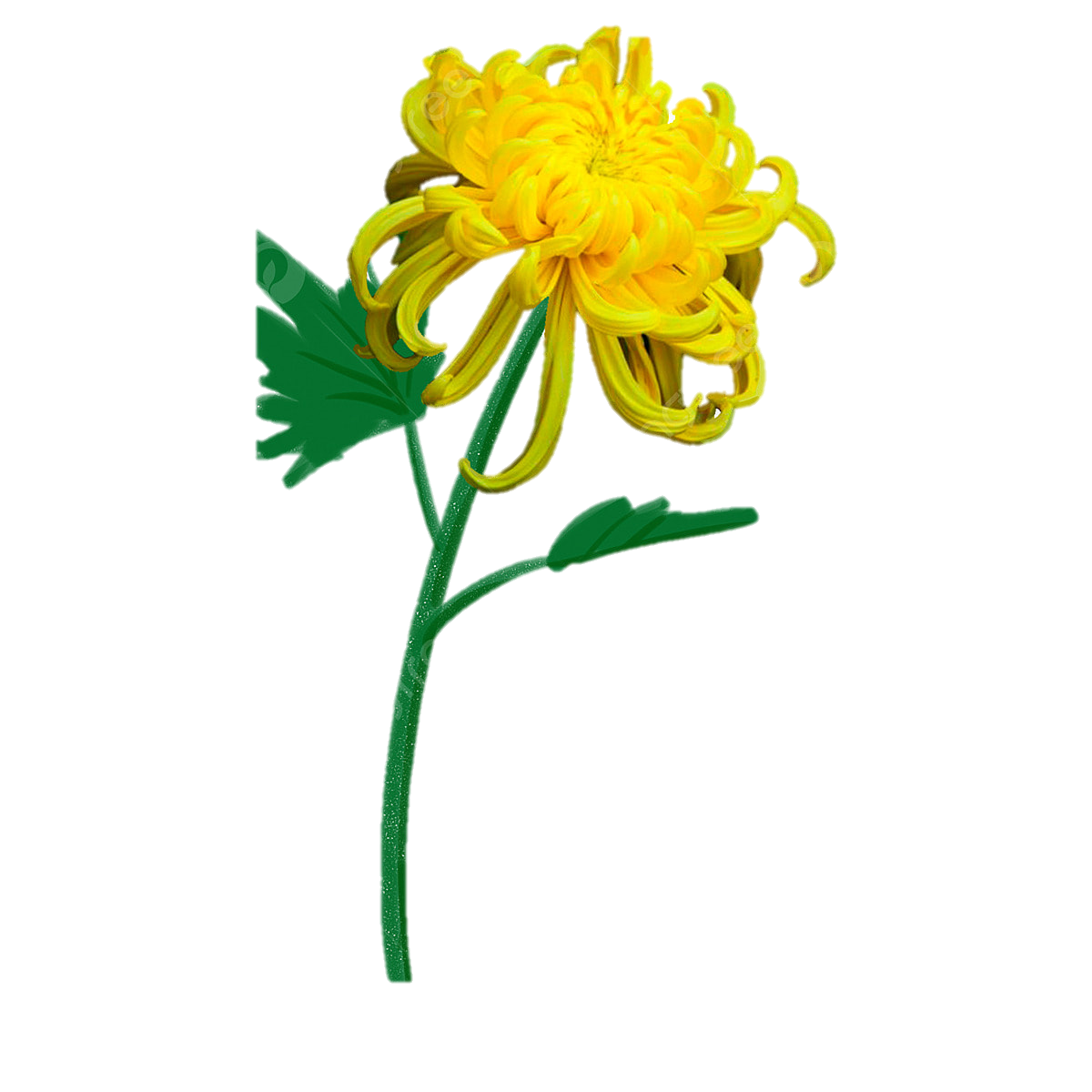 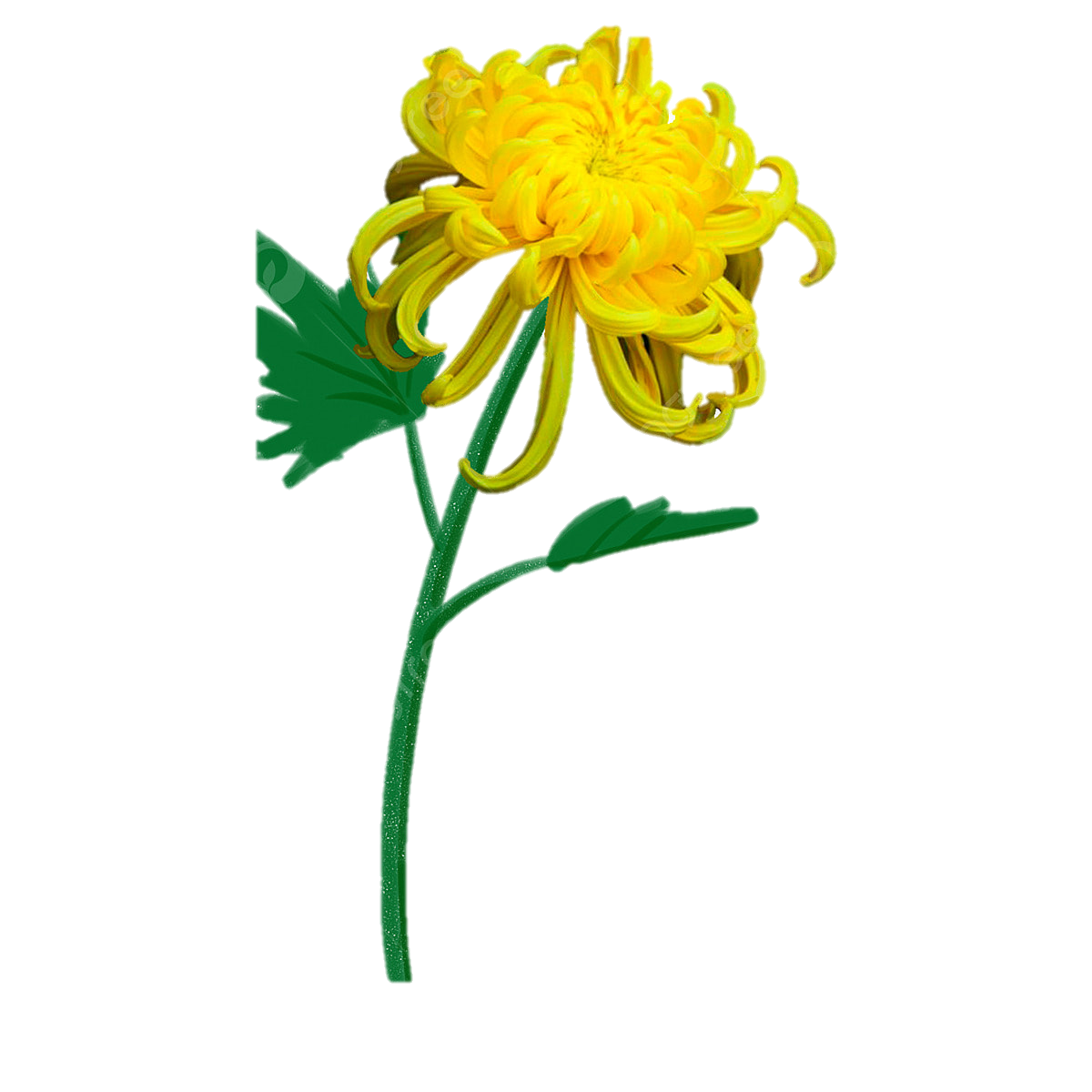 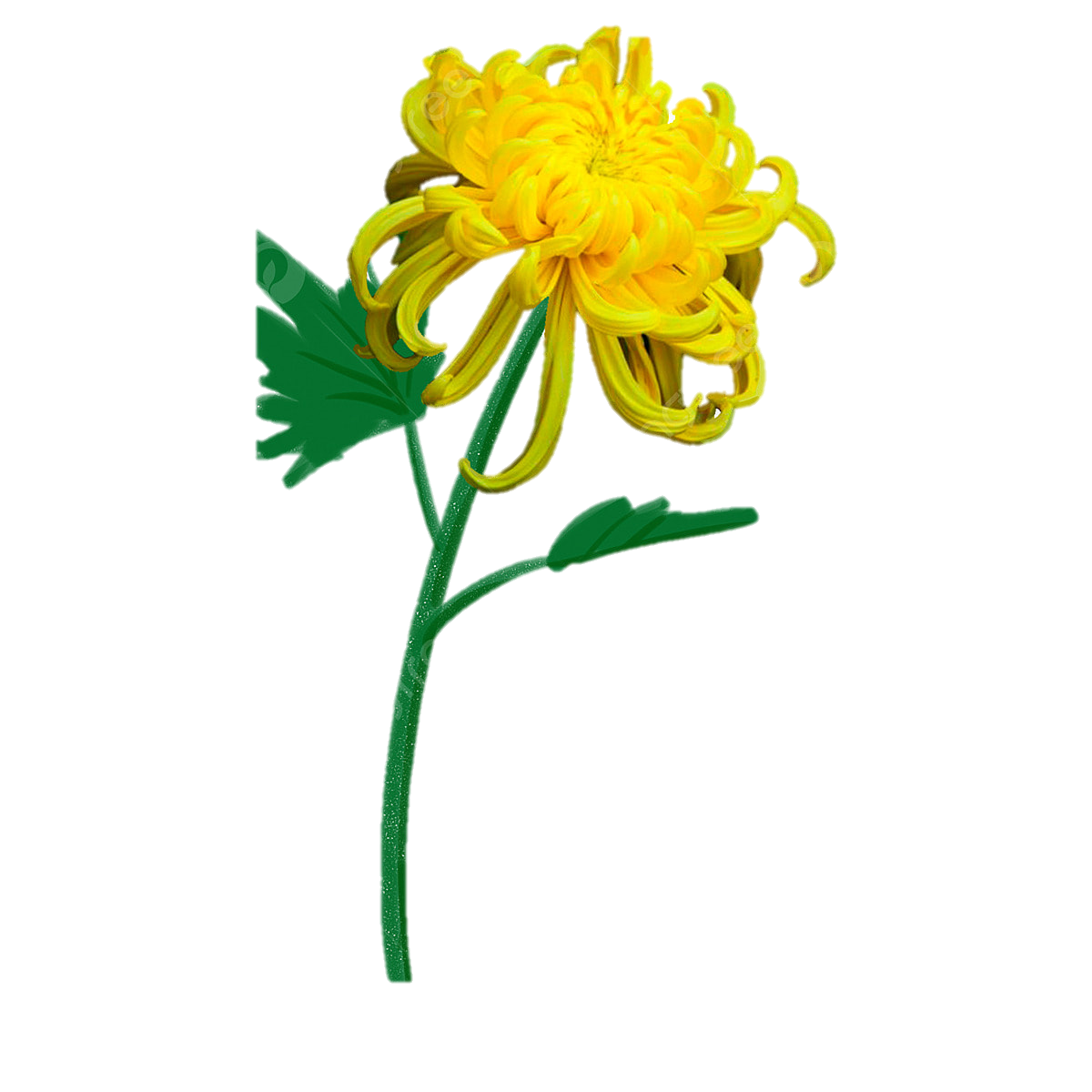 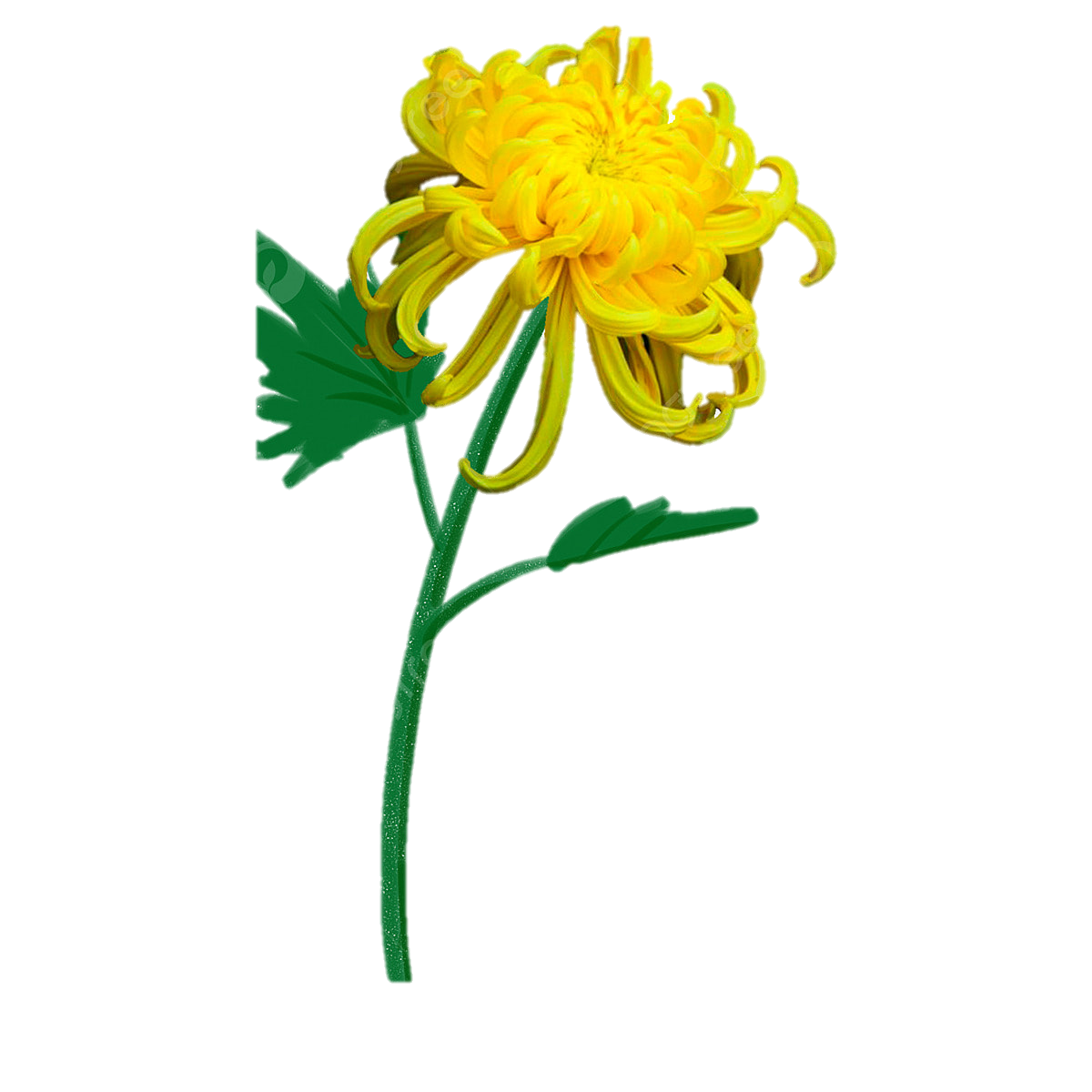 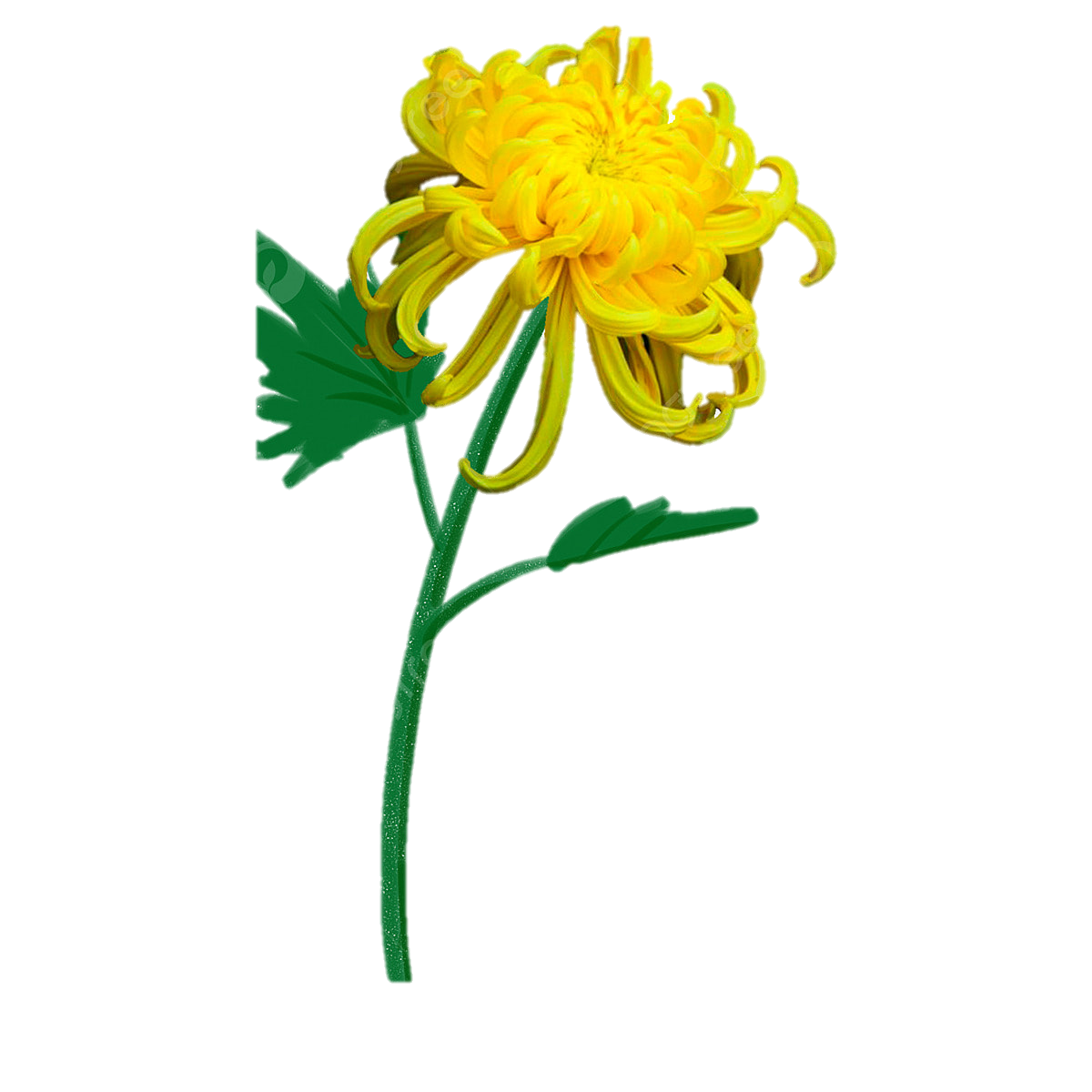 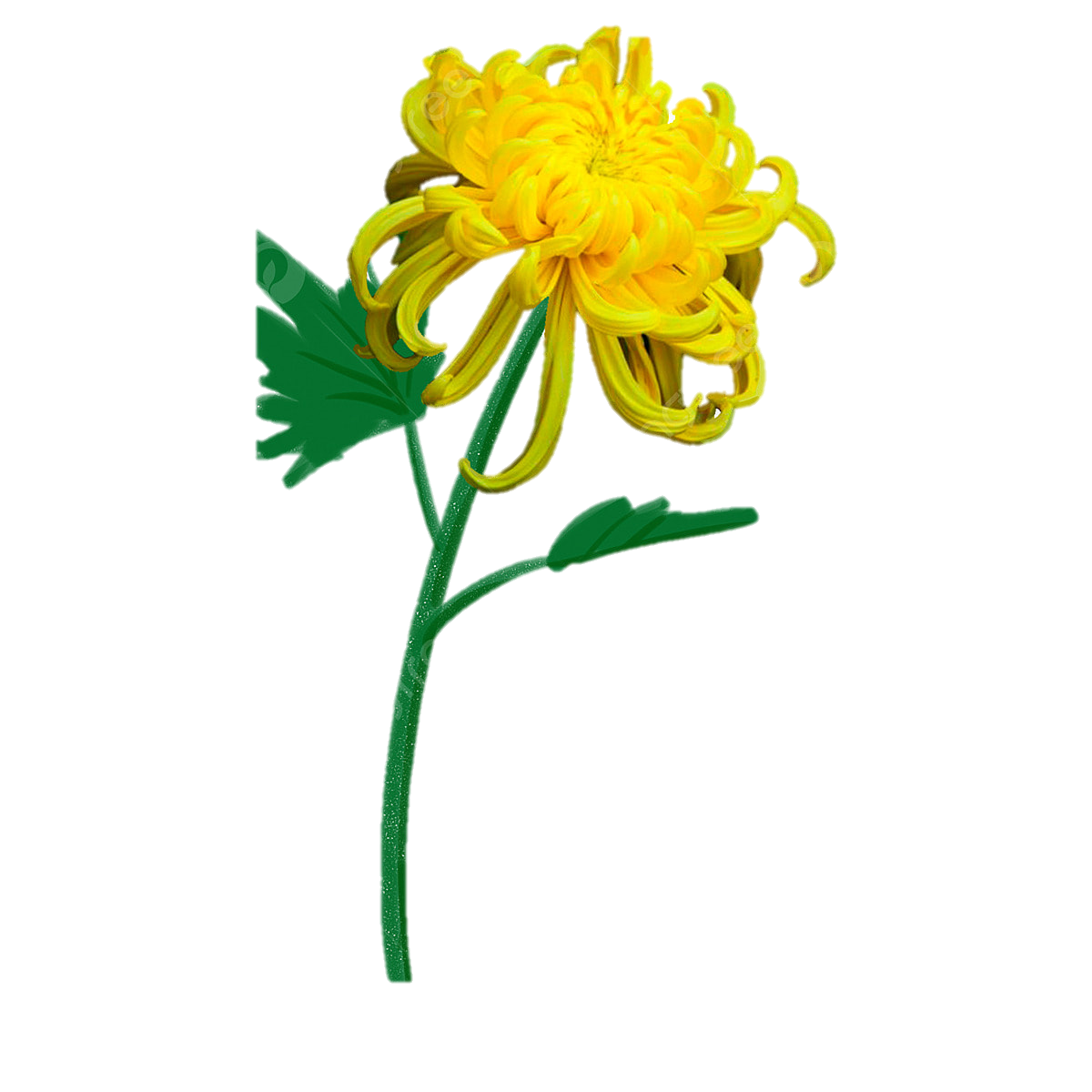 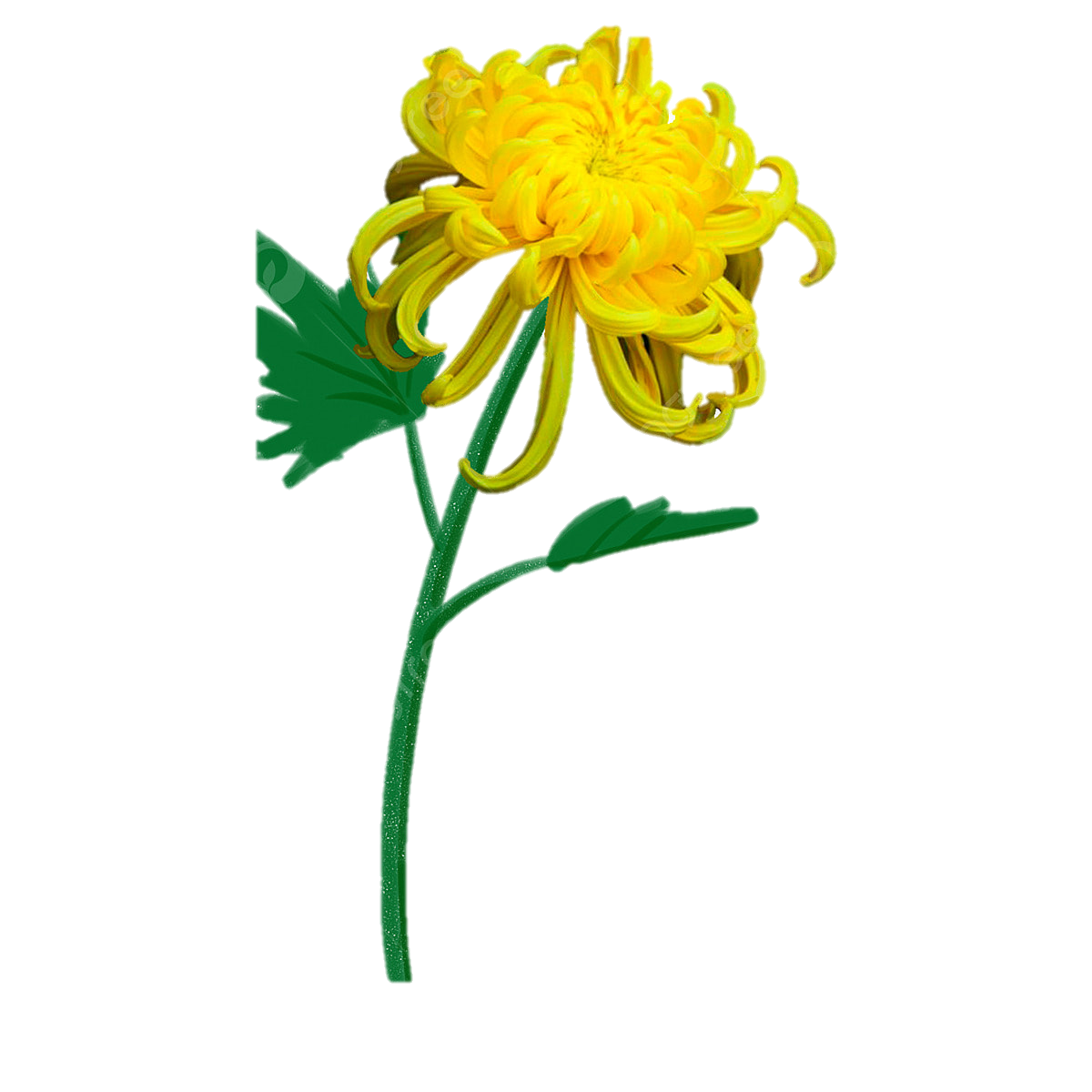 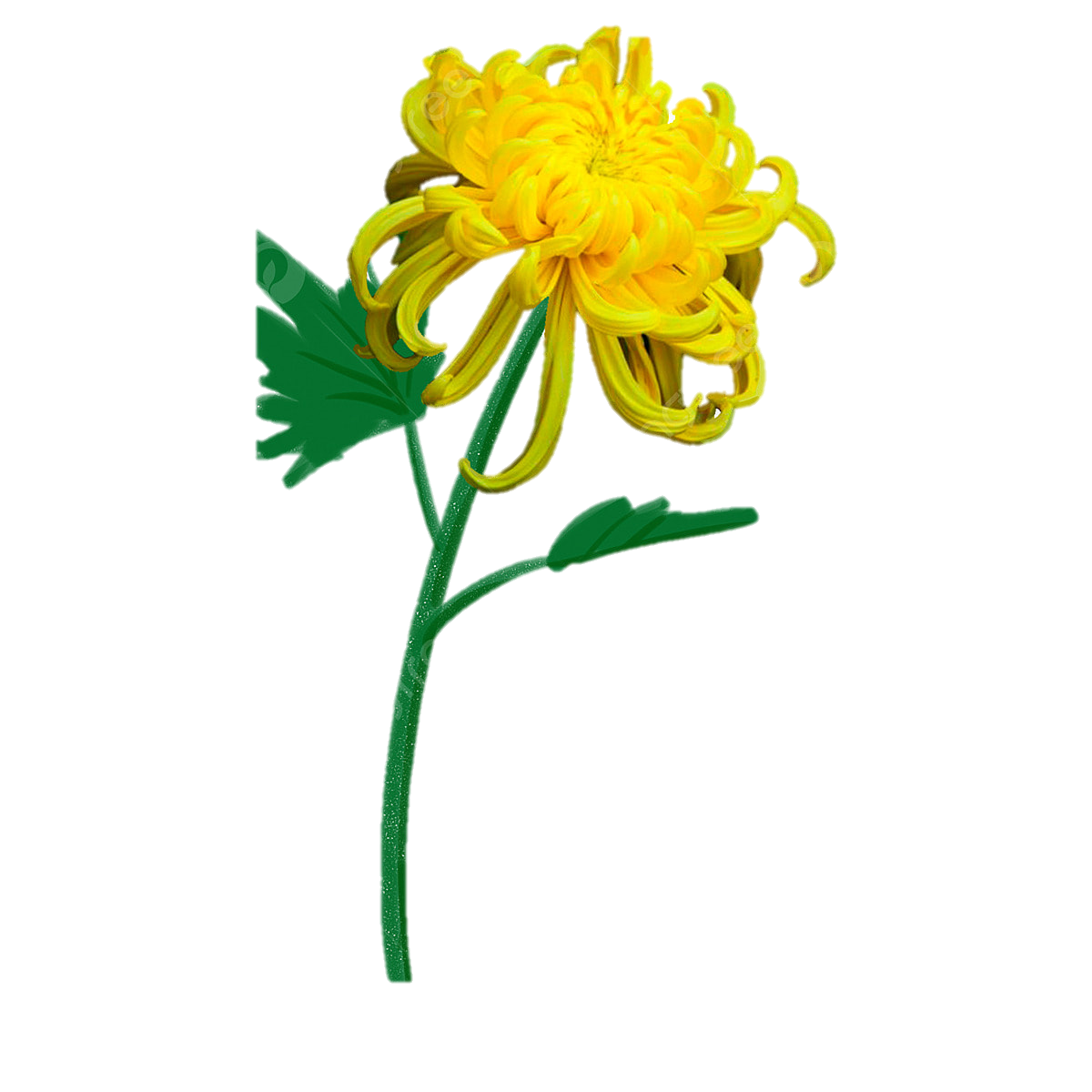 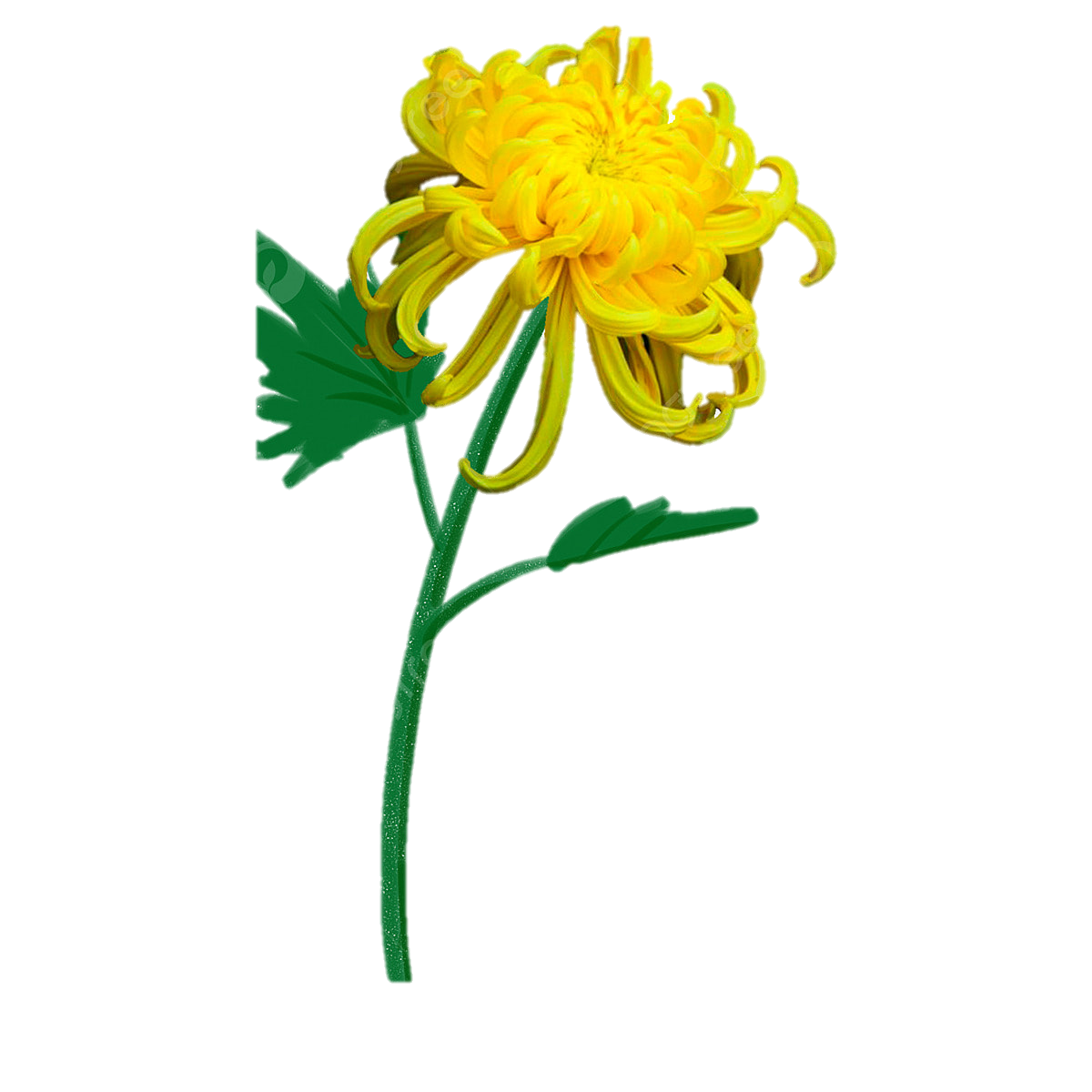 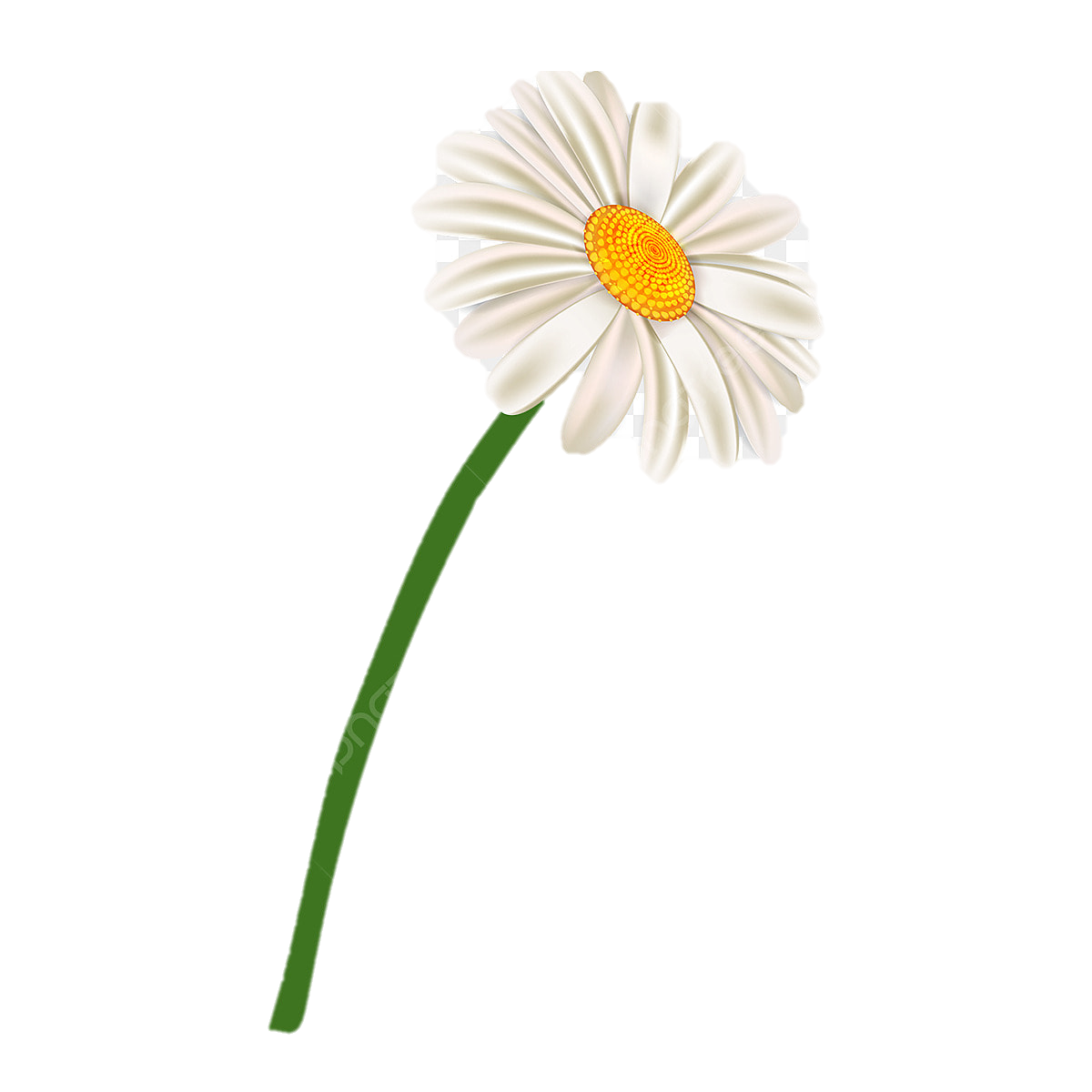 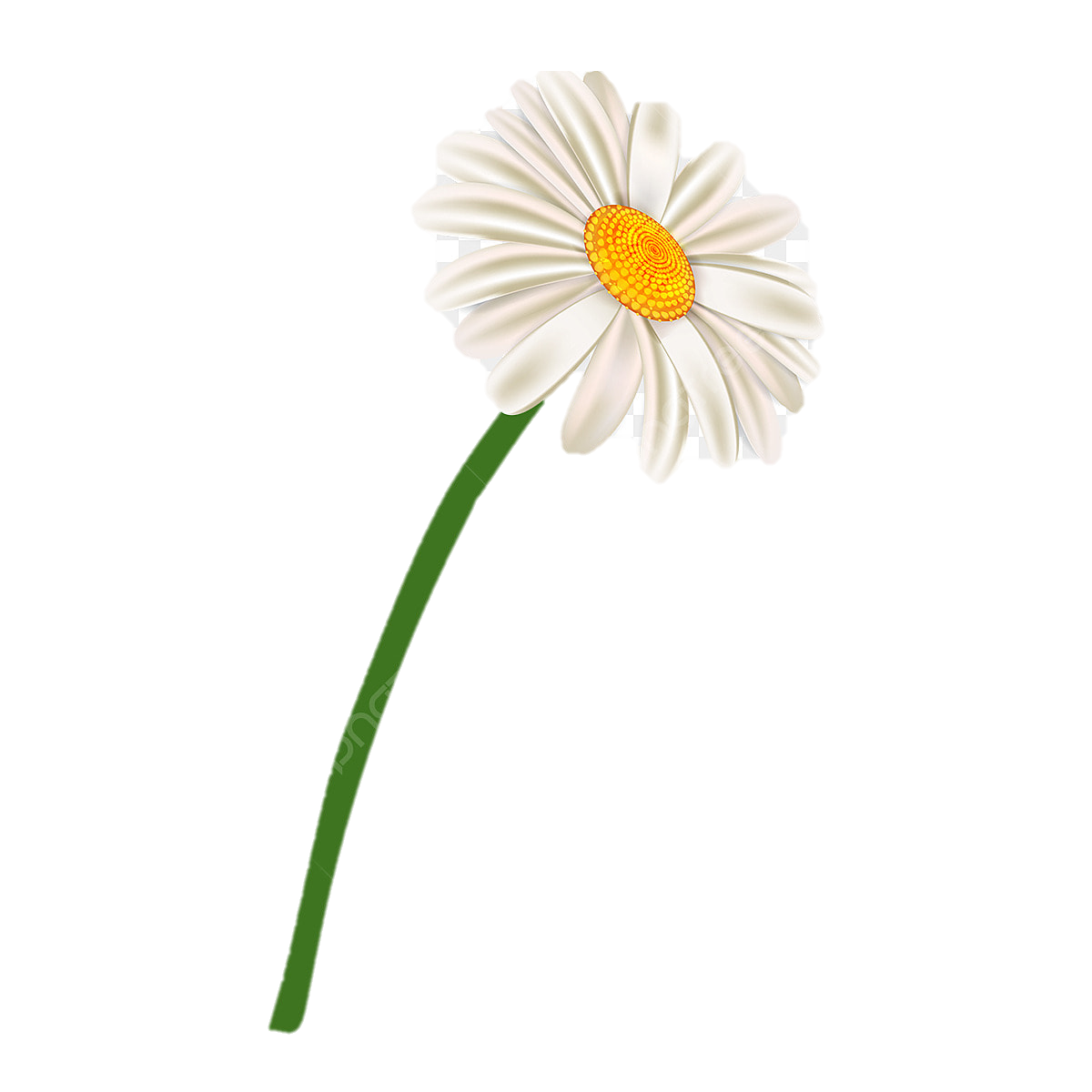 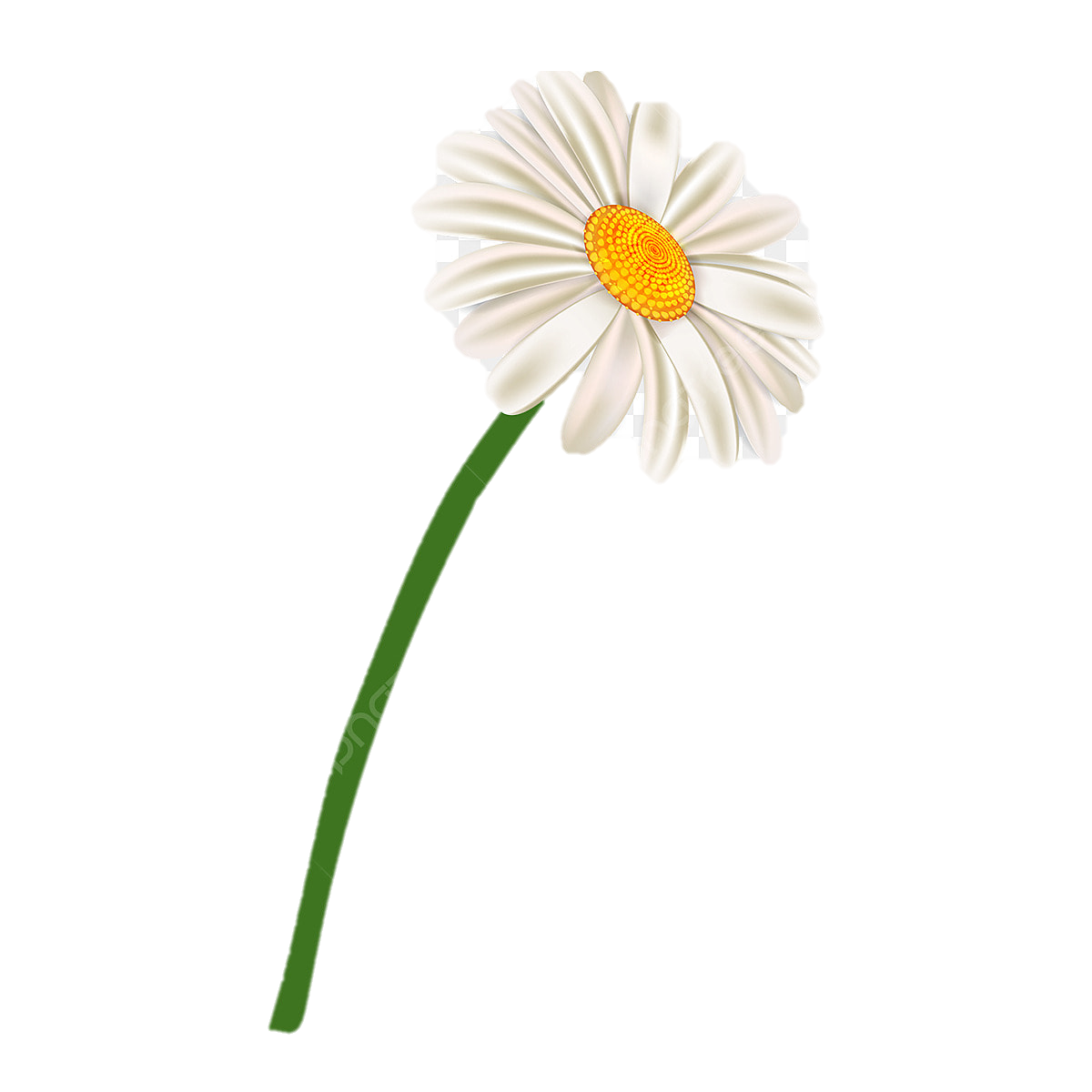 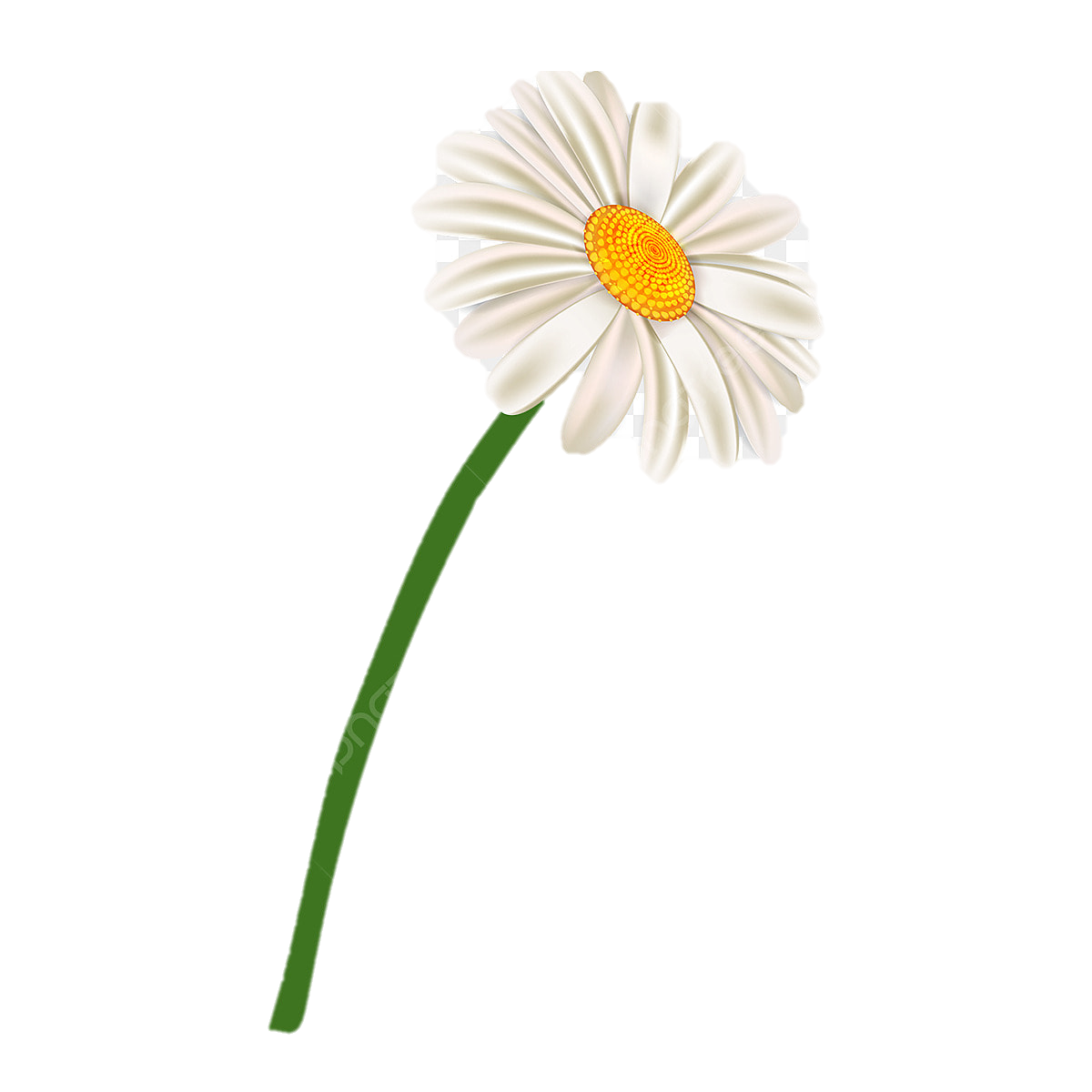 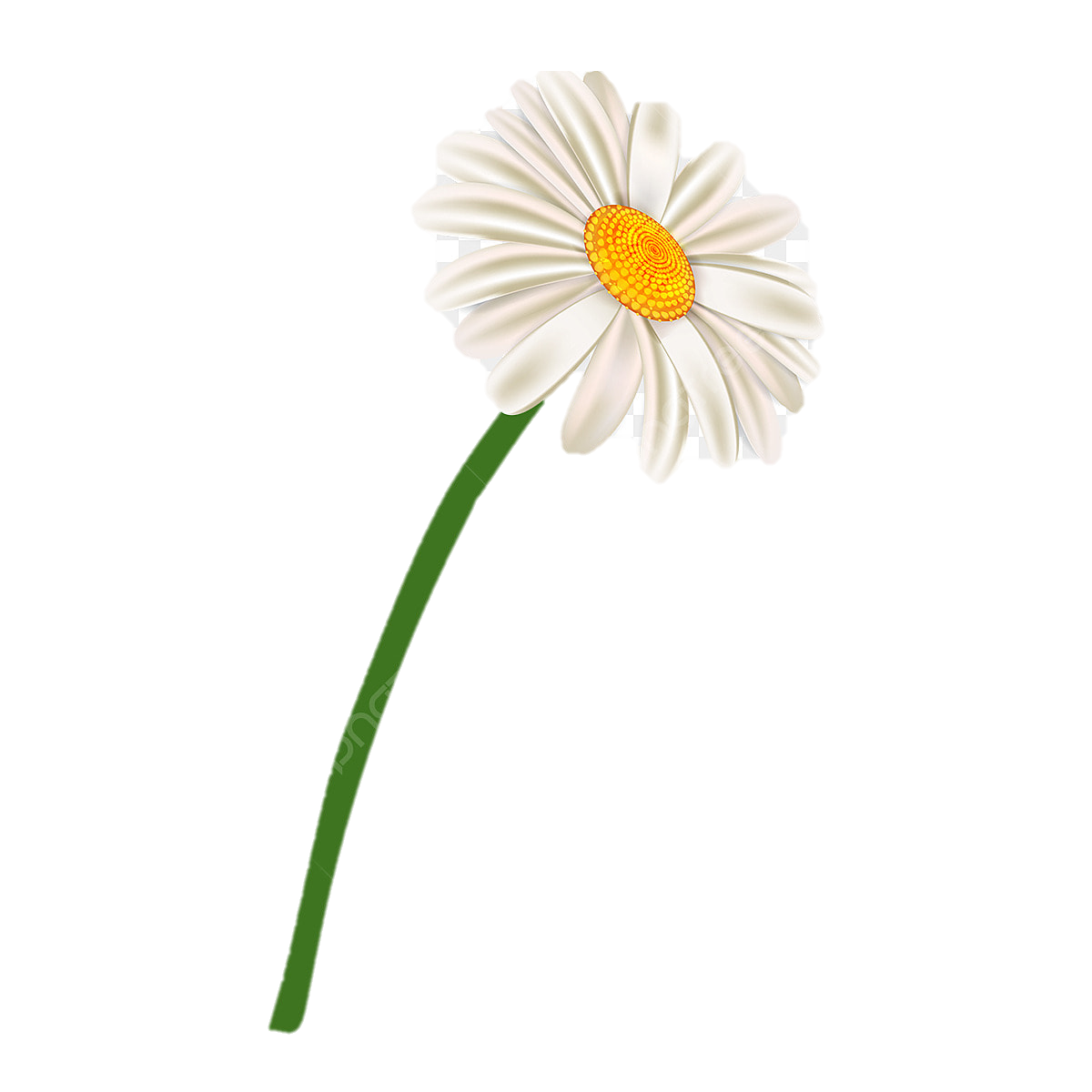 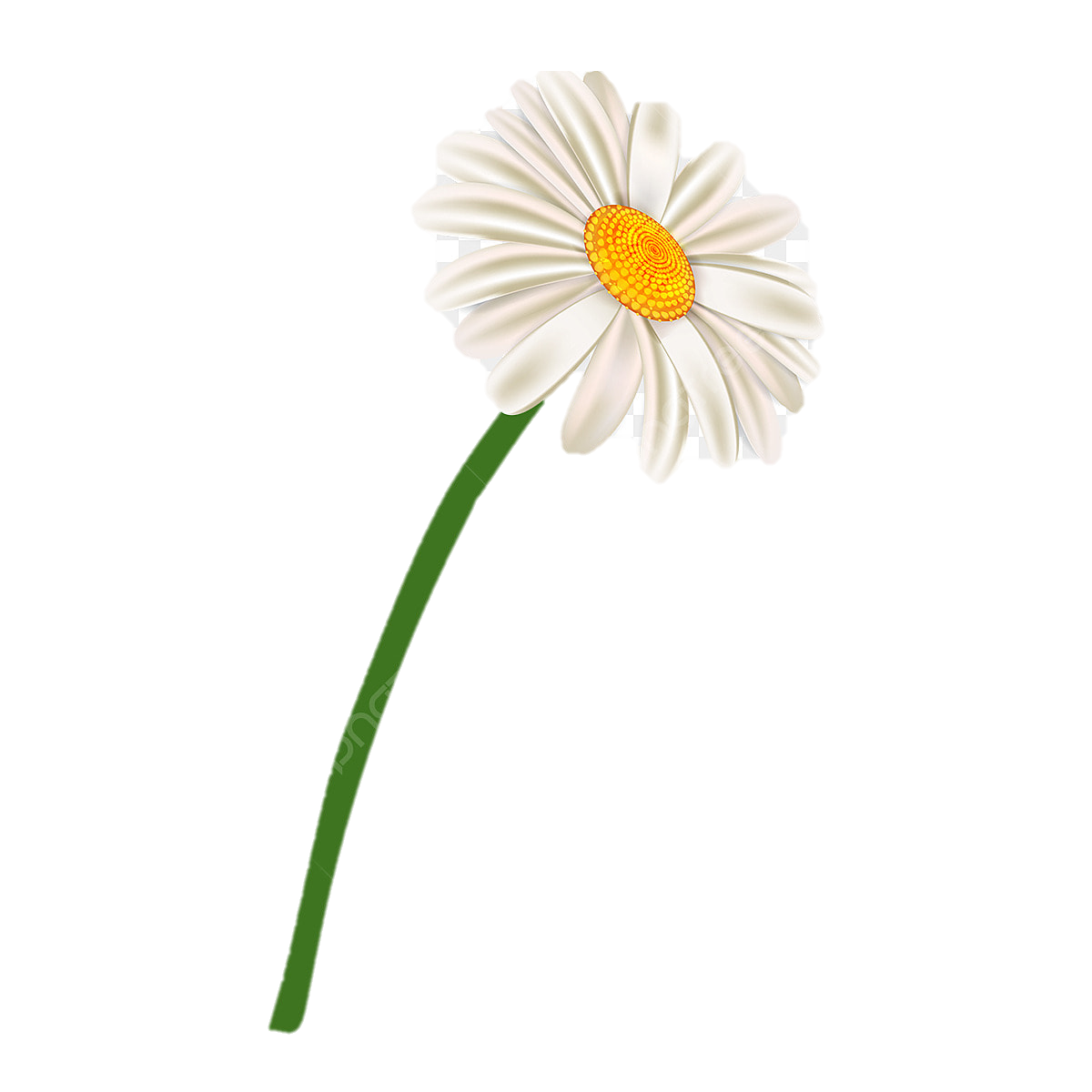 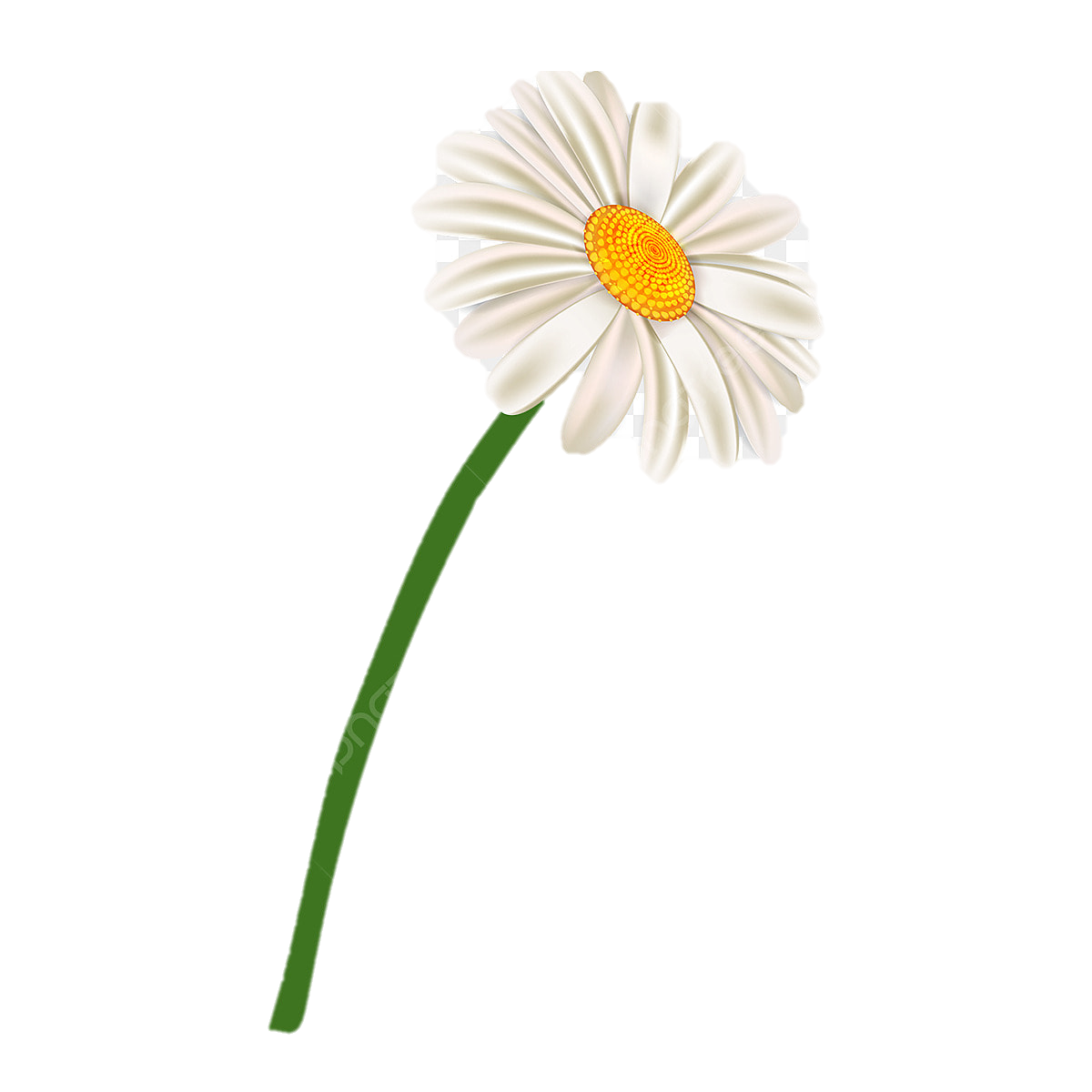 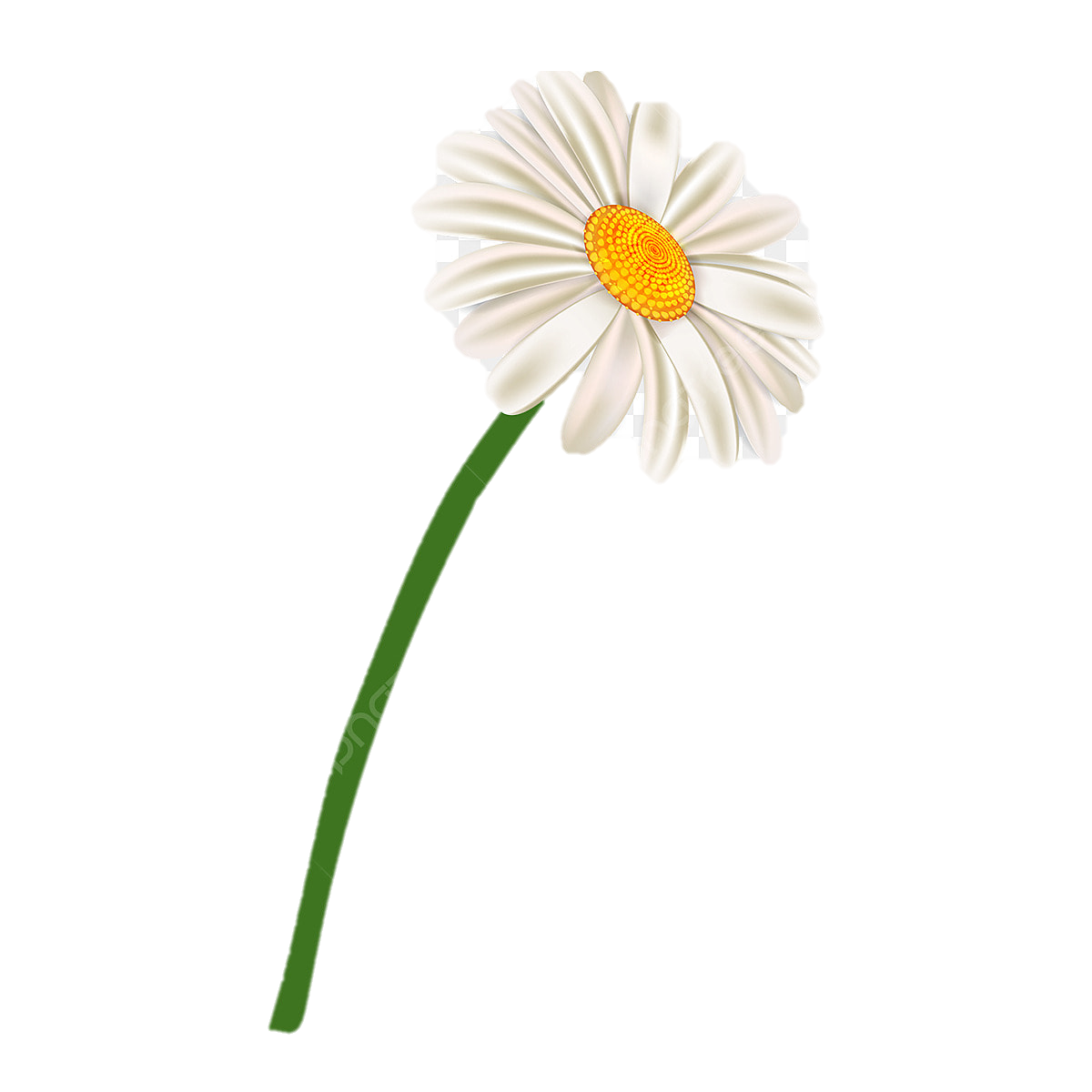 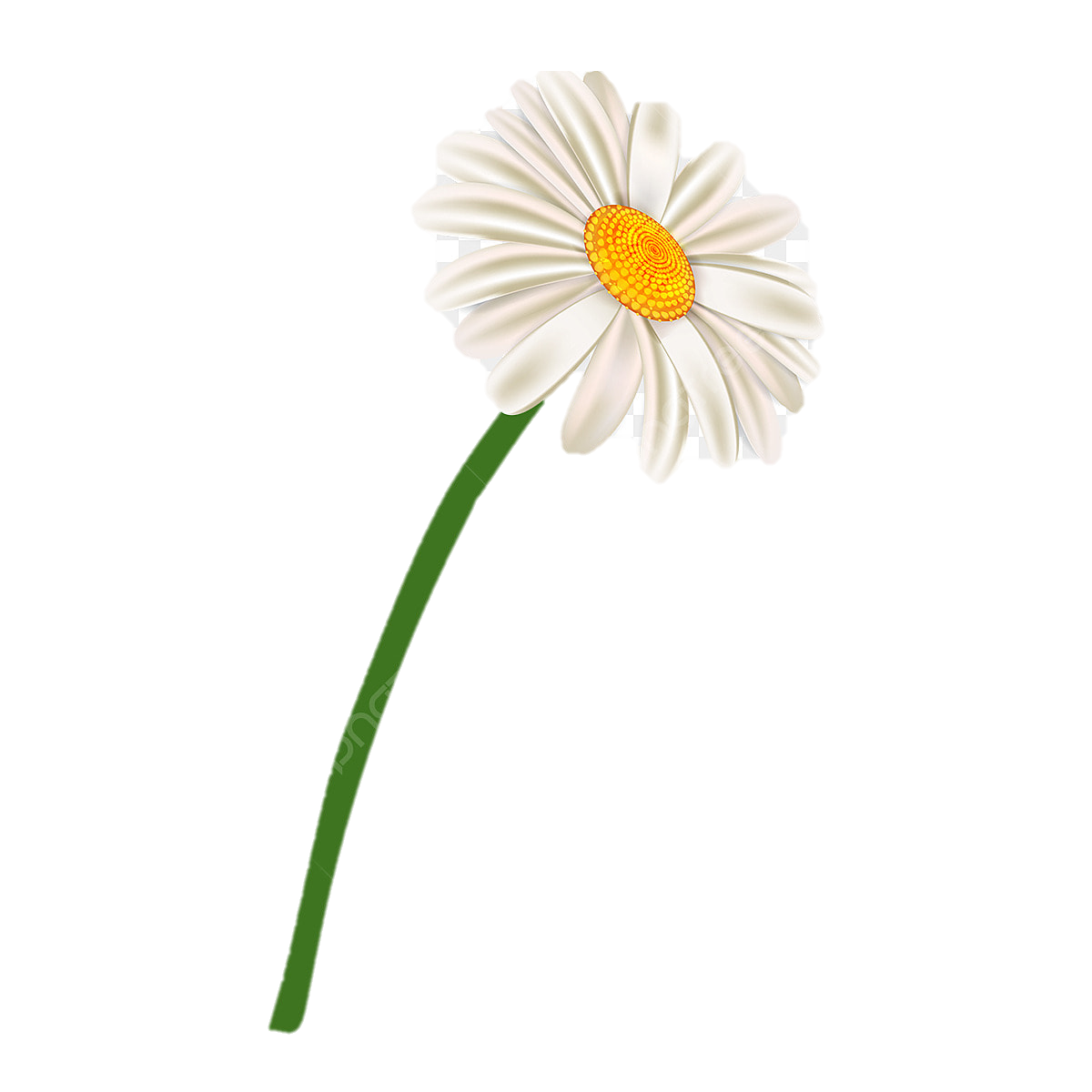 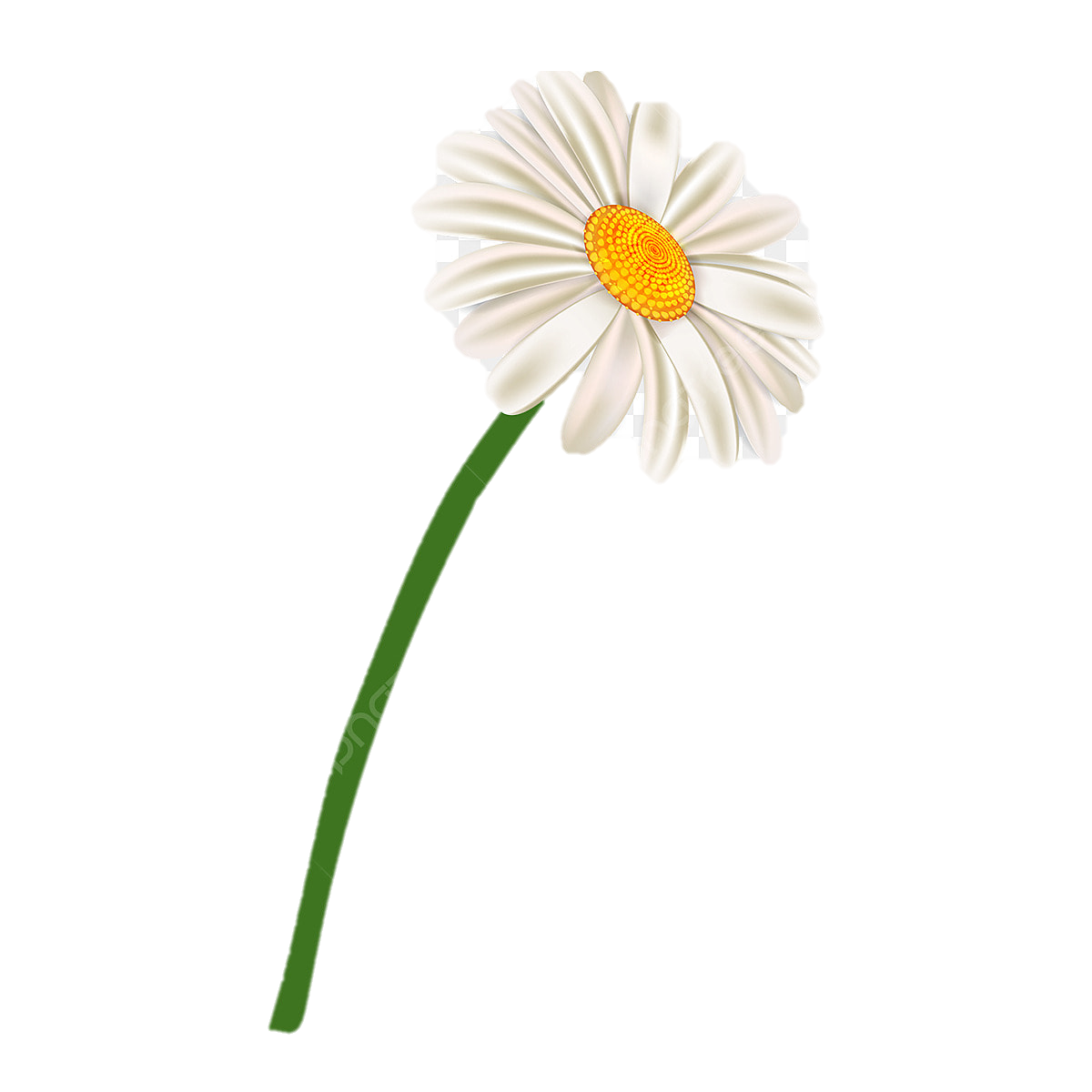 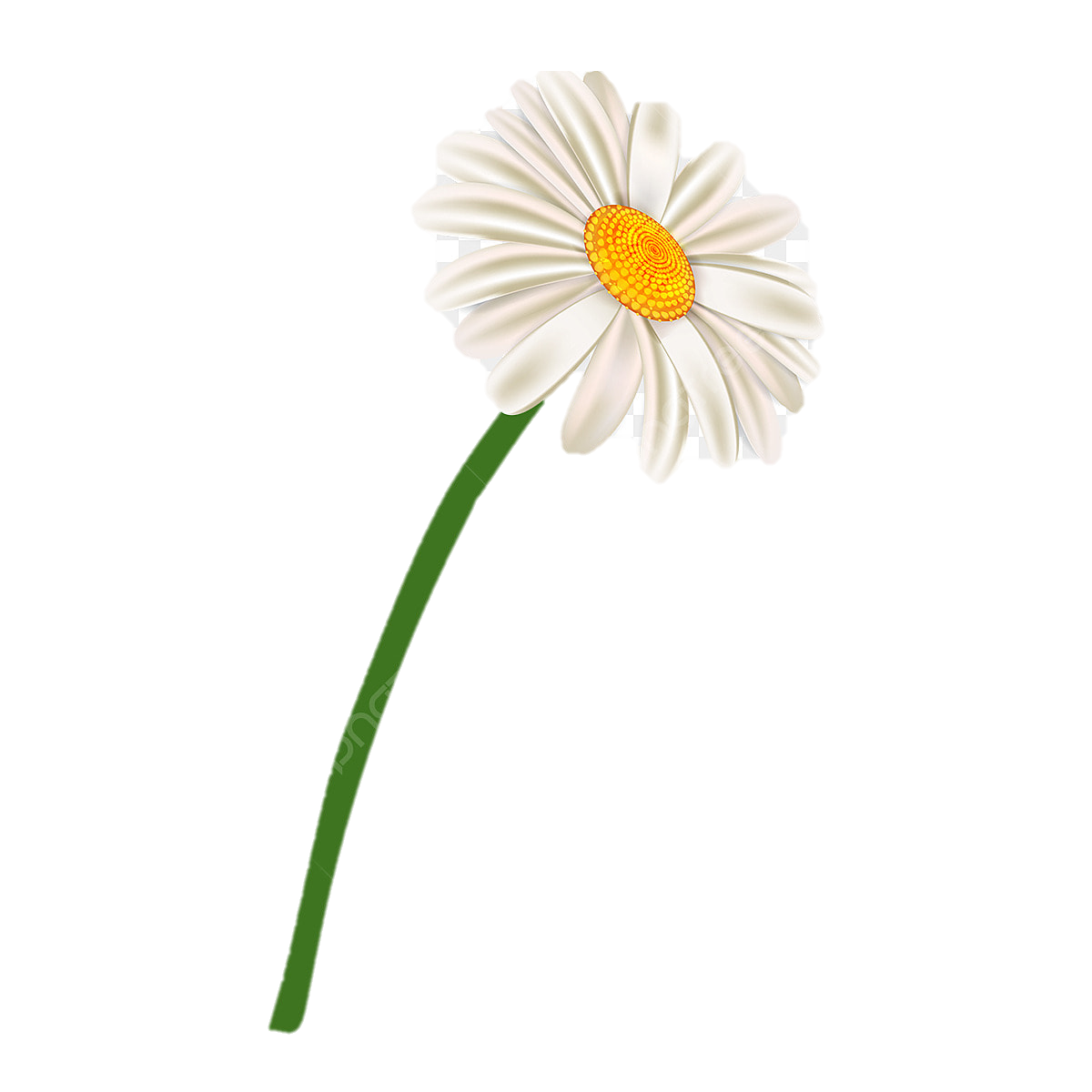 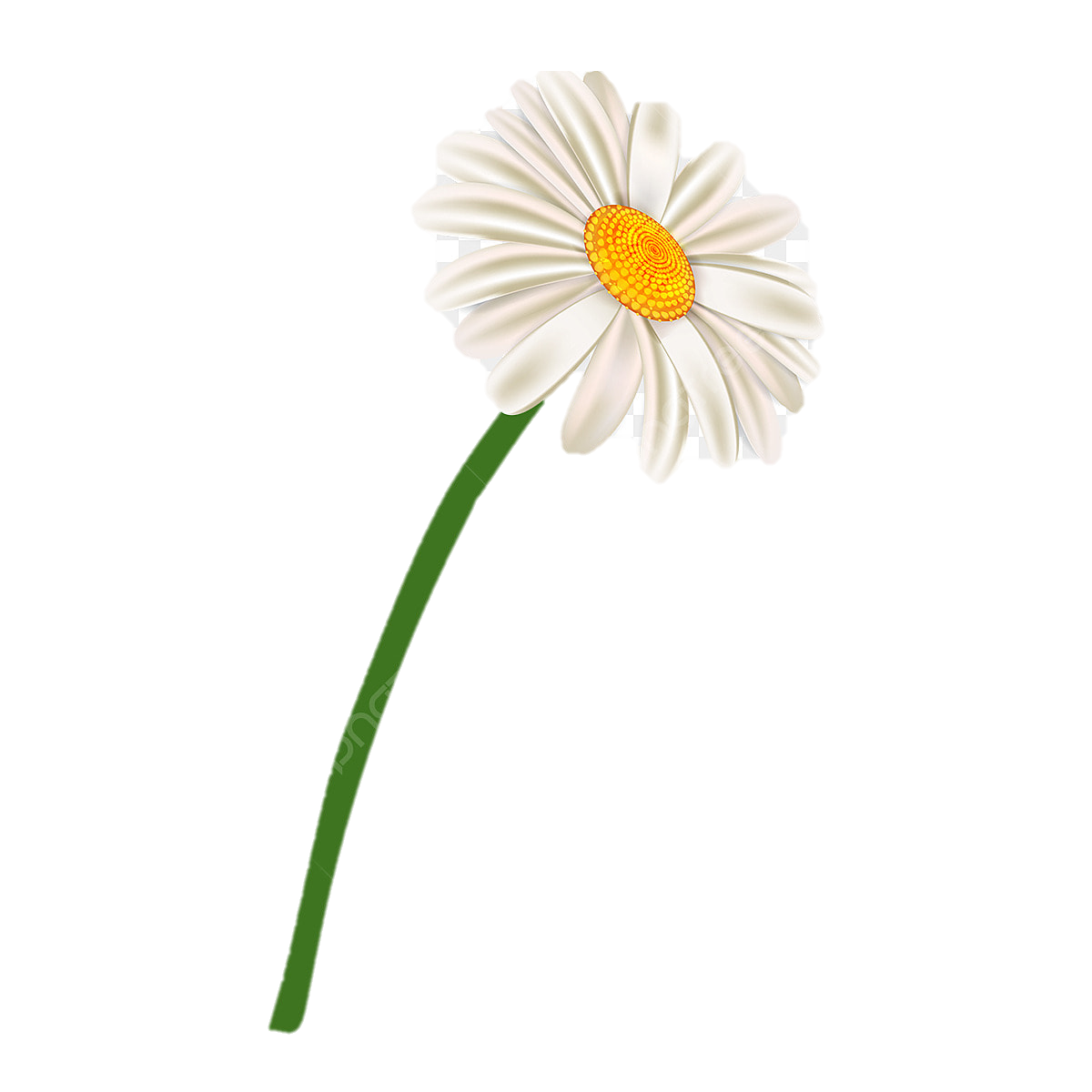 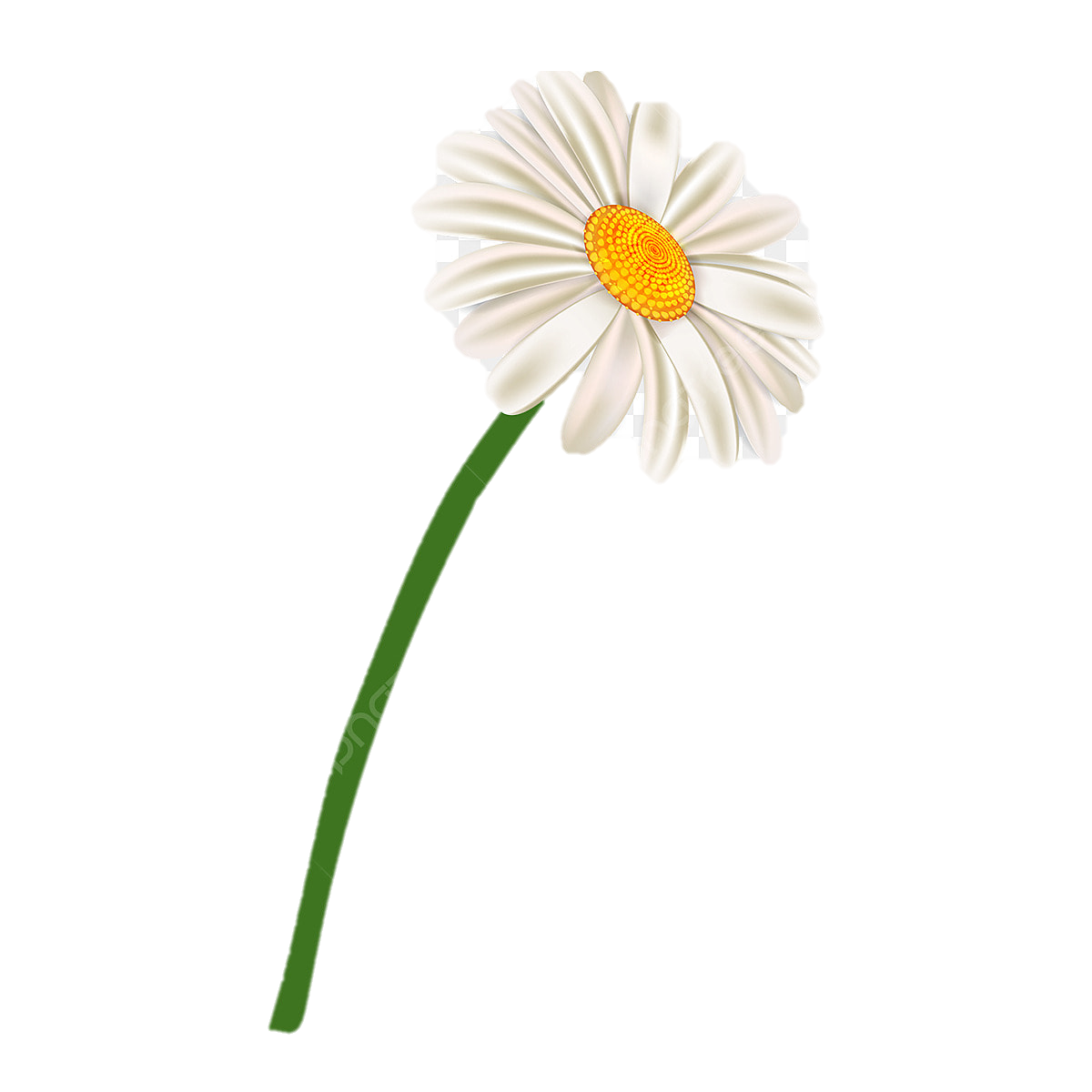 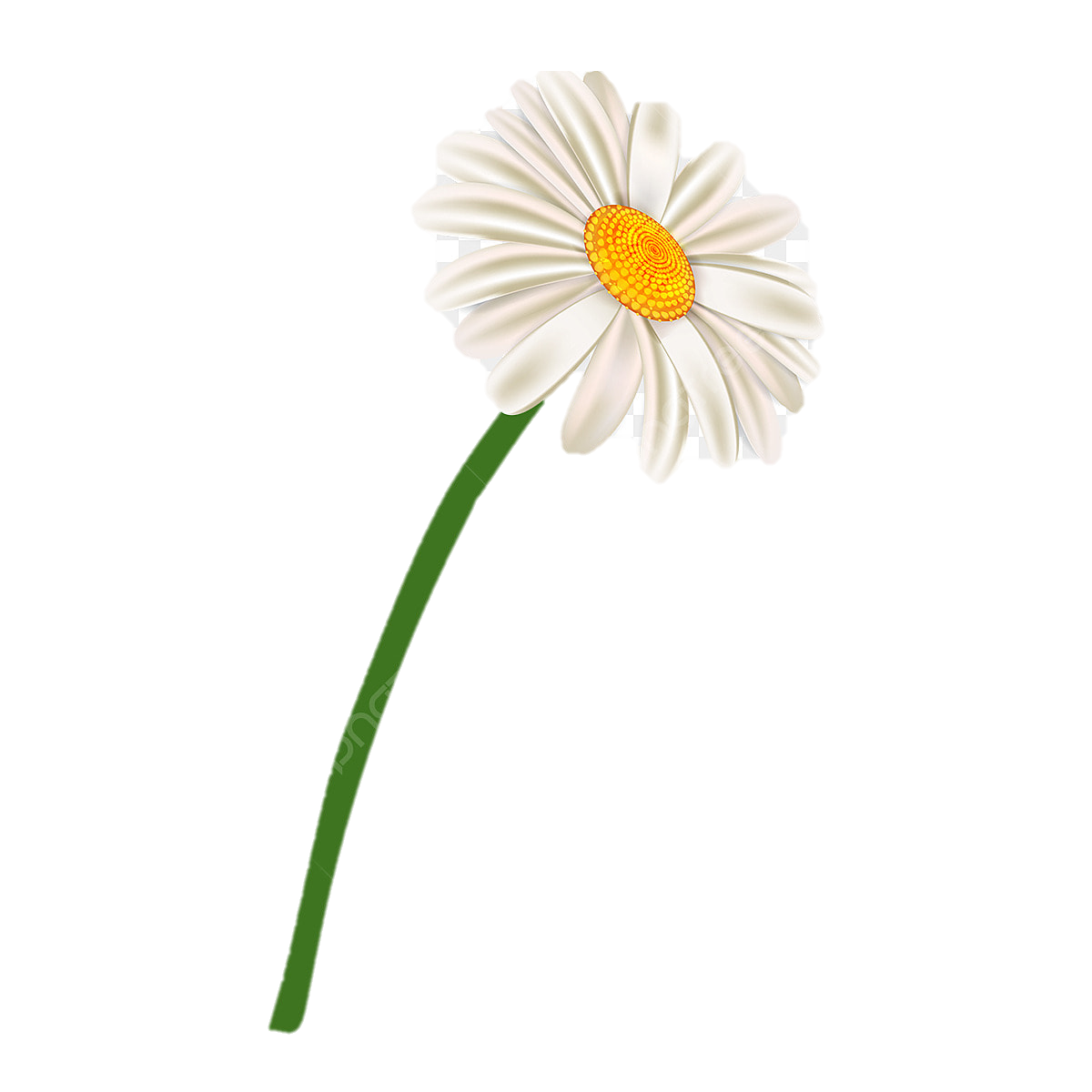 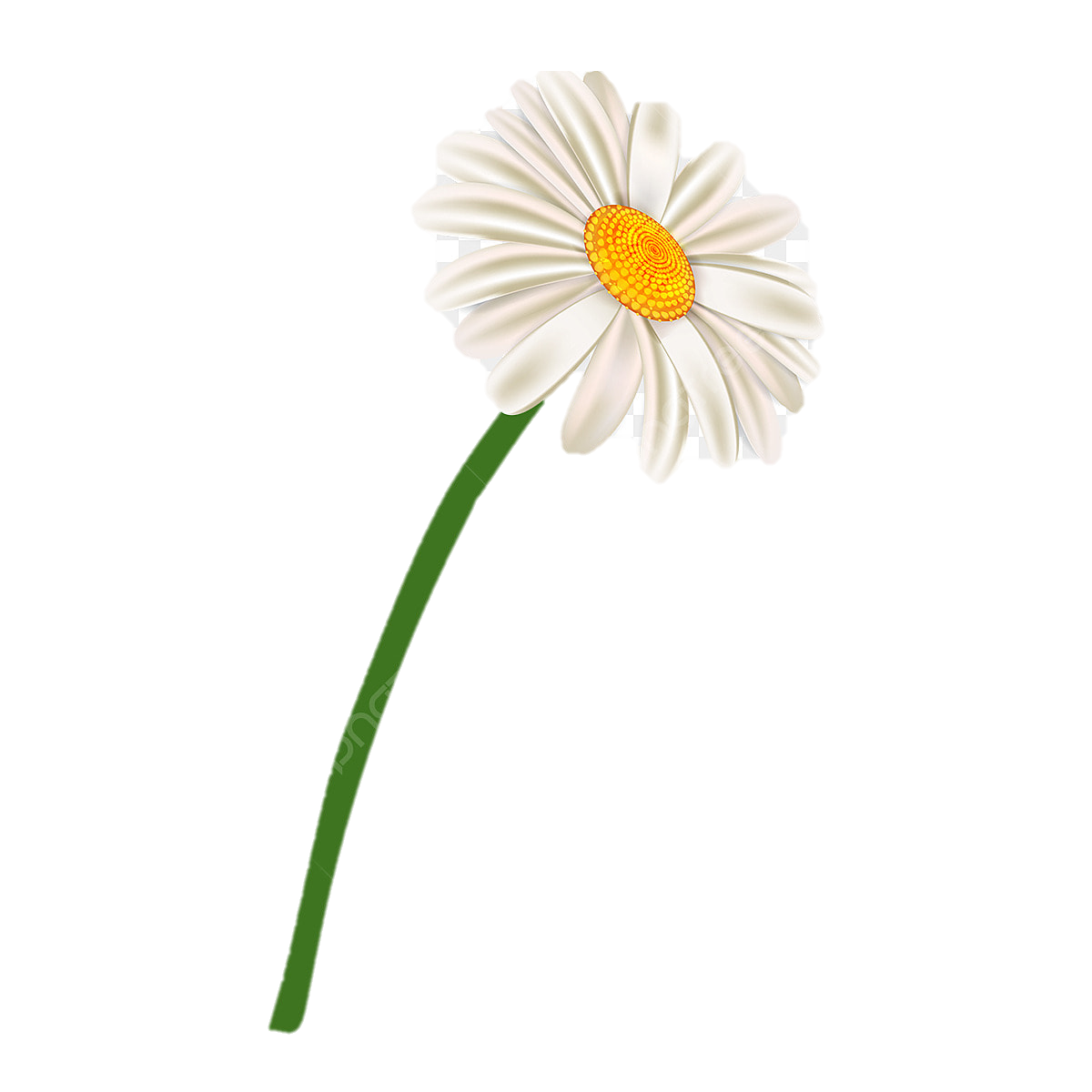 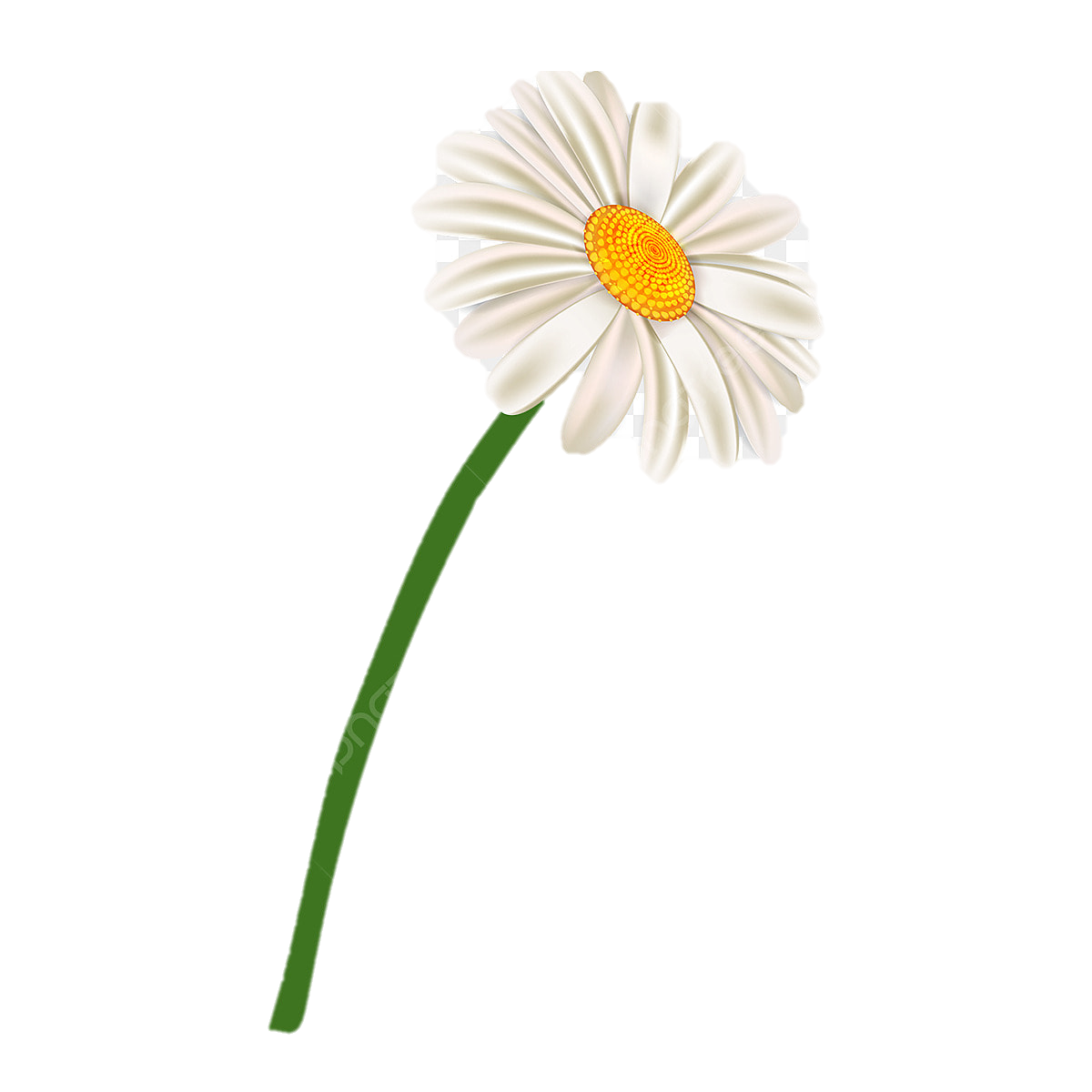 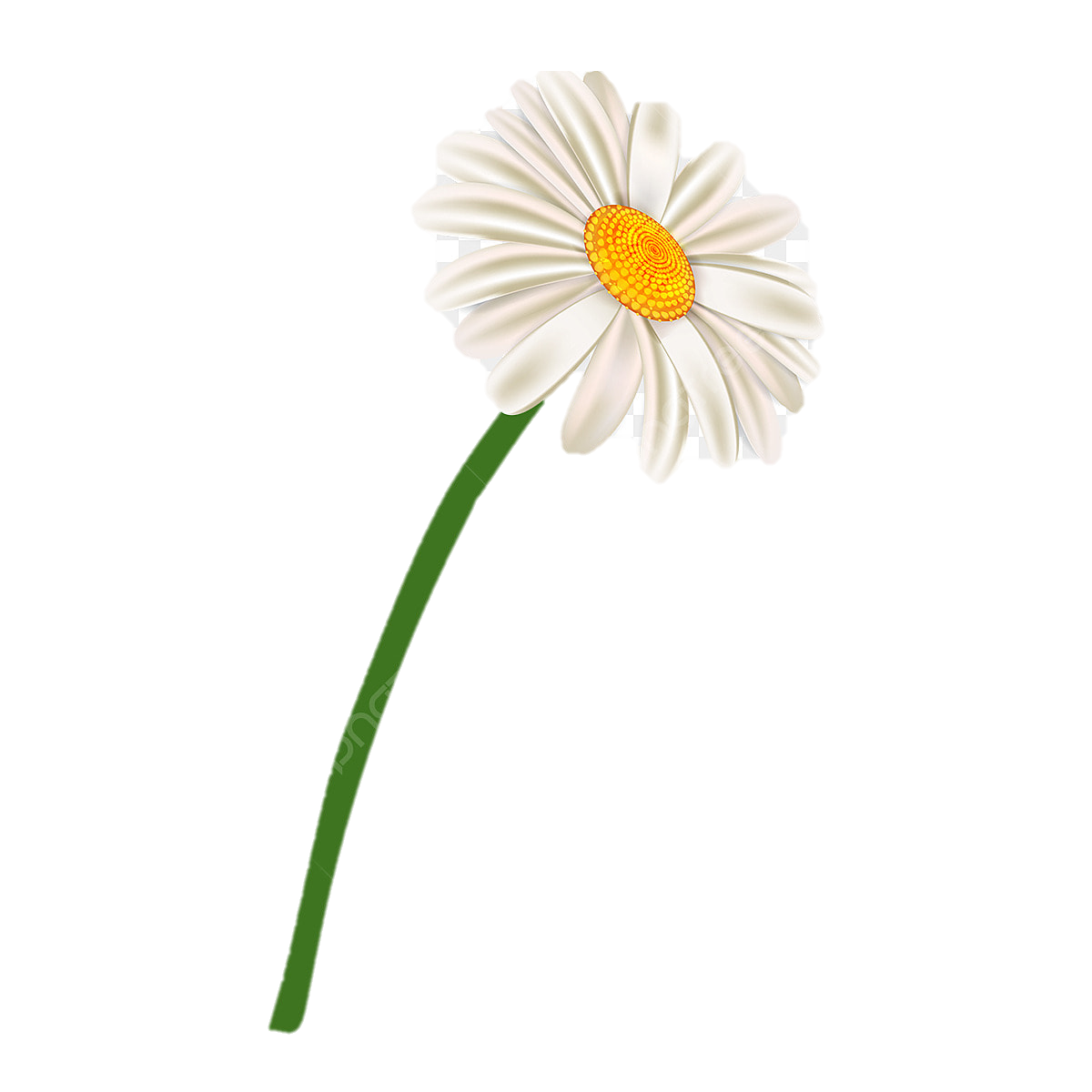 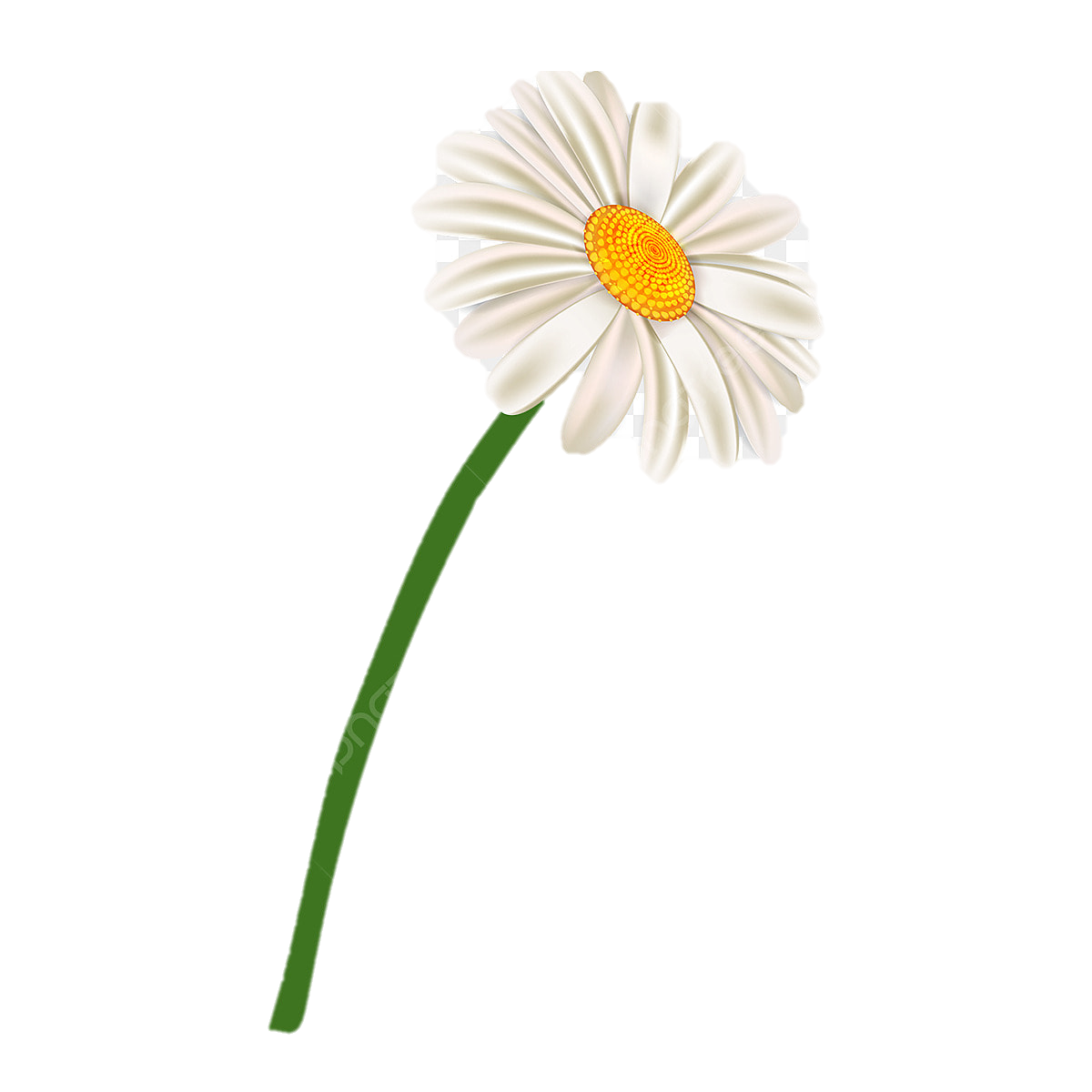 Số hoa cúc một lọ có là:
Số hoa cúc 9 lọ như thế có tất cả là:
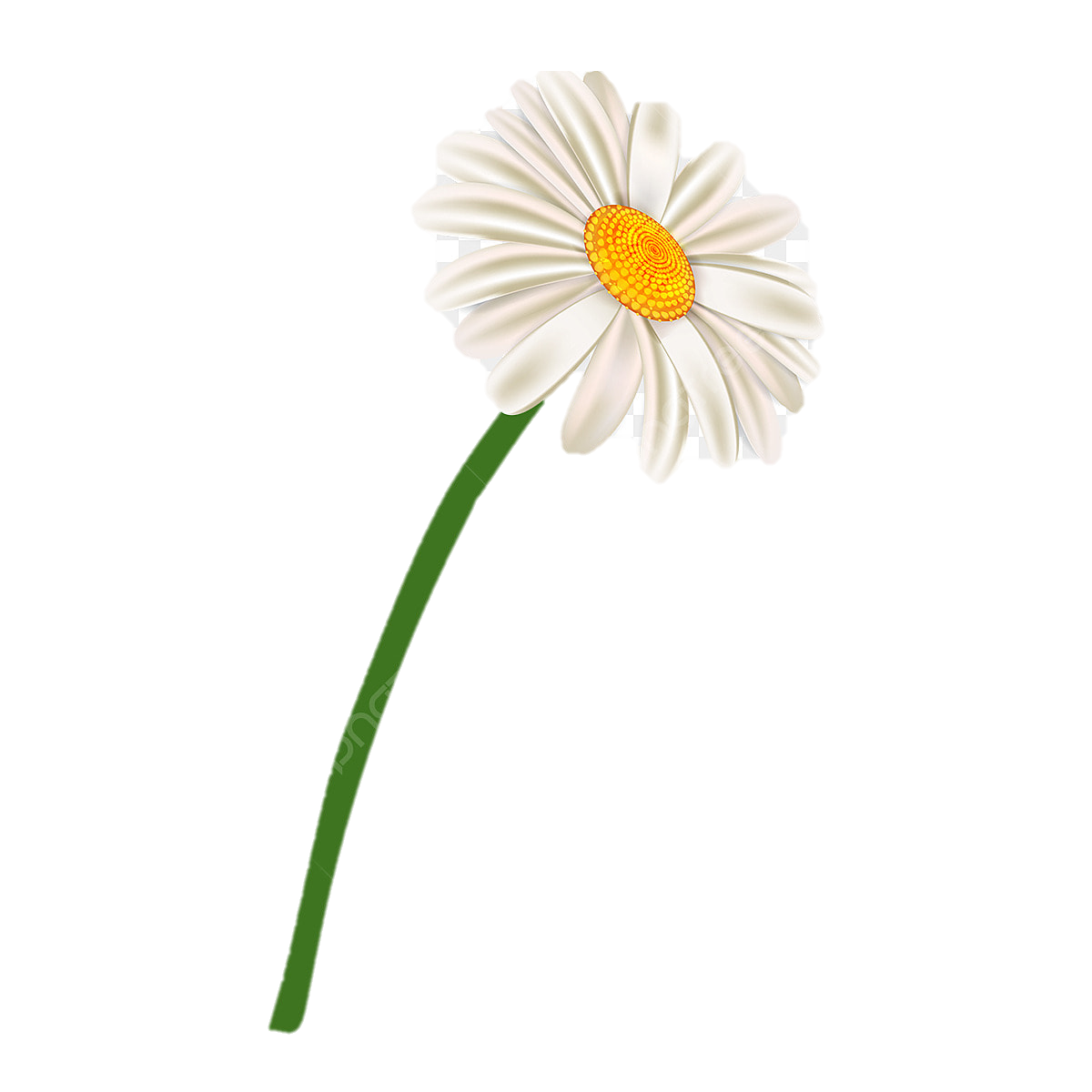 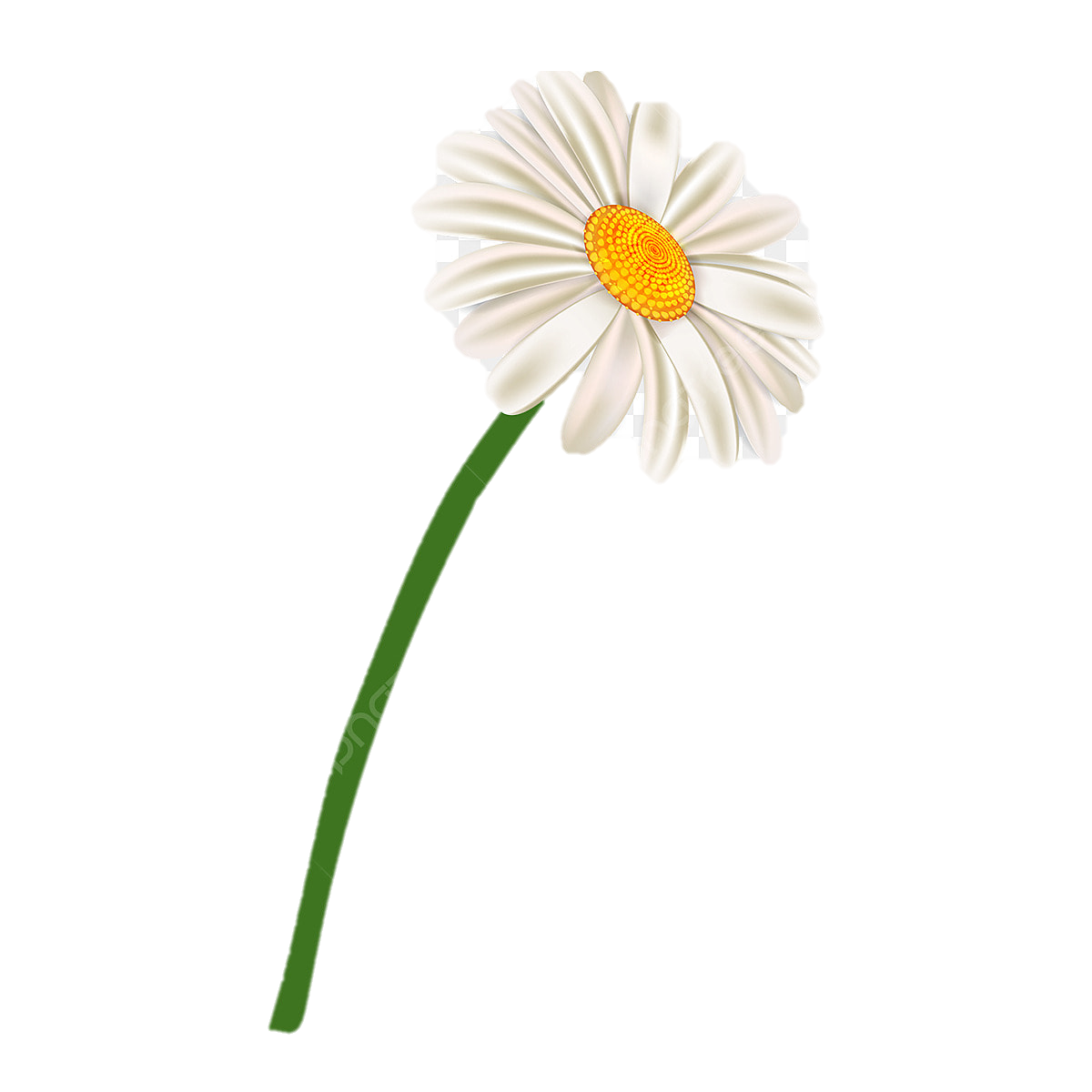 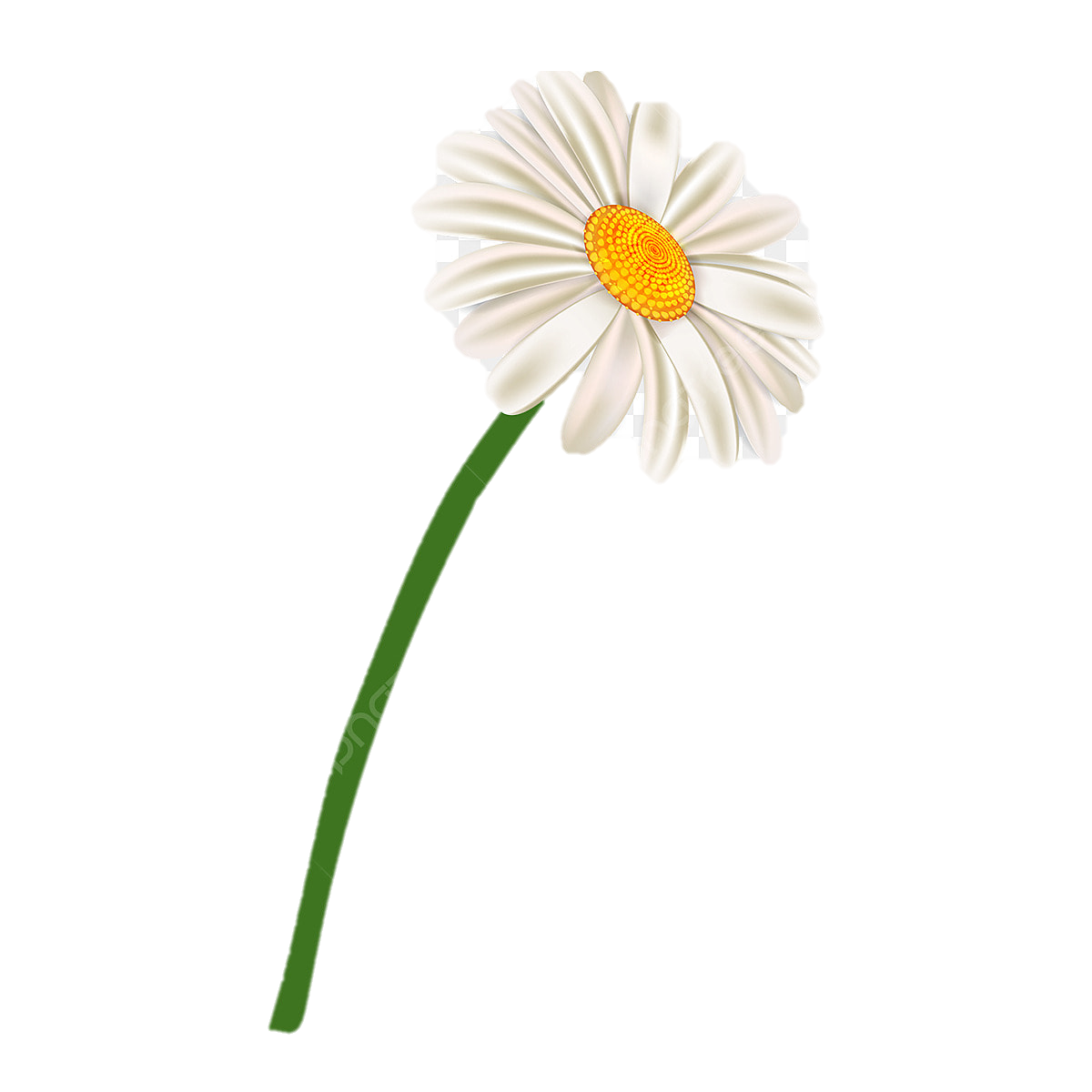 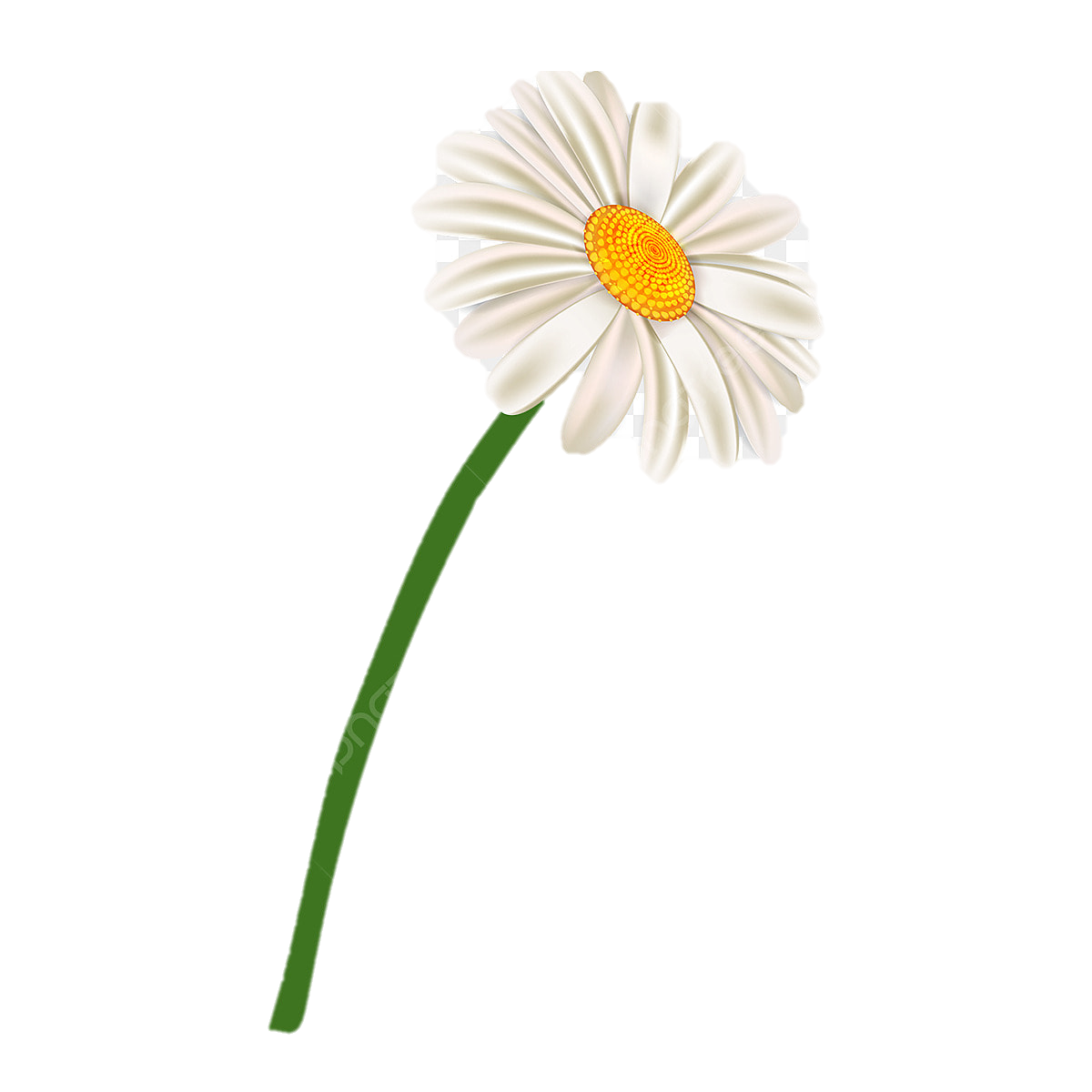 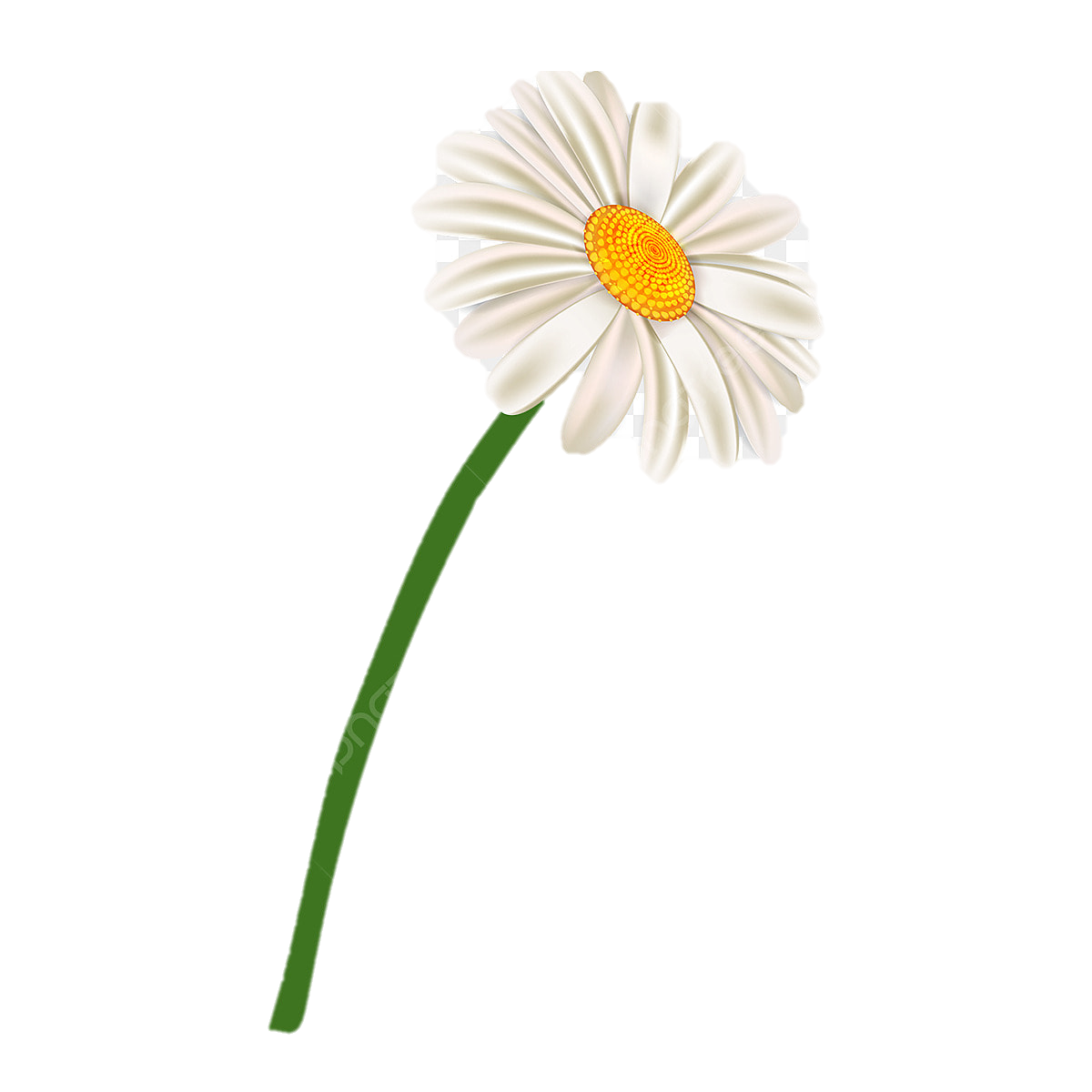 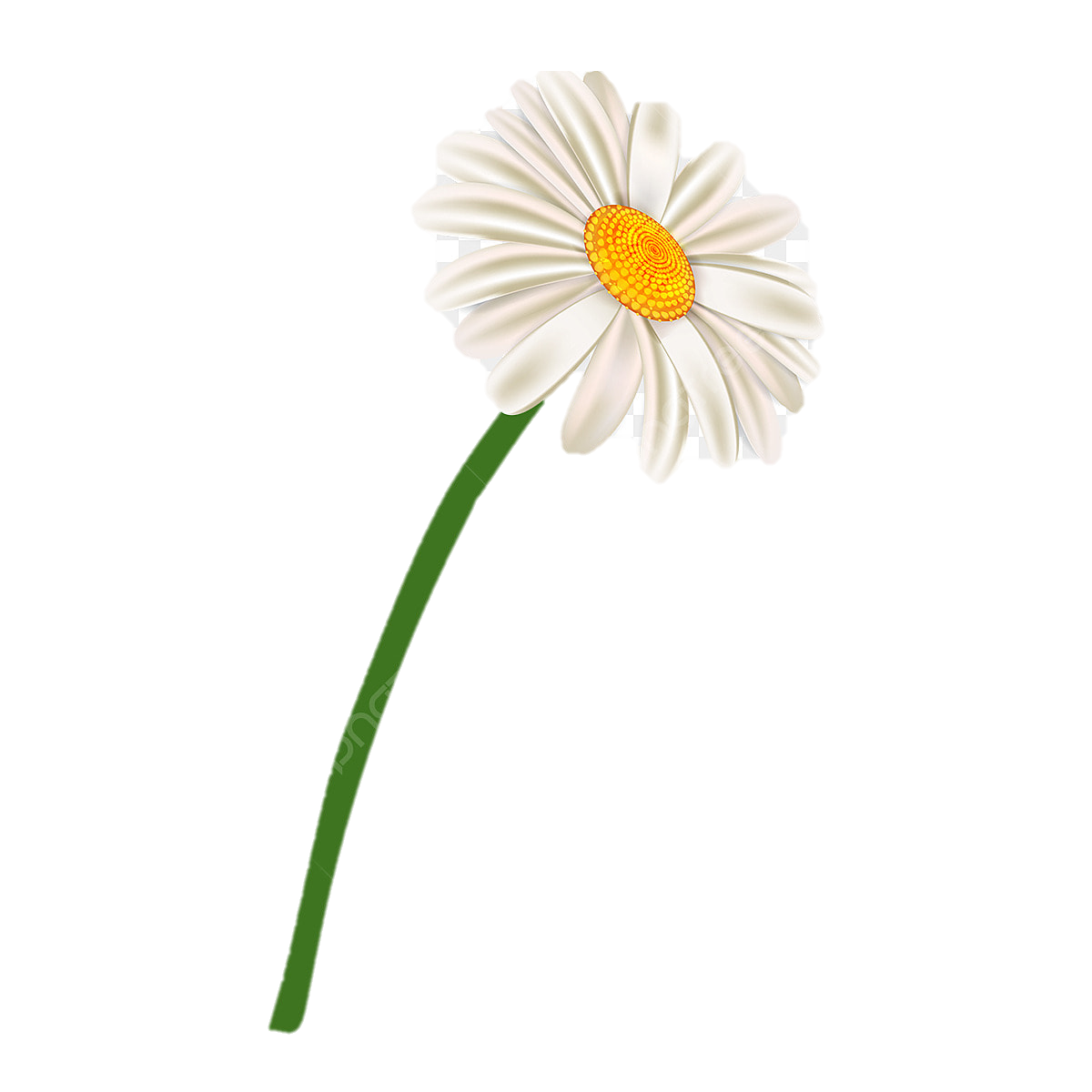 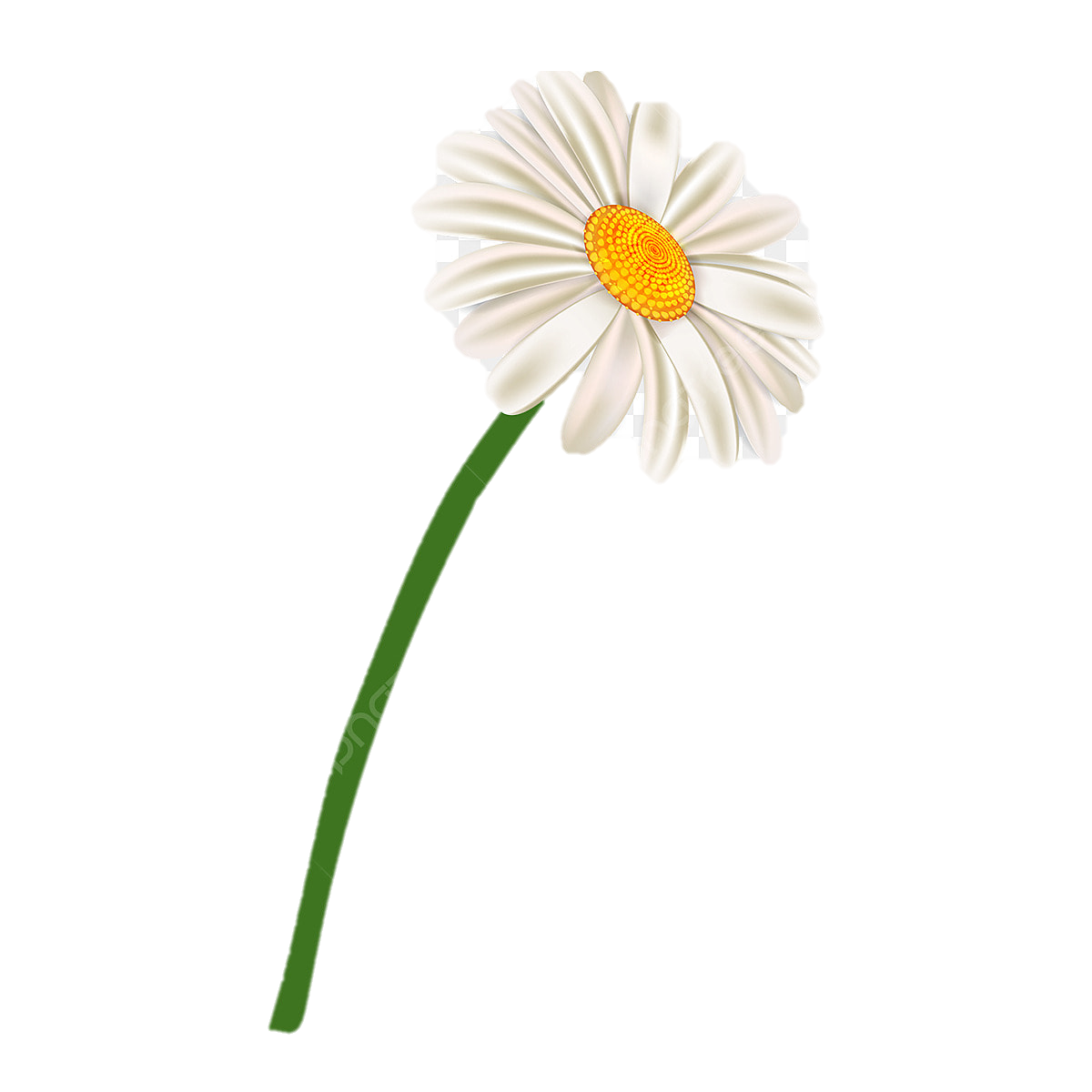 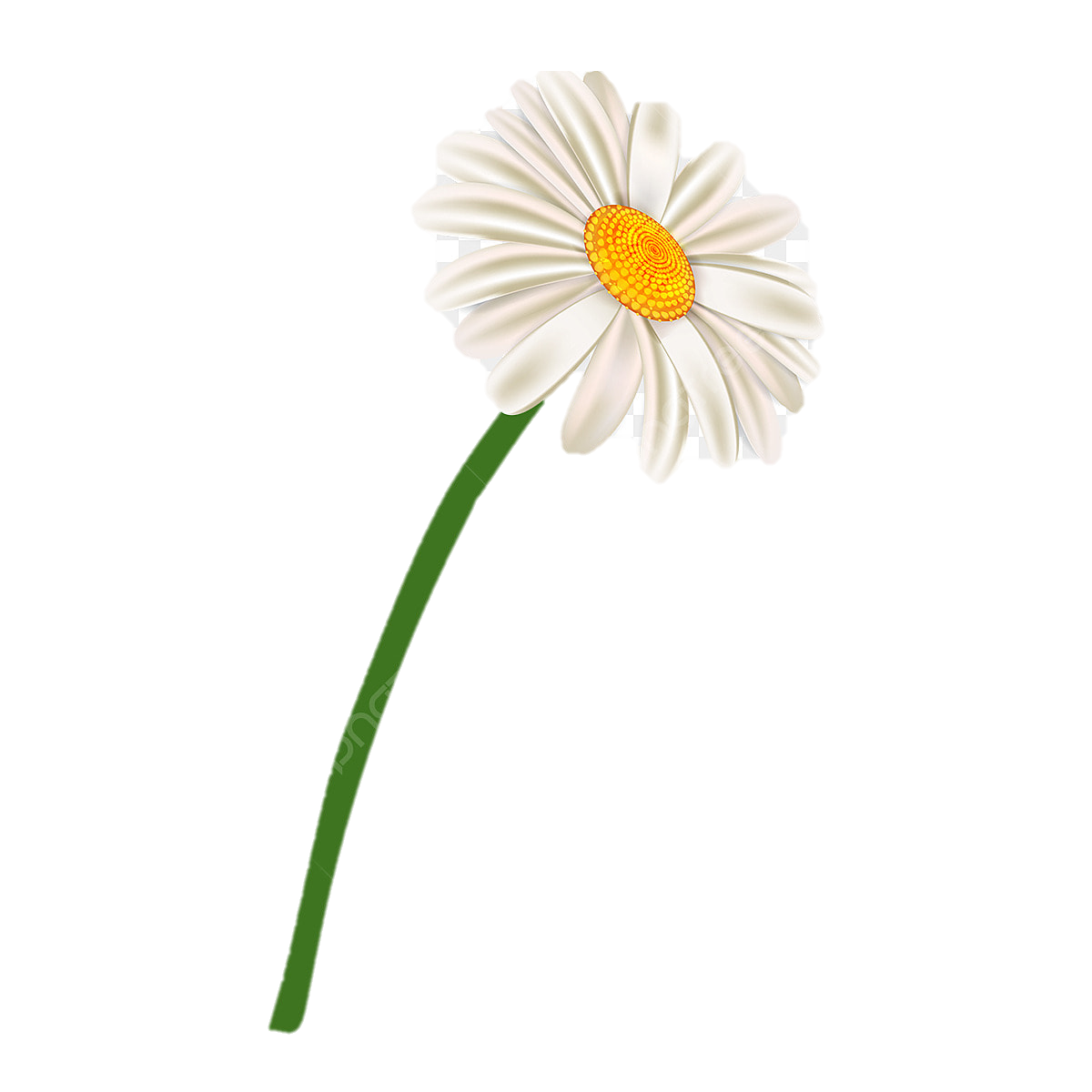 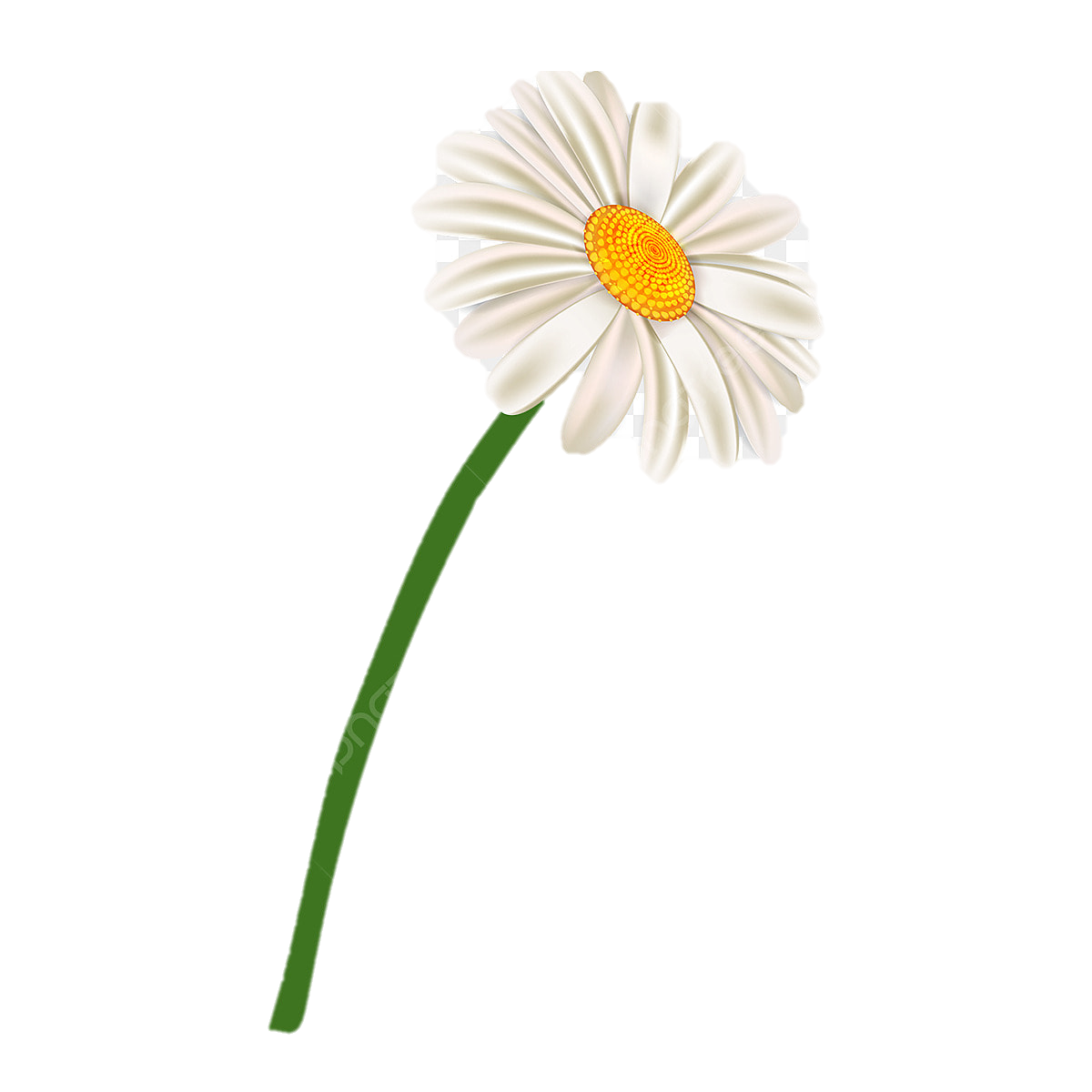 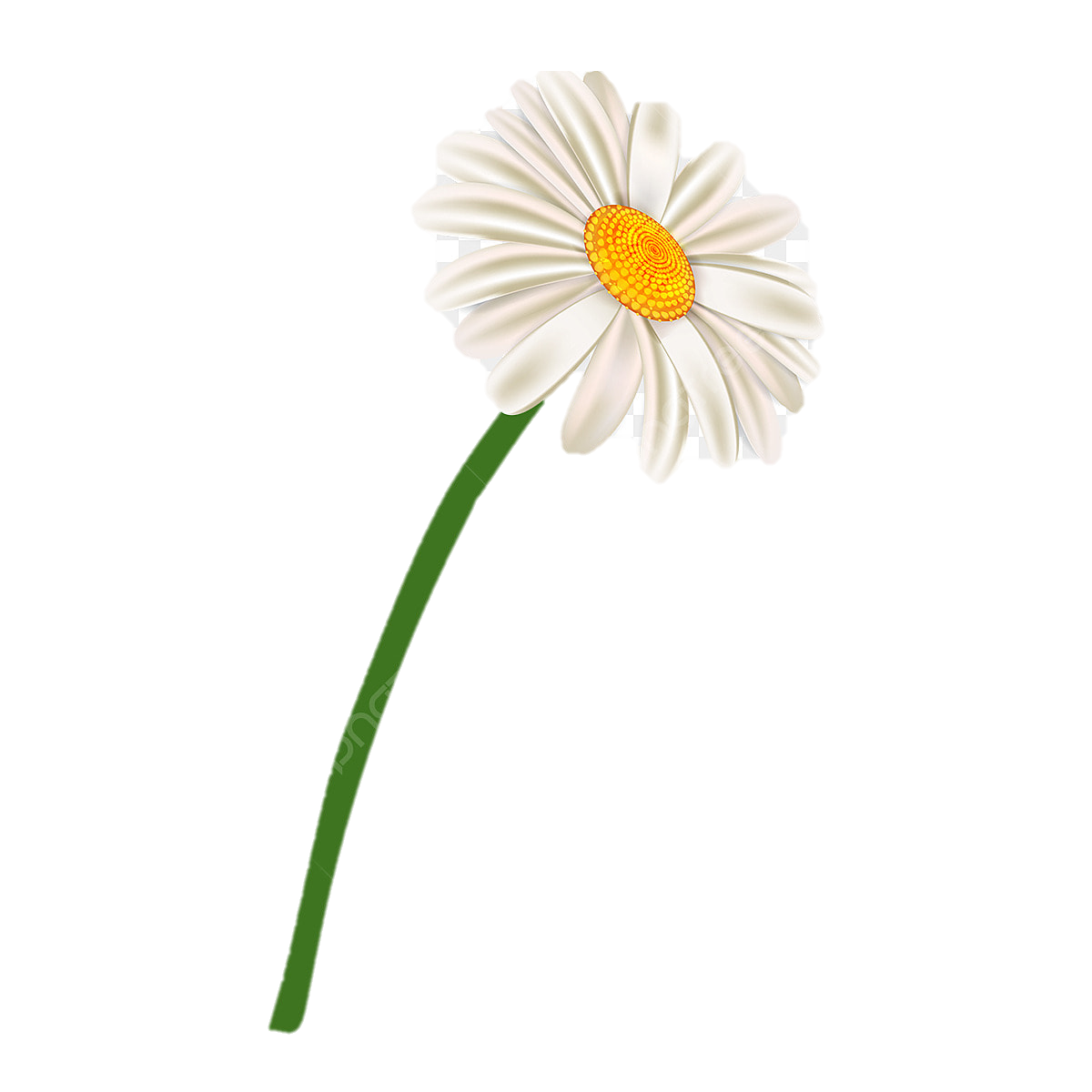 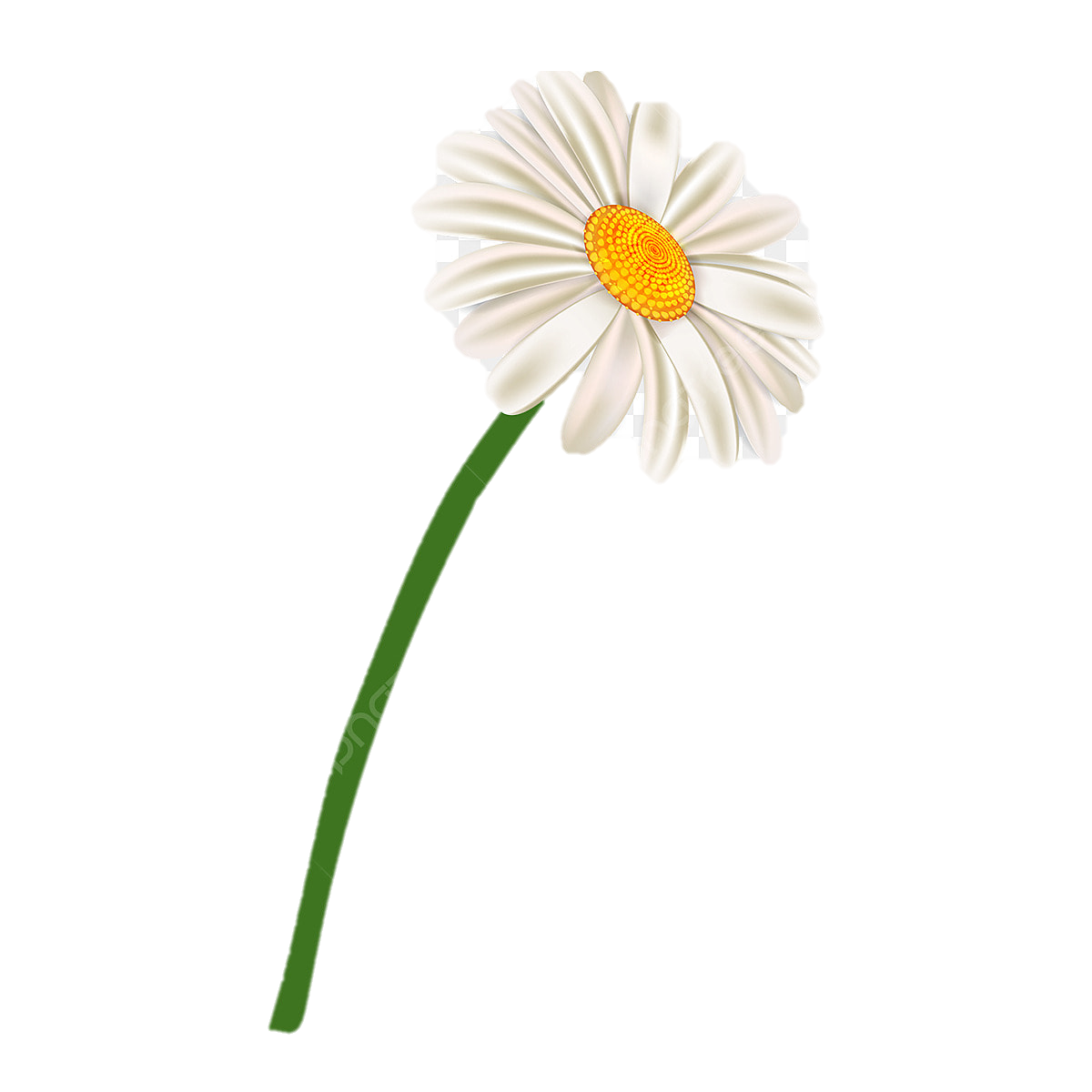 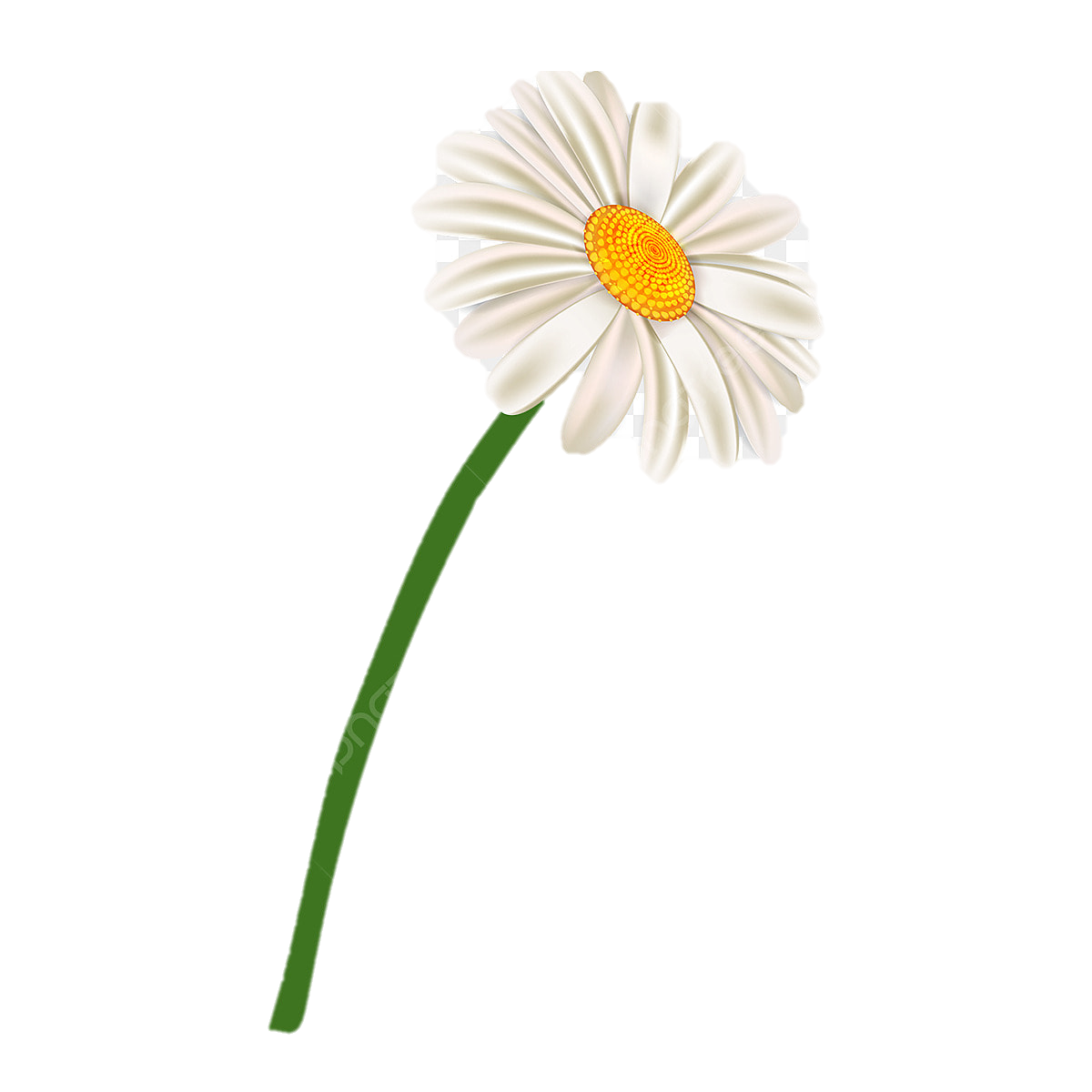 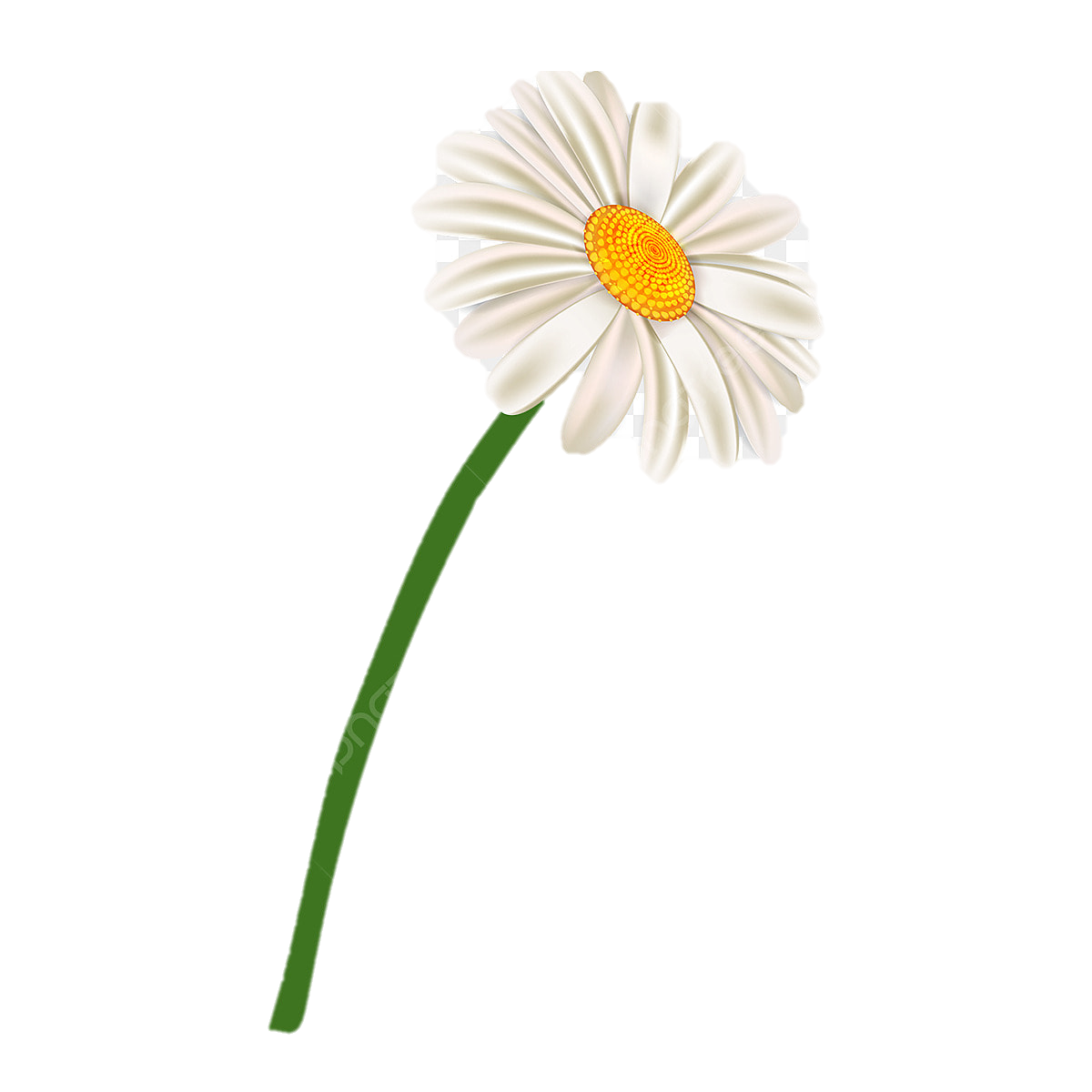 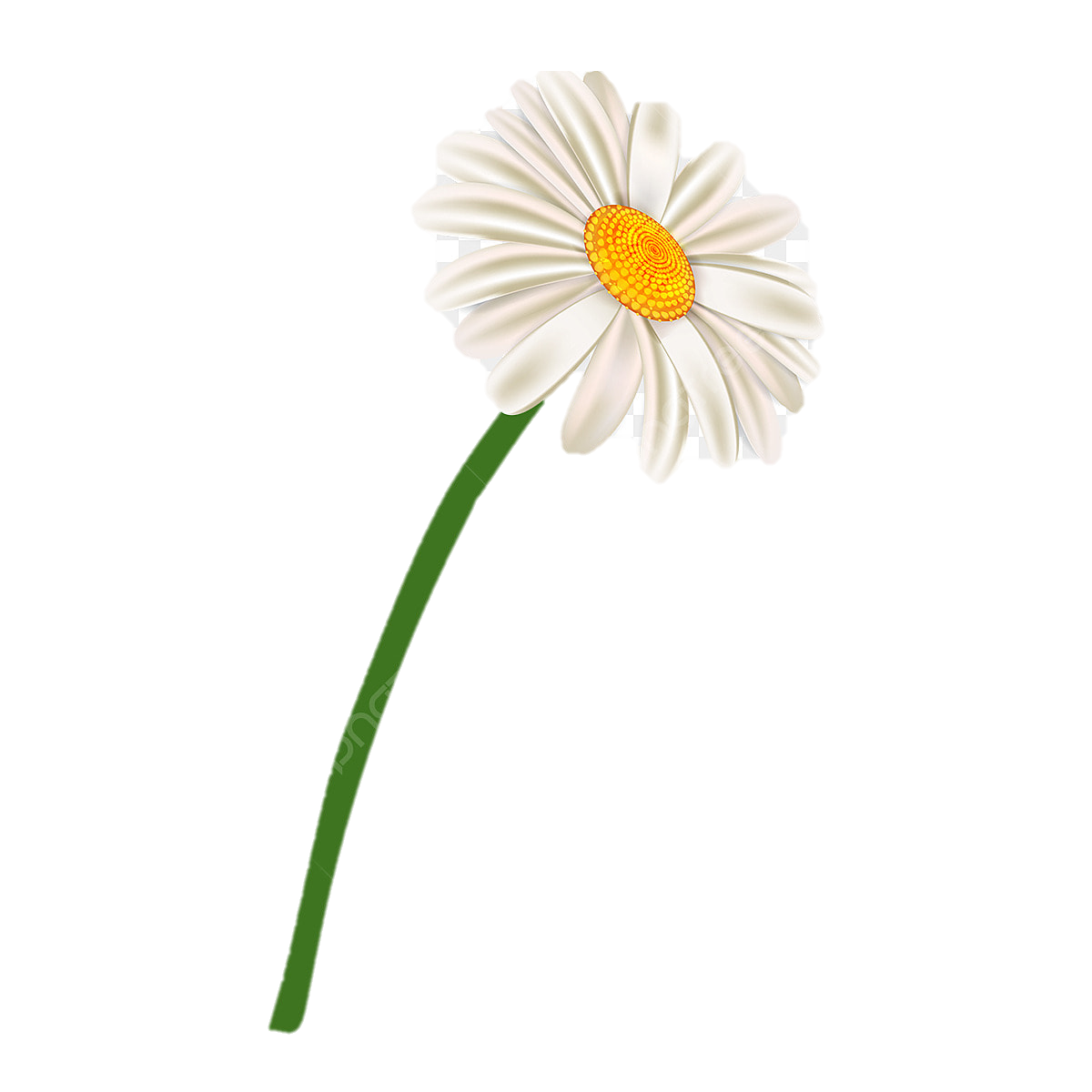 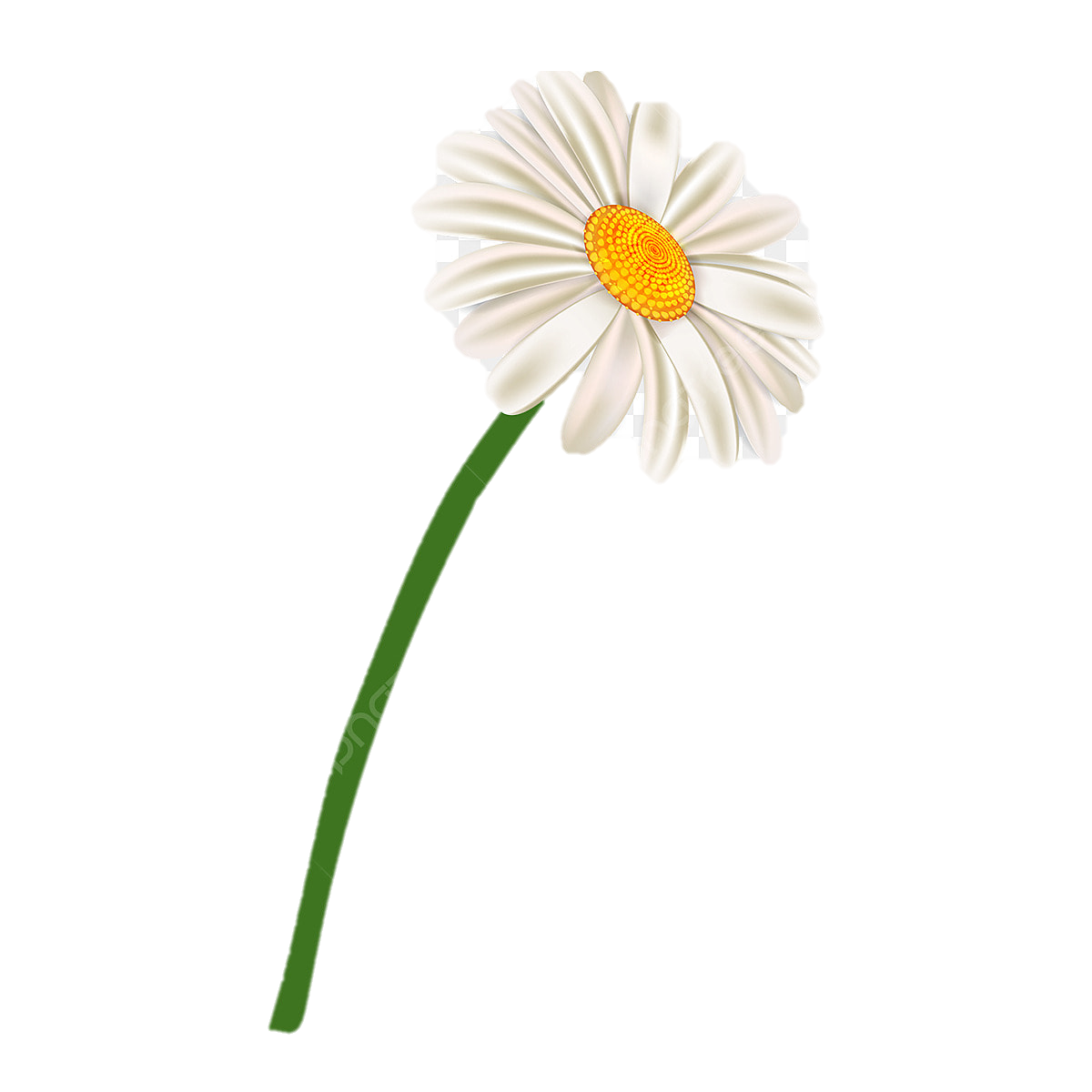 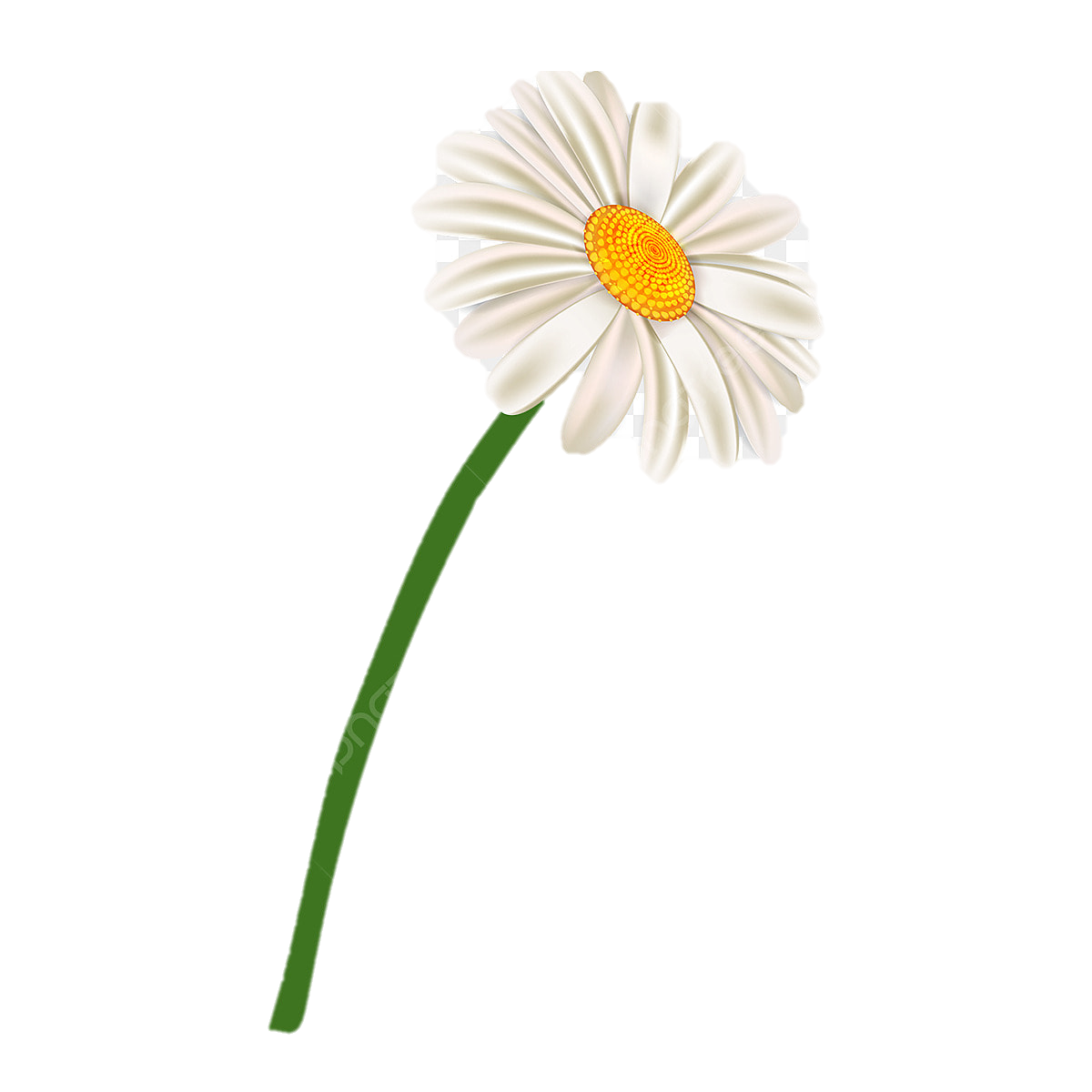 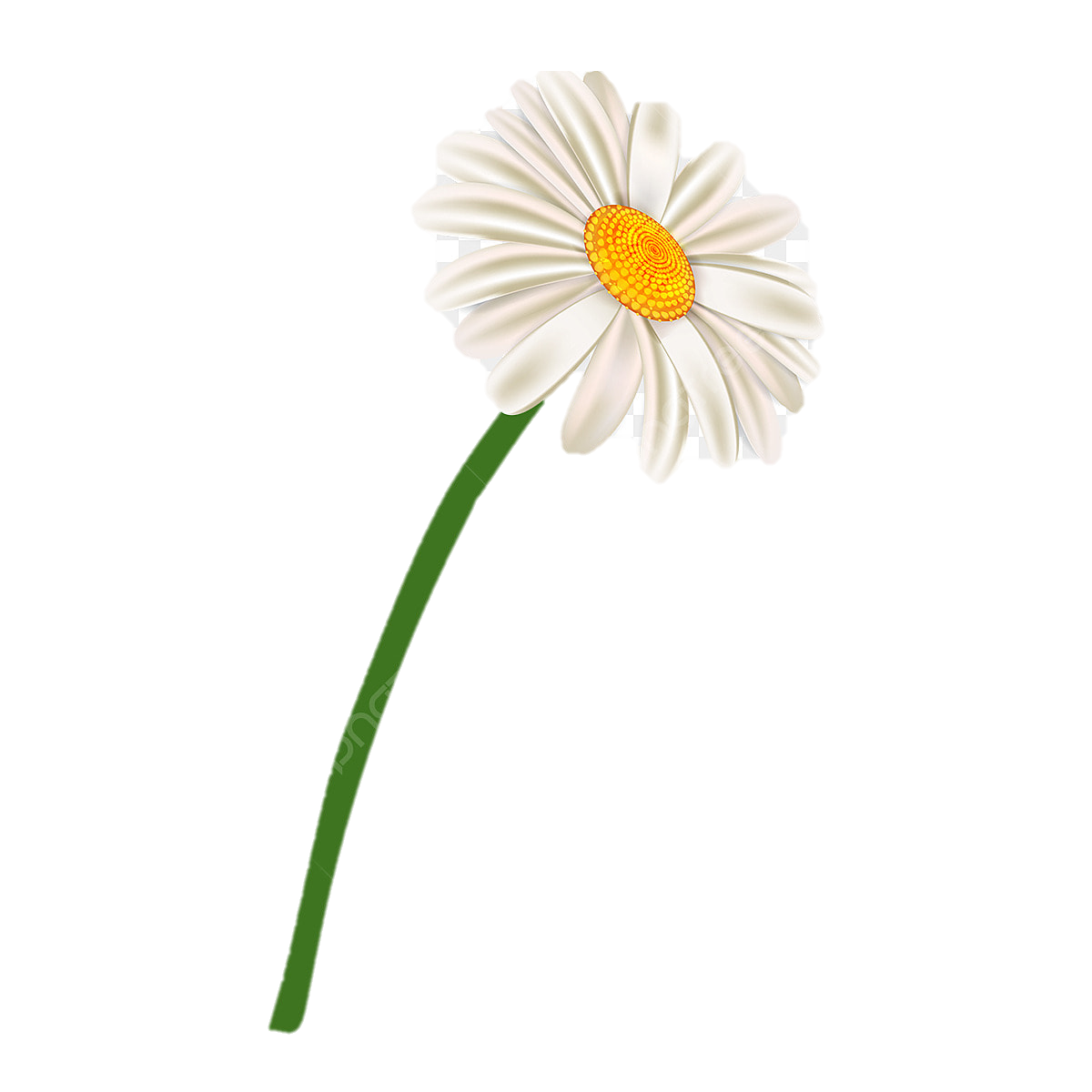 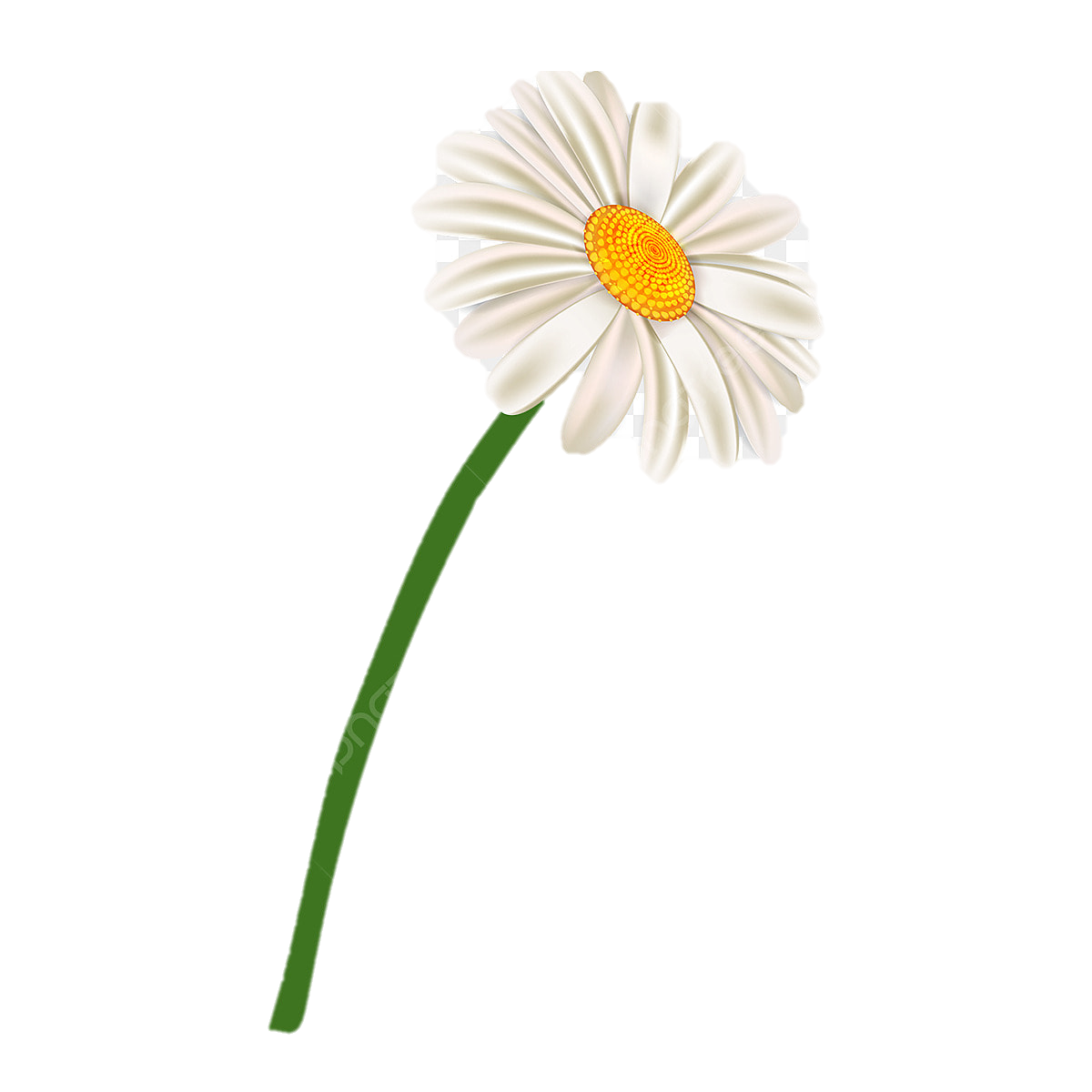 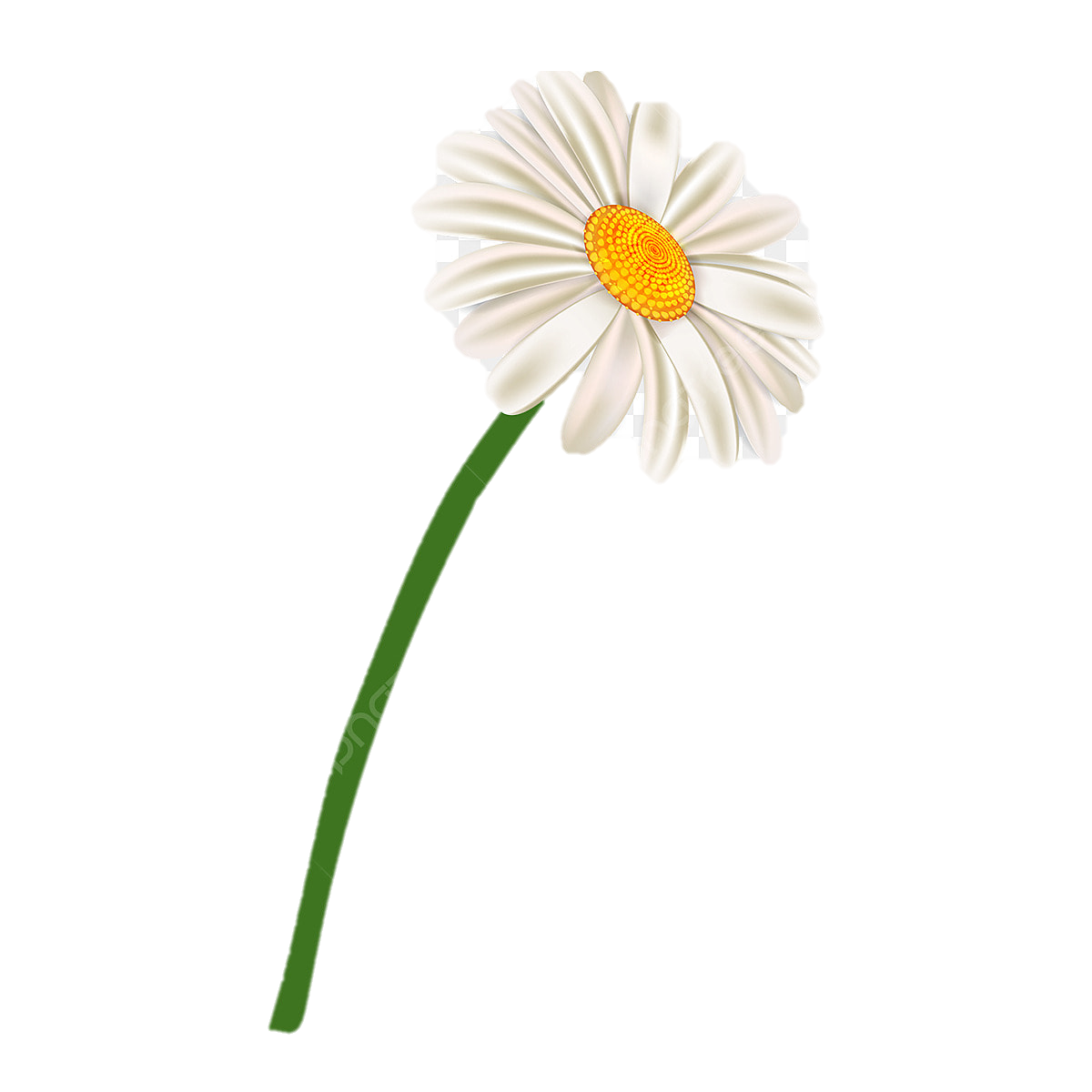 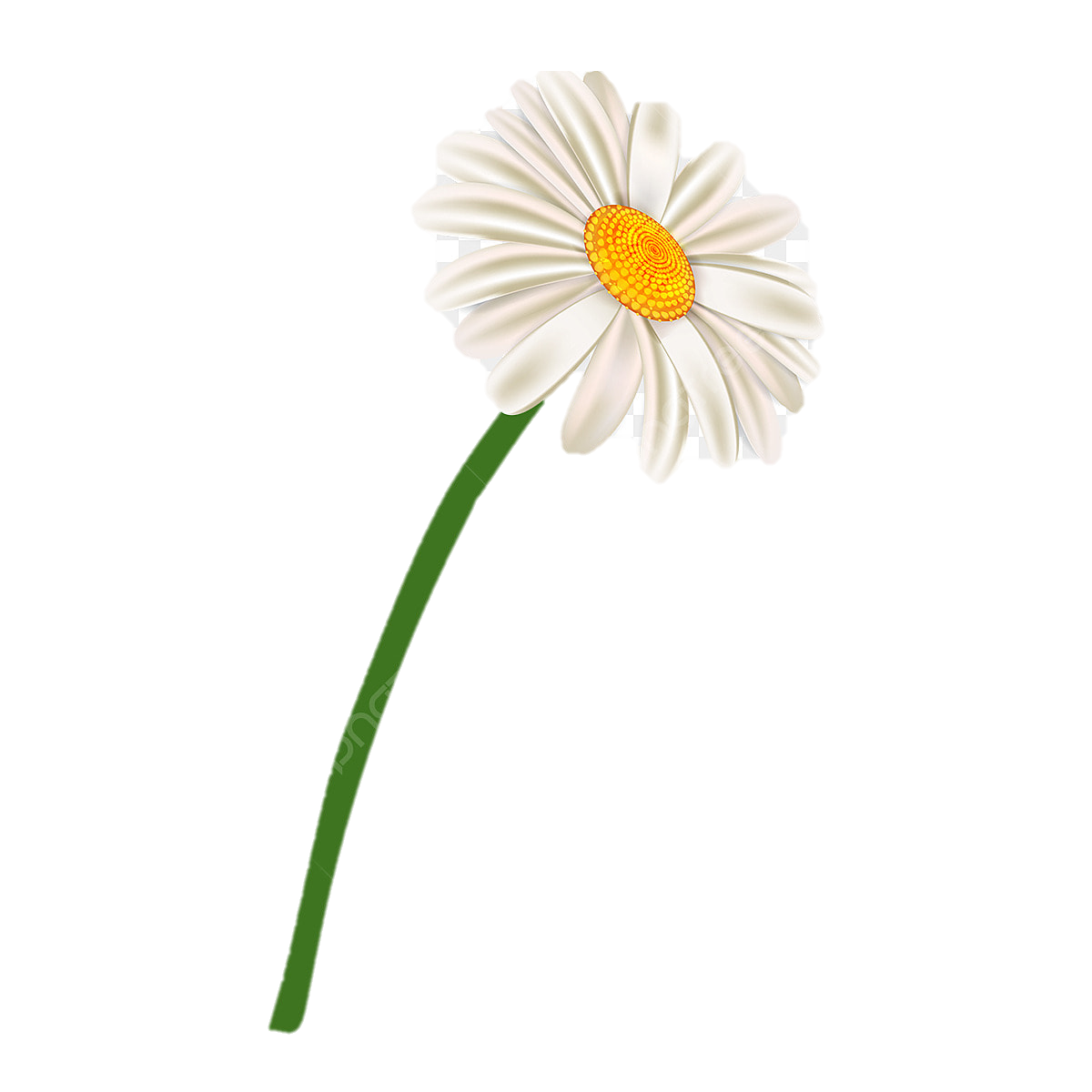 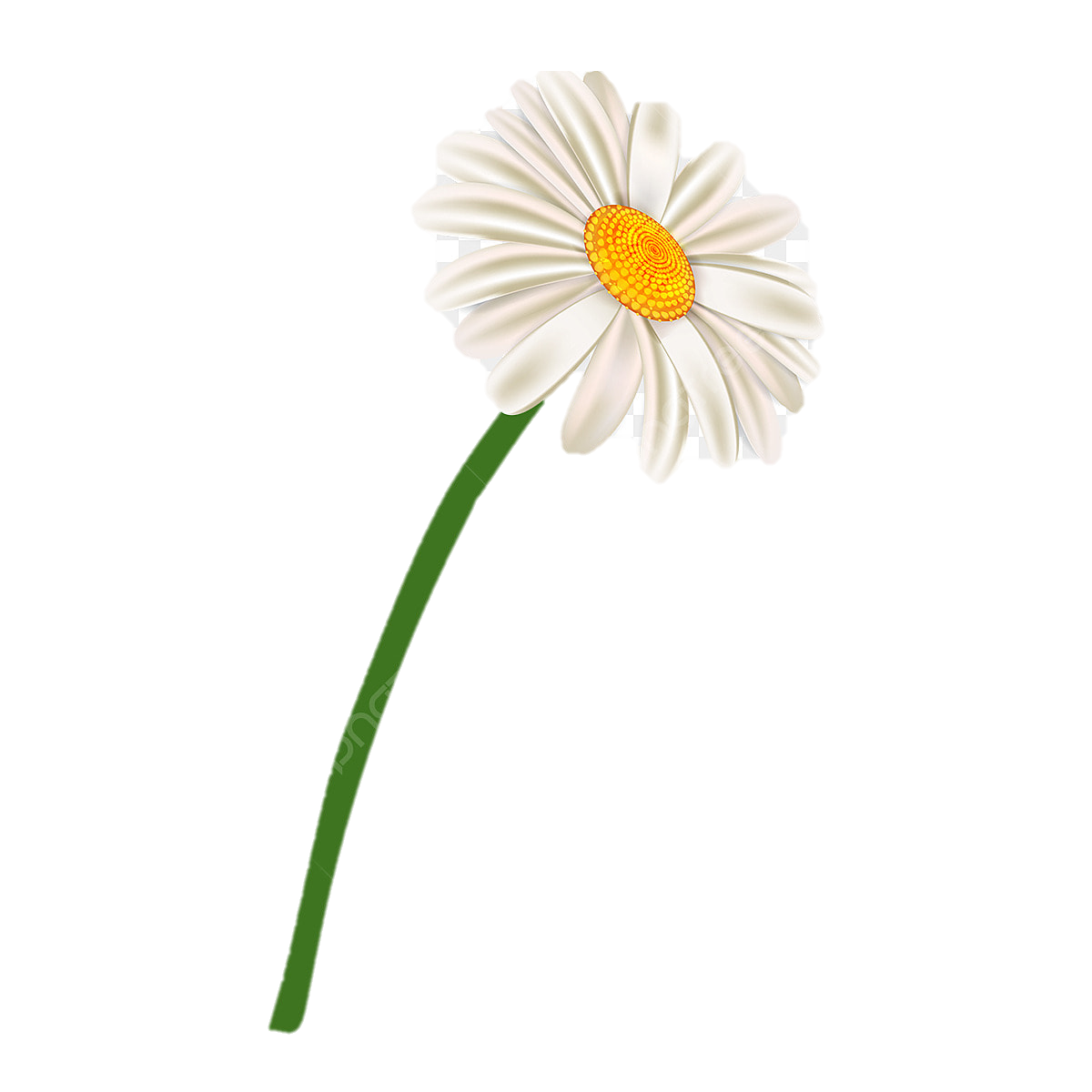 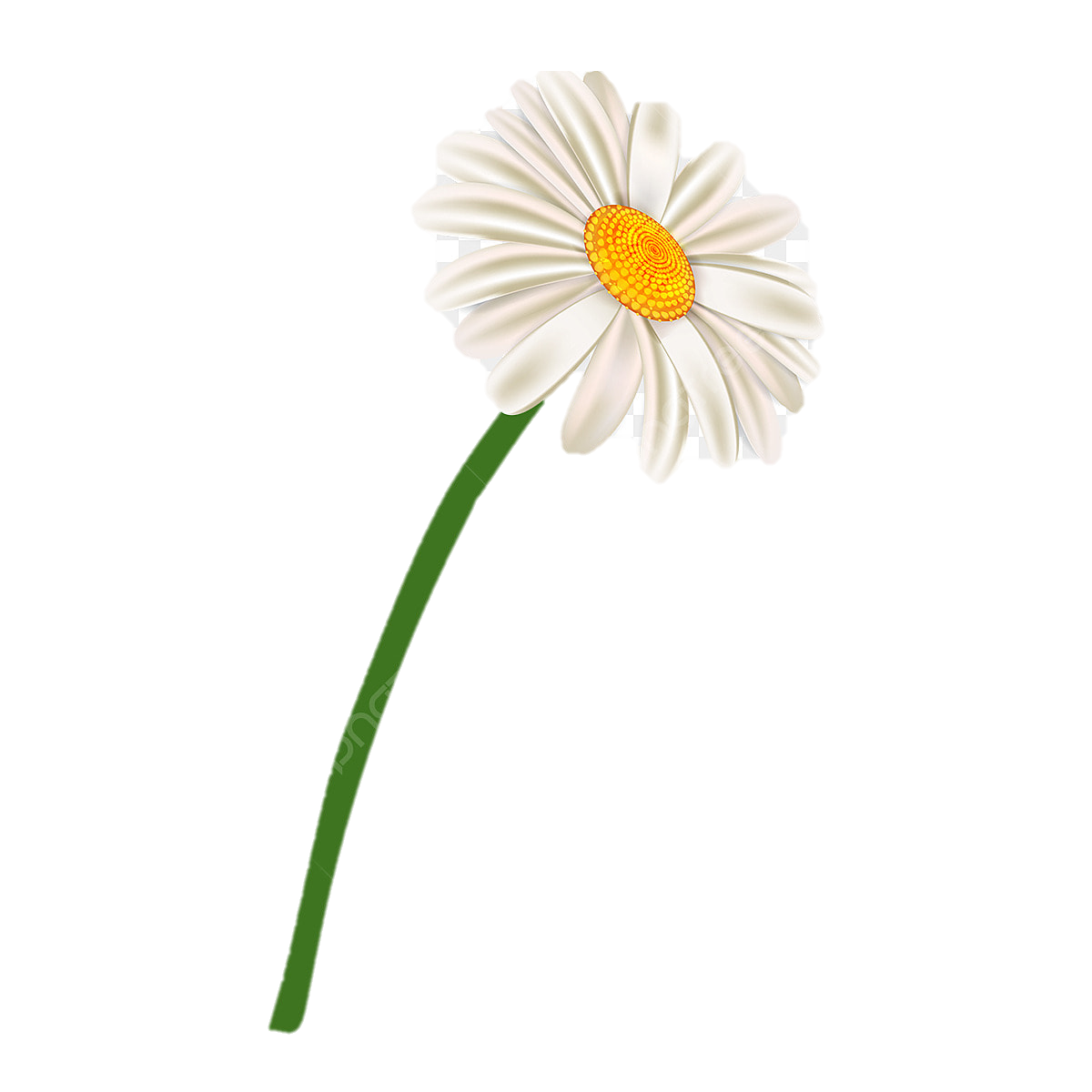 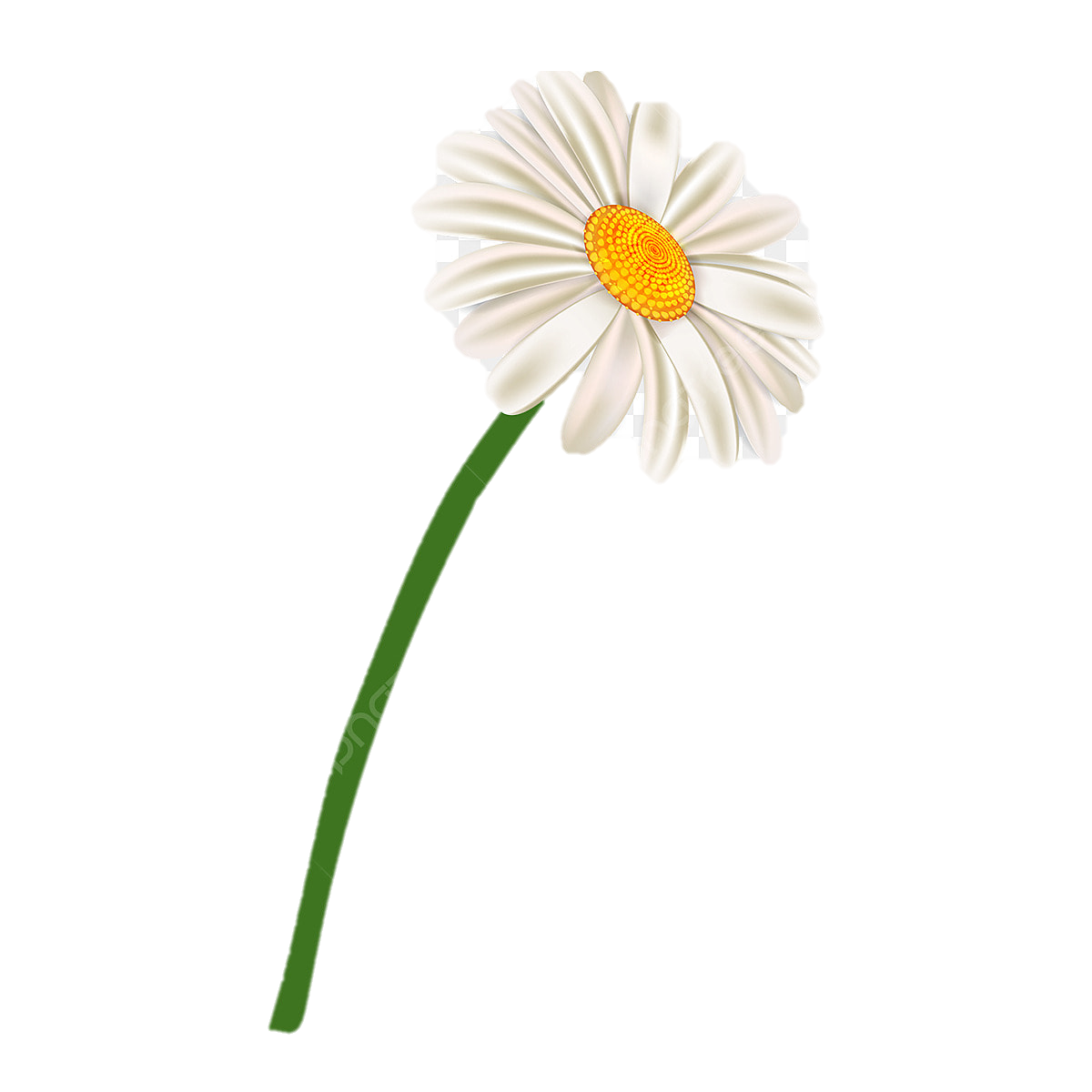 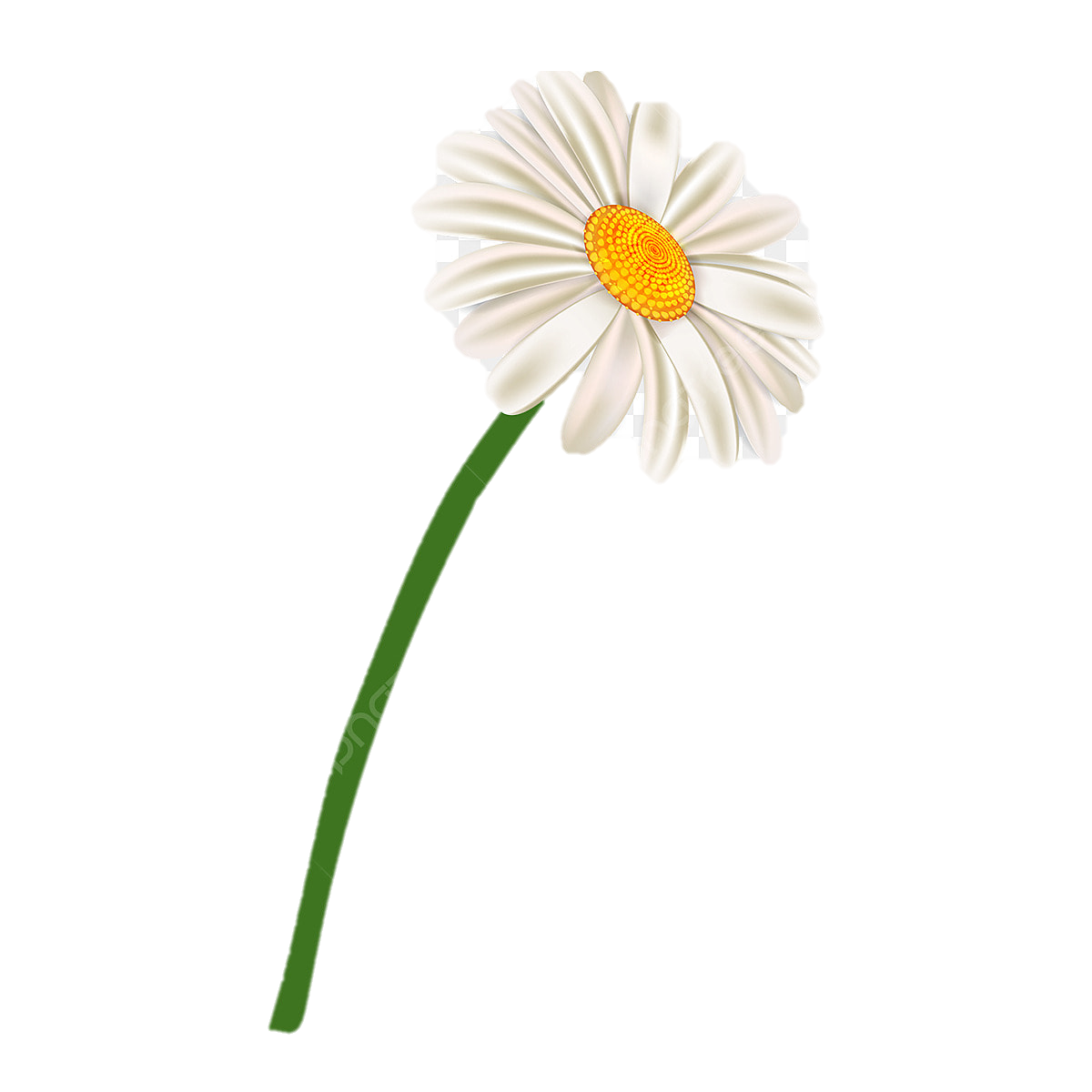 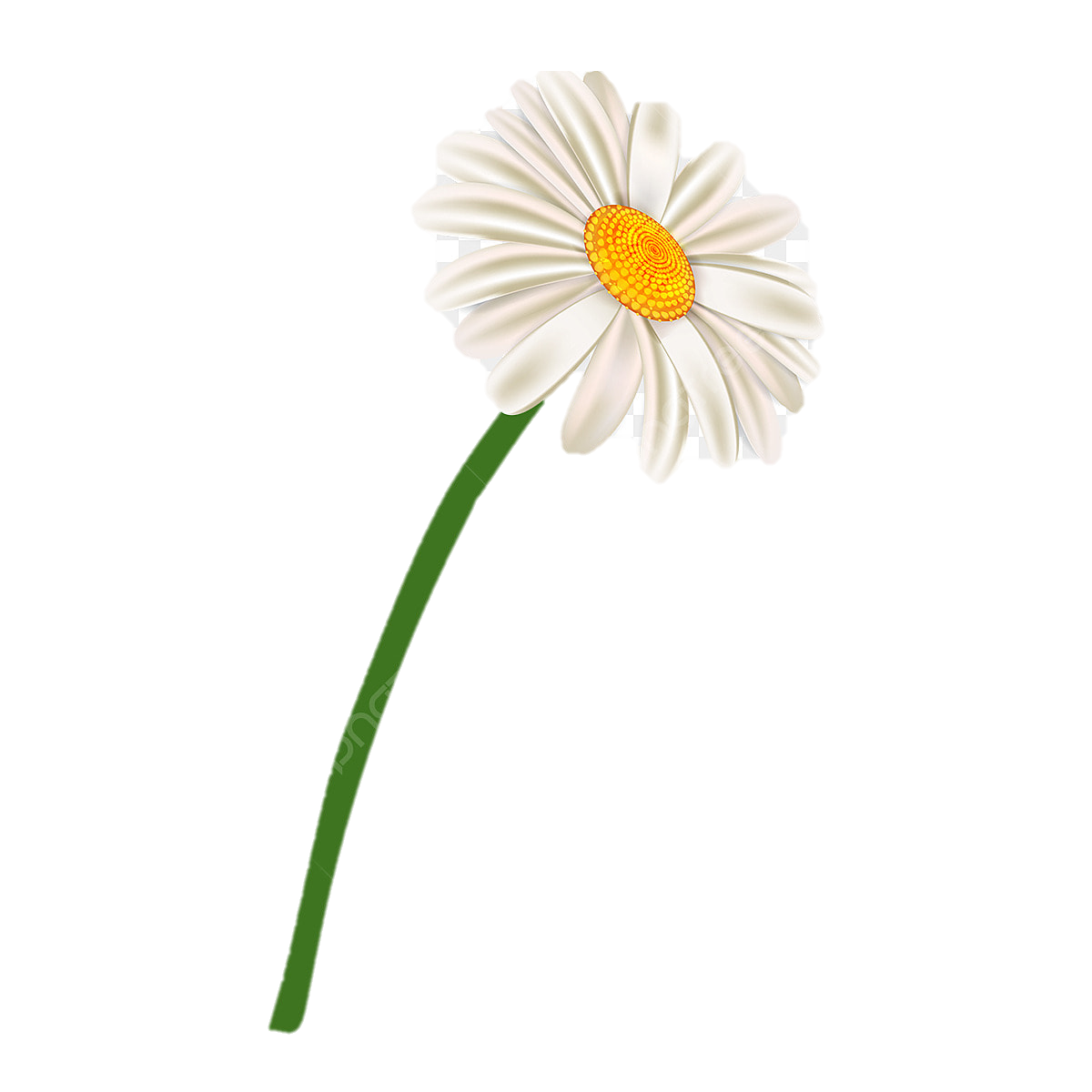 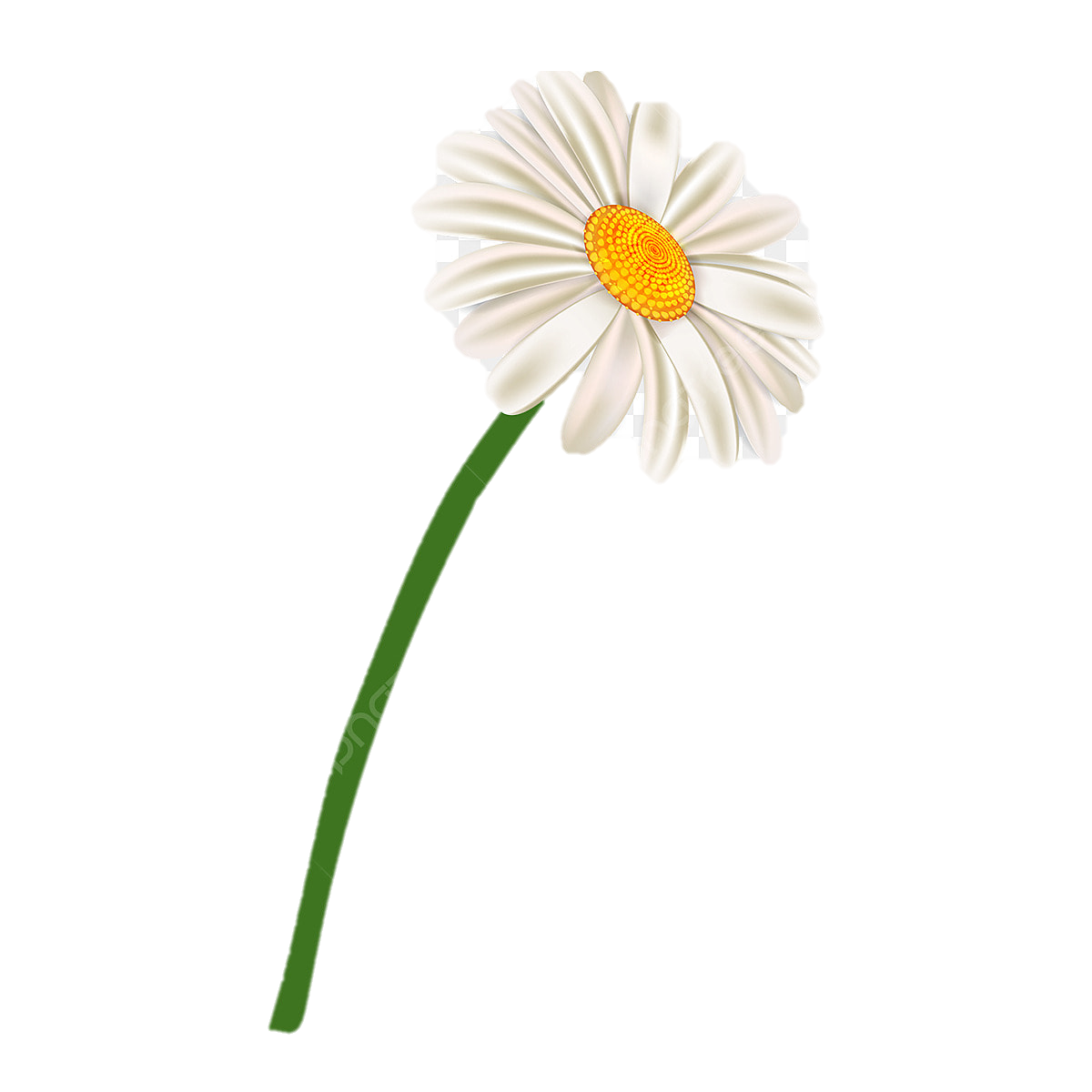 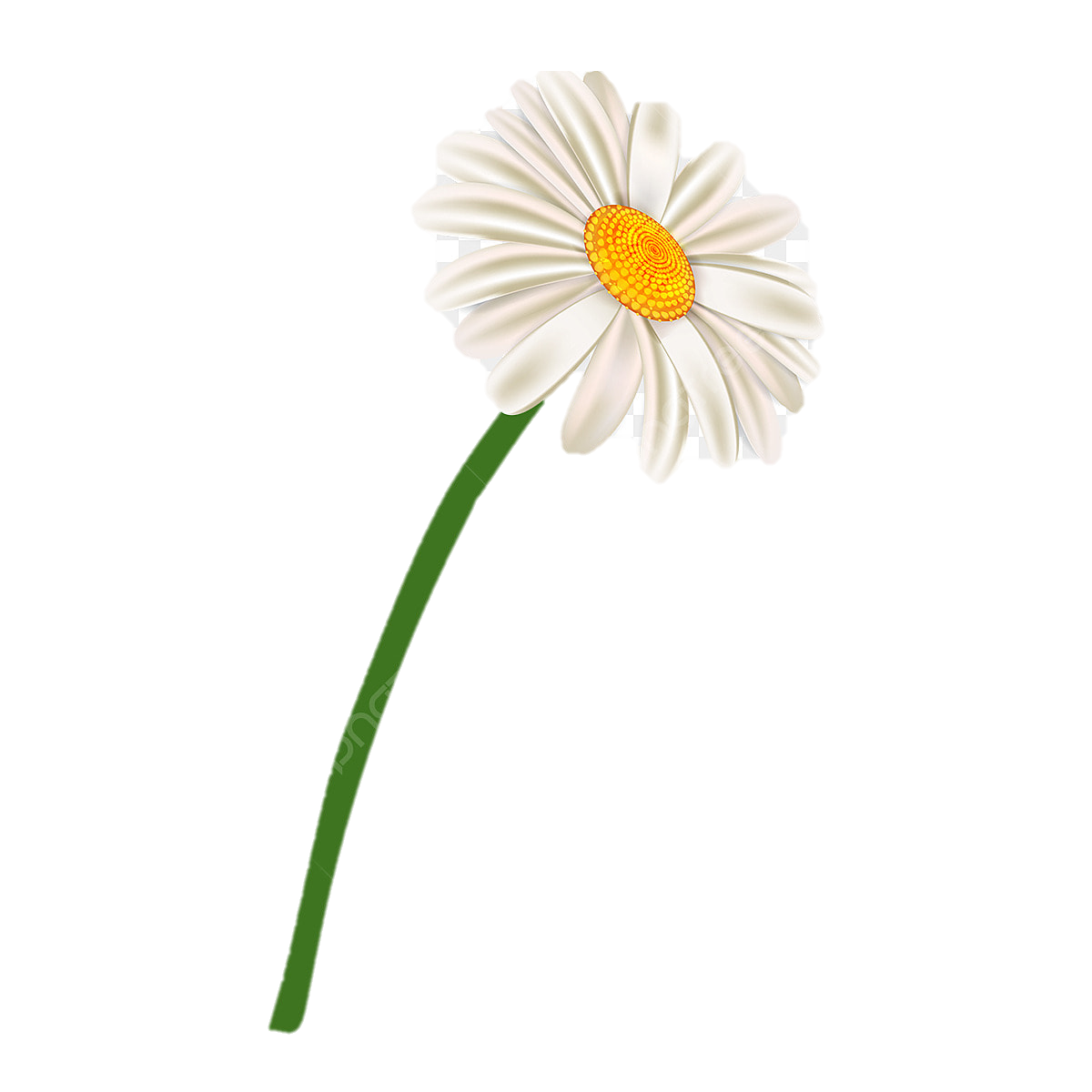 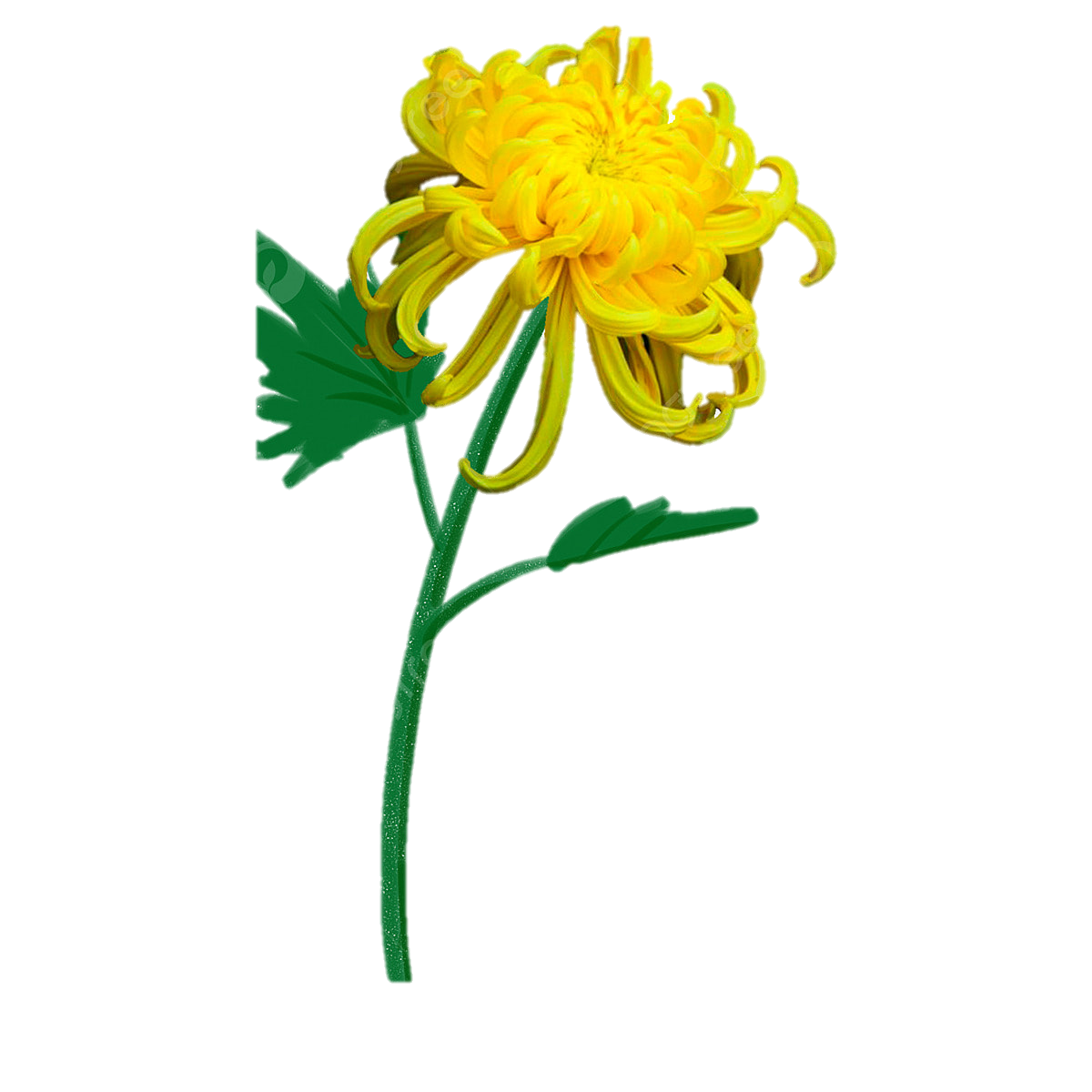 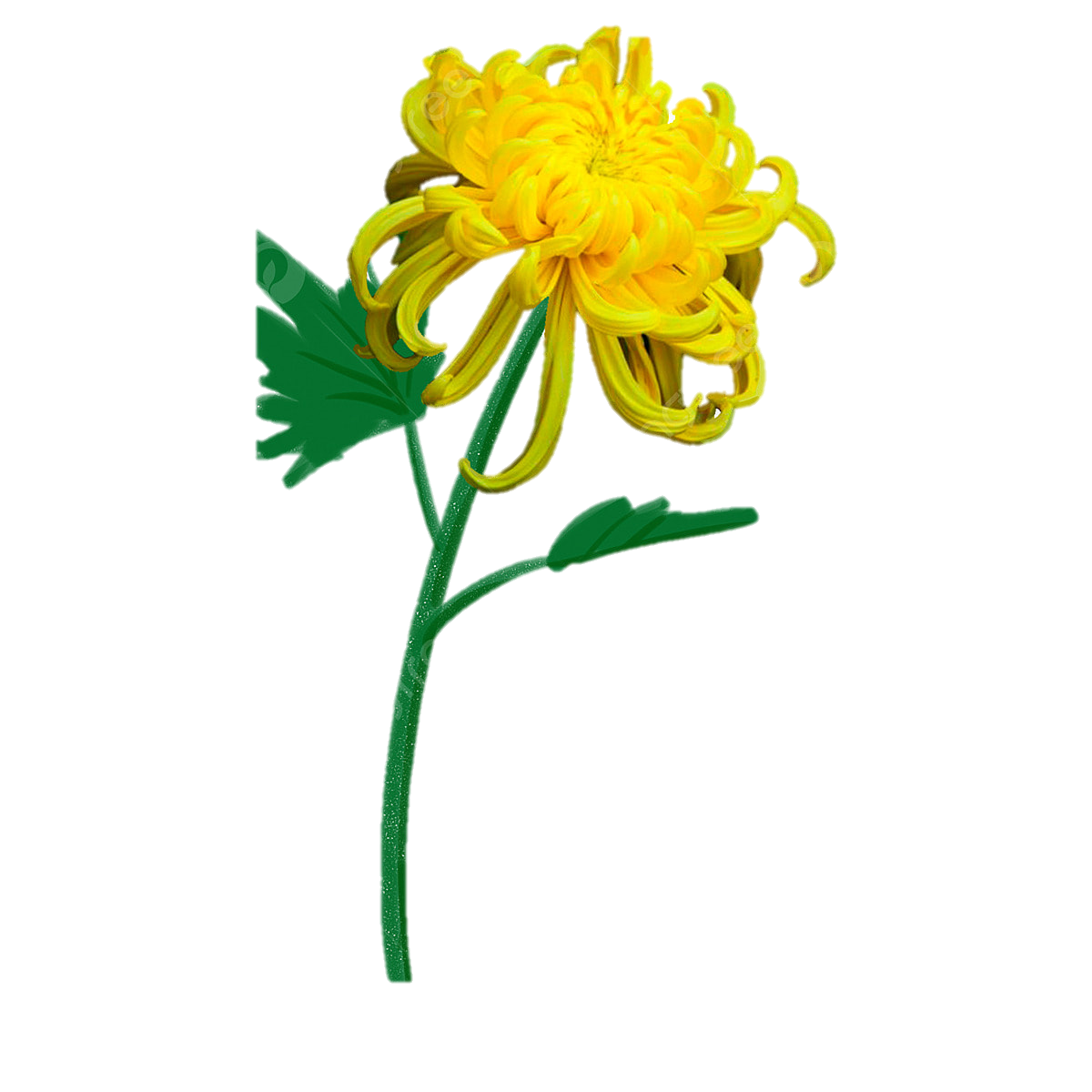 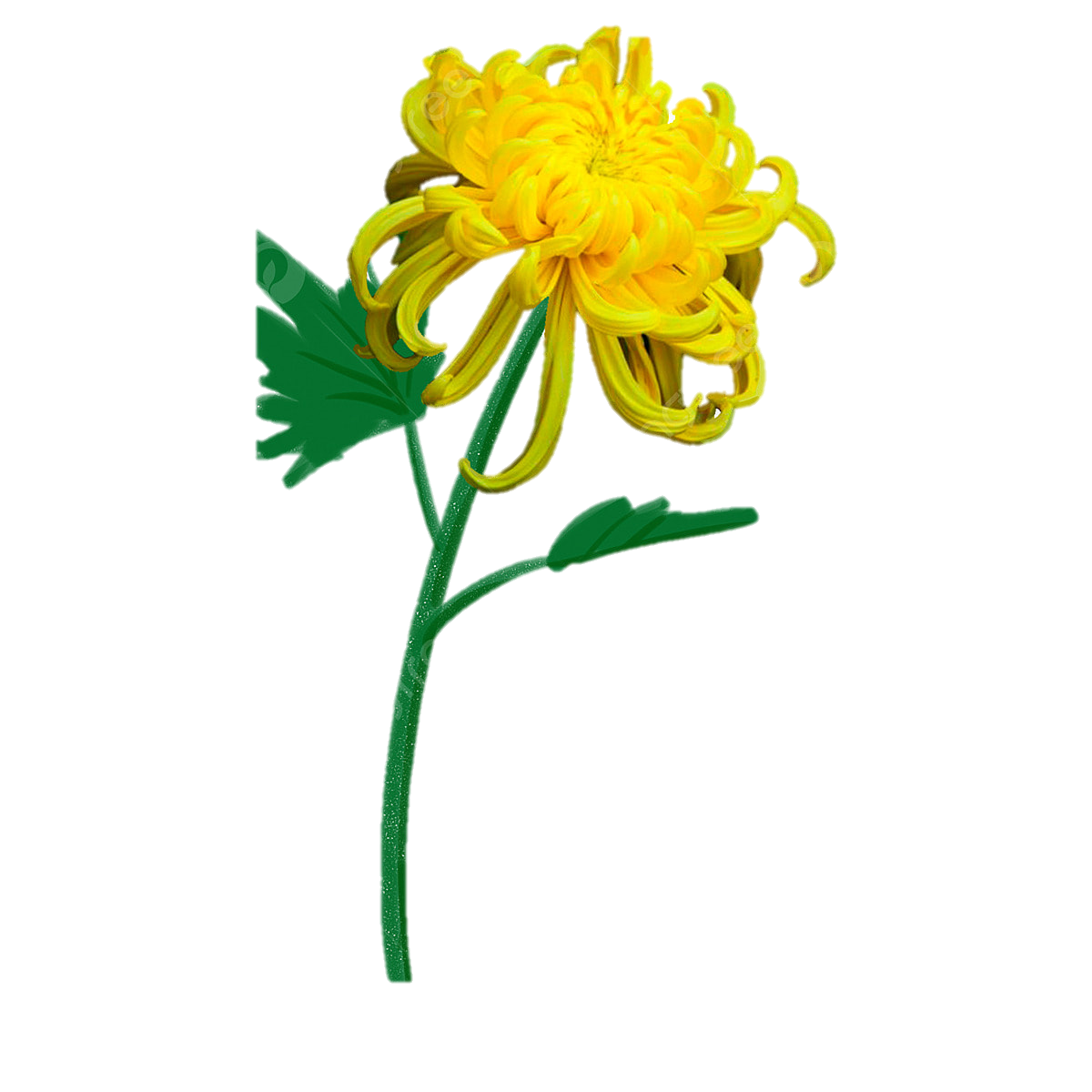 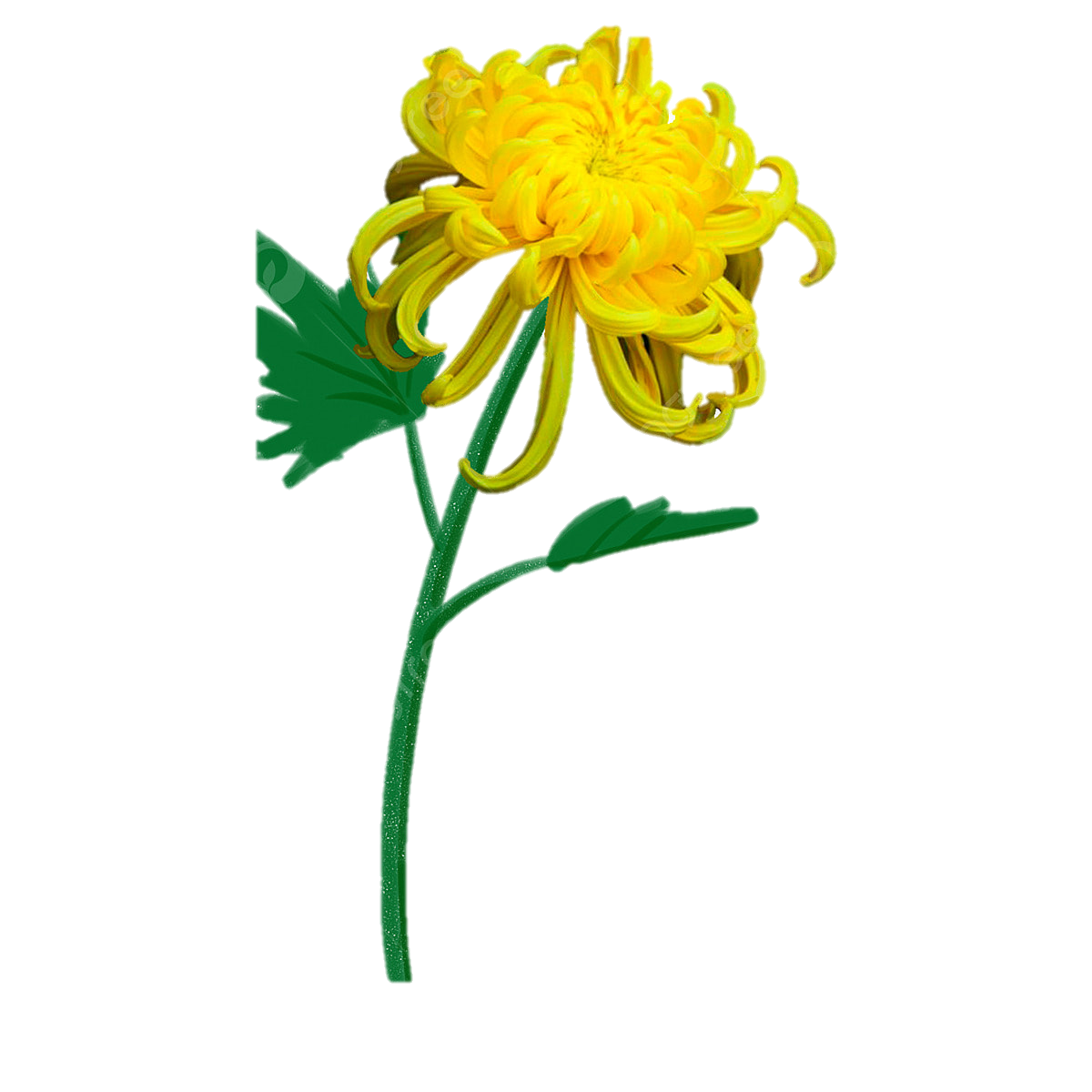 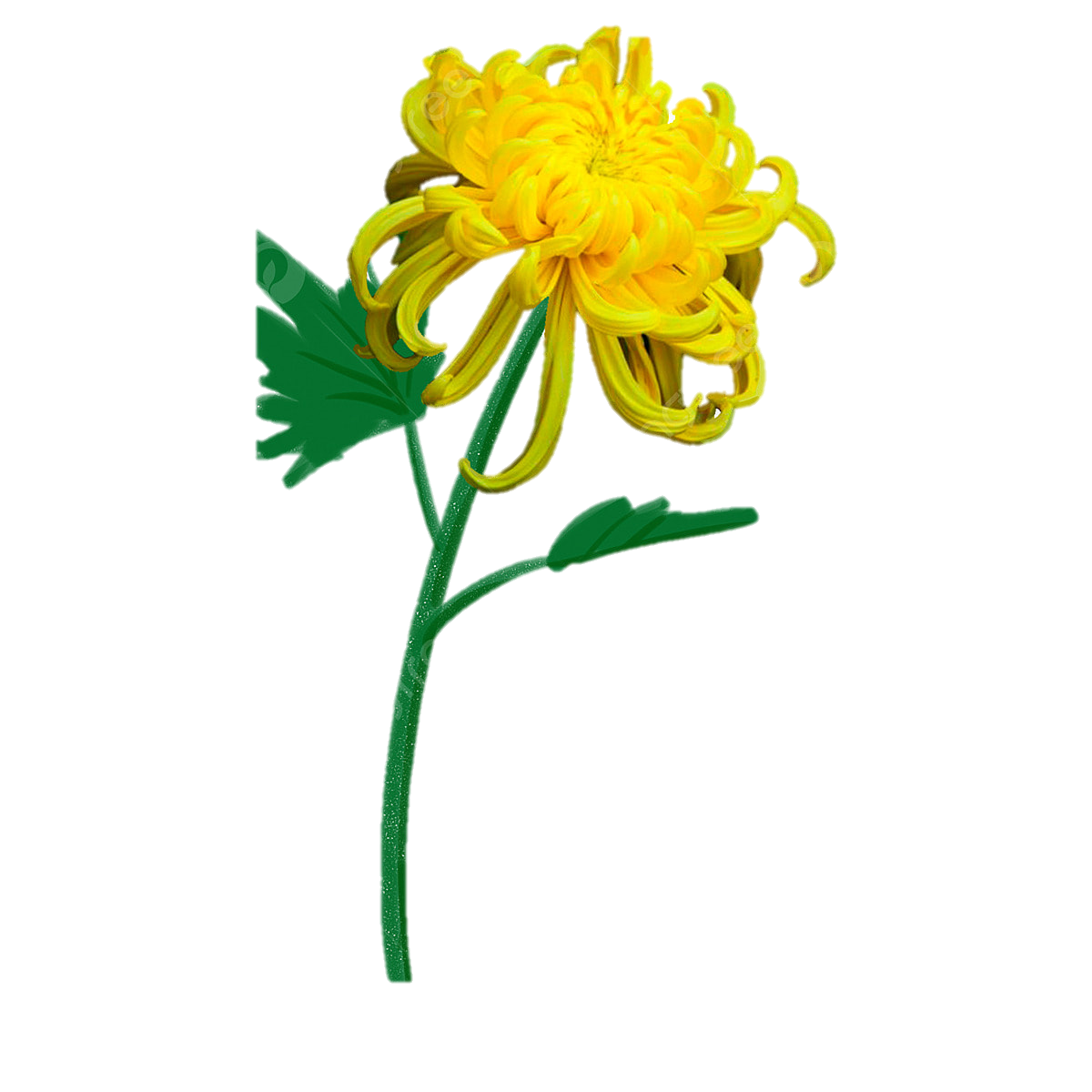 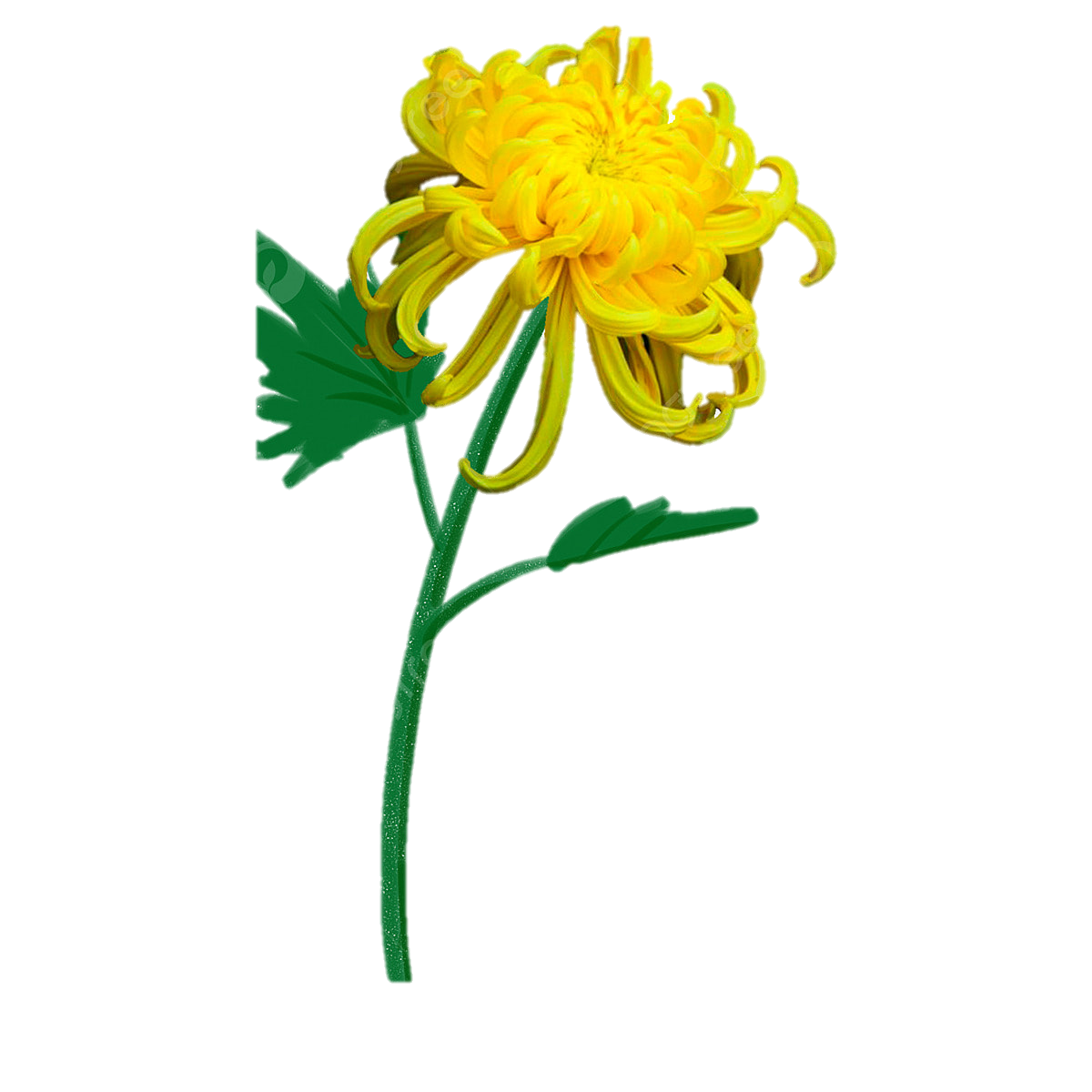 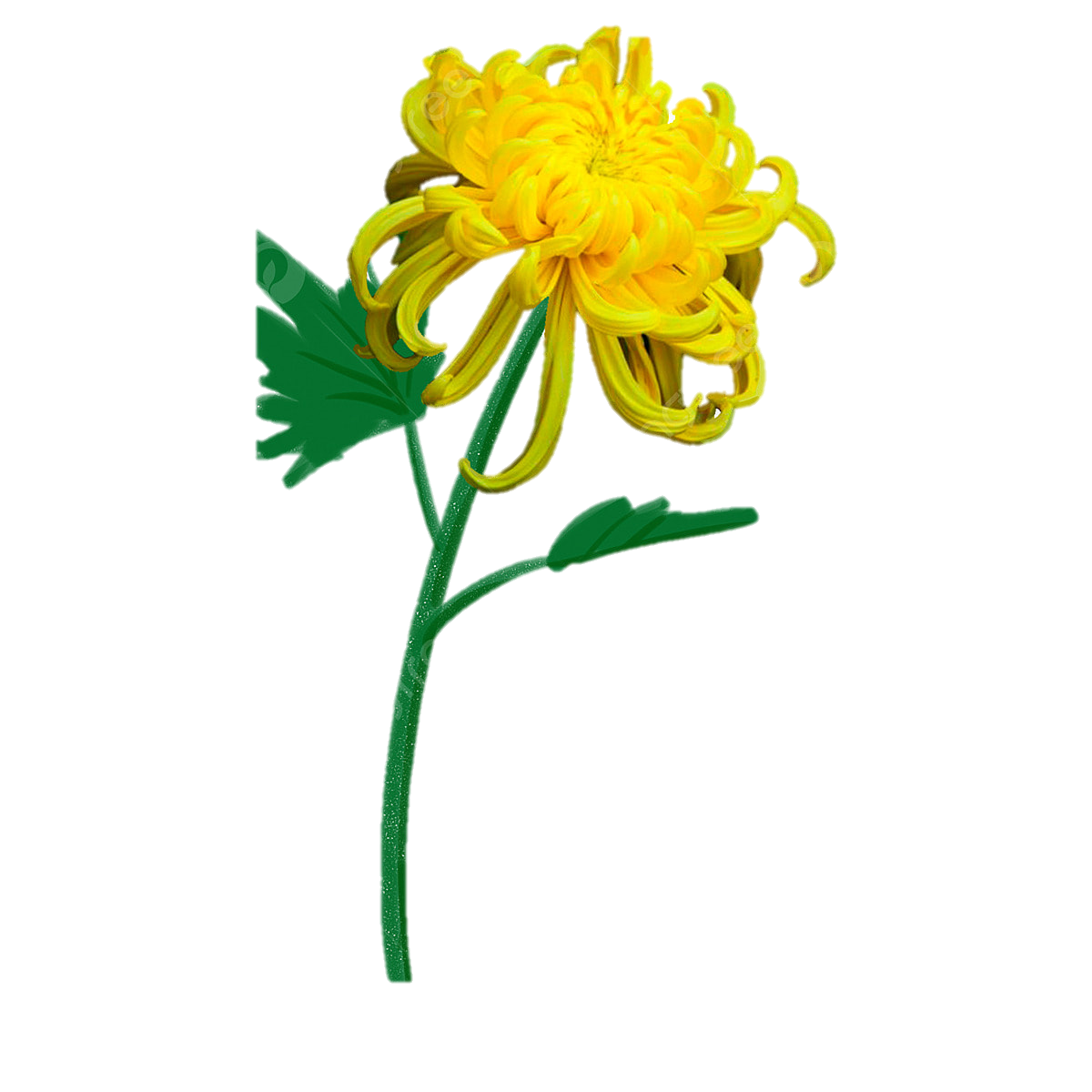 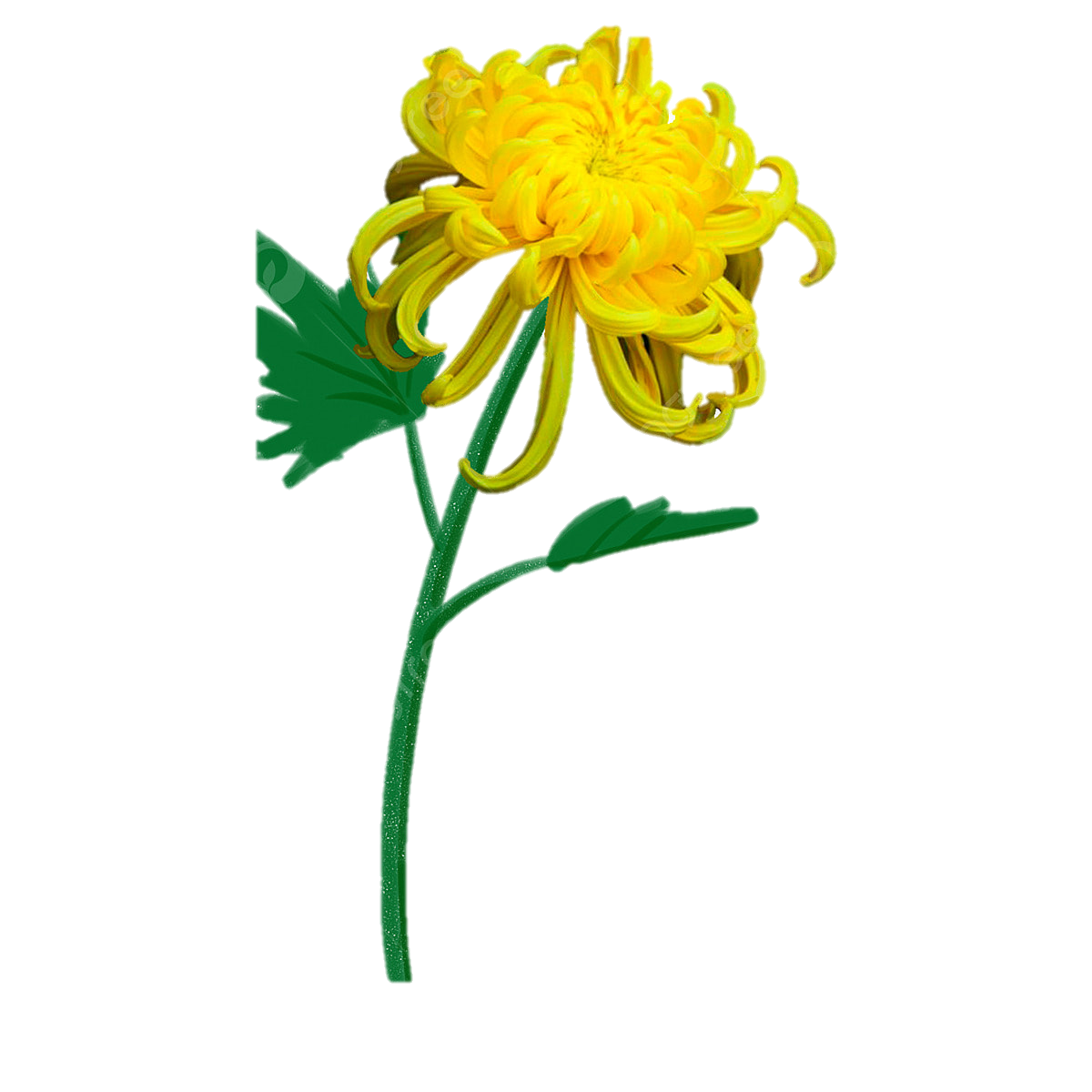 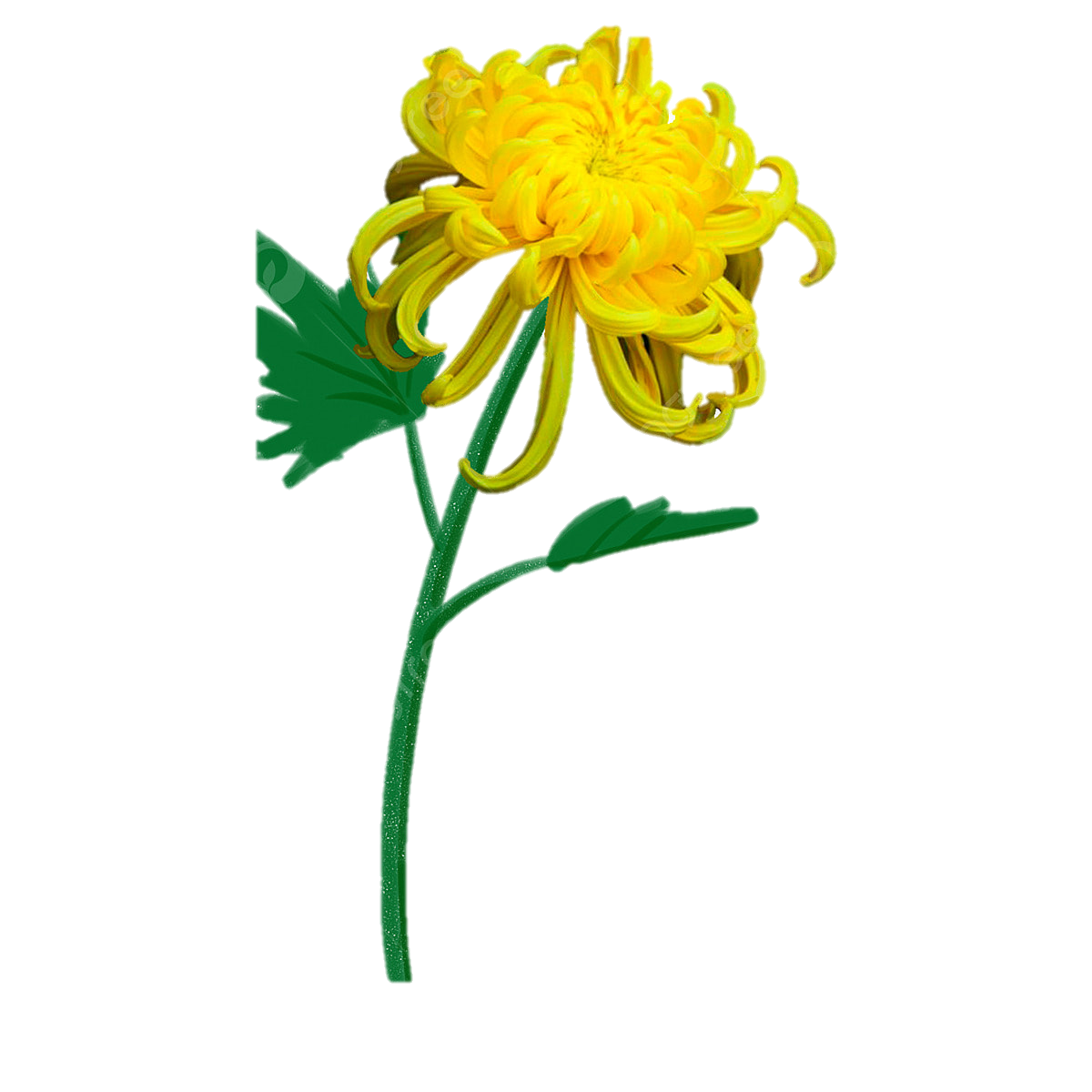 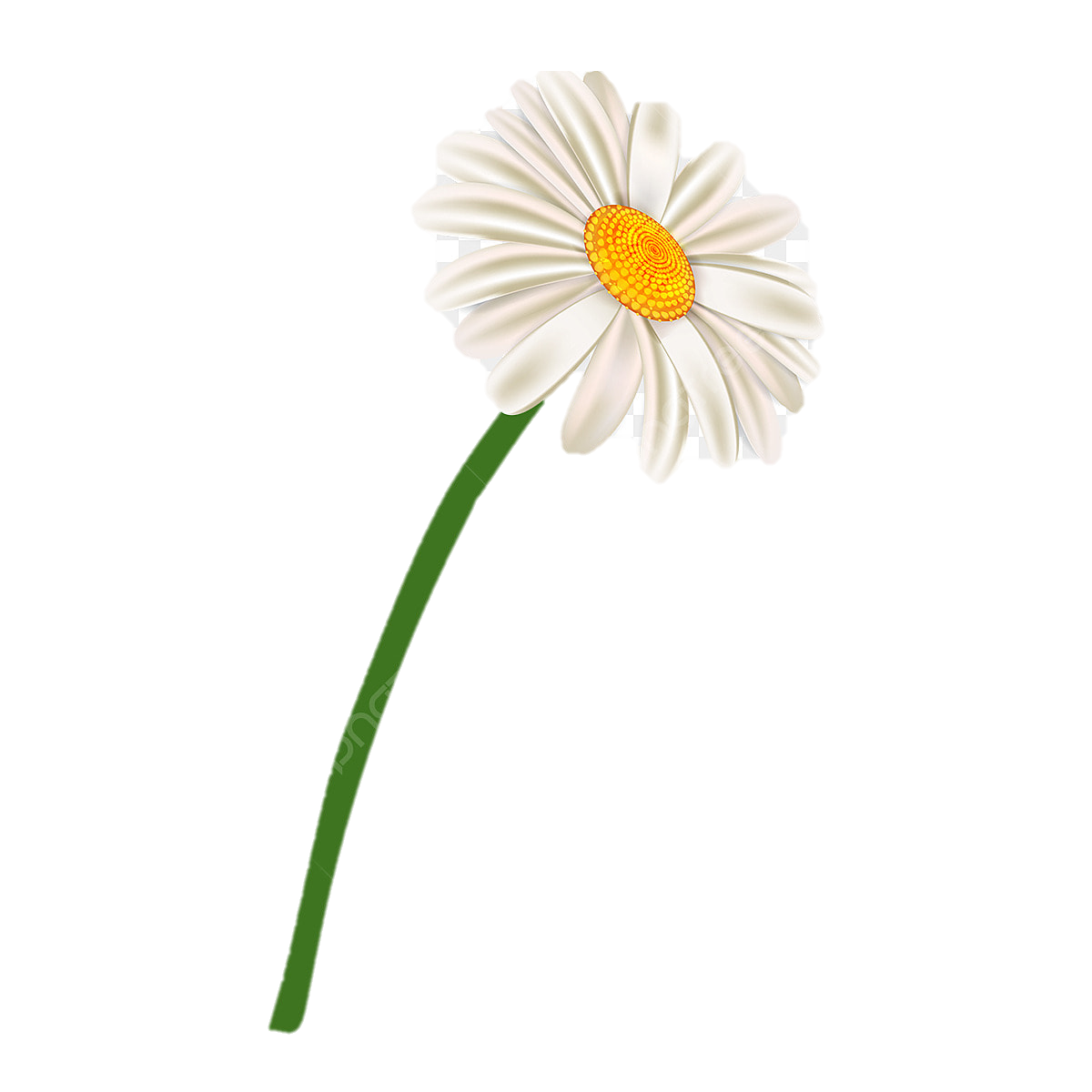 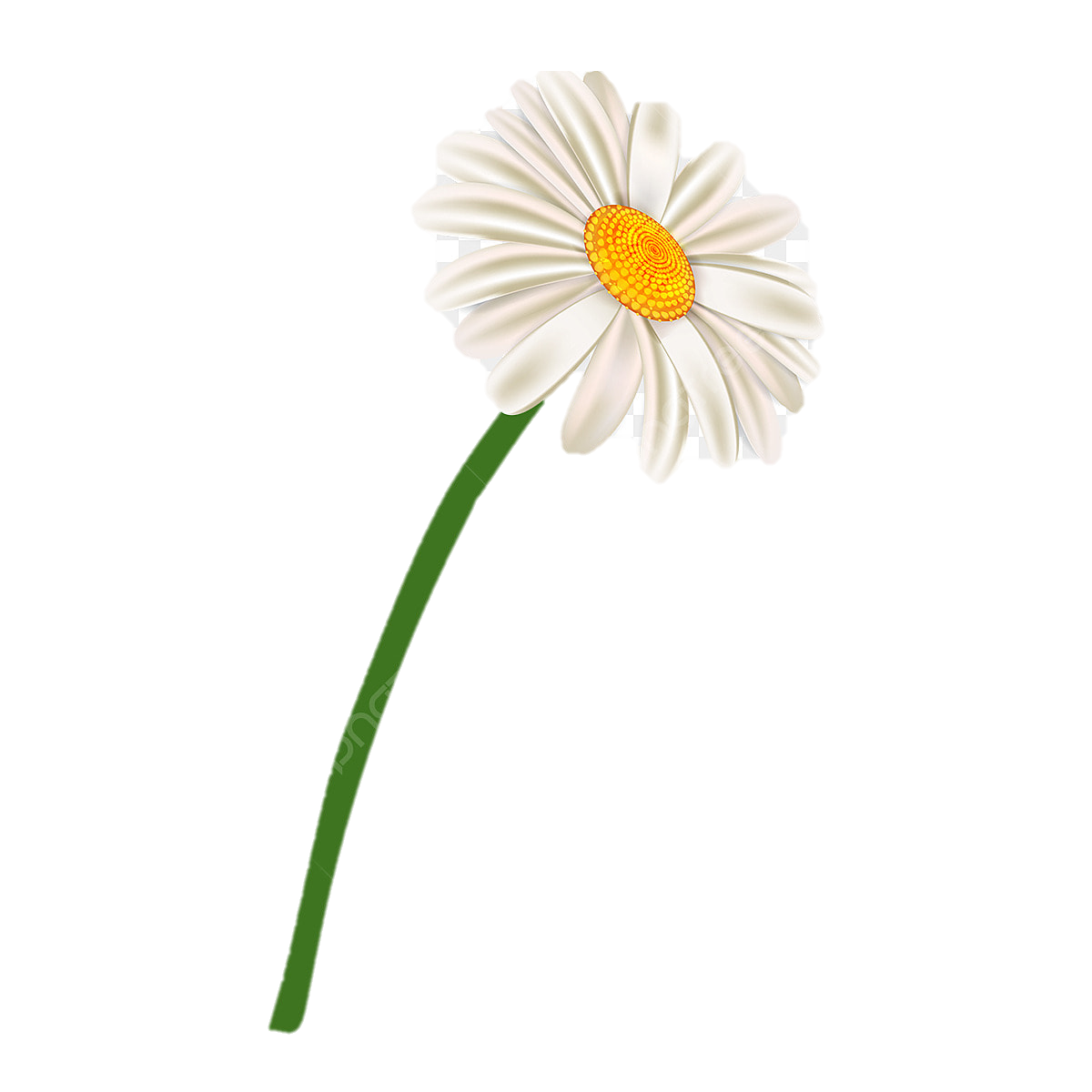 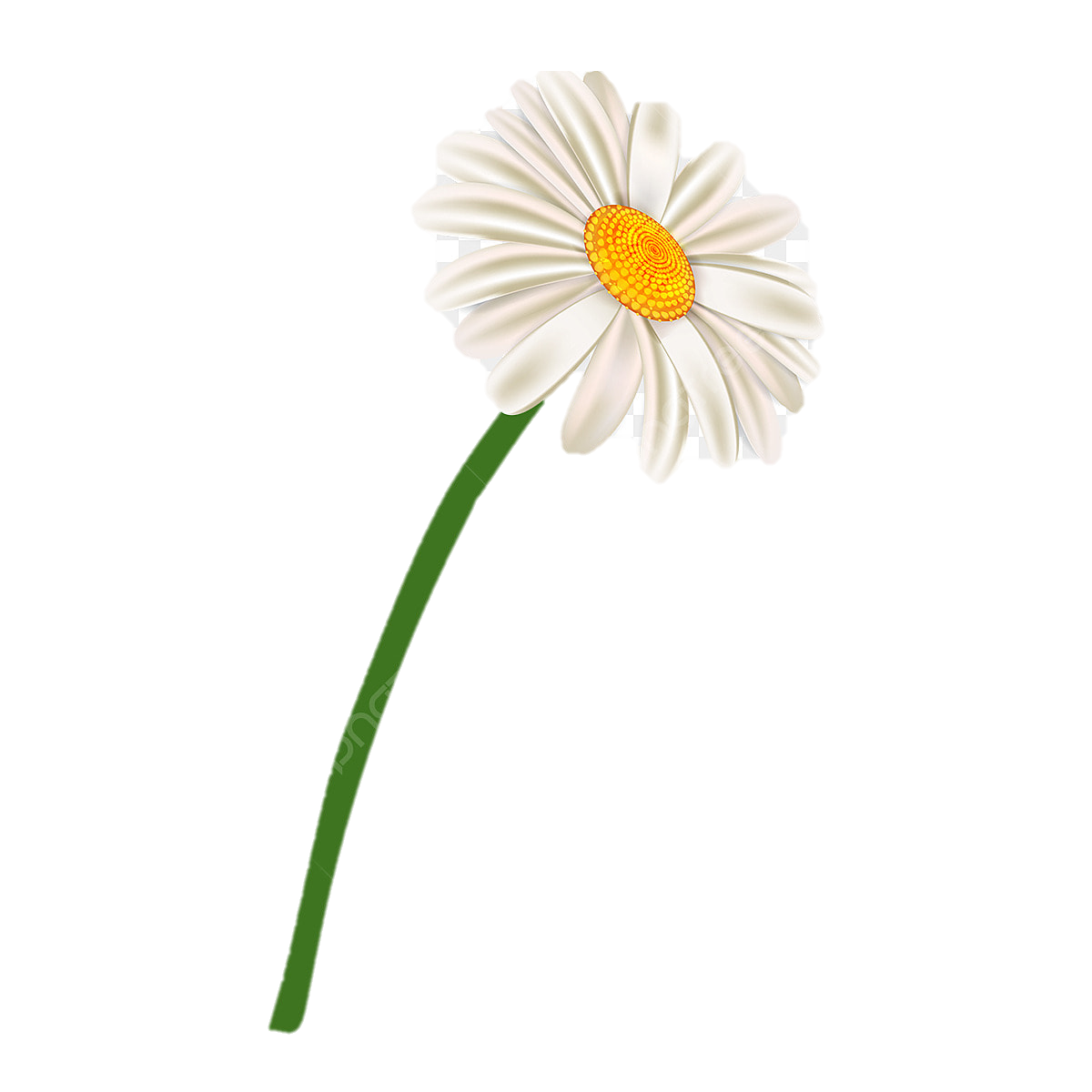 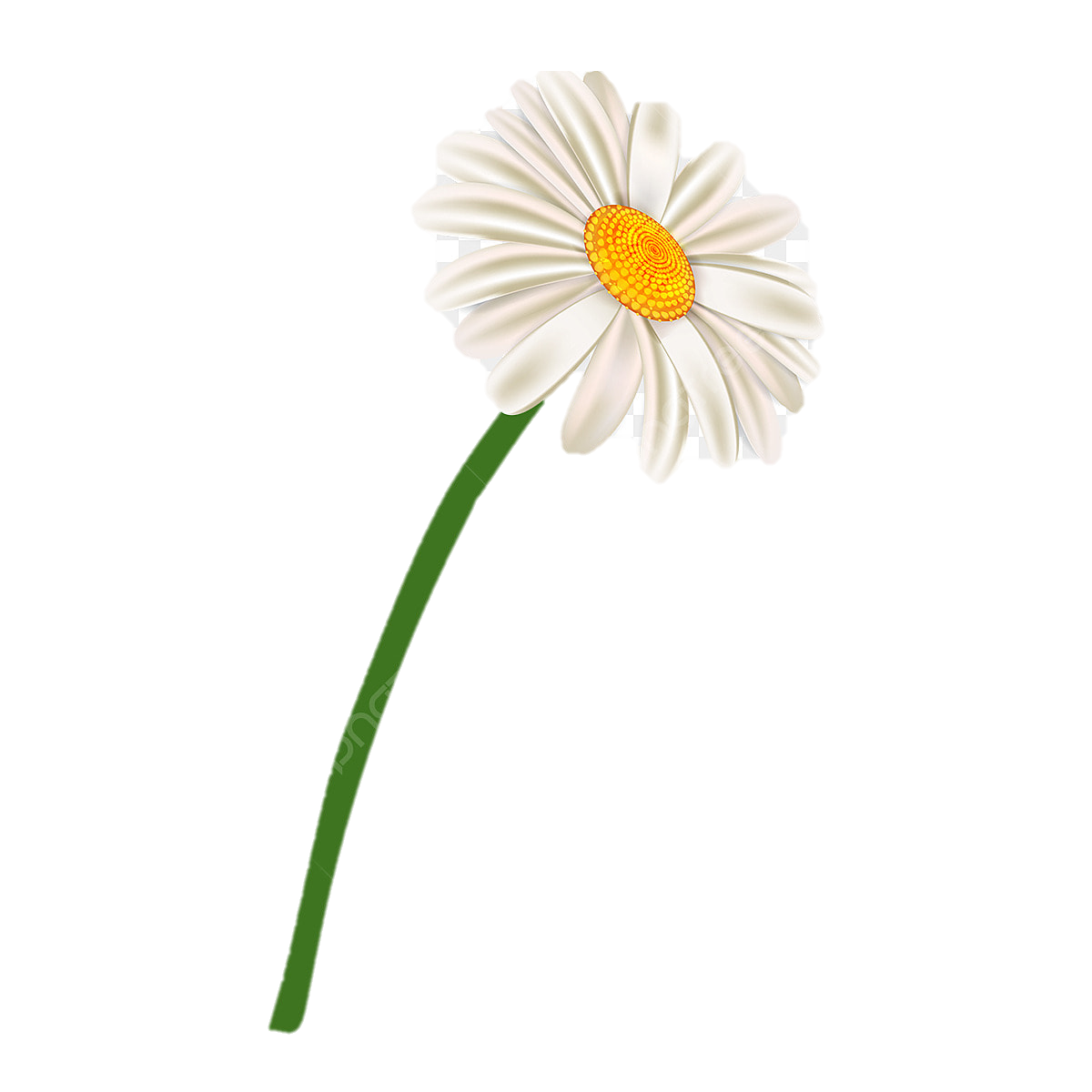 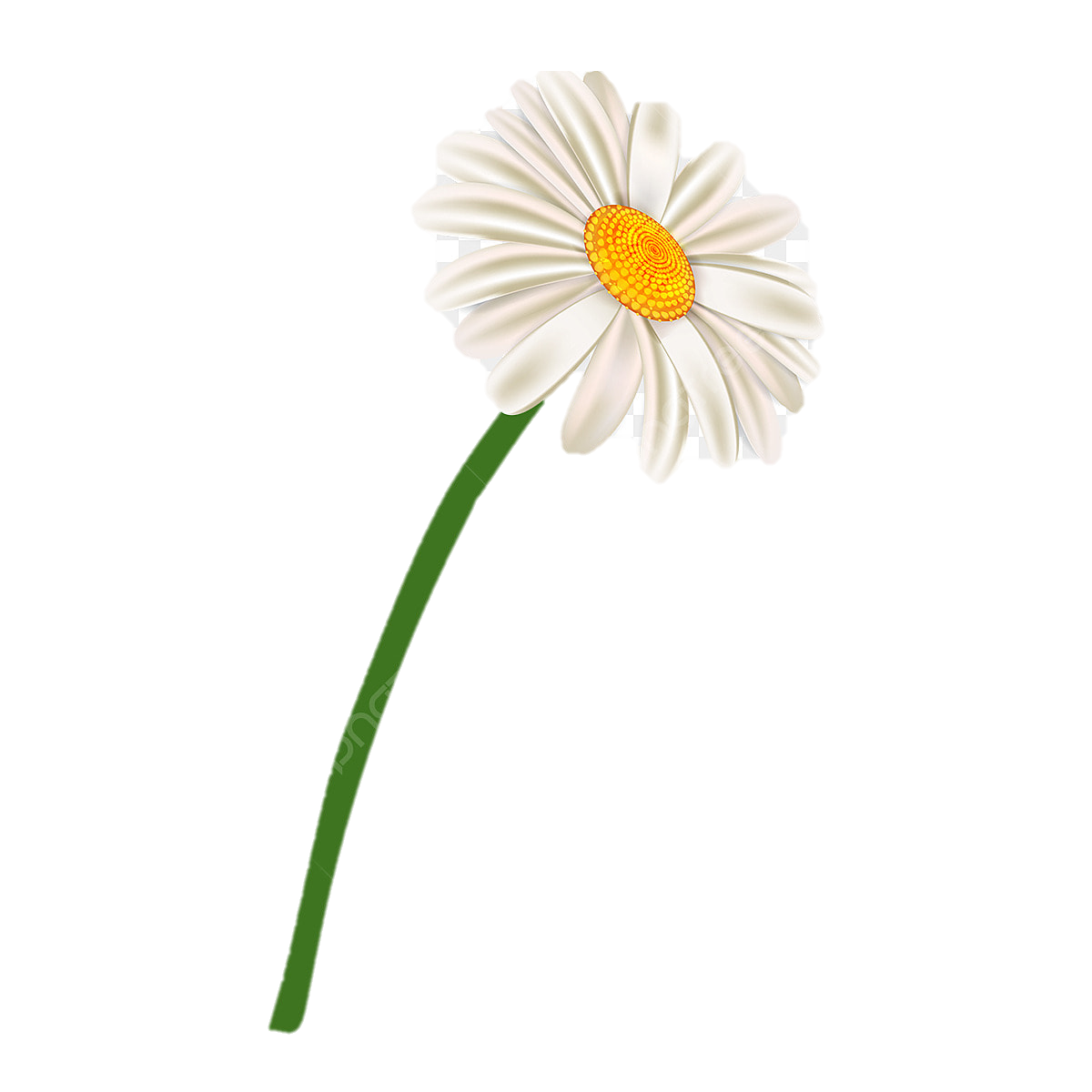 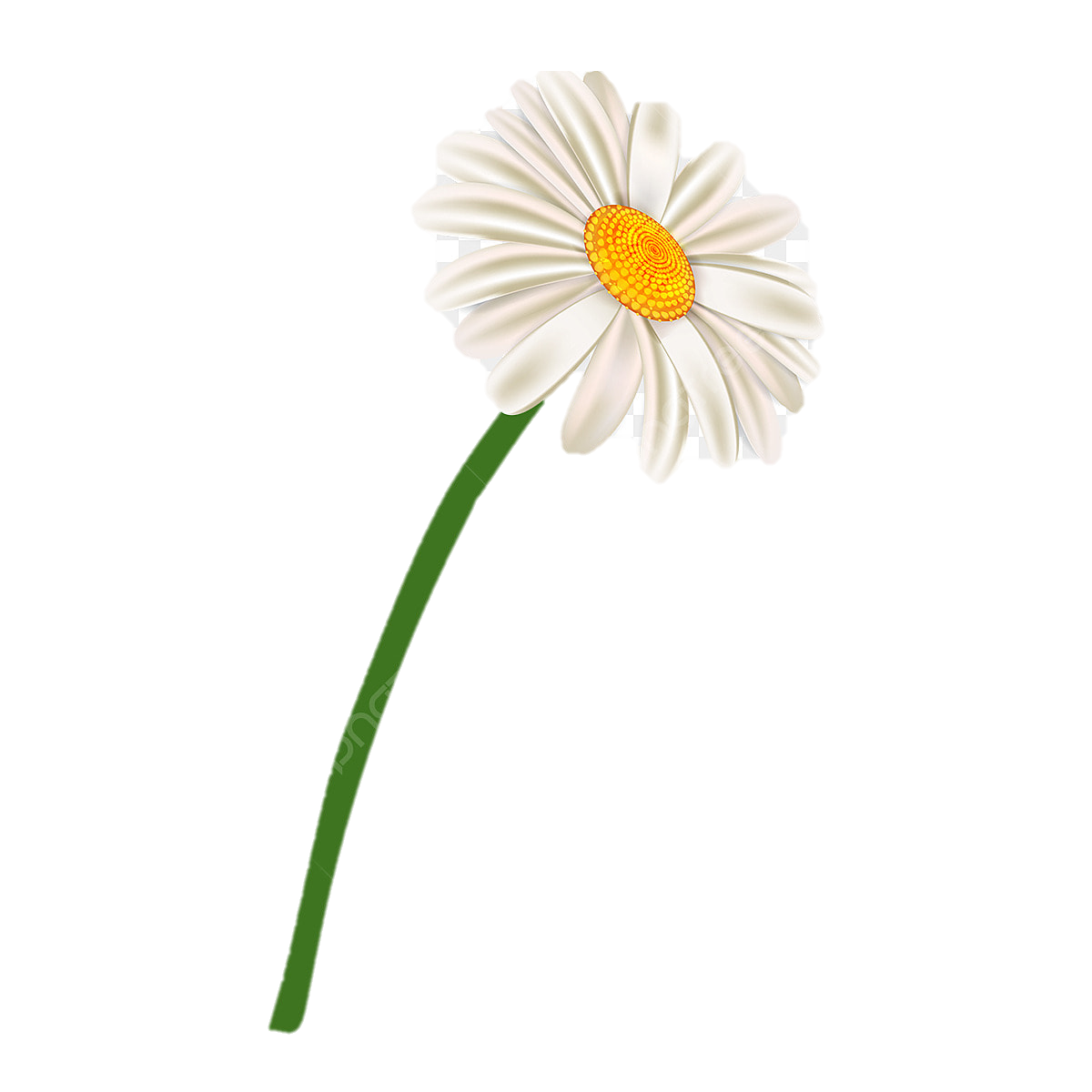 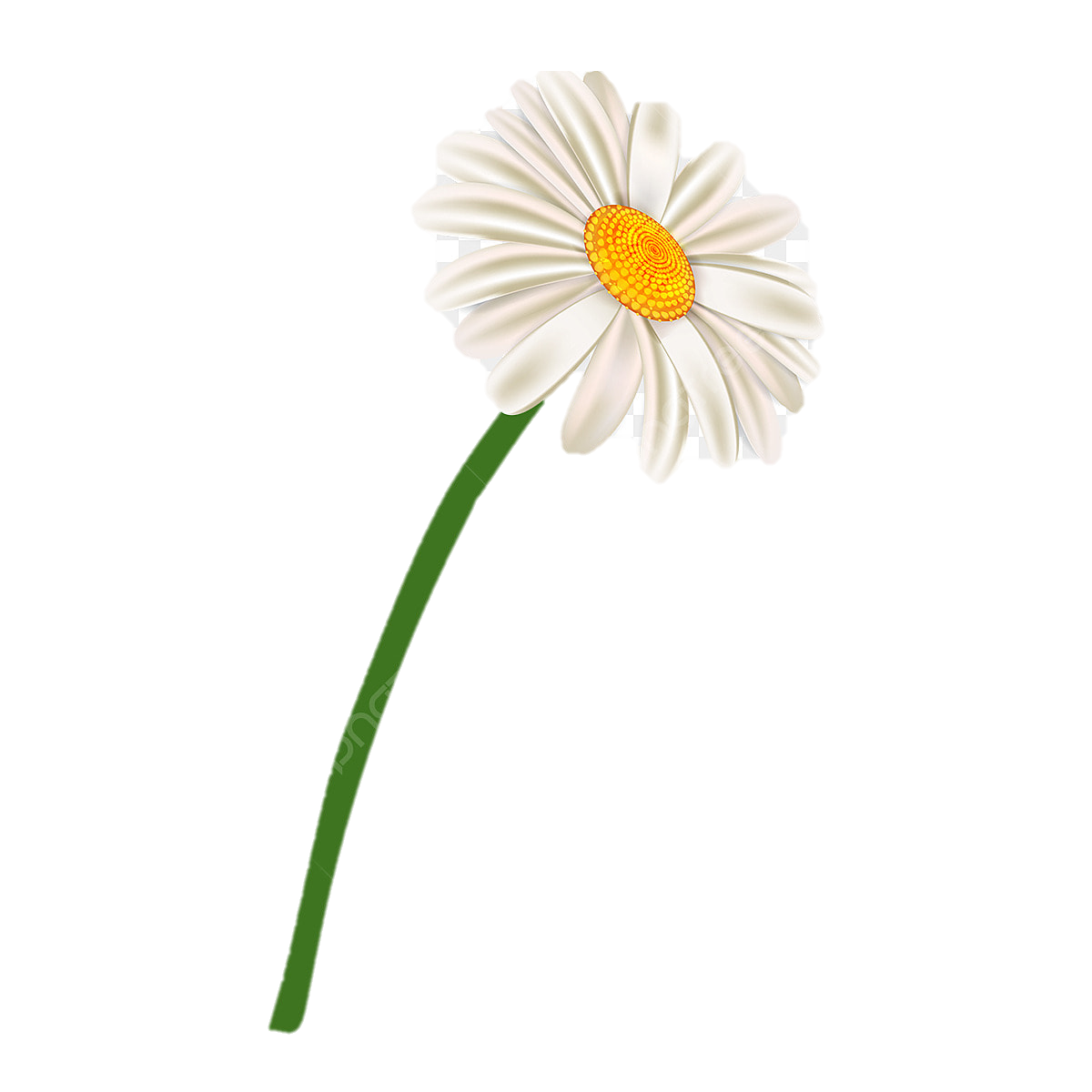 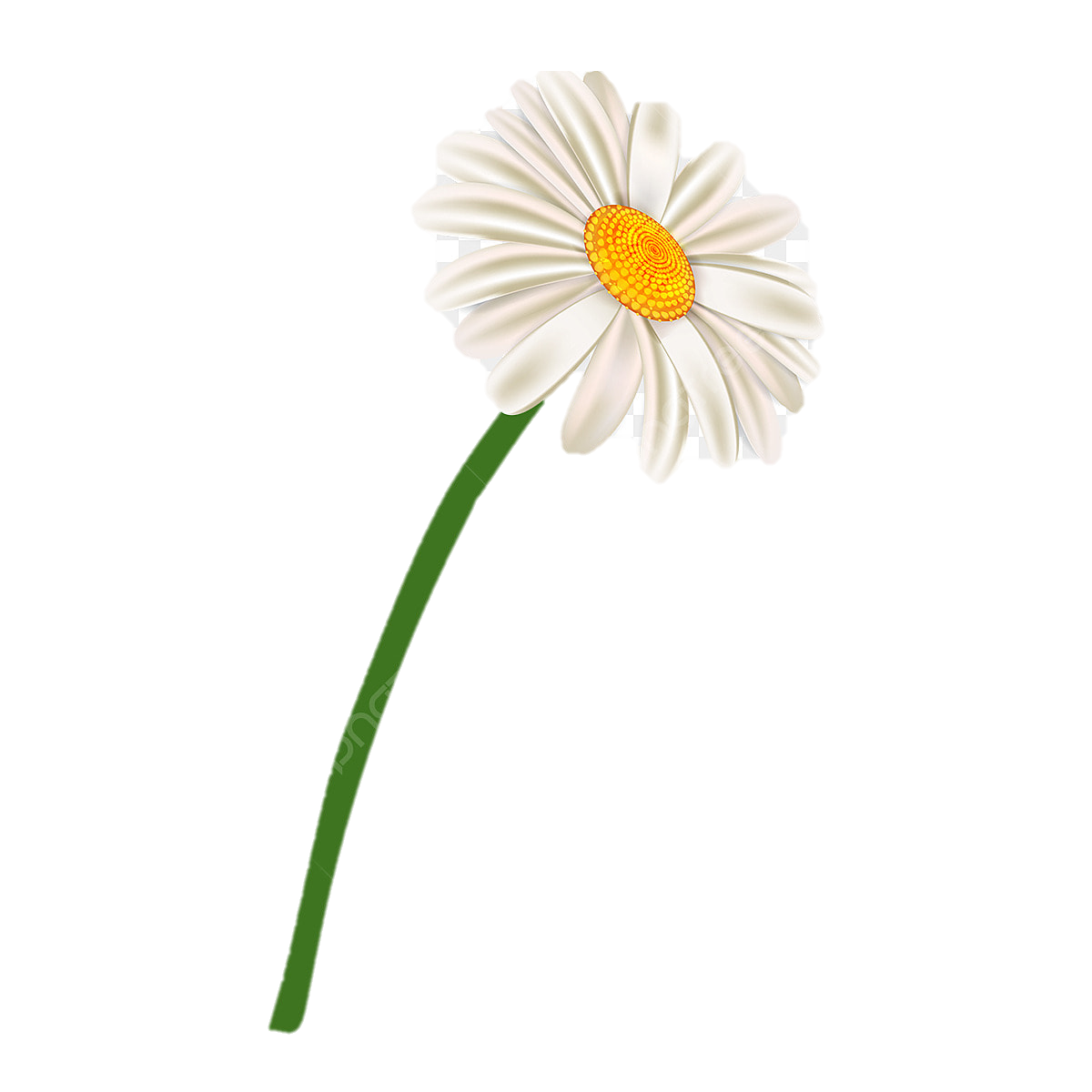 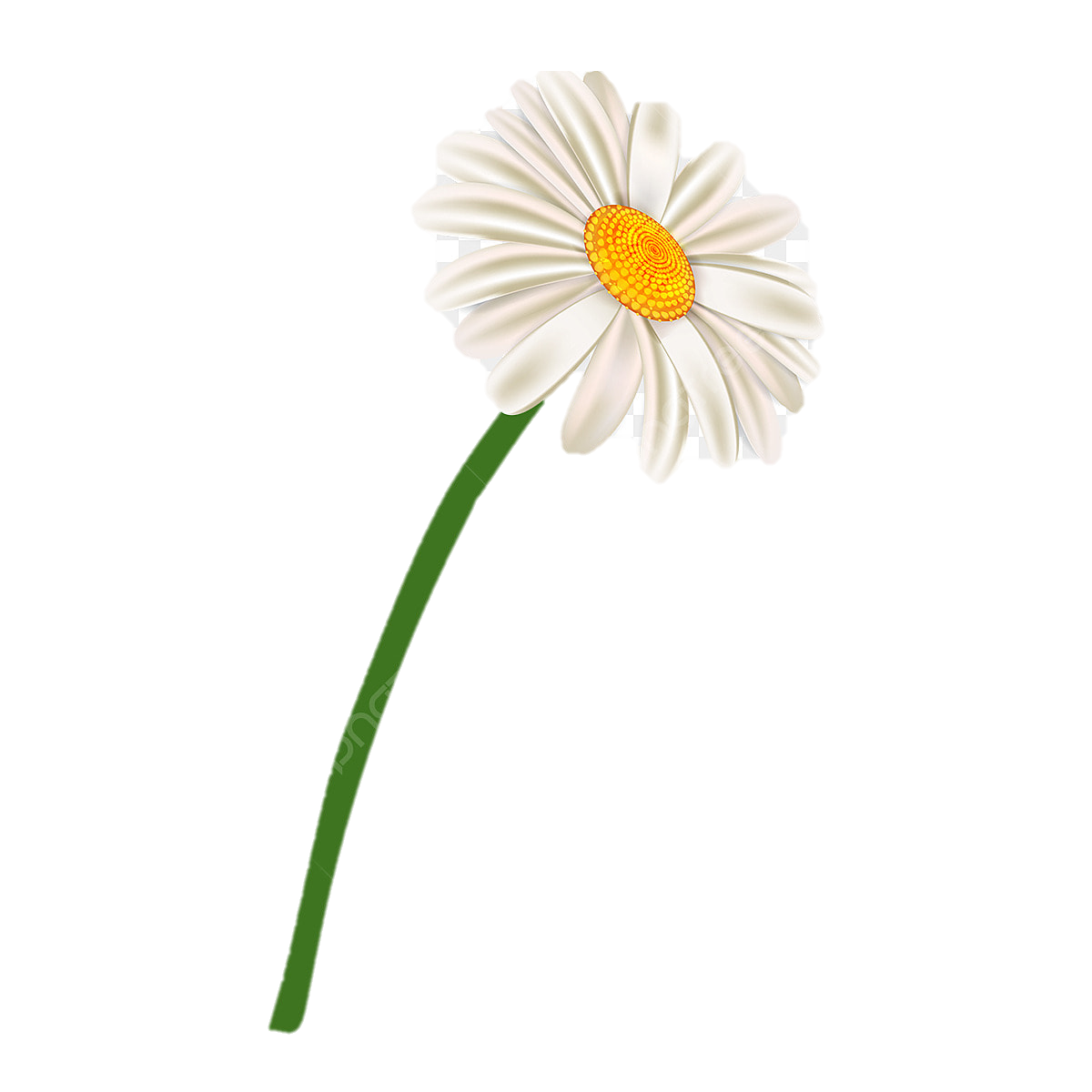 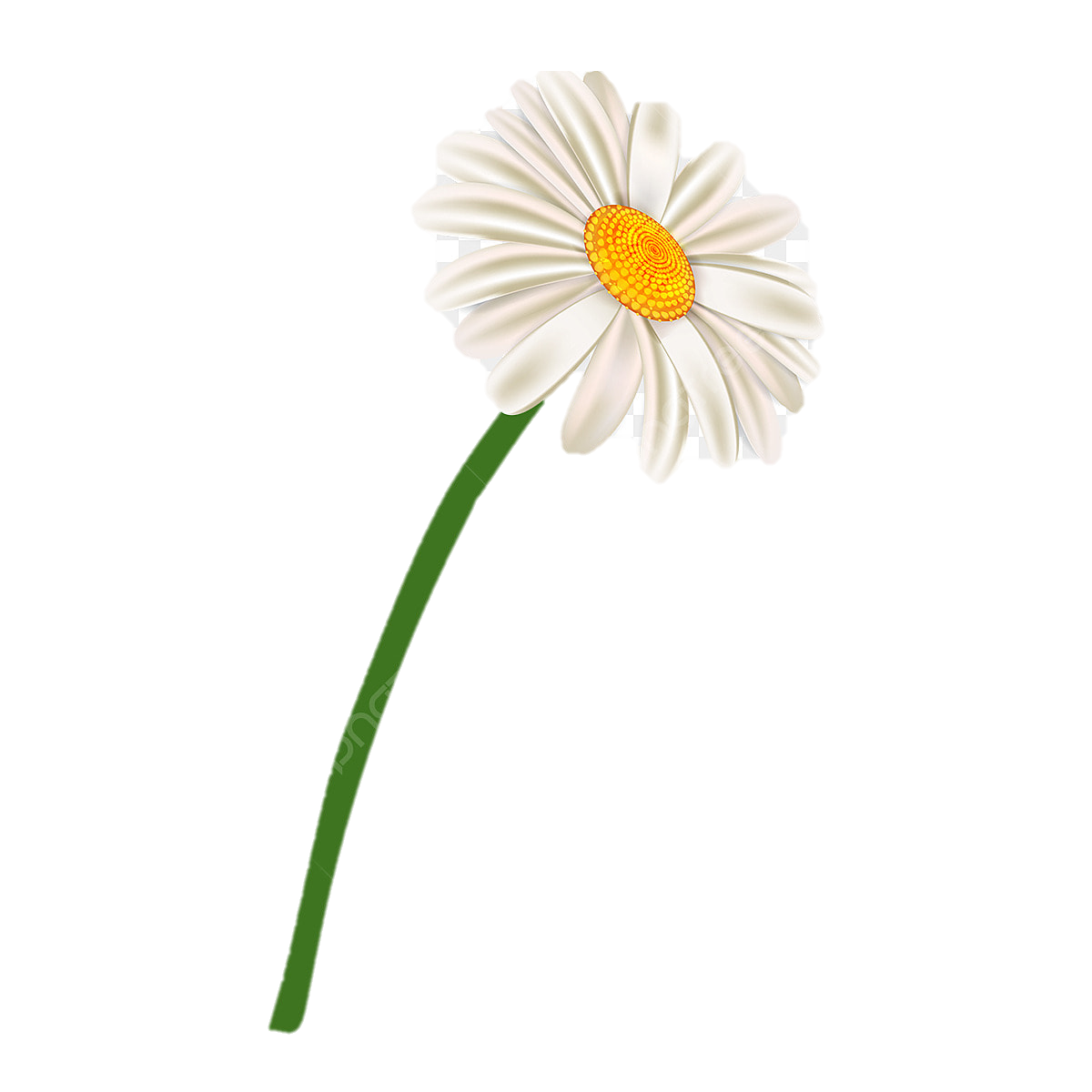 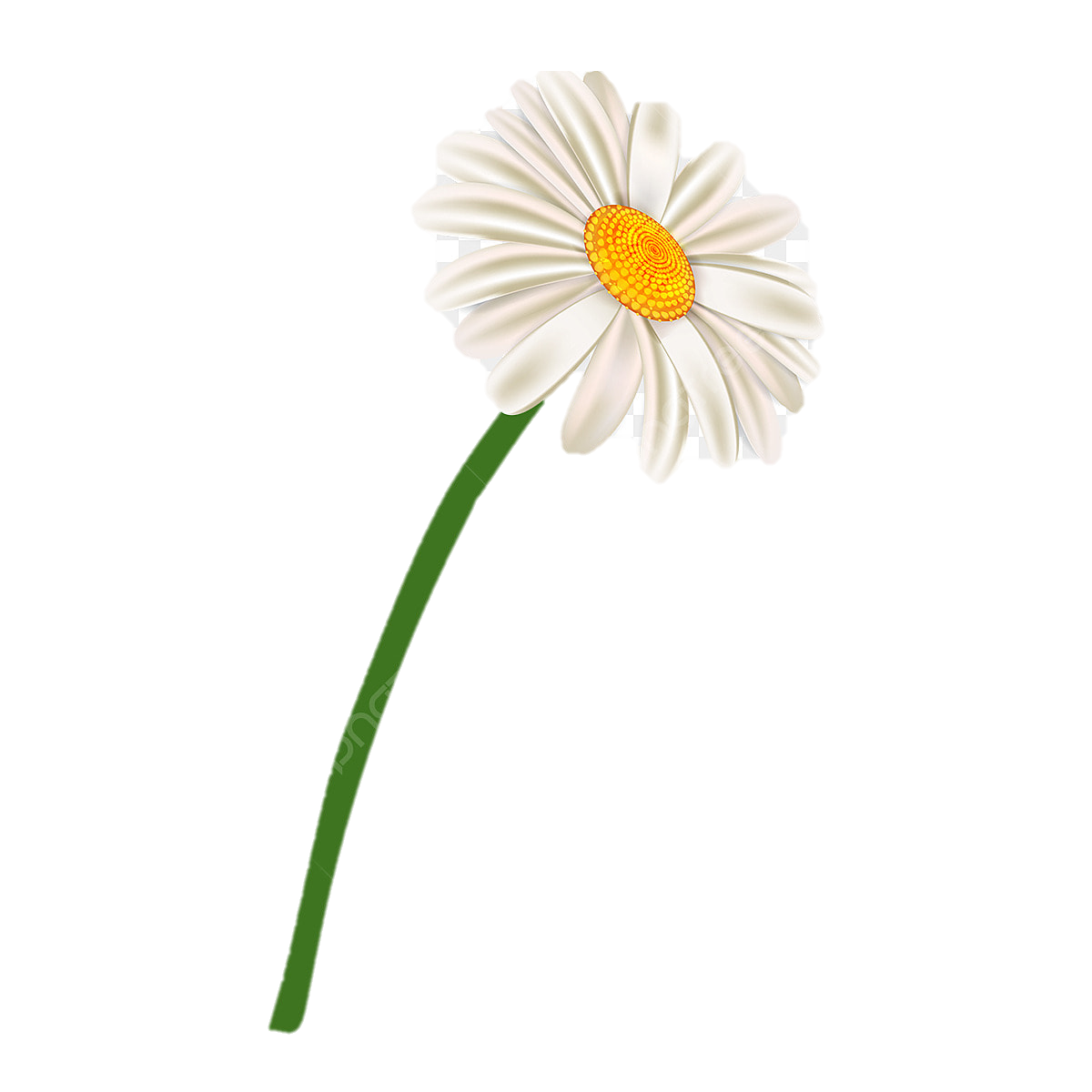 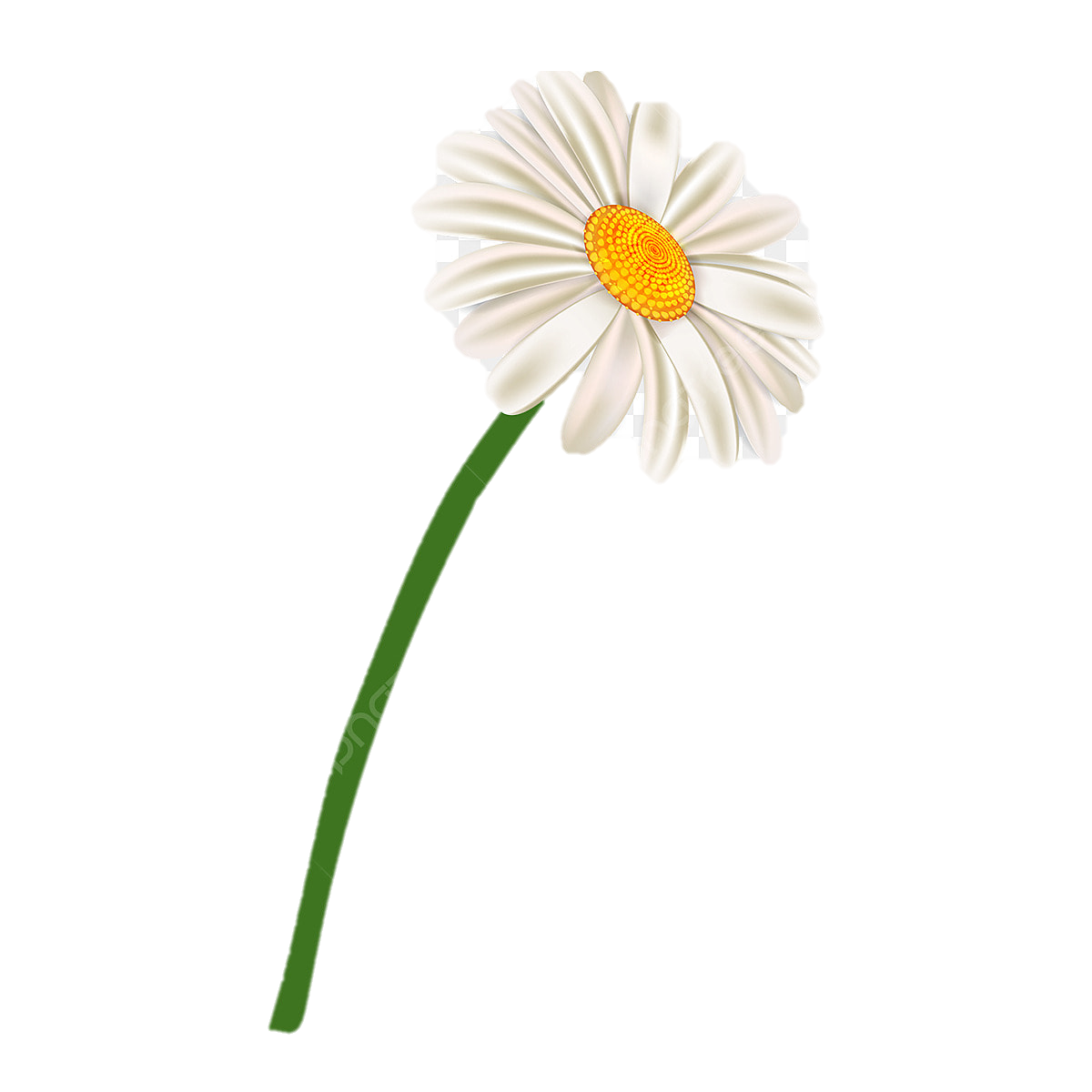 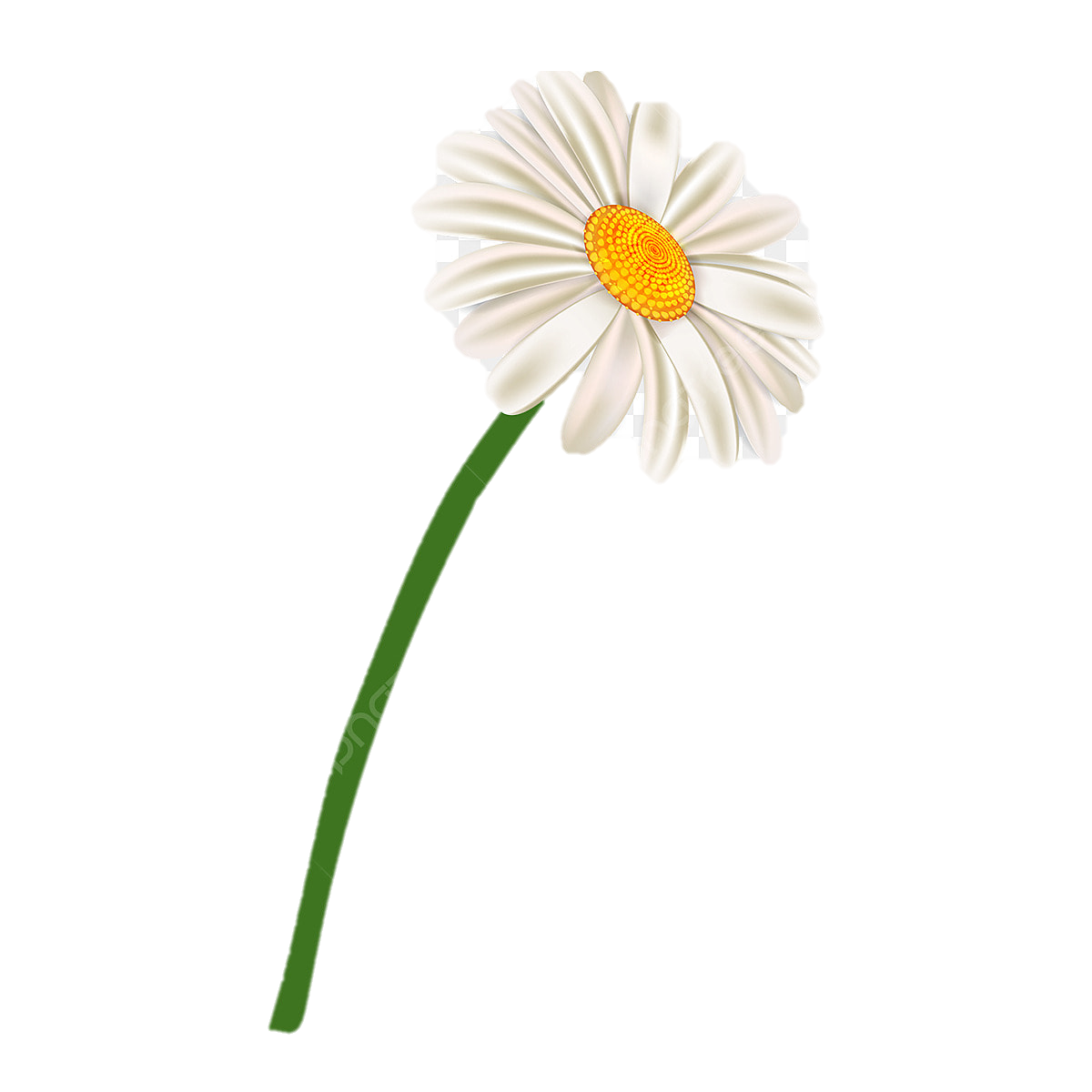 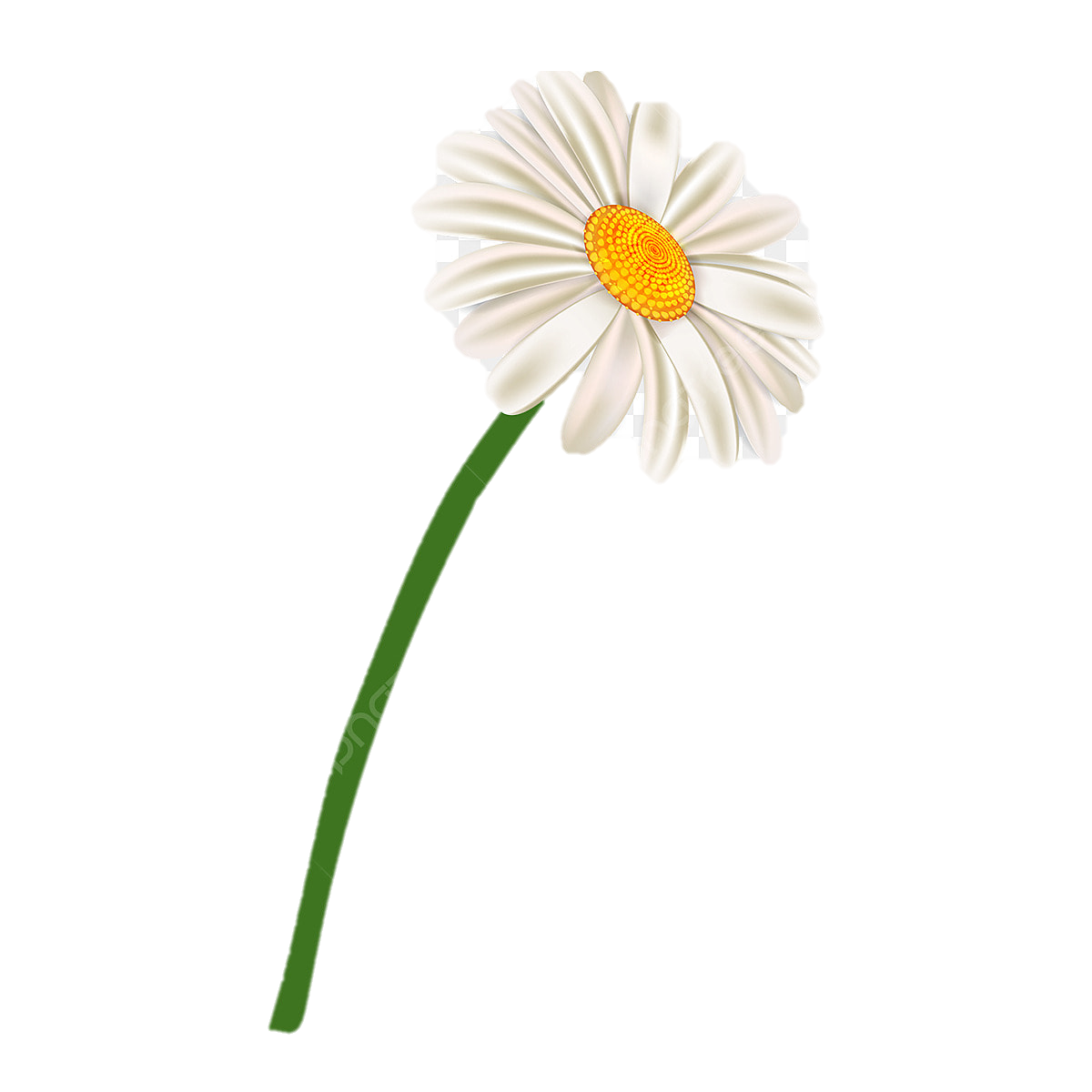 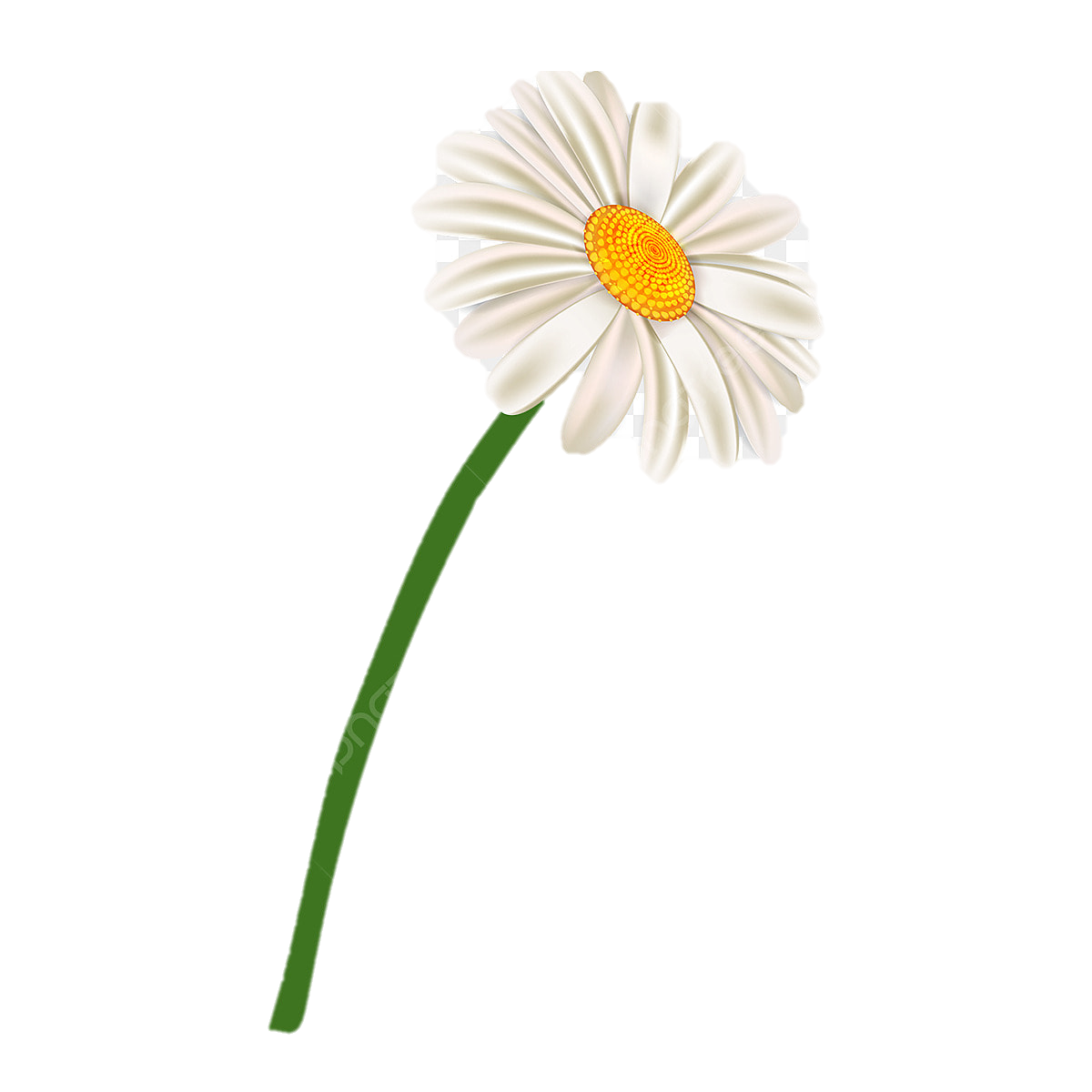 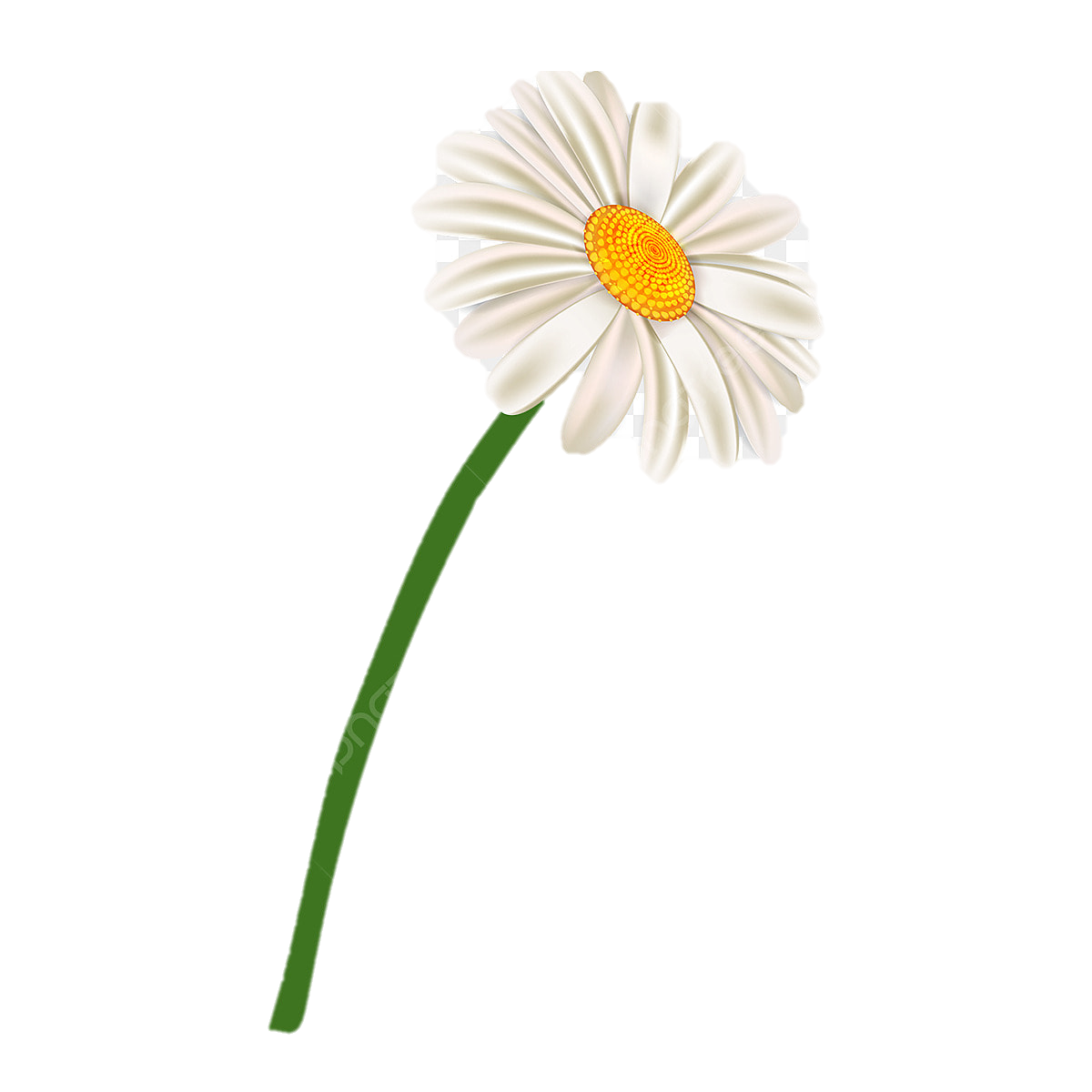 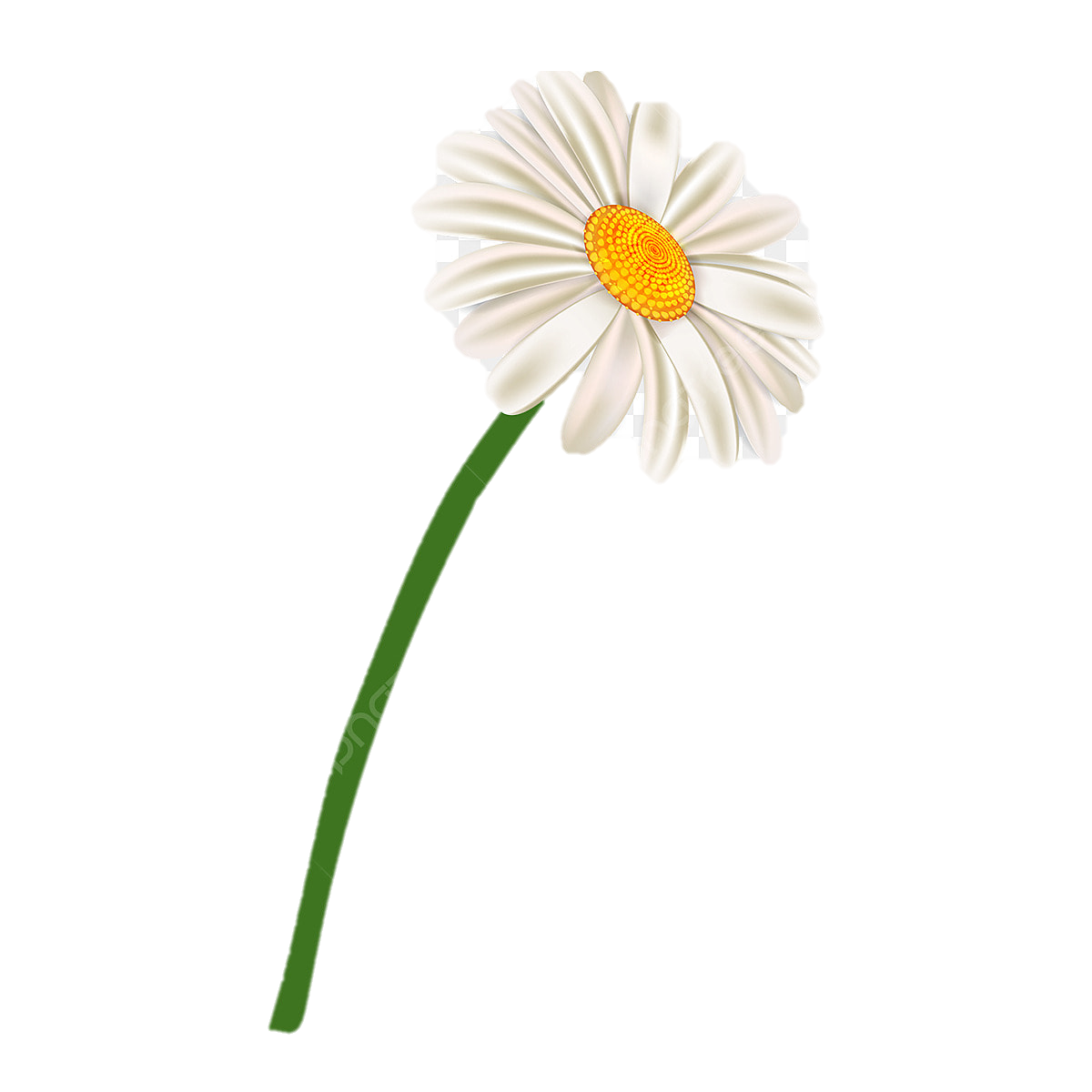 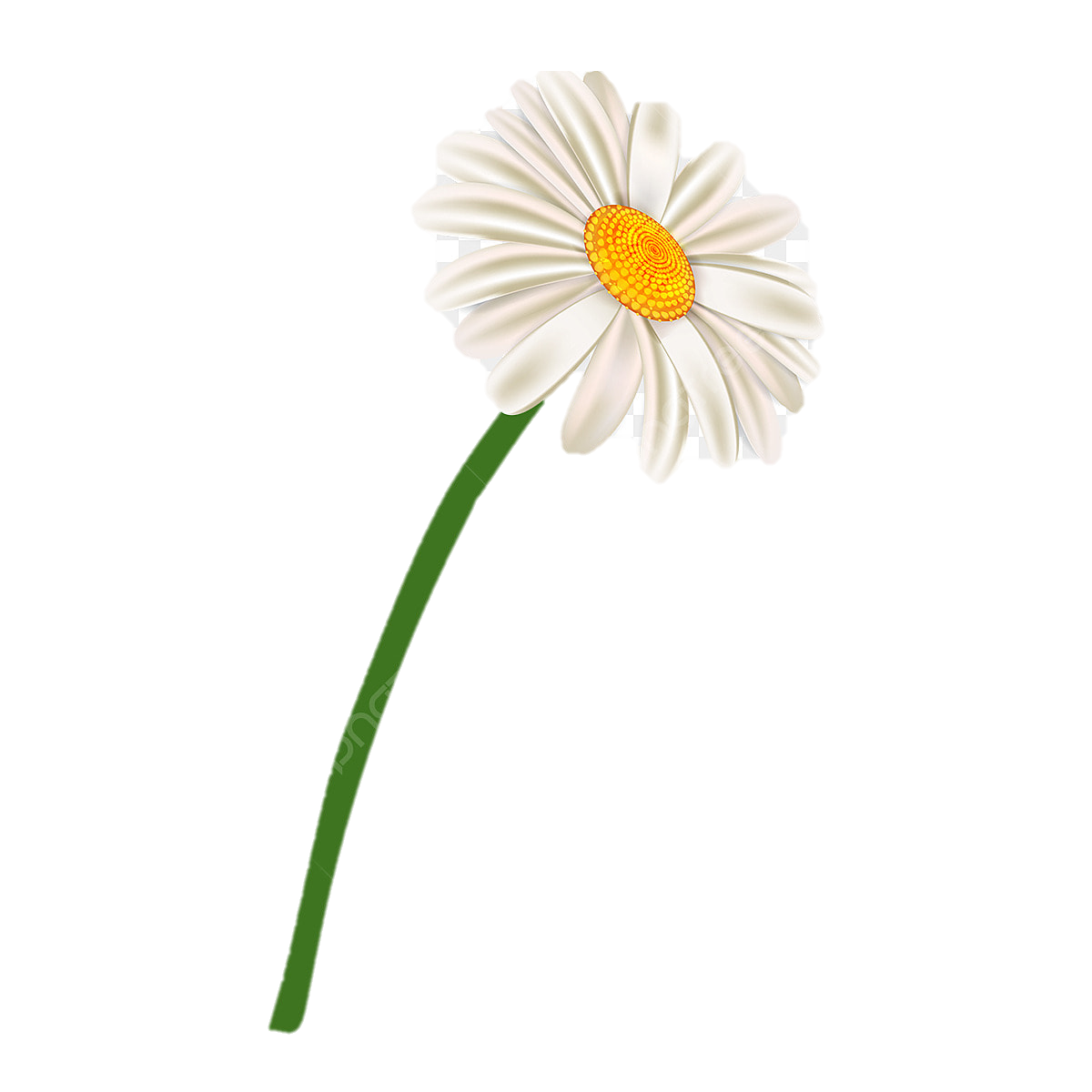 8 + 14 = 22 (bông)
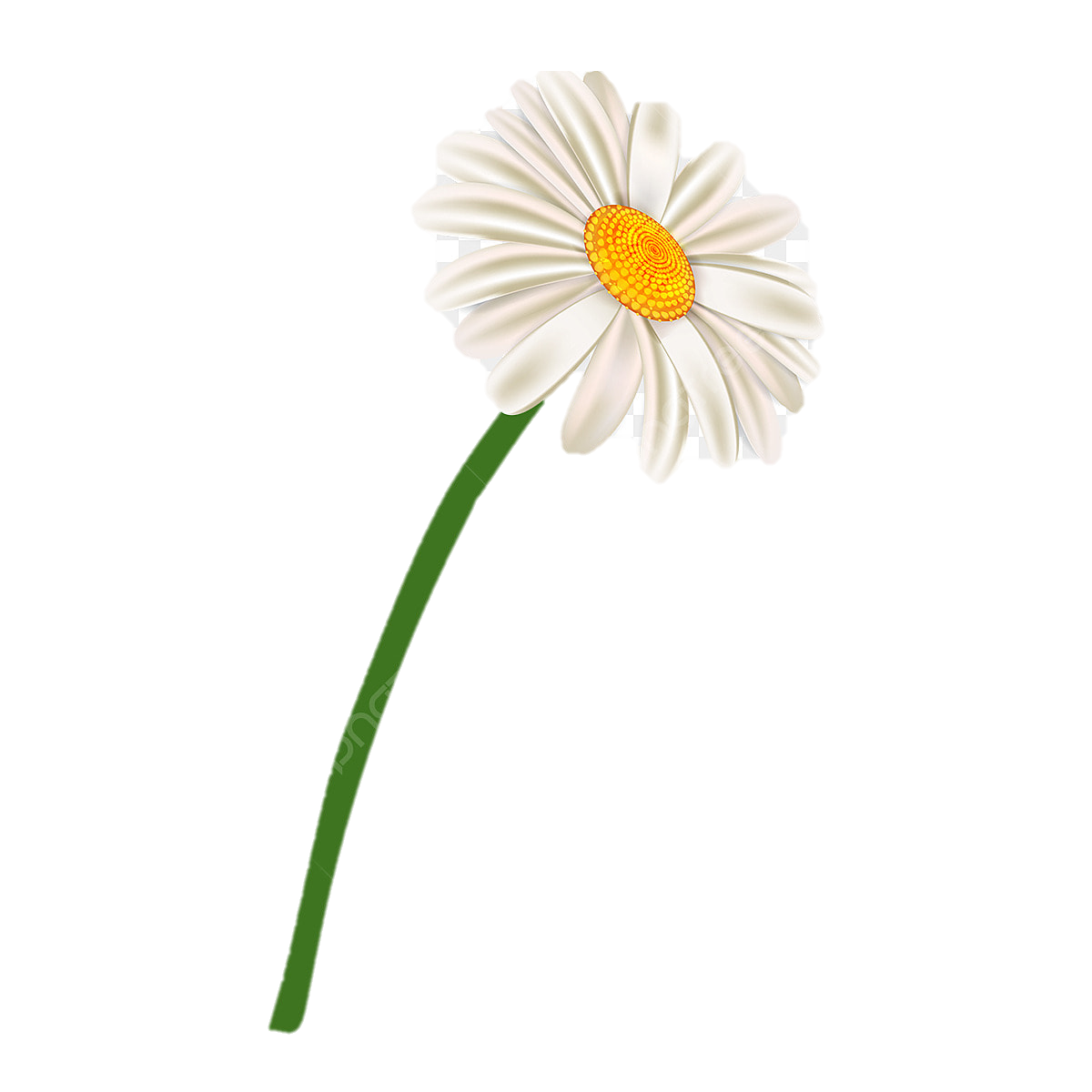 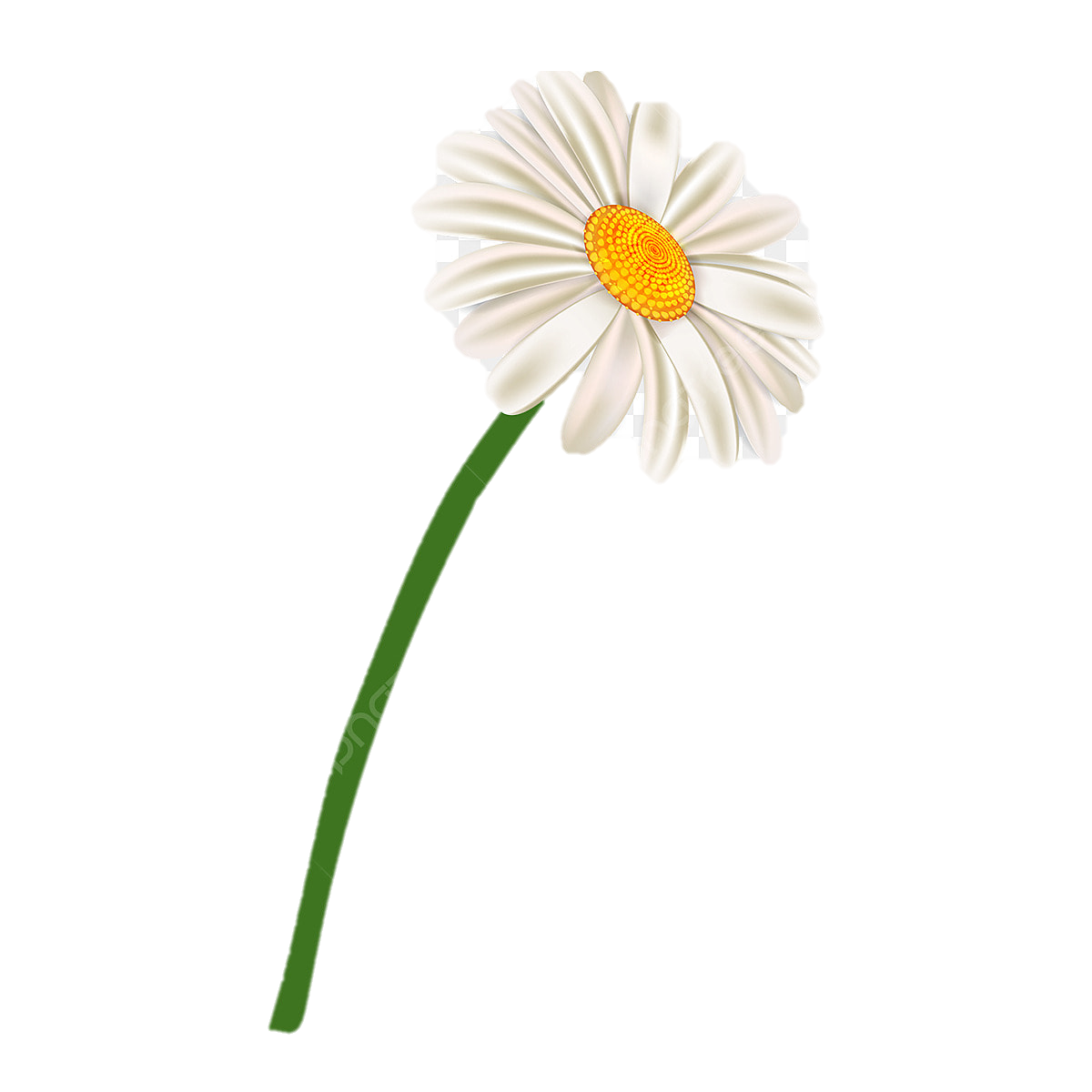 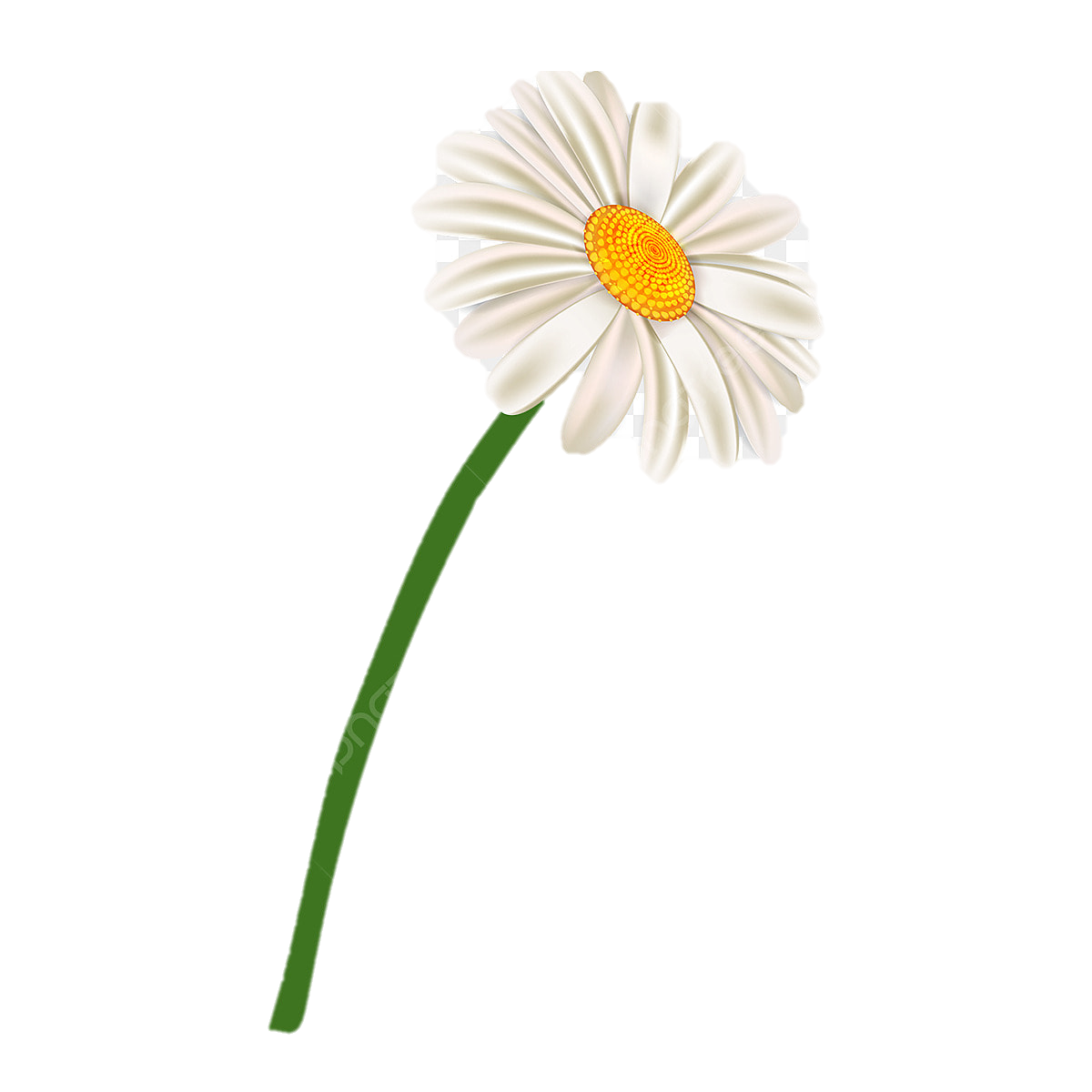 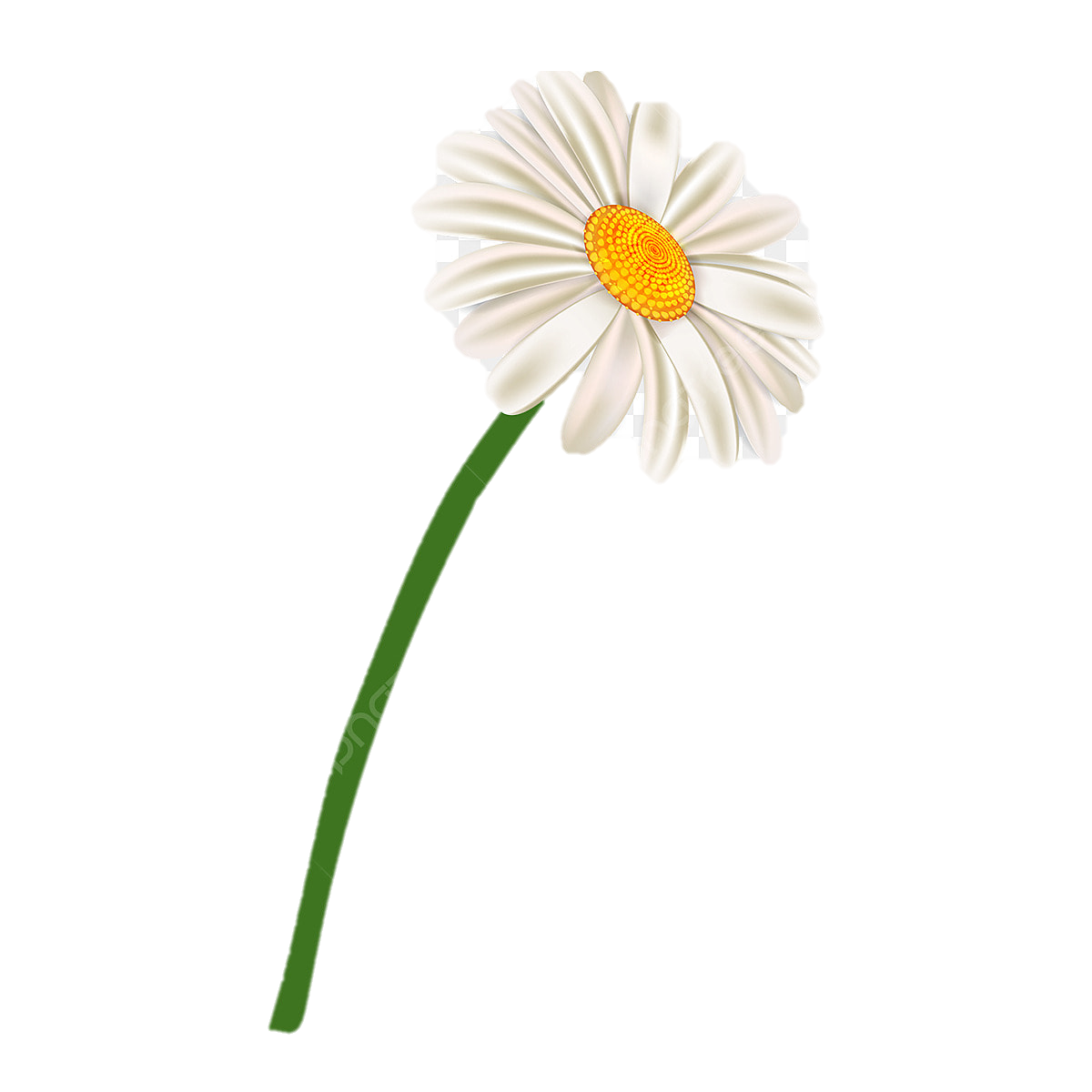 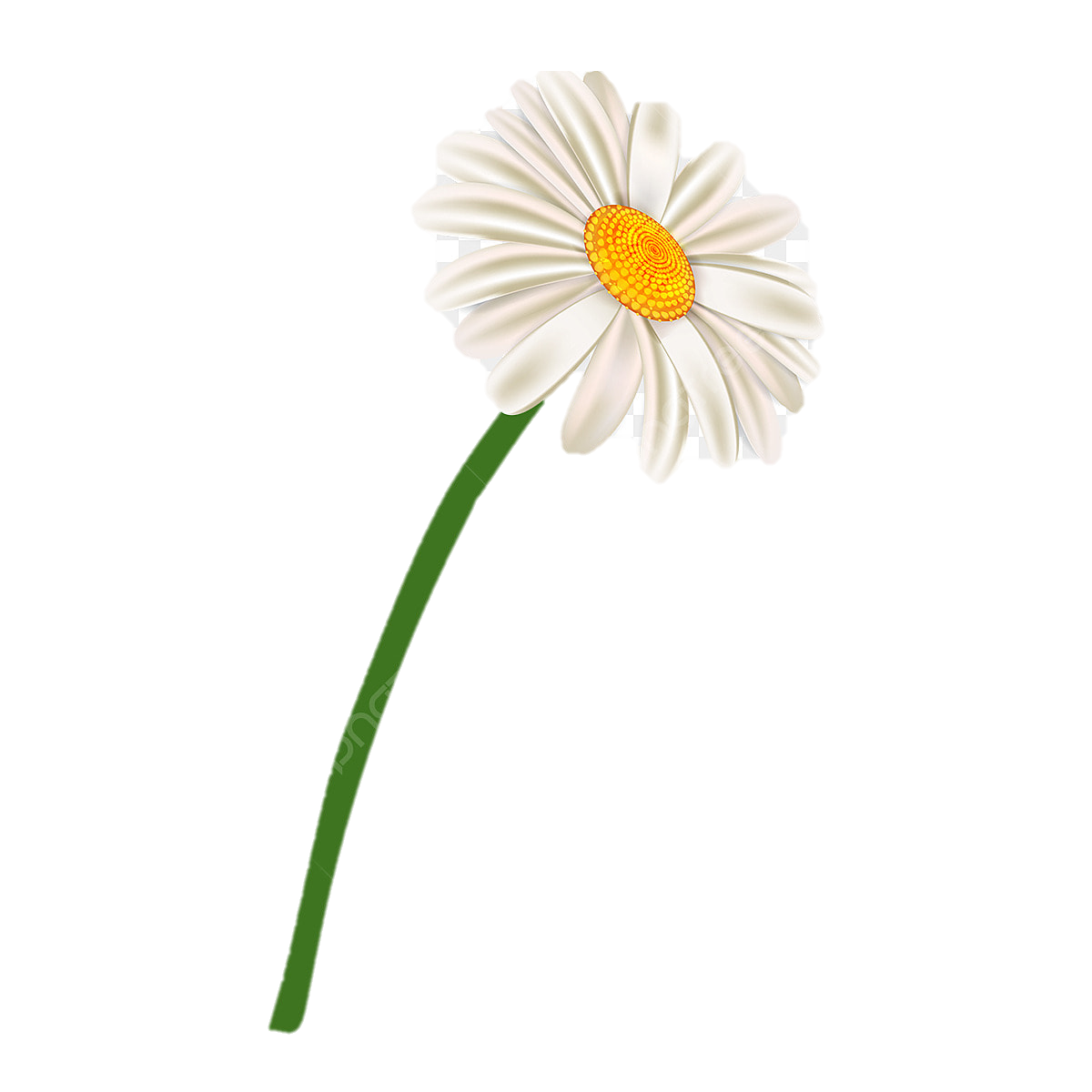 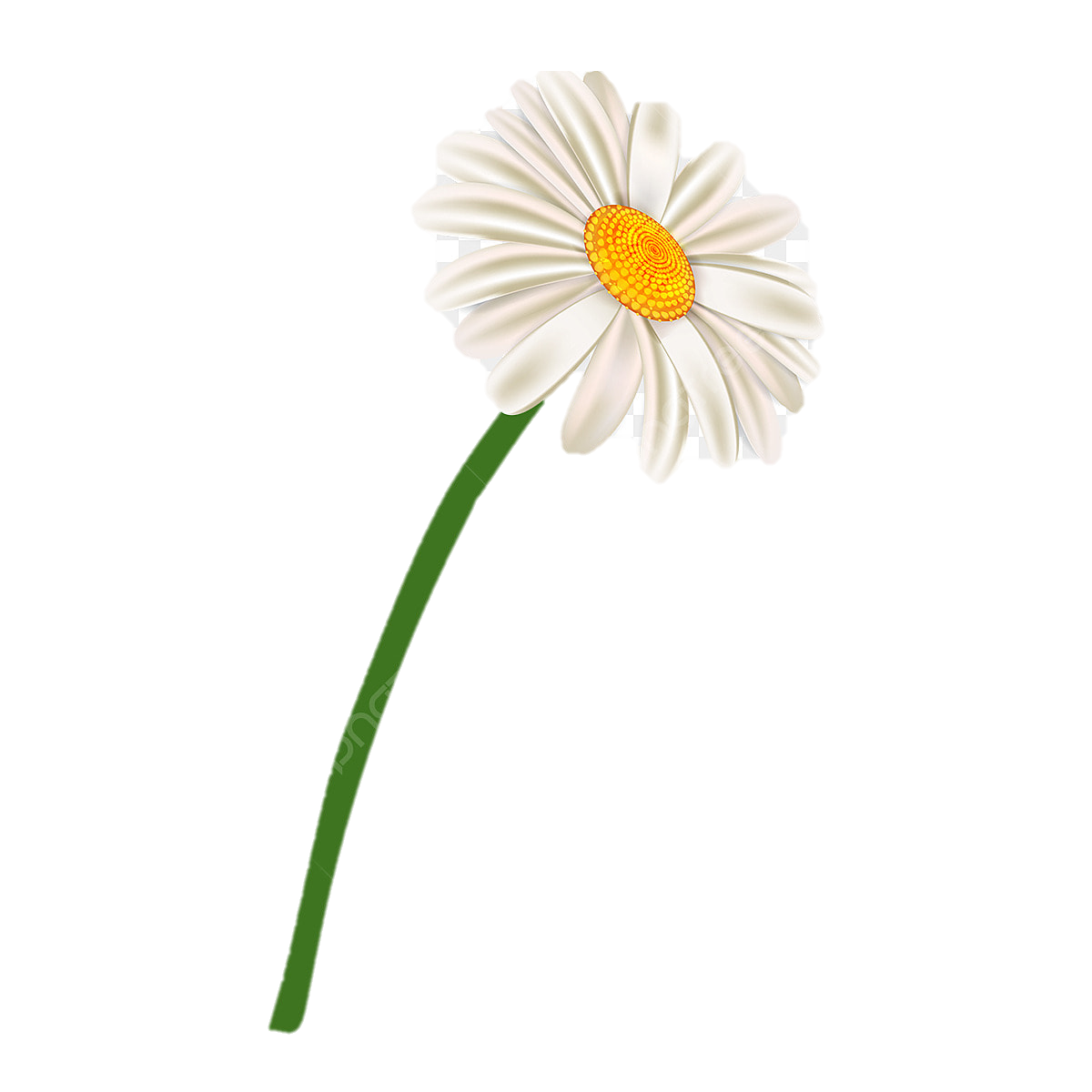 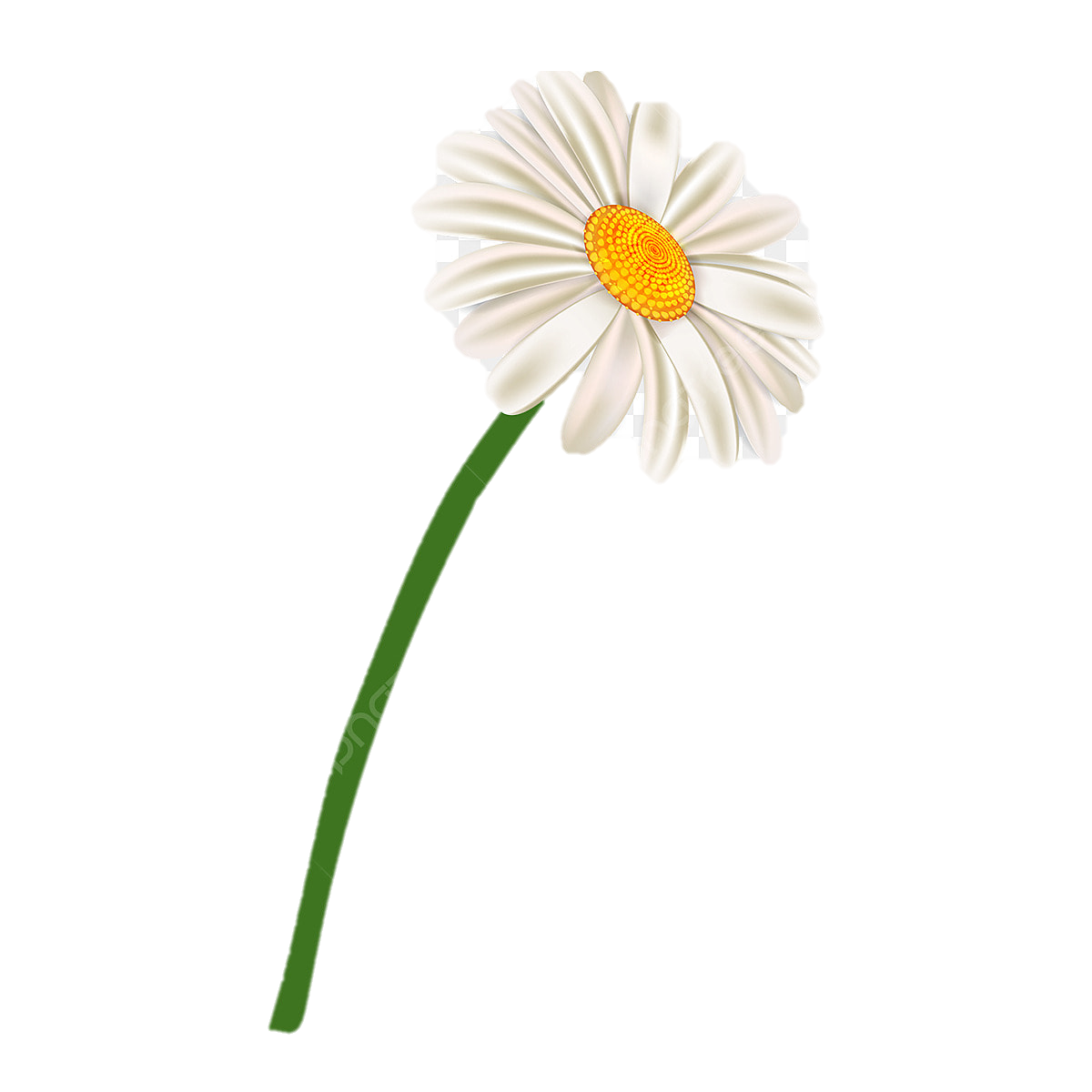 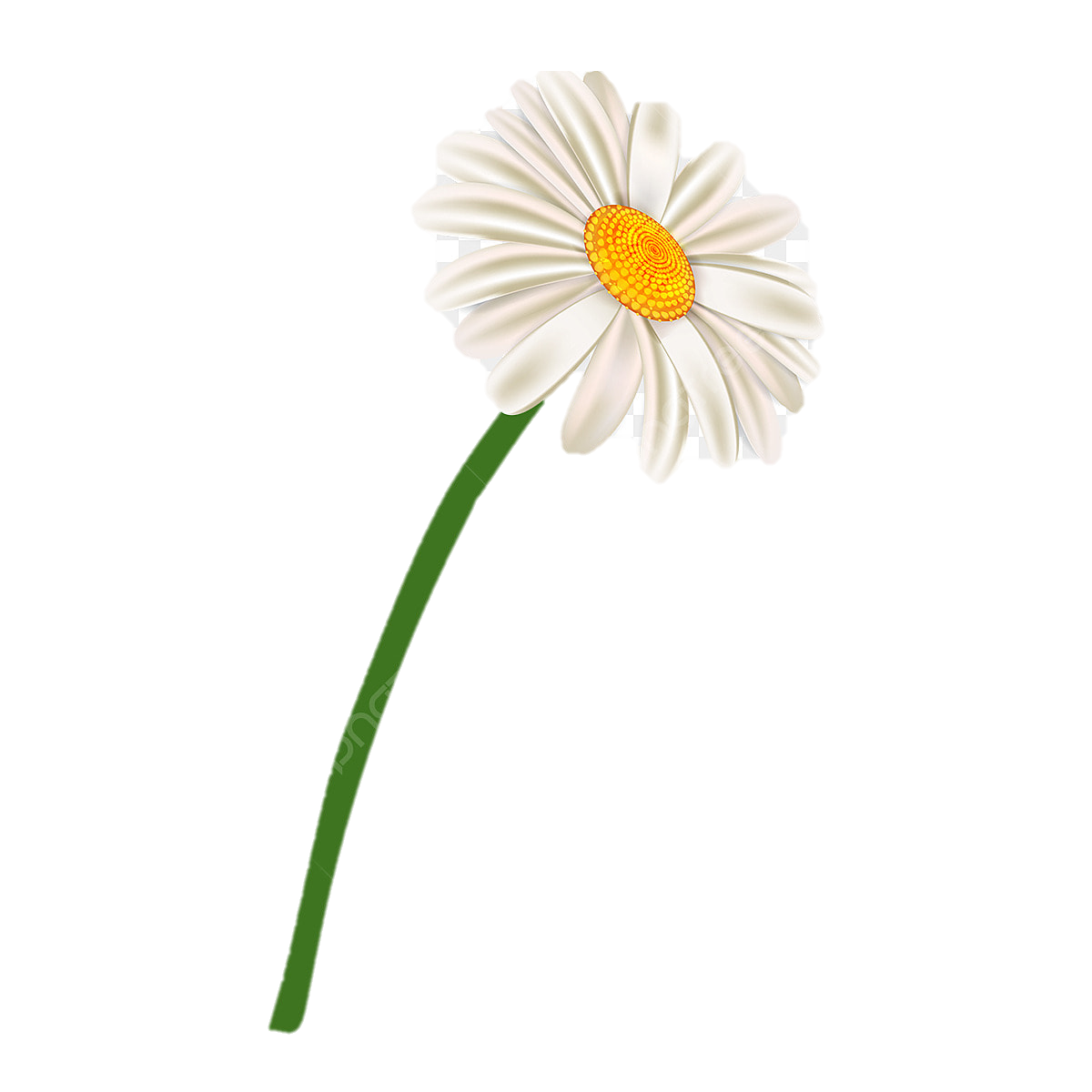 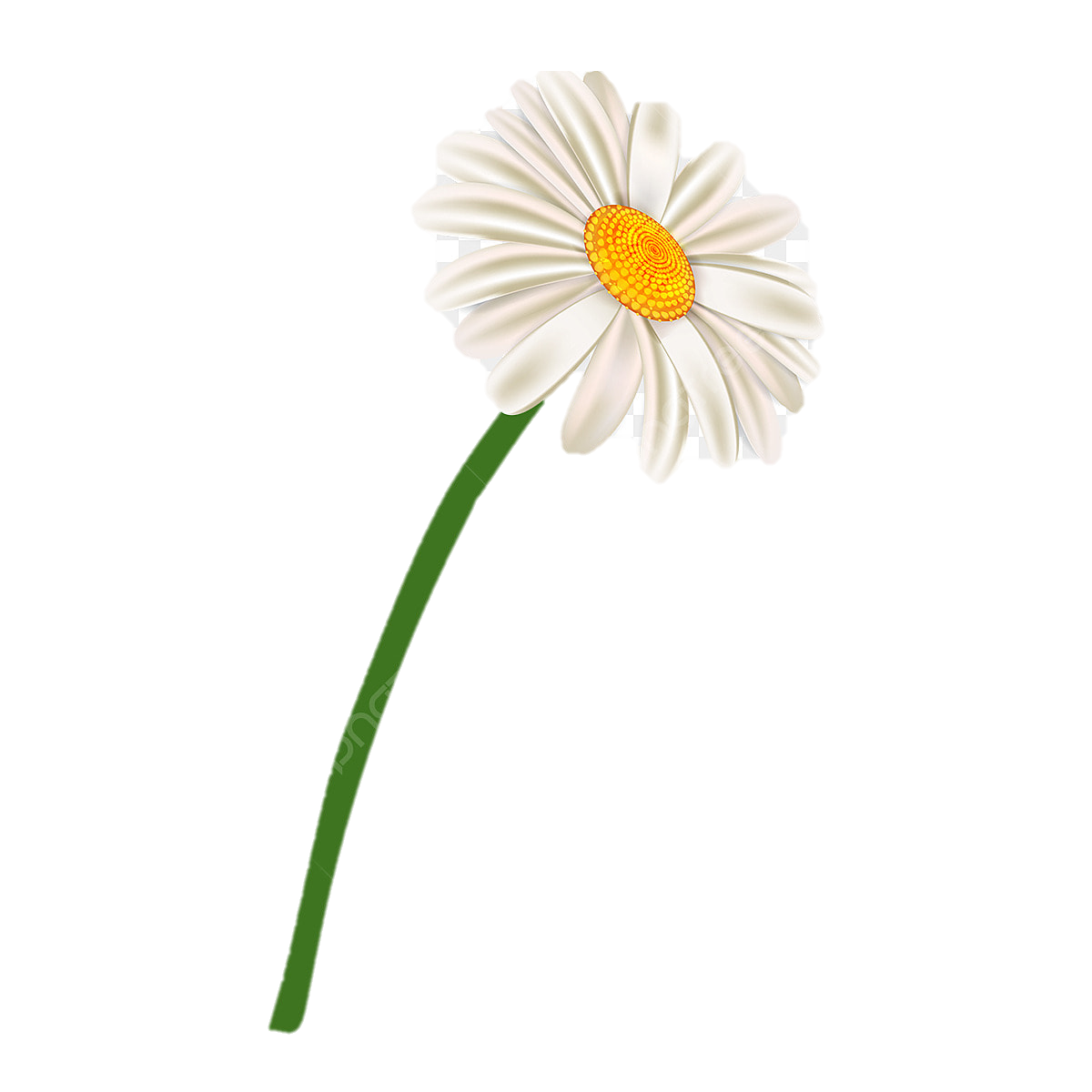 (8 + 14) x 9 = 198 (bông)
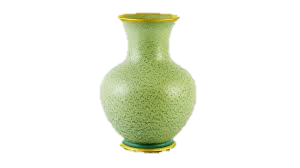 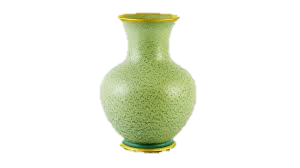 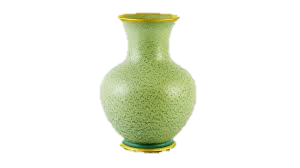 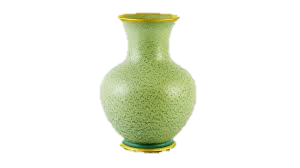 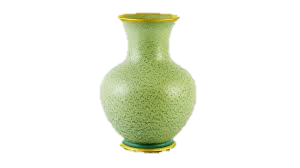 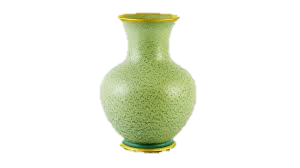 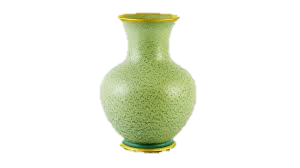 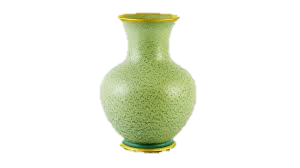 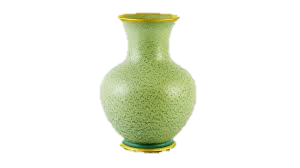 Số hoa cúc 9 lọ như thế có tất cả là:
Đáp số: 198 bông hoa cúc.
22 x 9 = 198 (bông)
Đáp số: 198 bông hoa cúc.
2
? bông hoa
CỦNG CỐ
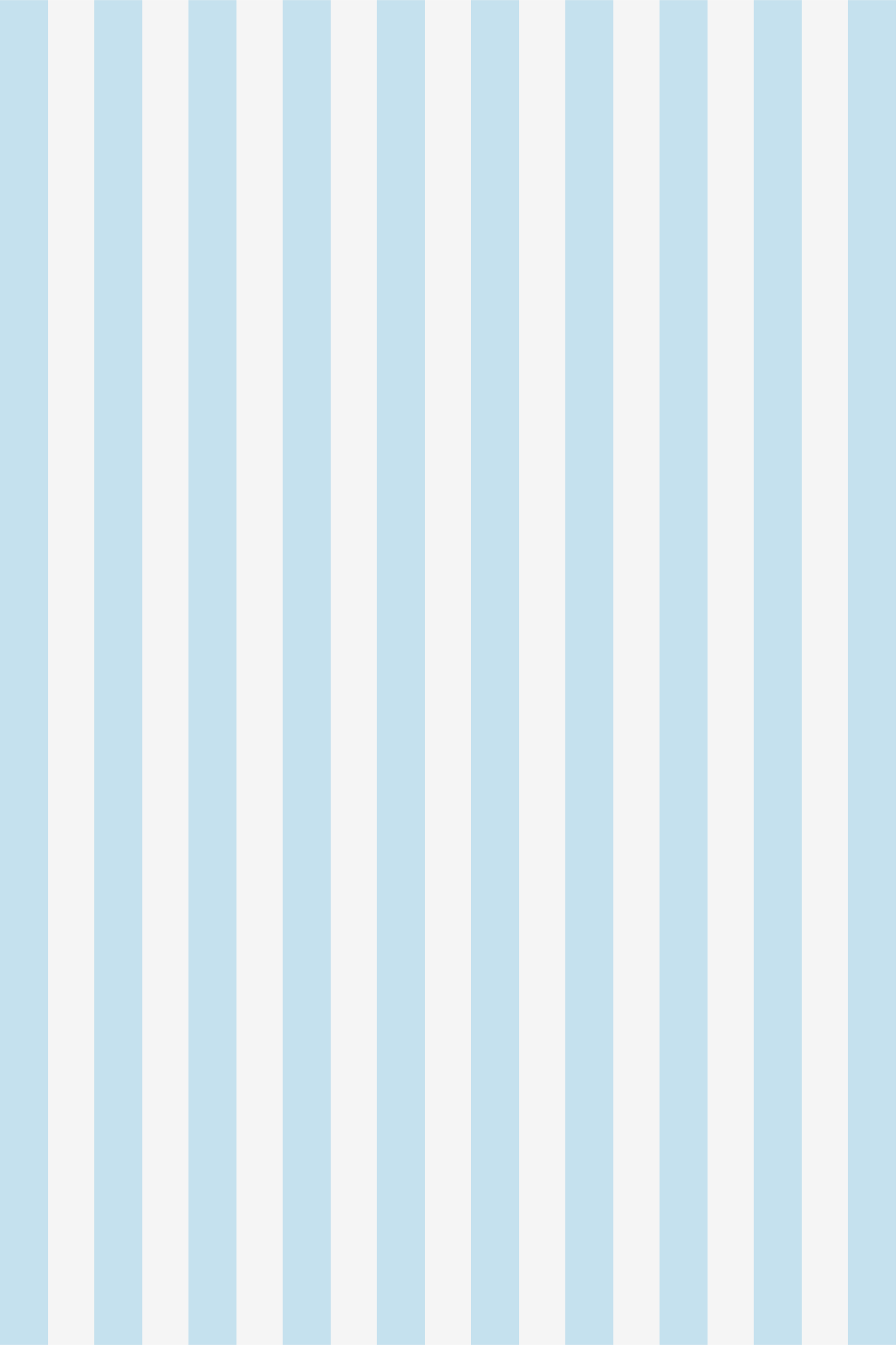 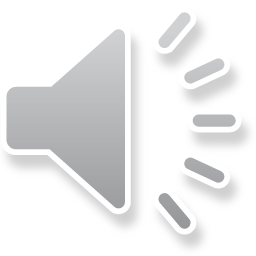 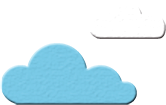 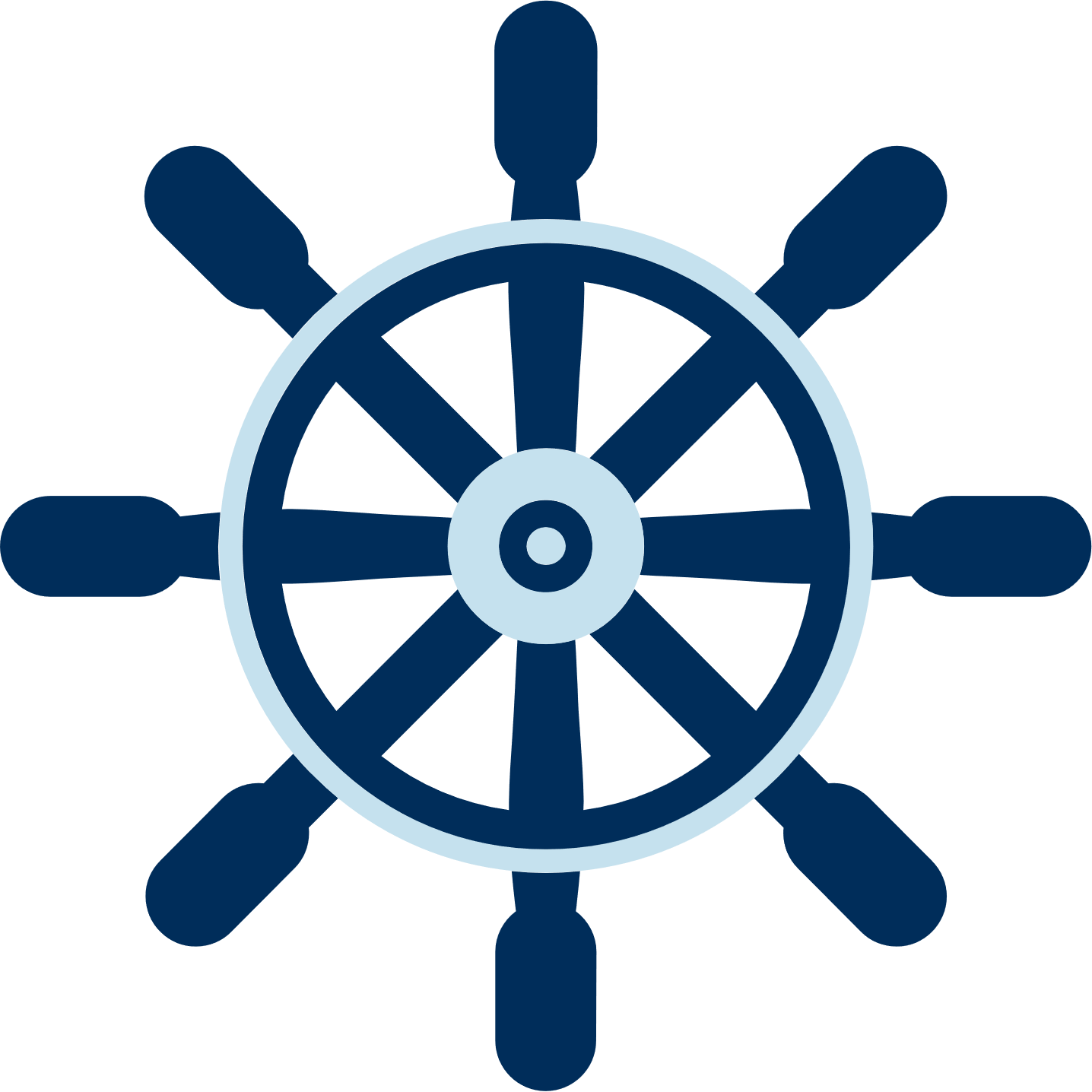 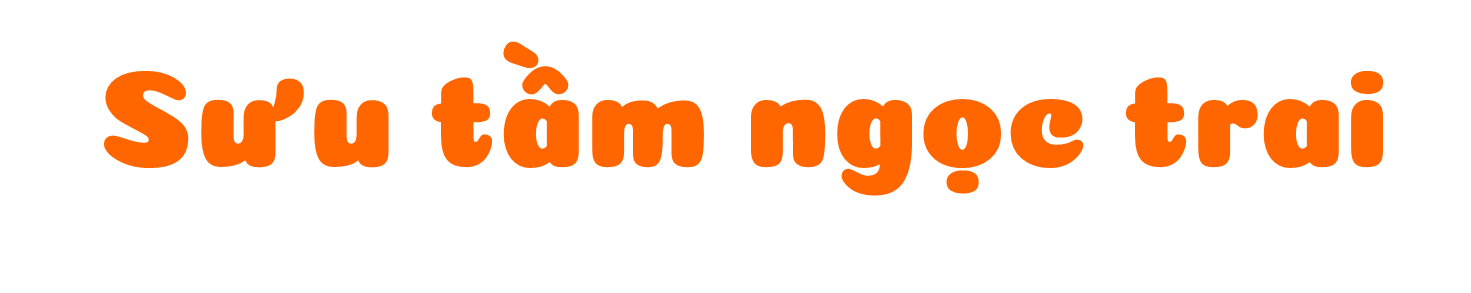 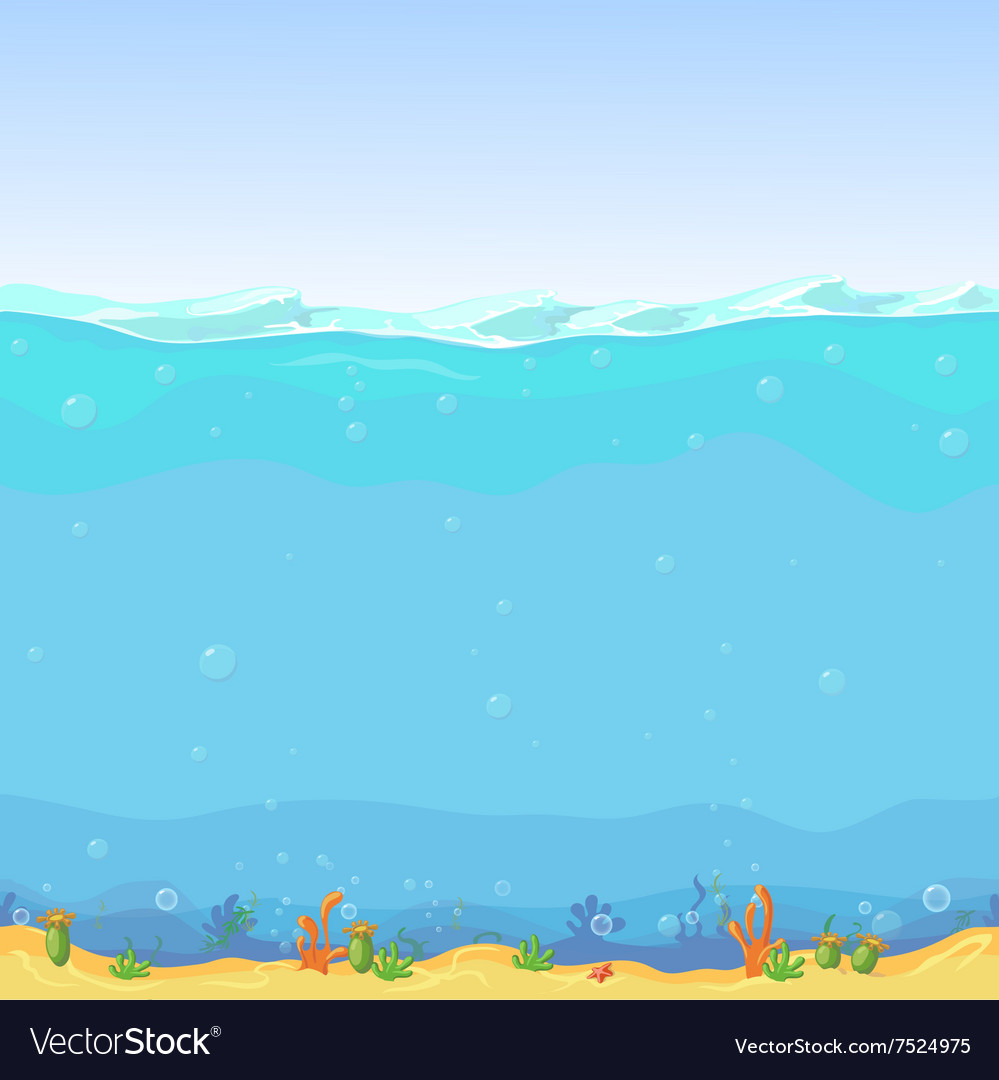 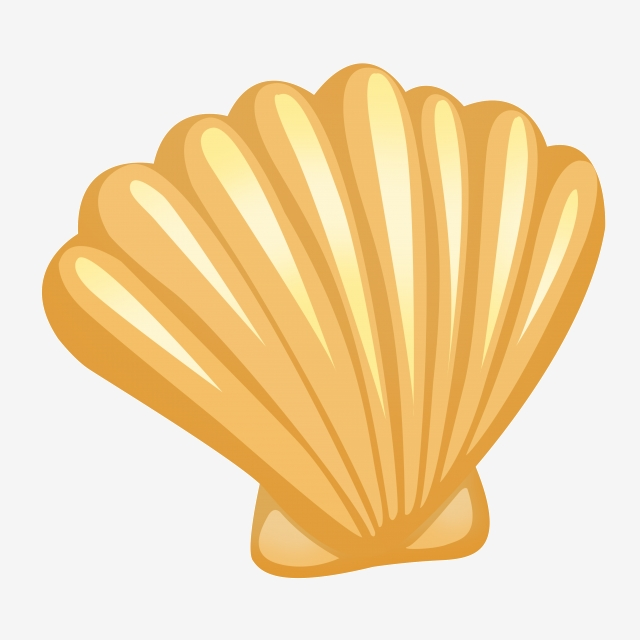 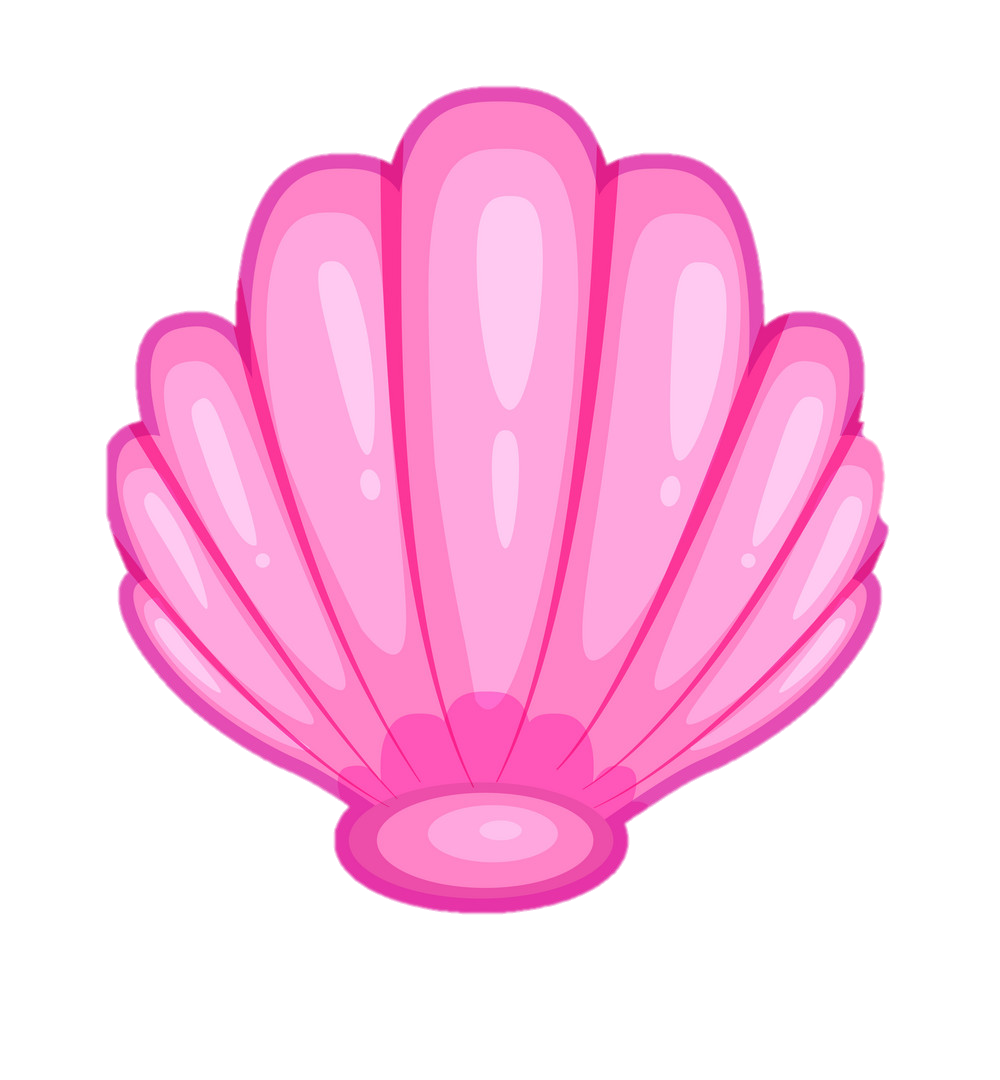 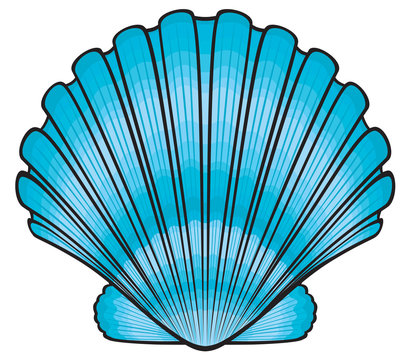 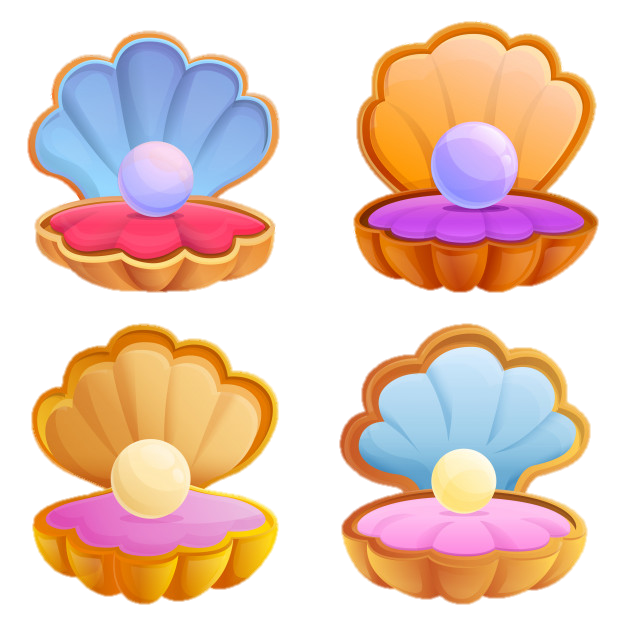 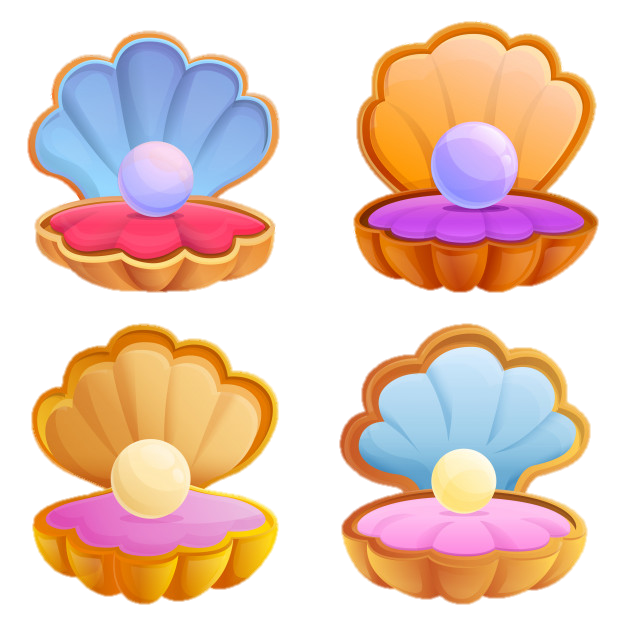 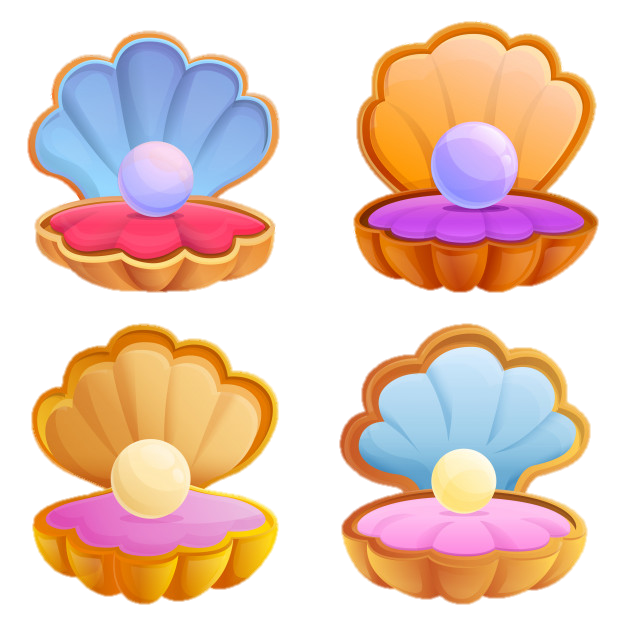 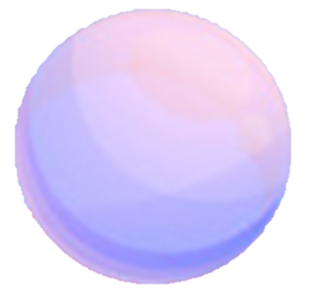 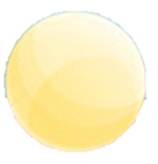 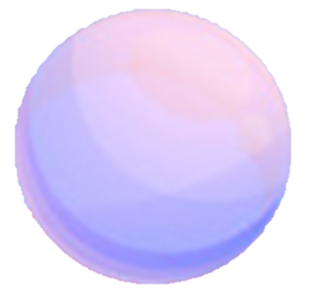 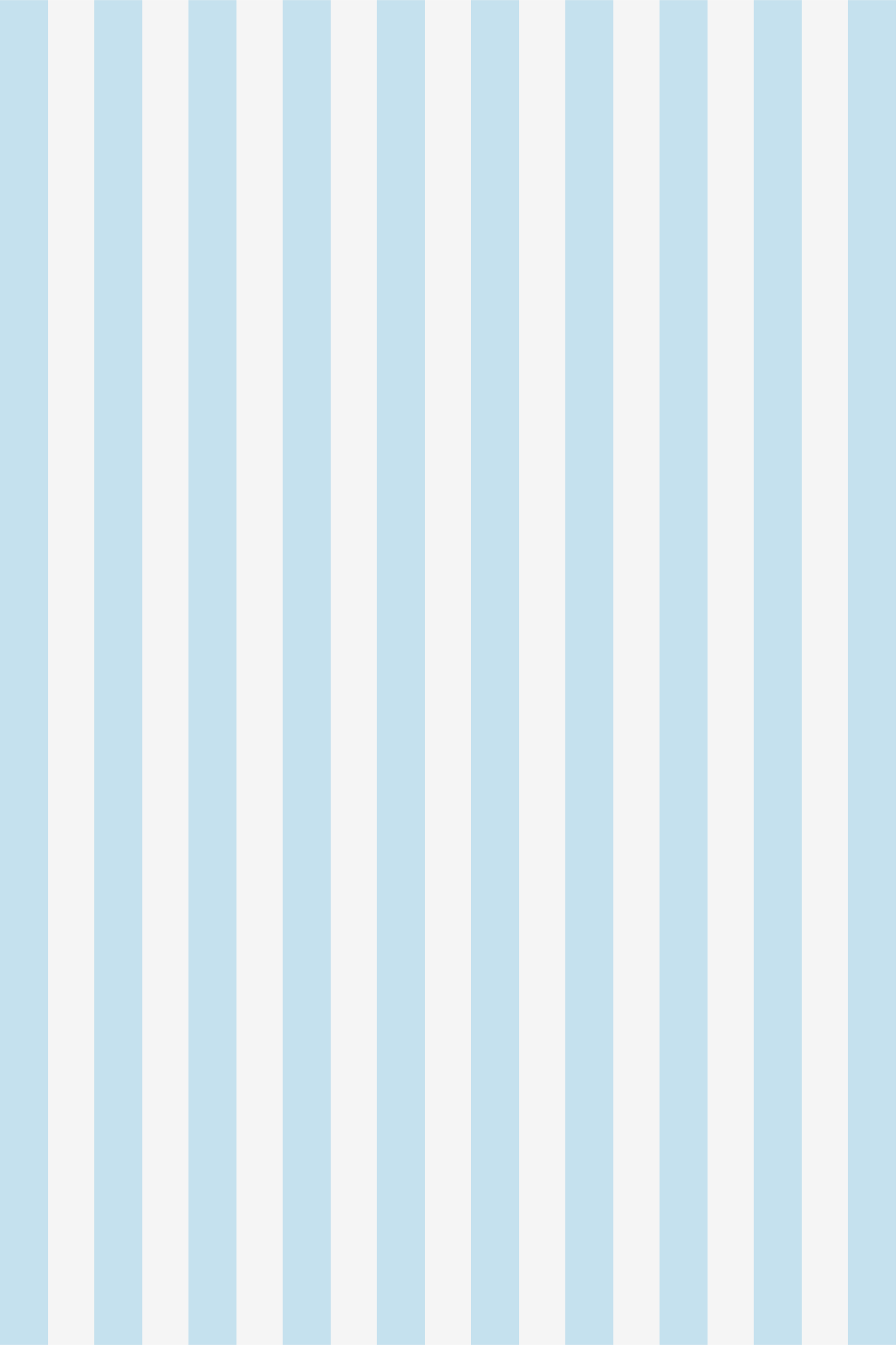 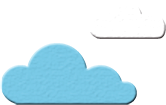 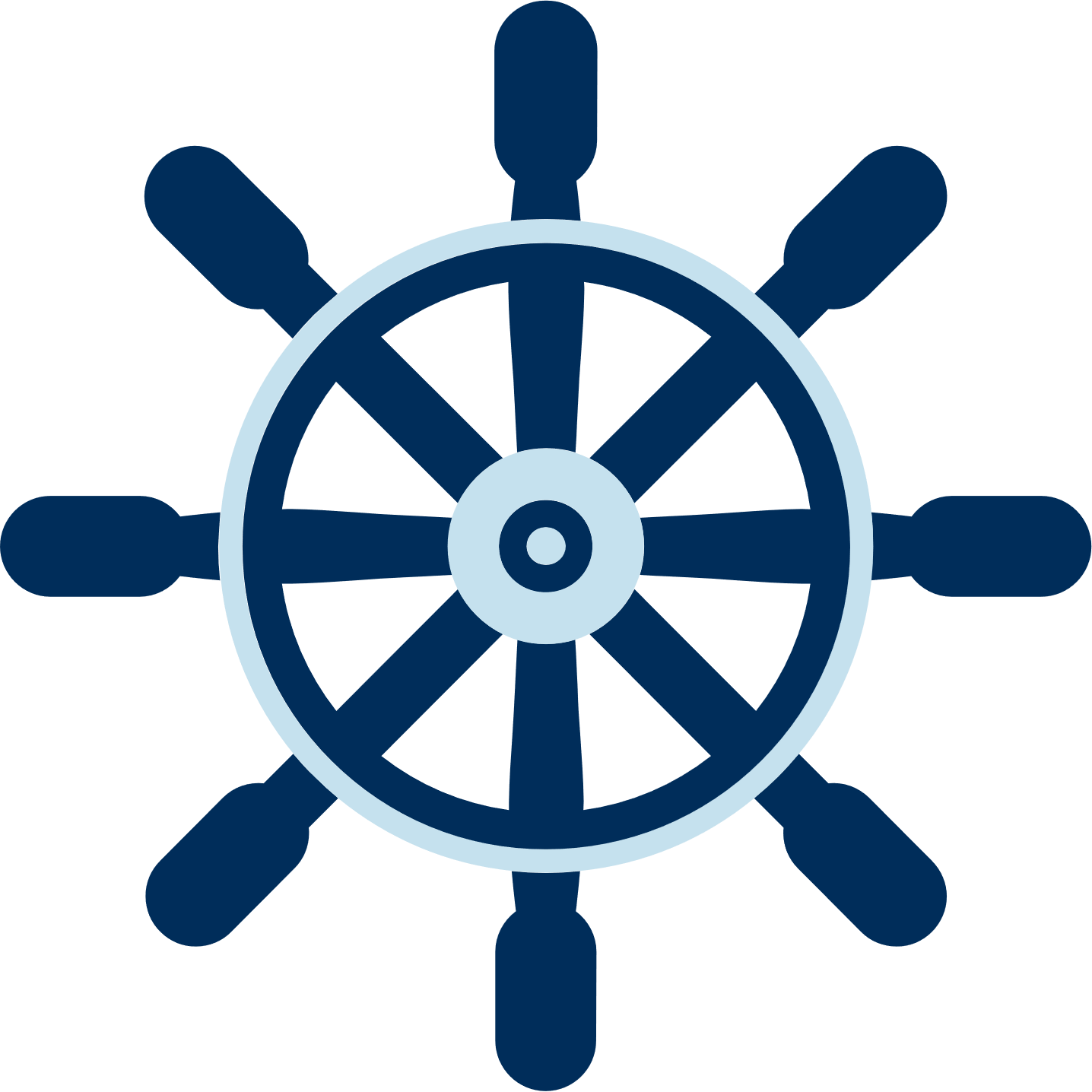 50 : (6 + 4 ) =
50 : 10 =
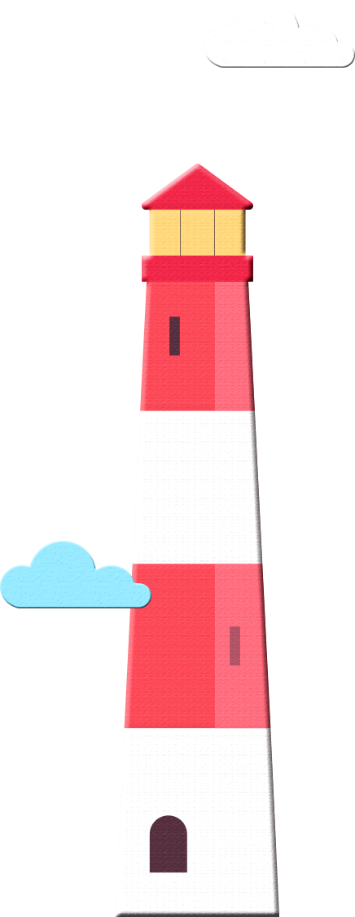 Đáp án: 5
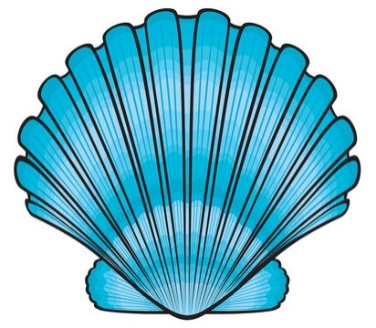 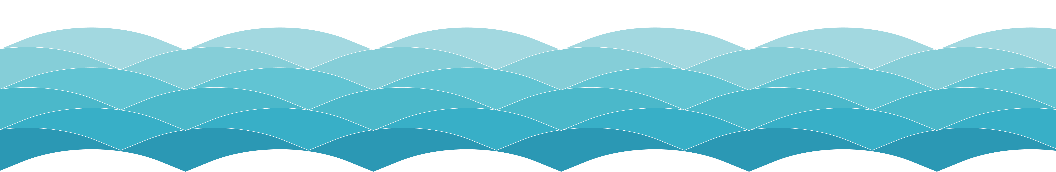 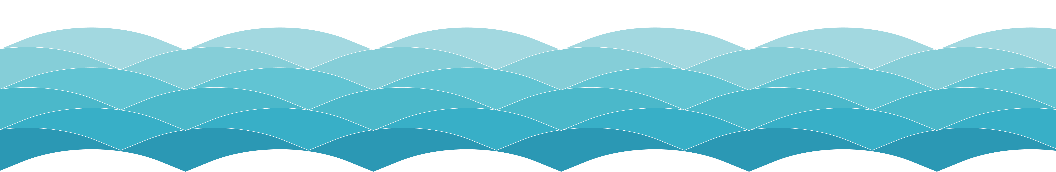 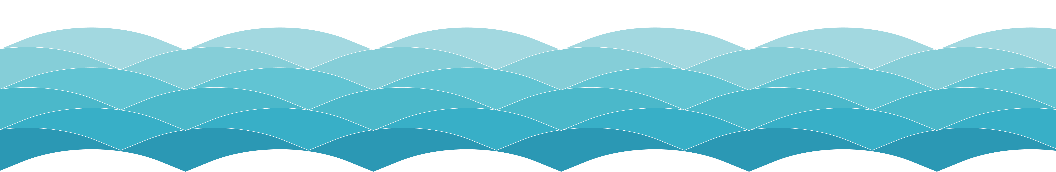 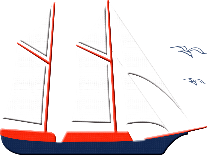 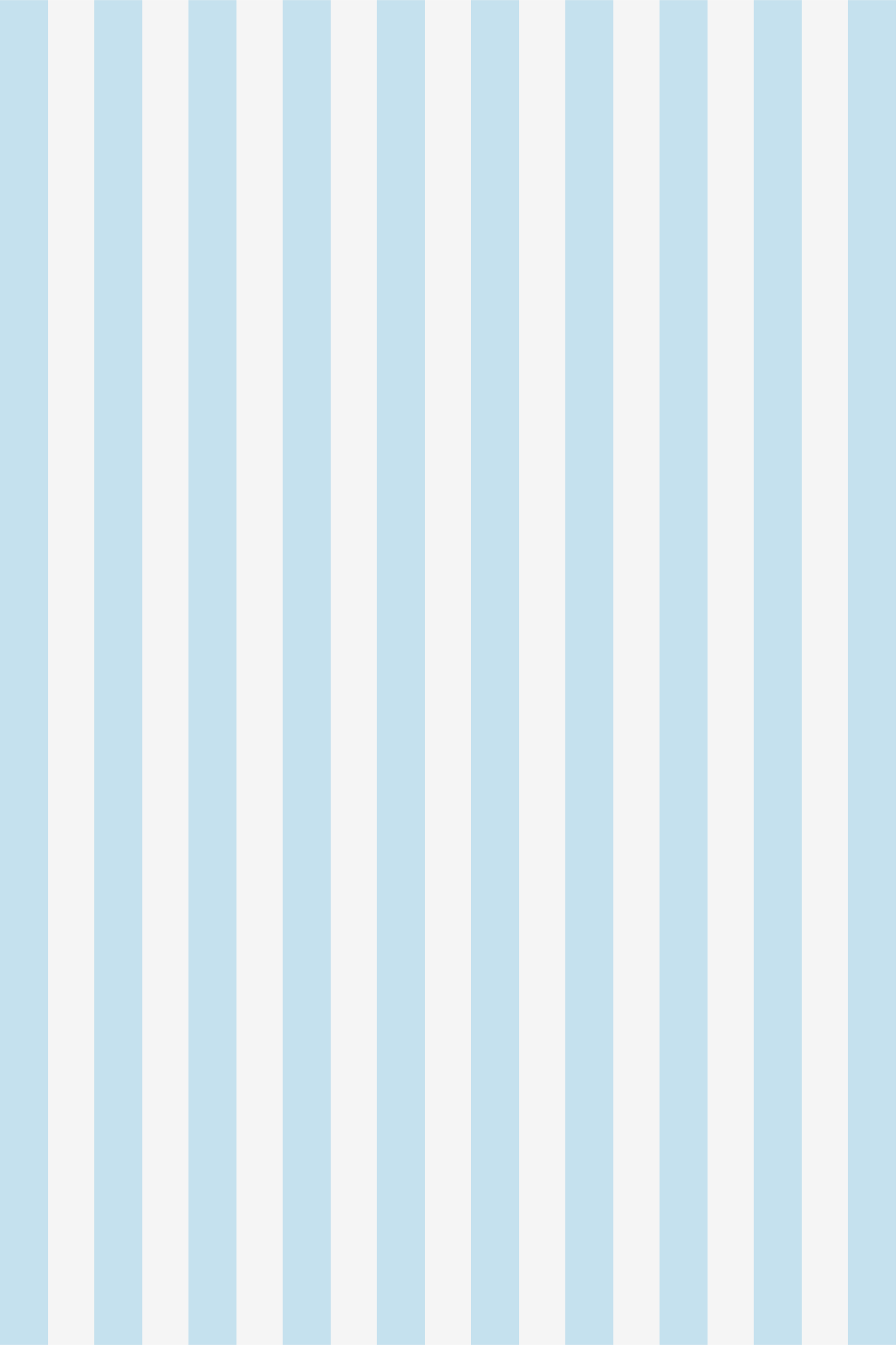 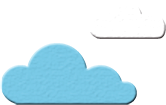 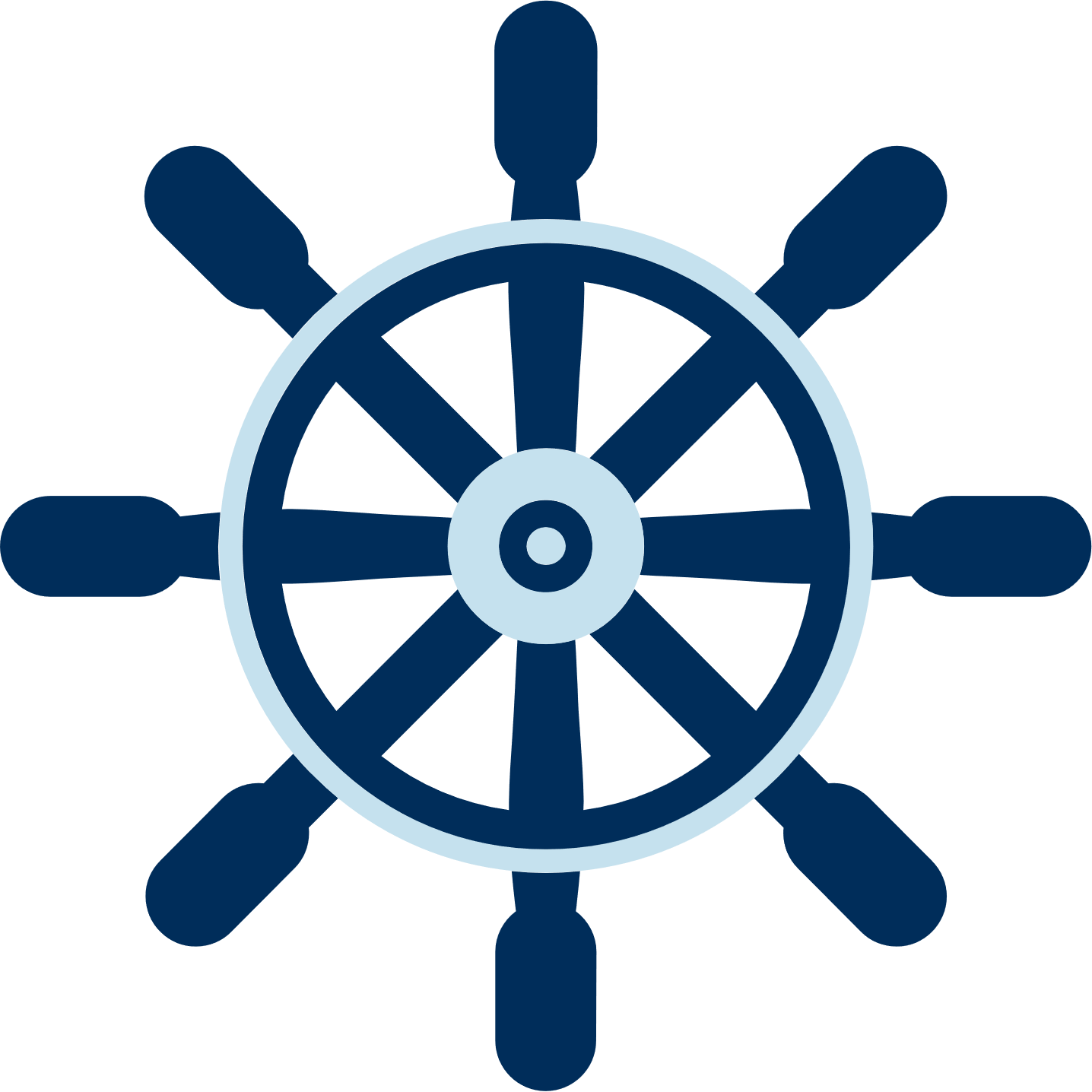 5 x (5 - 2)
5 x 3 =
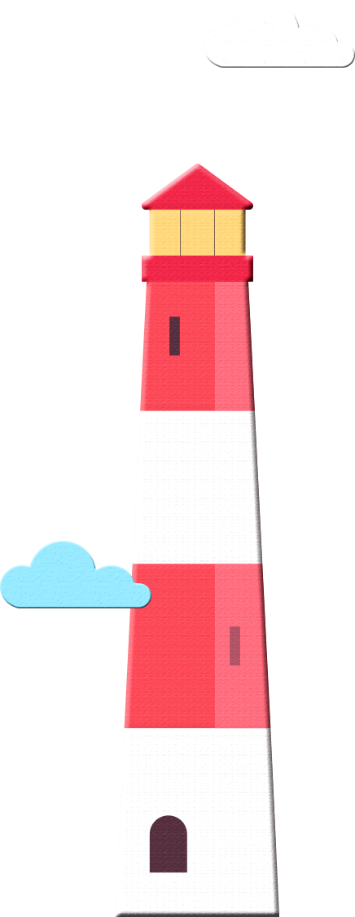 Đáp án: 15
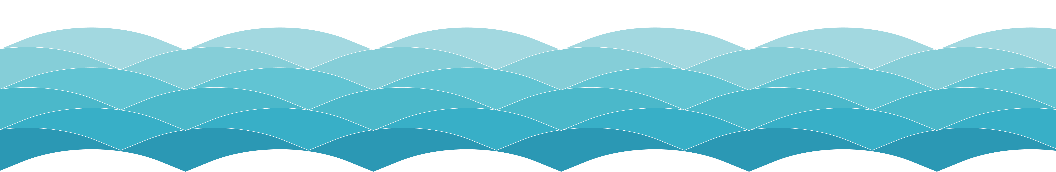 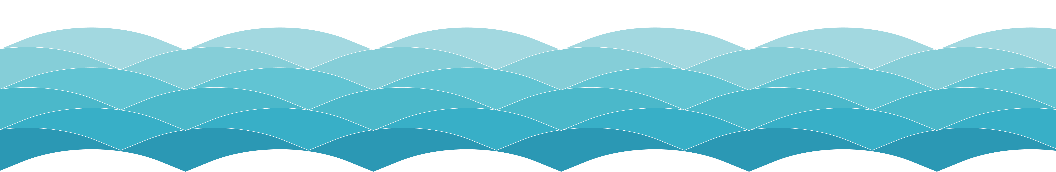 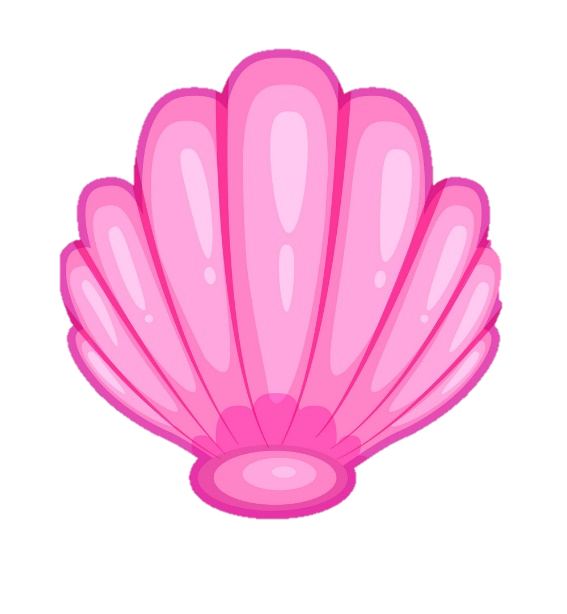 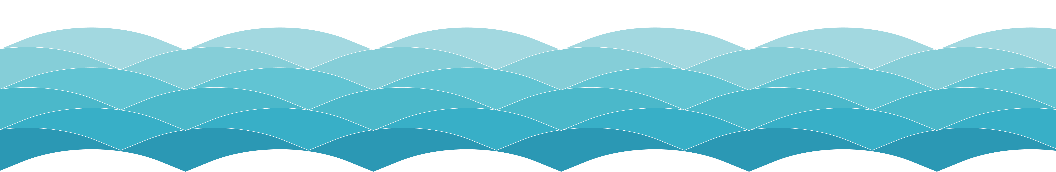 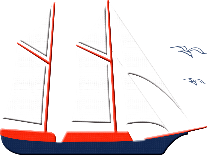 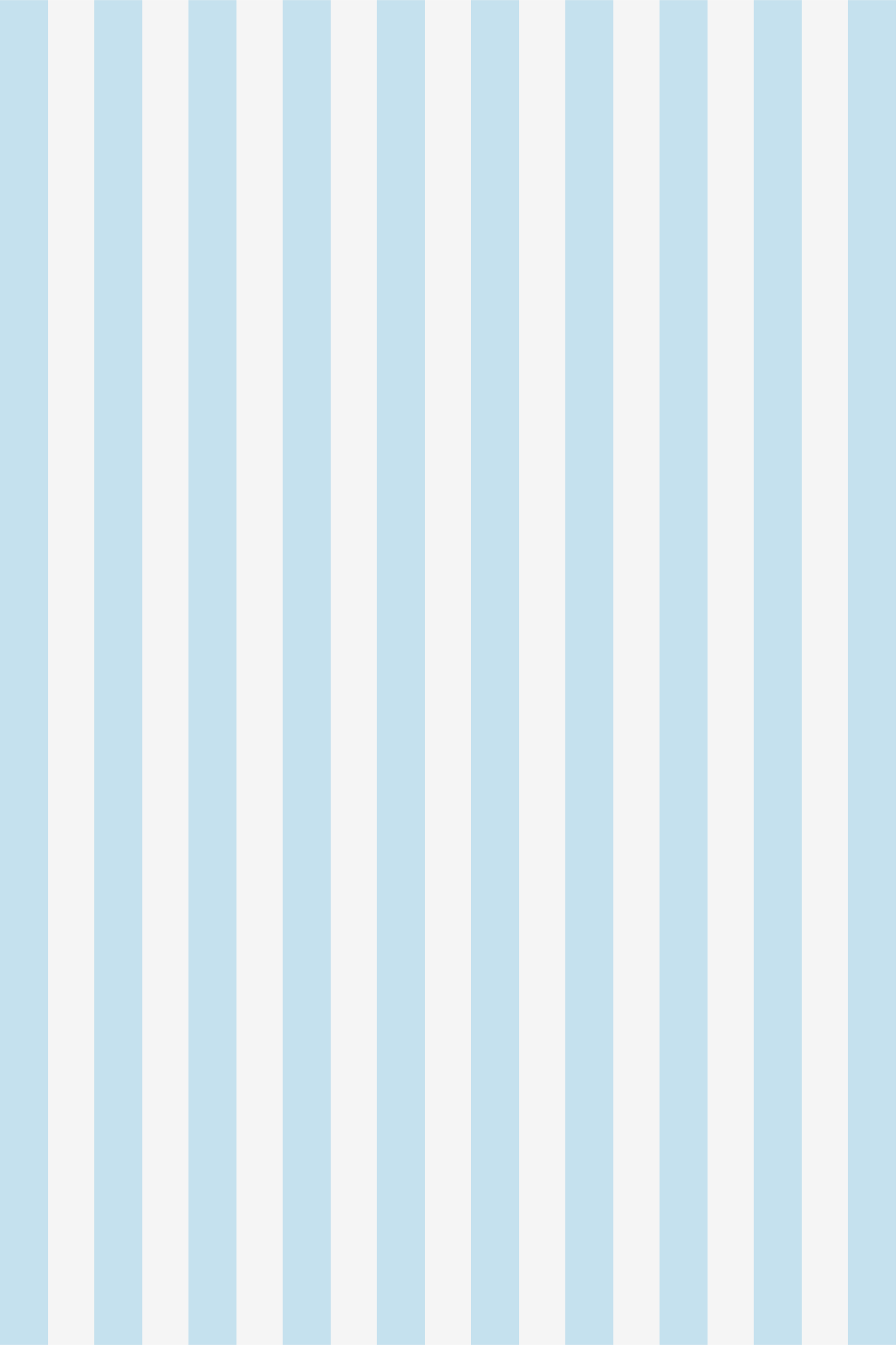 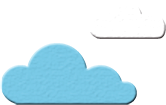 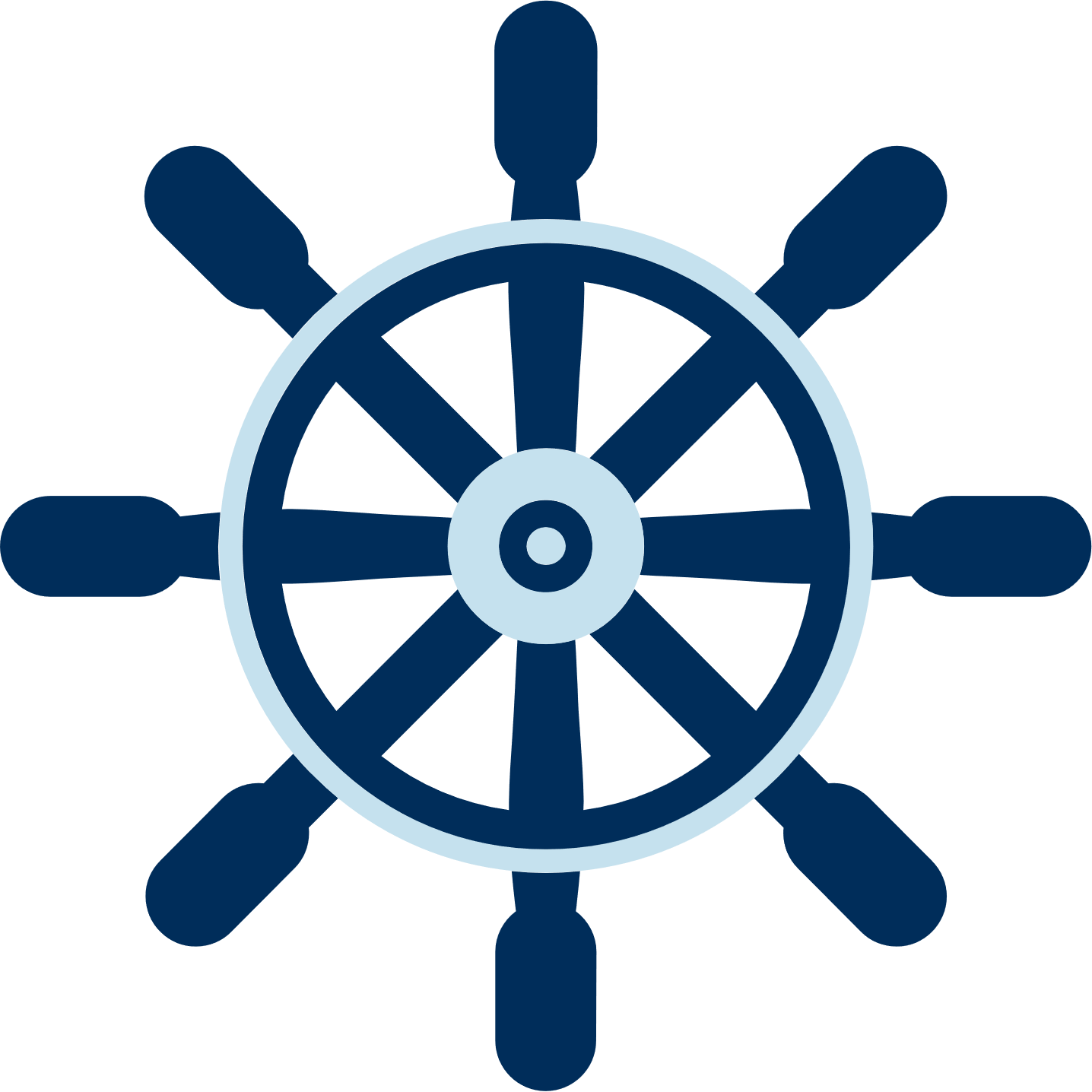 16 + (40 – 26)
16 + 14
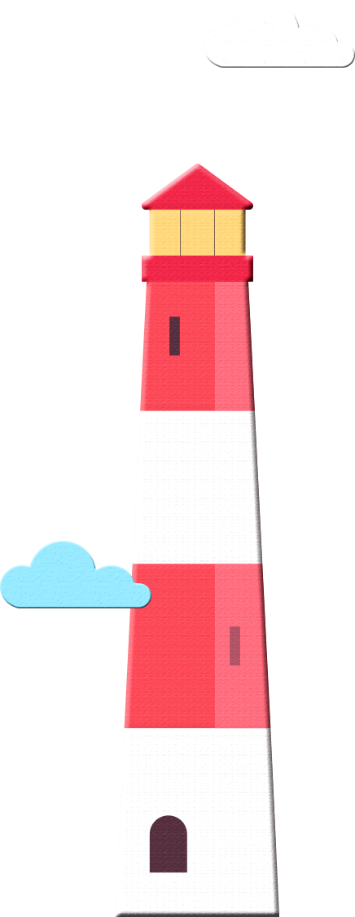 Đáp án: 30
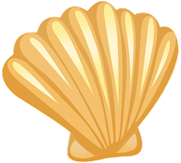 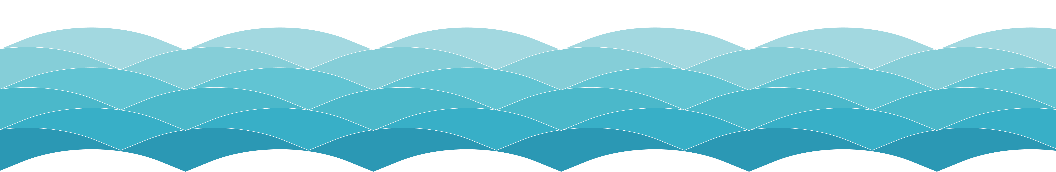 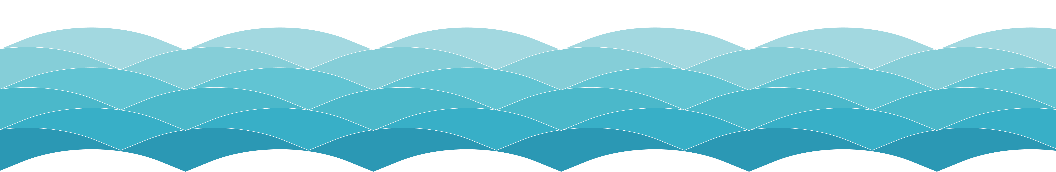 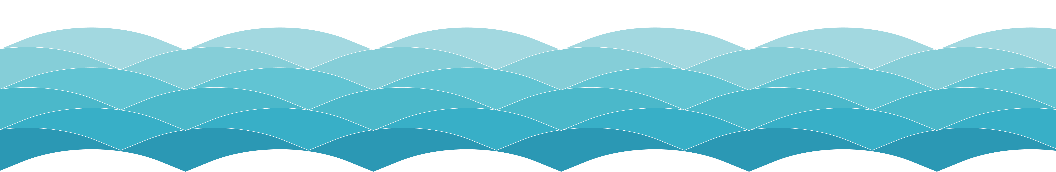 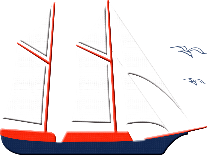 DẶN DÒ